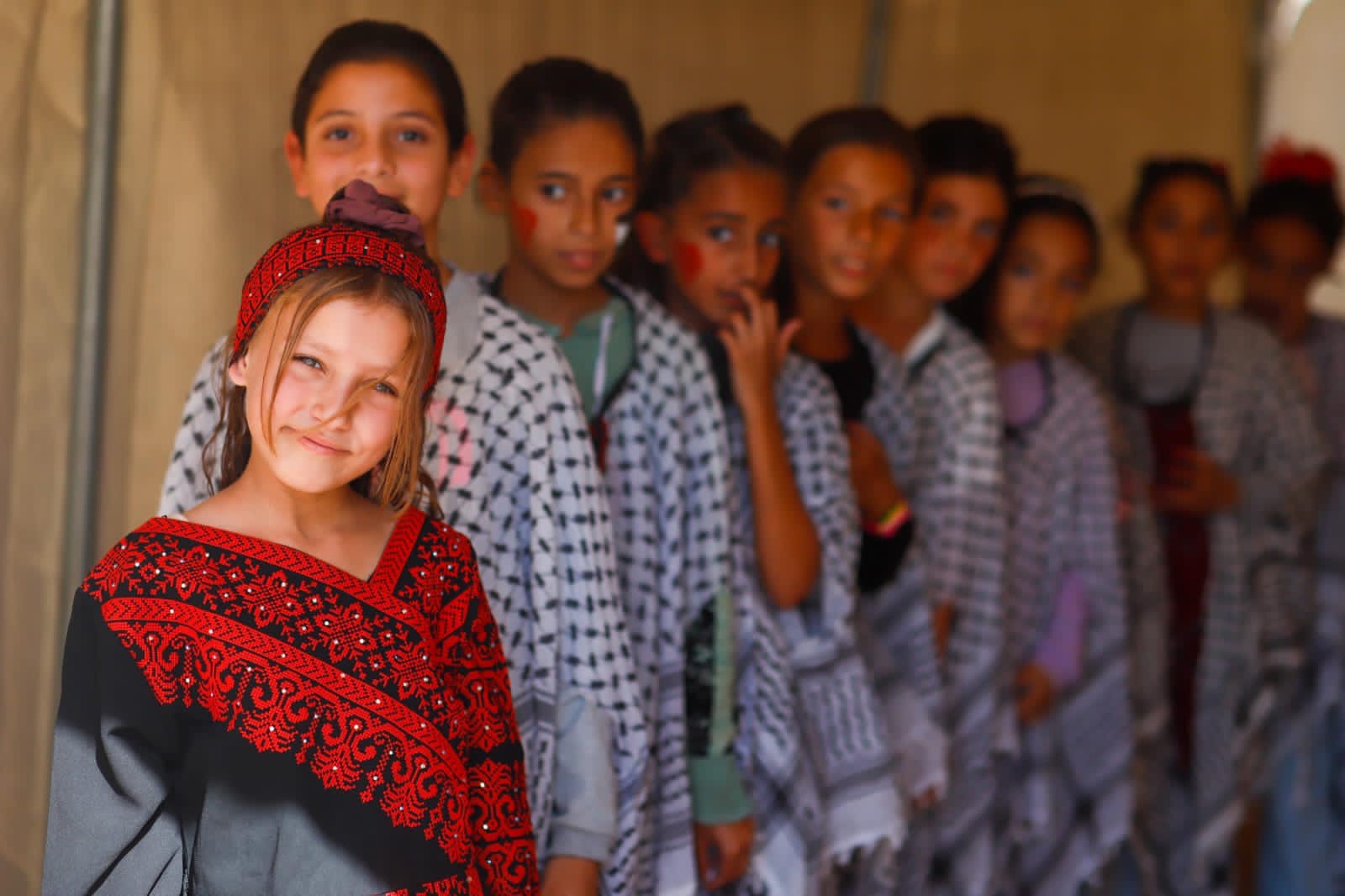 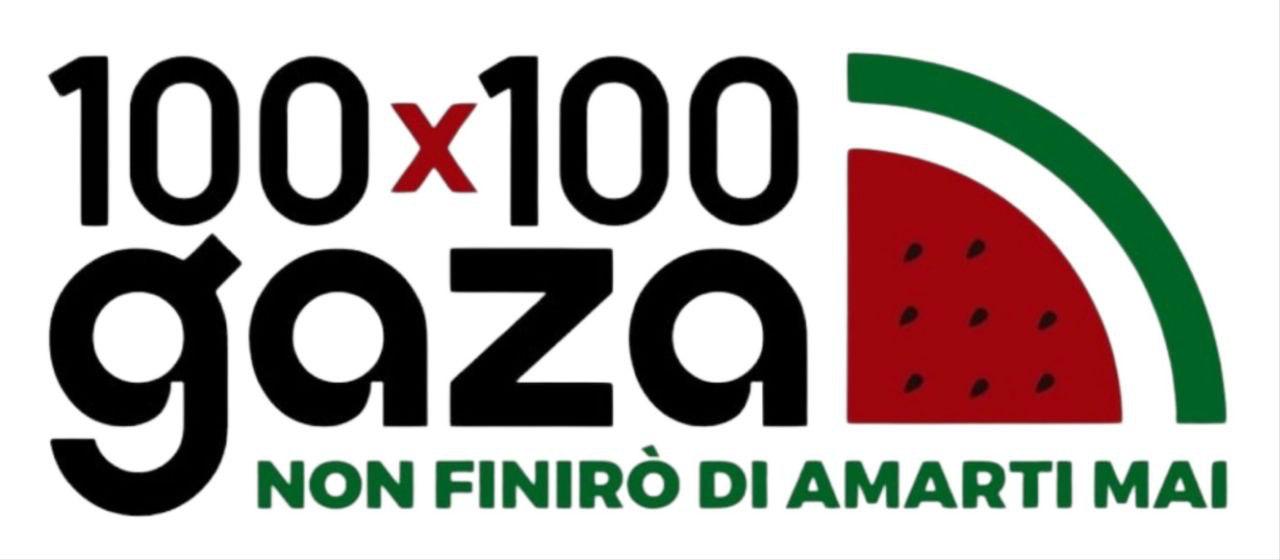 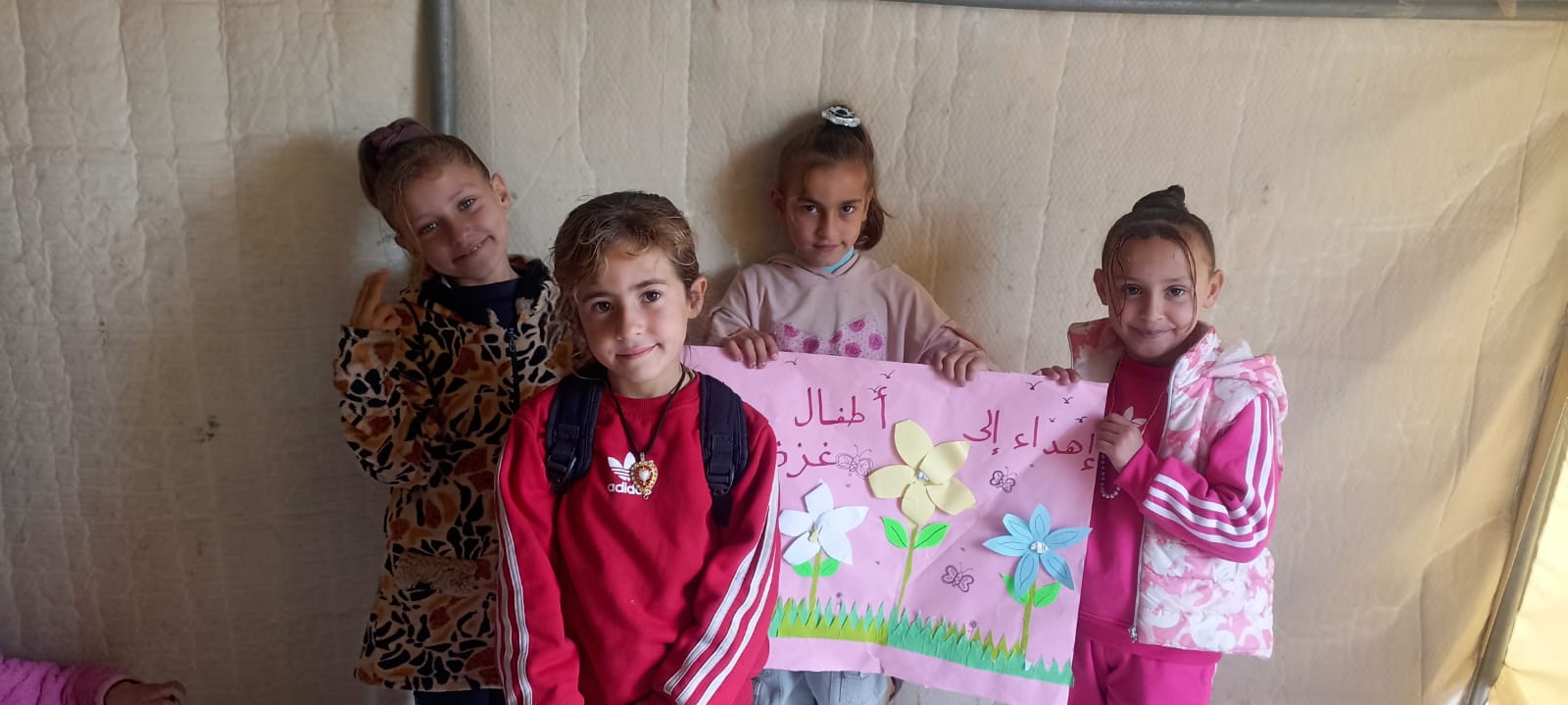 Tende Scuola
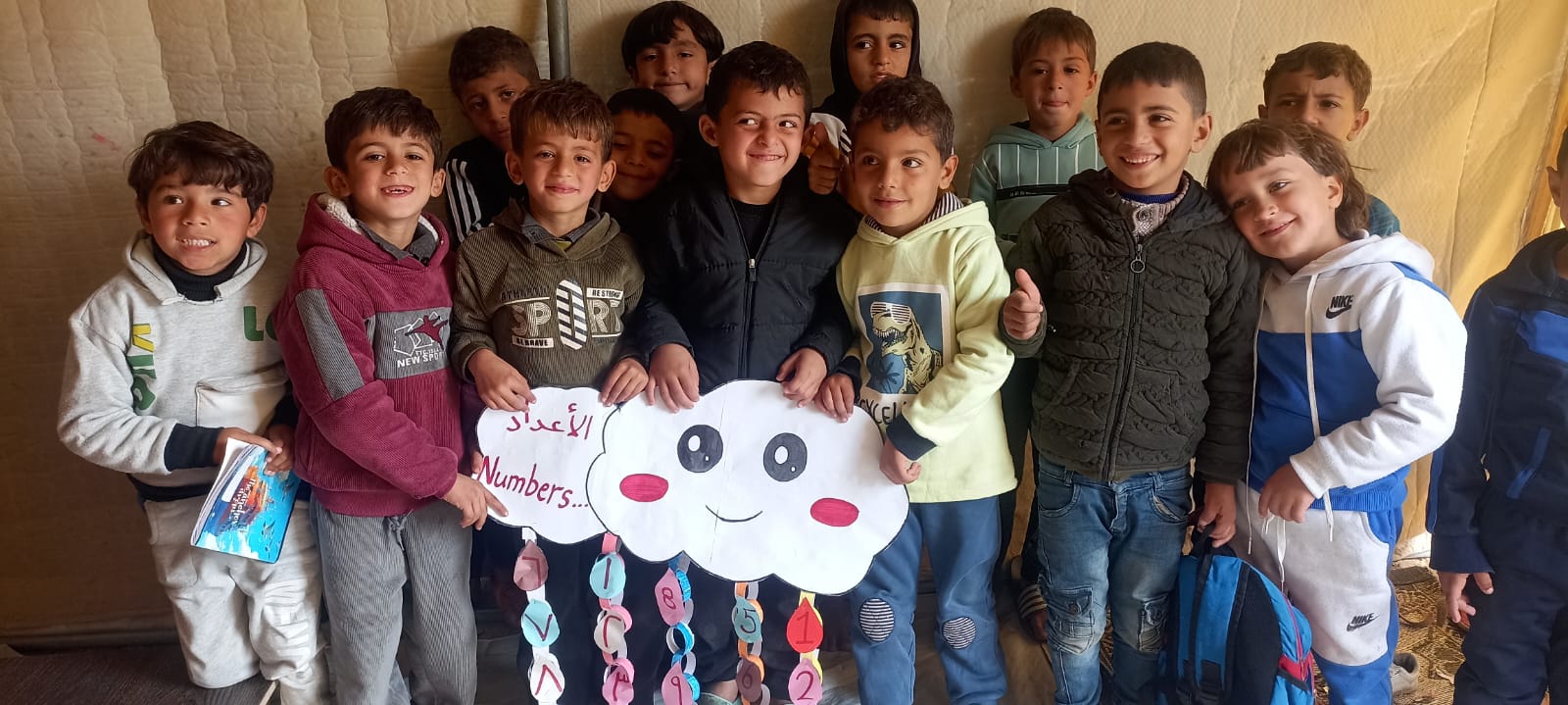 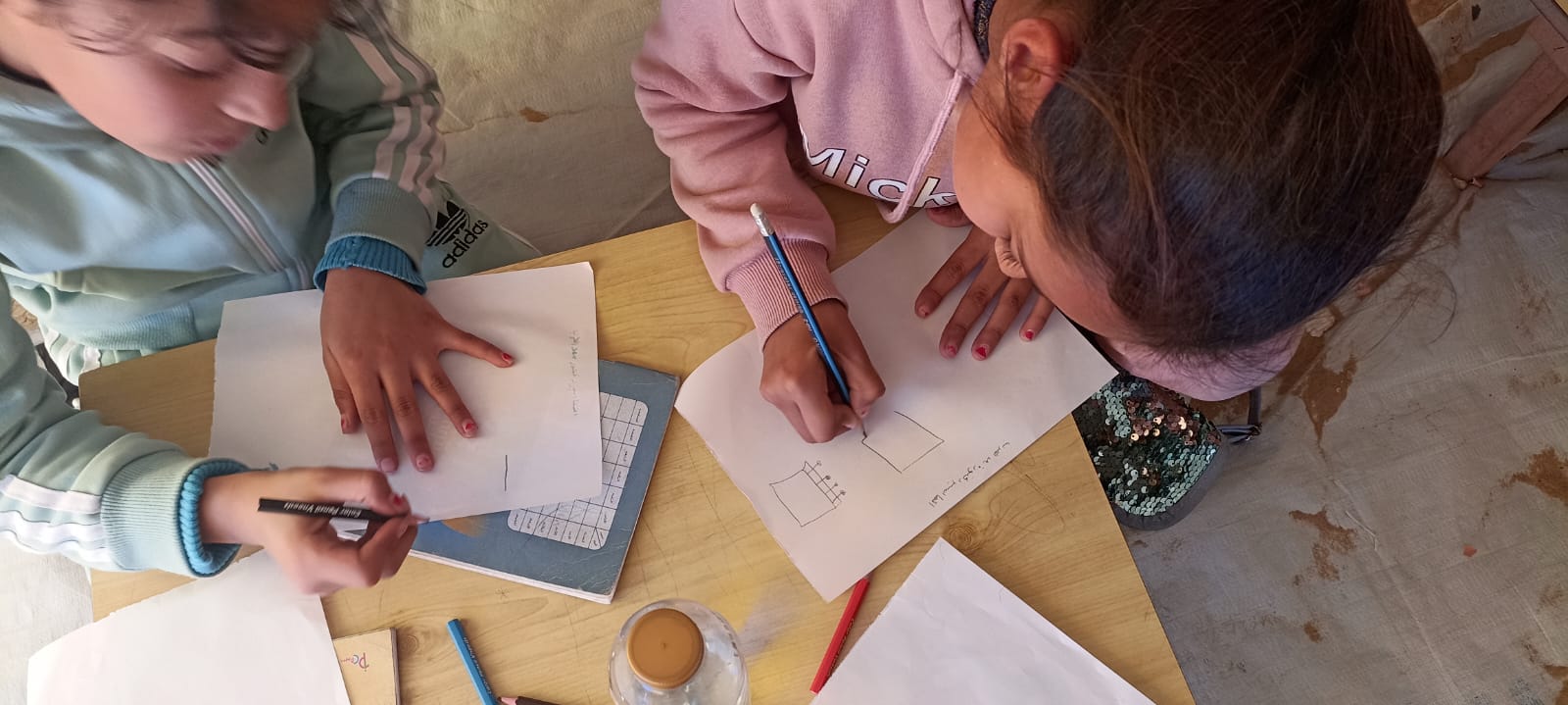 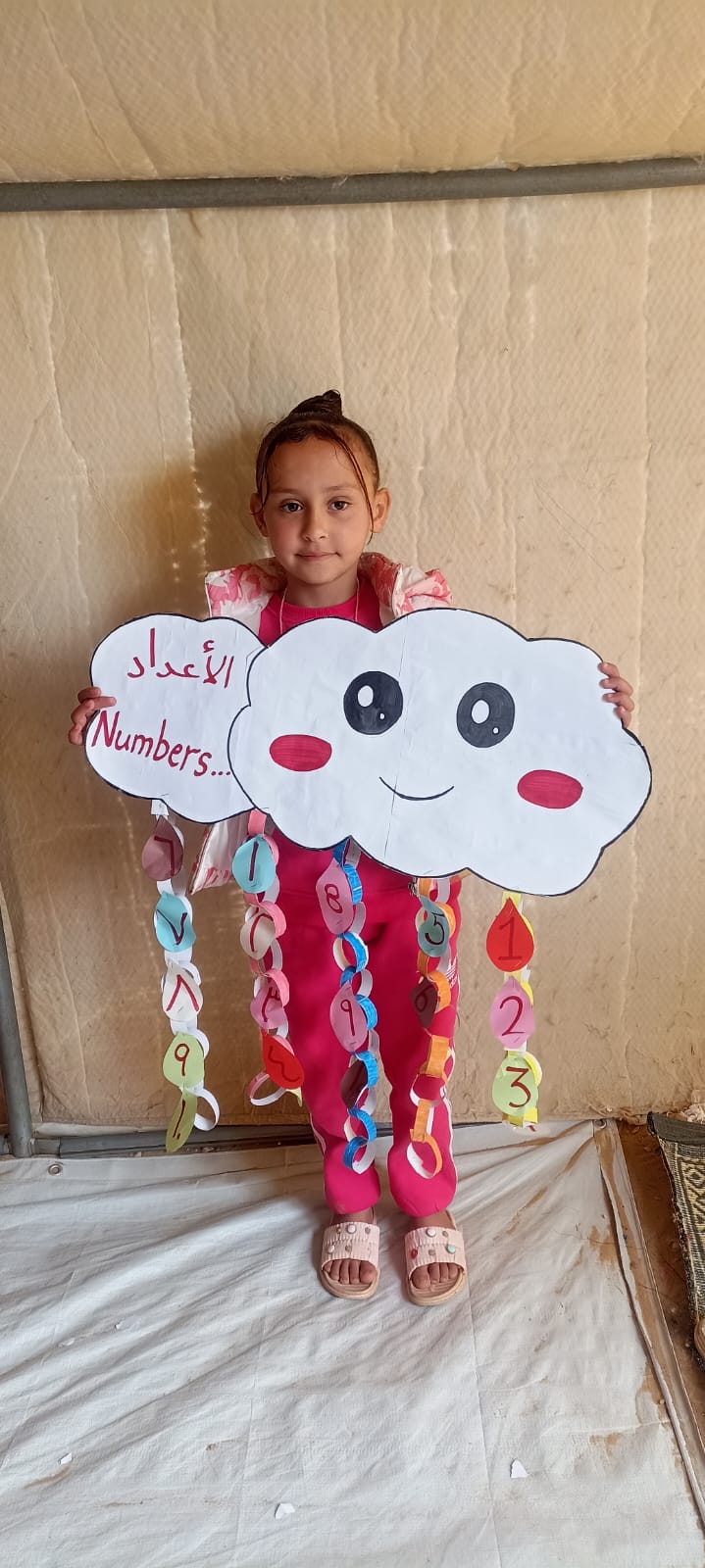 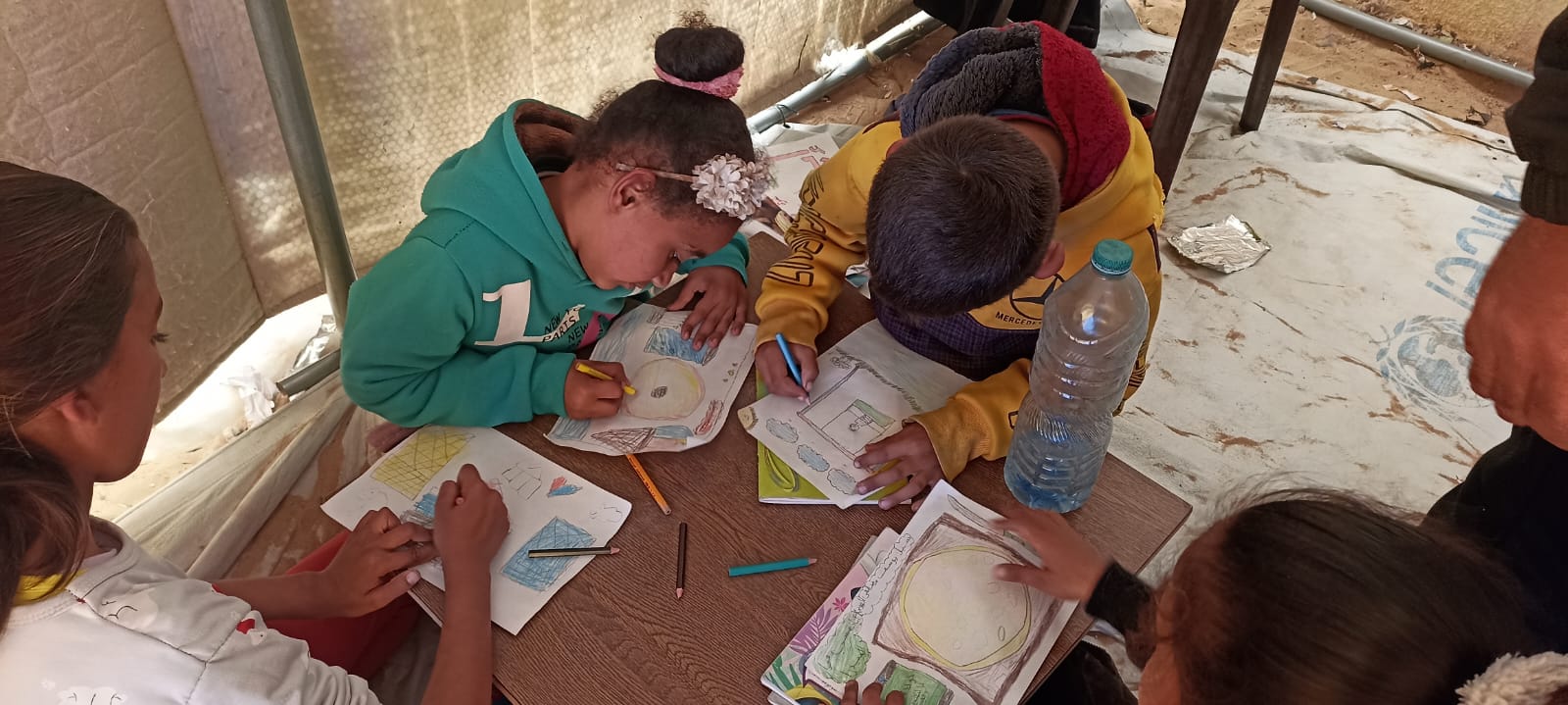 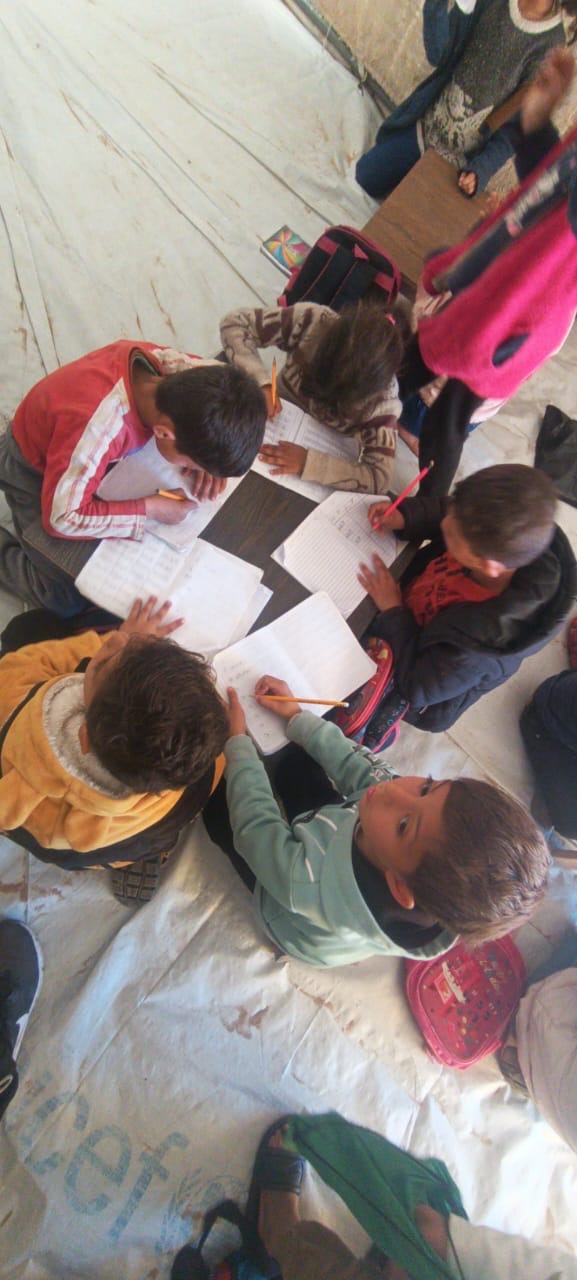 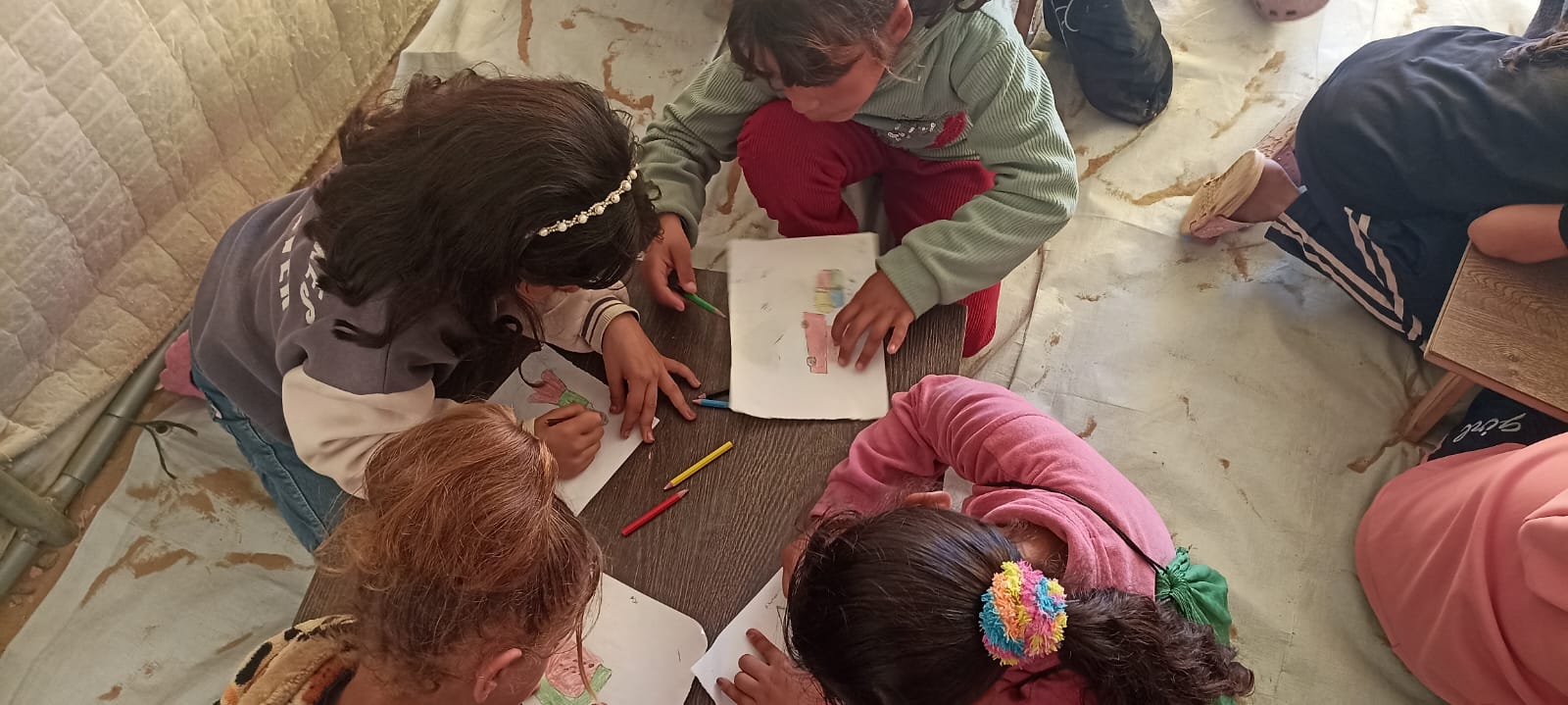 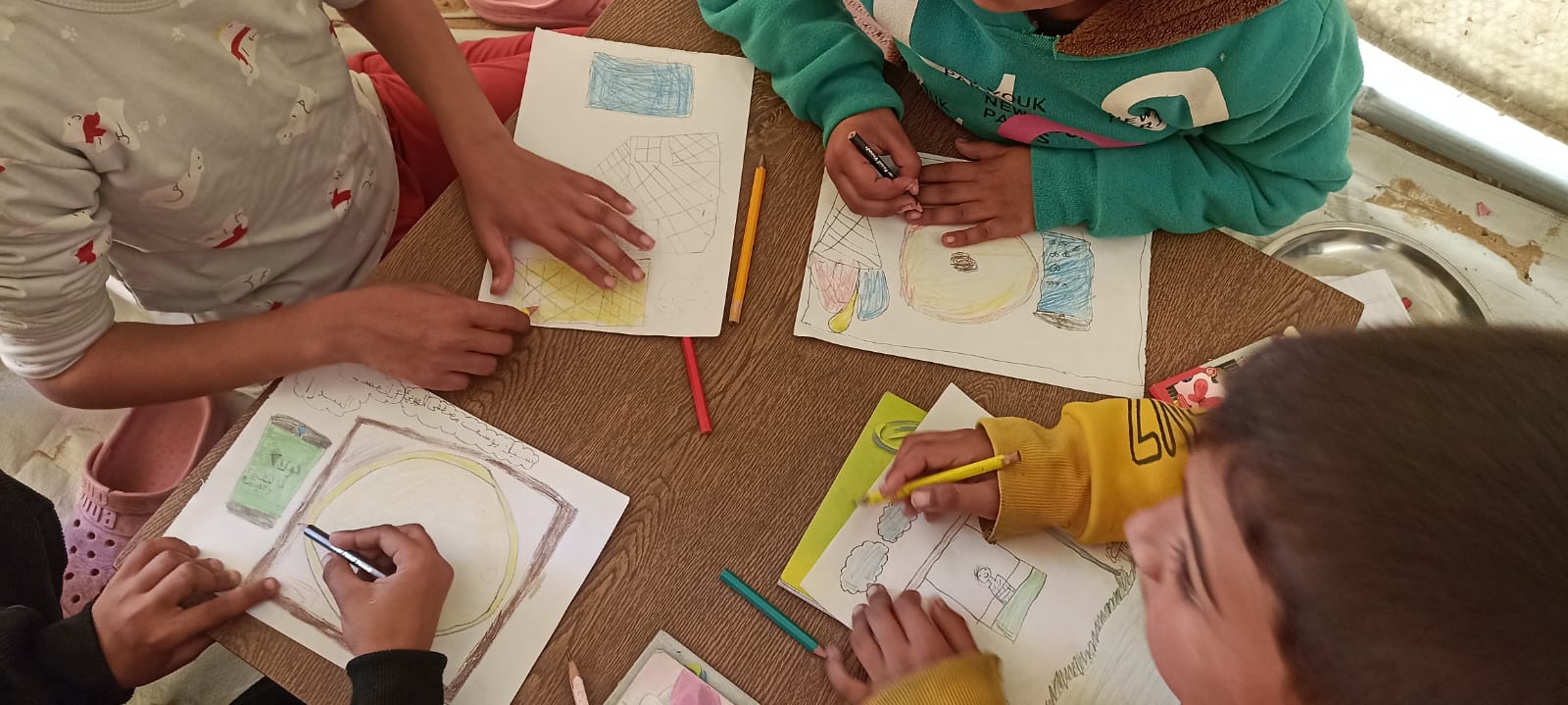 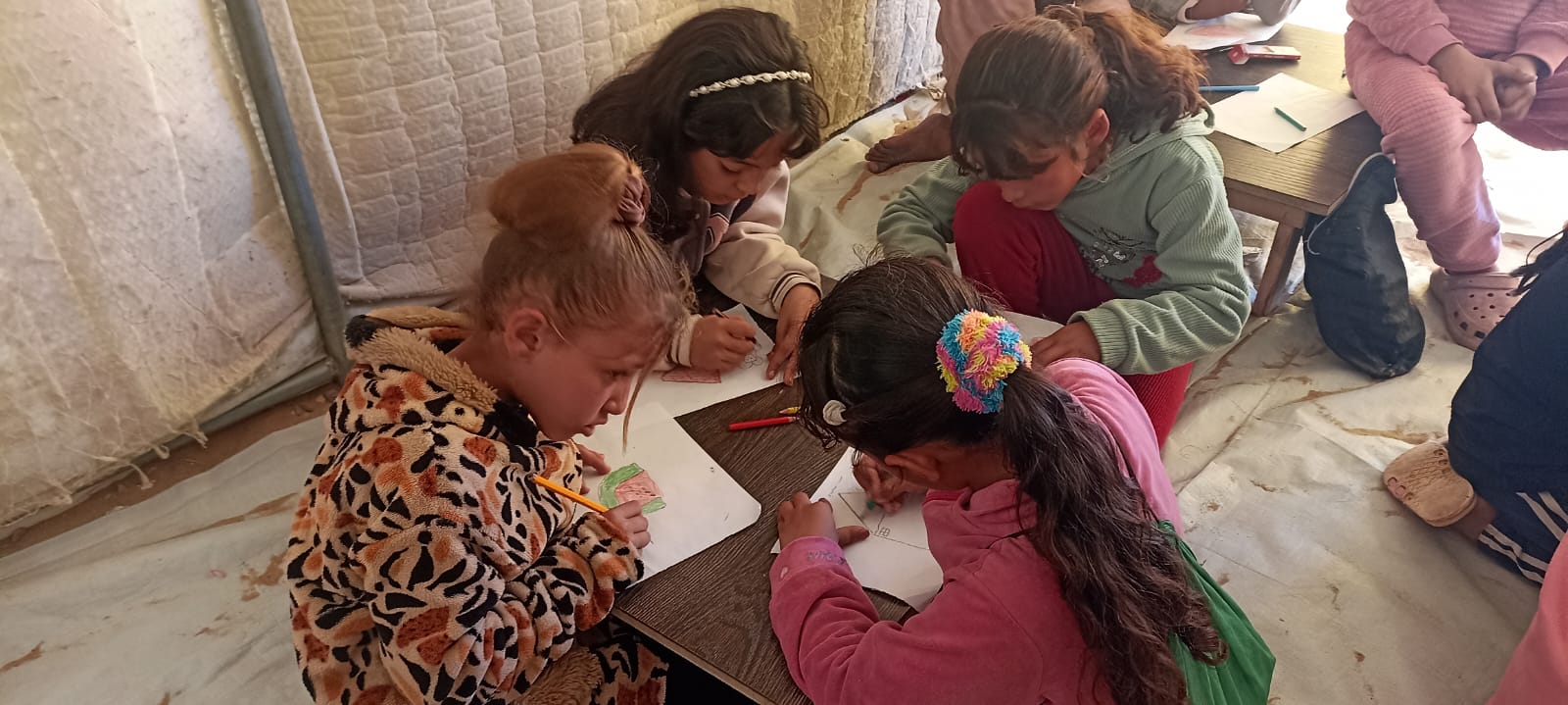 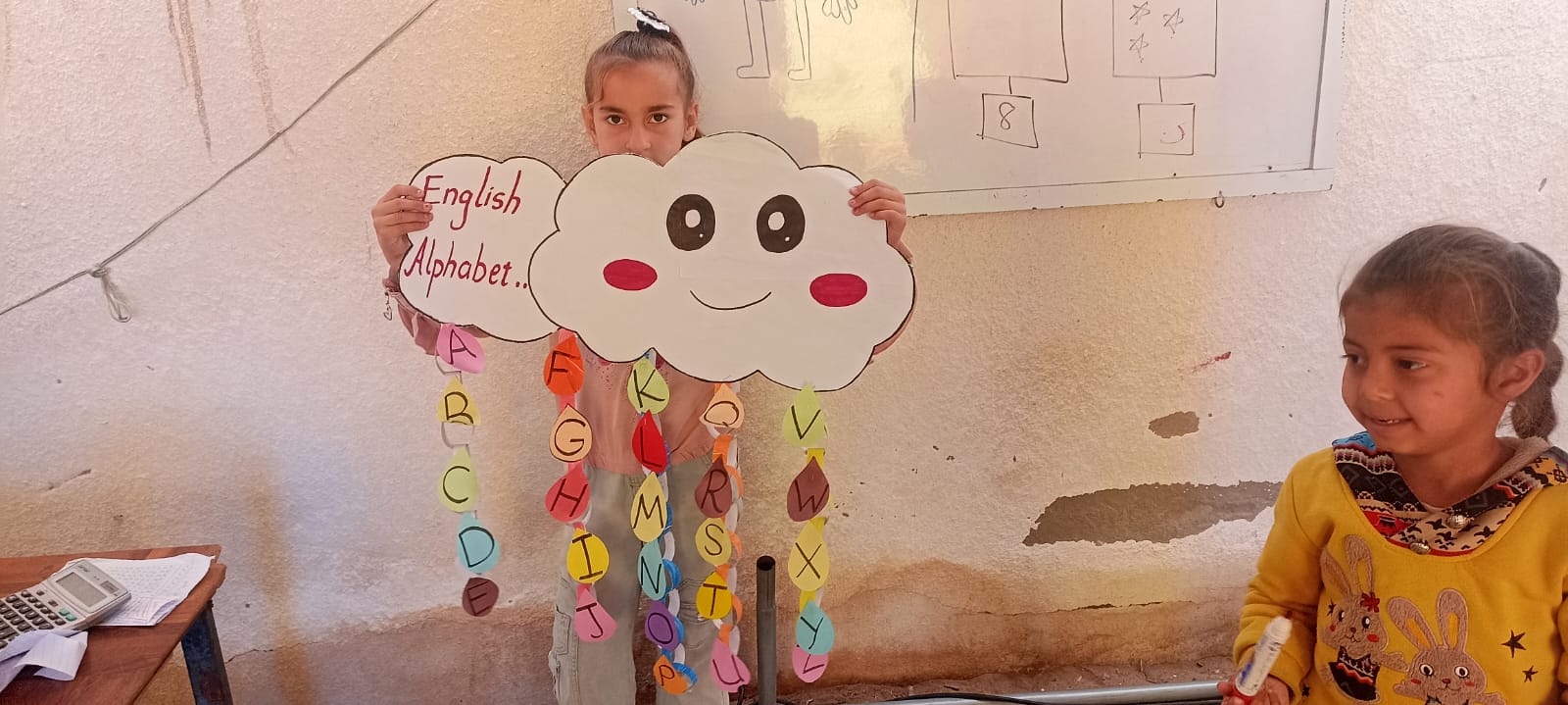 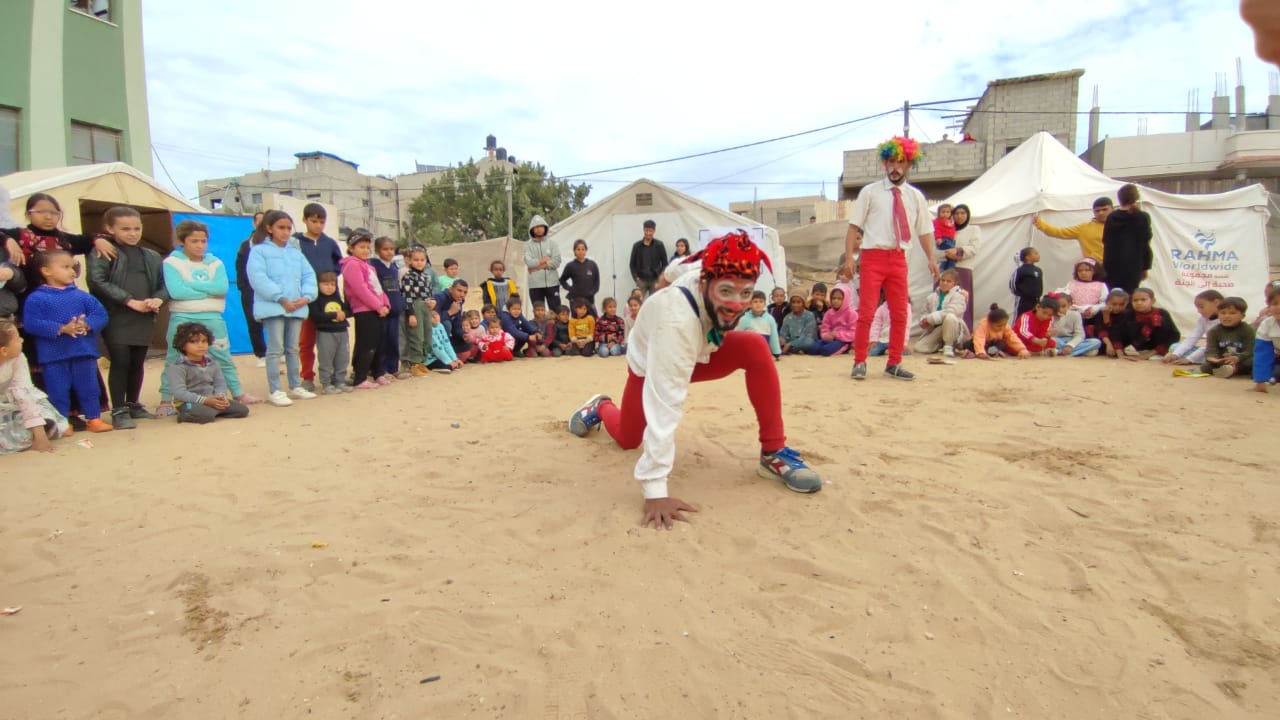 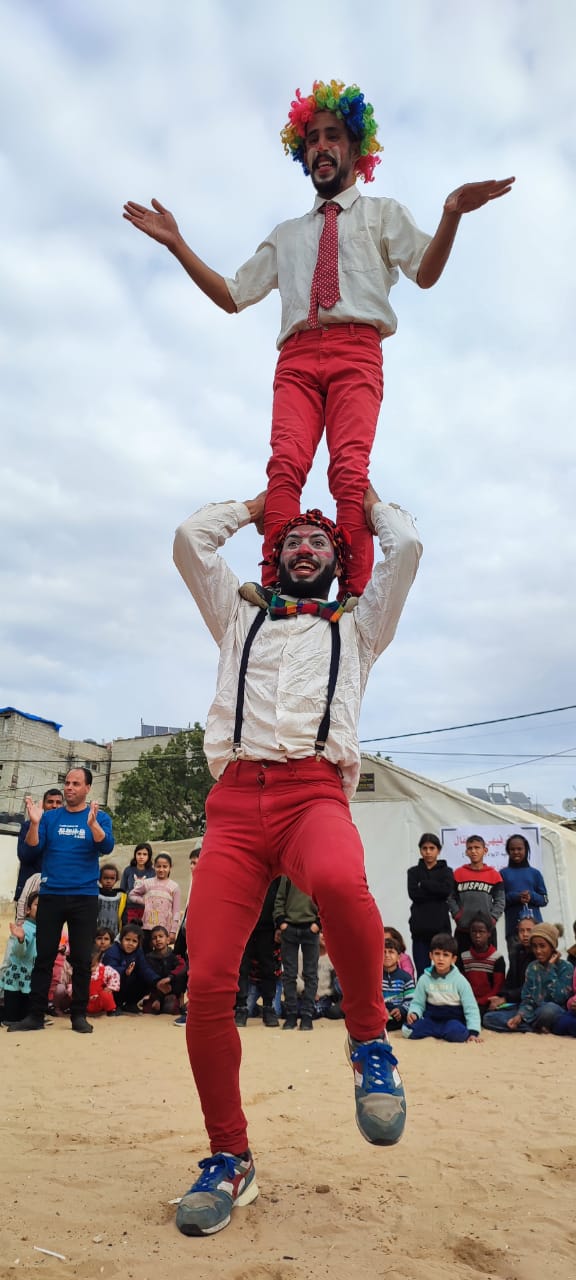 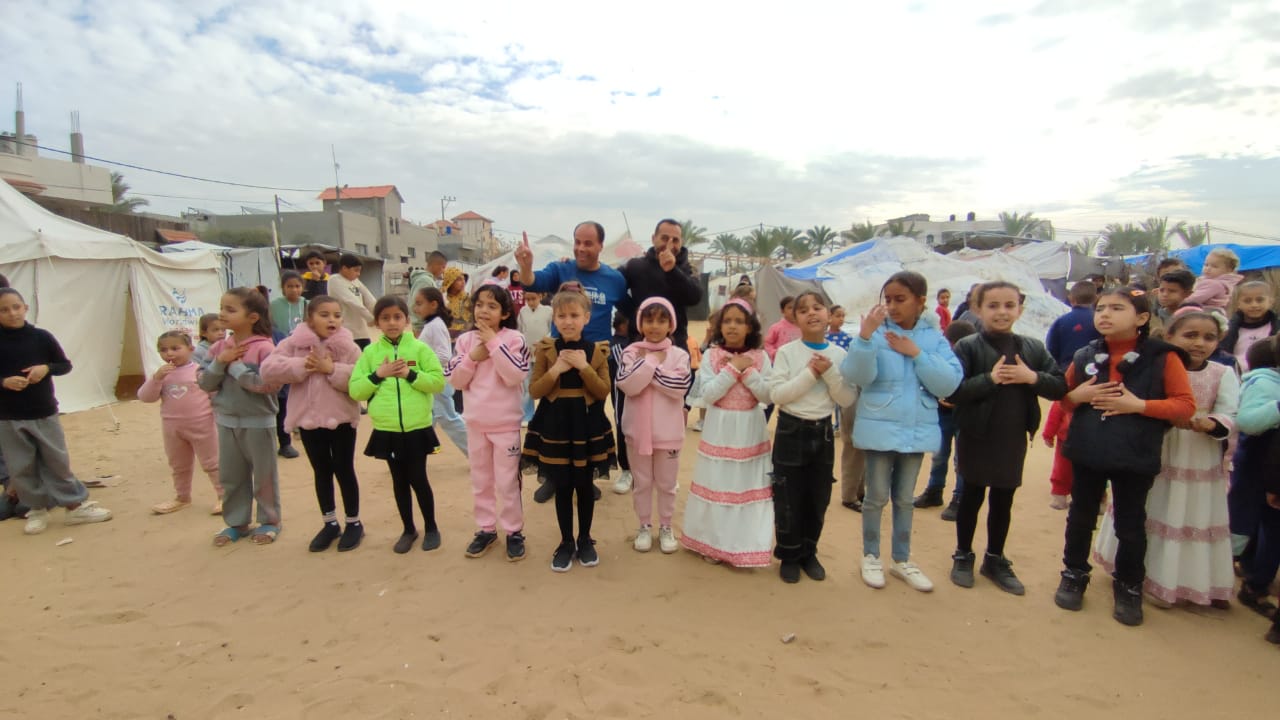 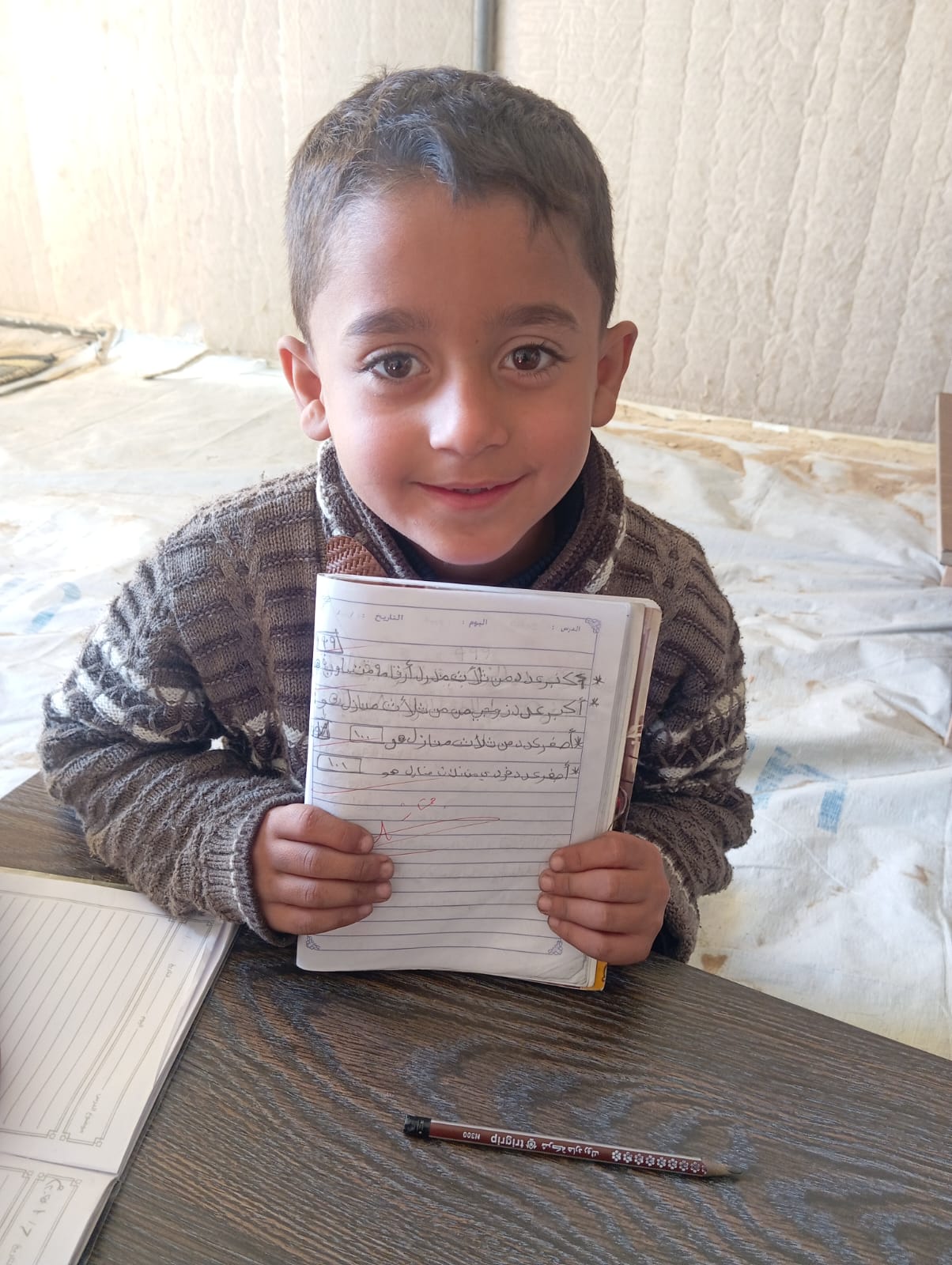 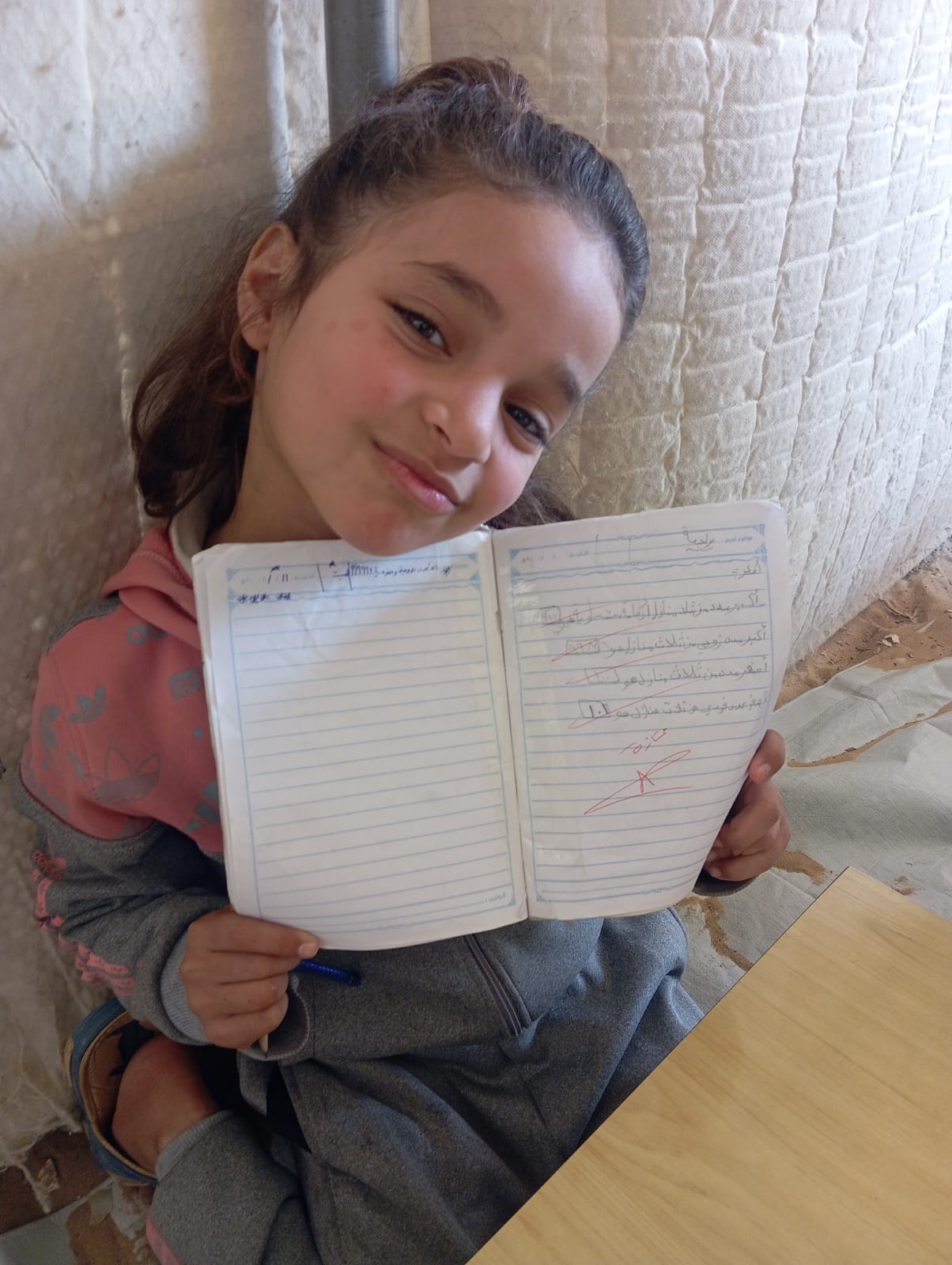 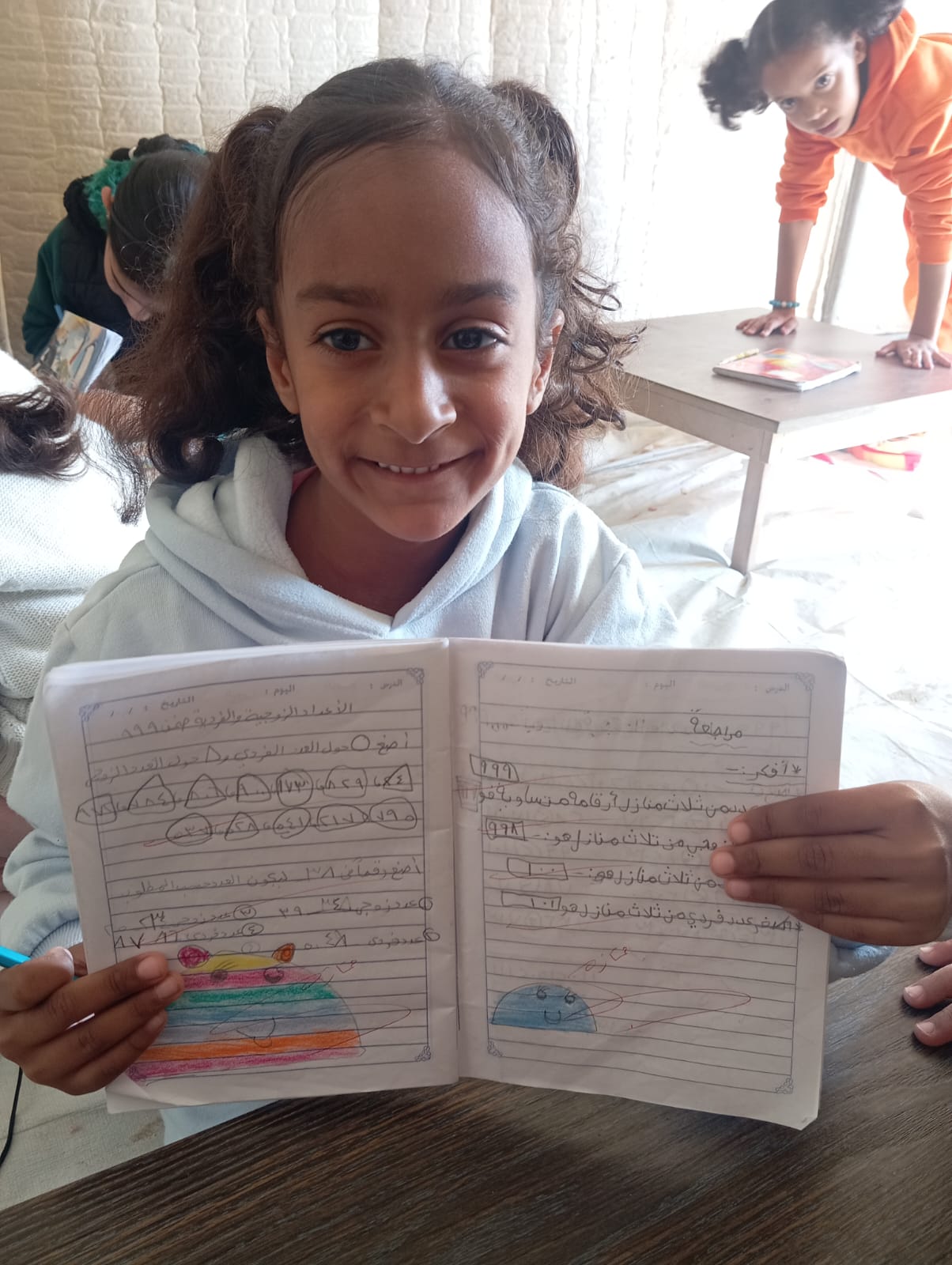 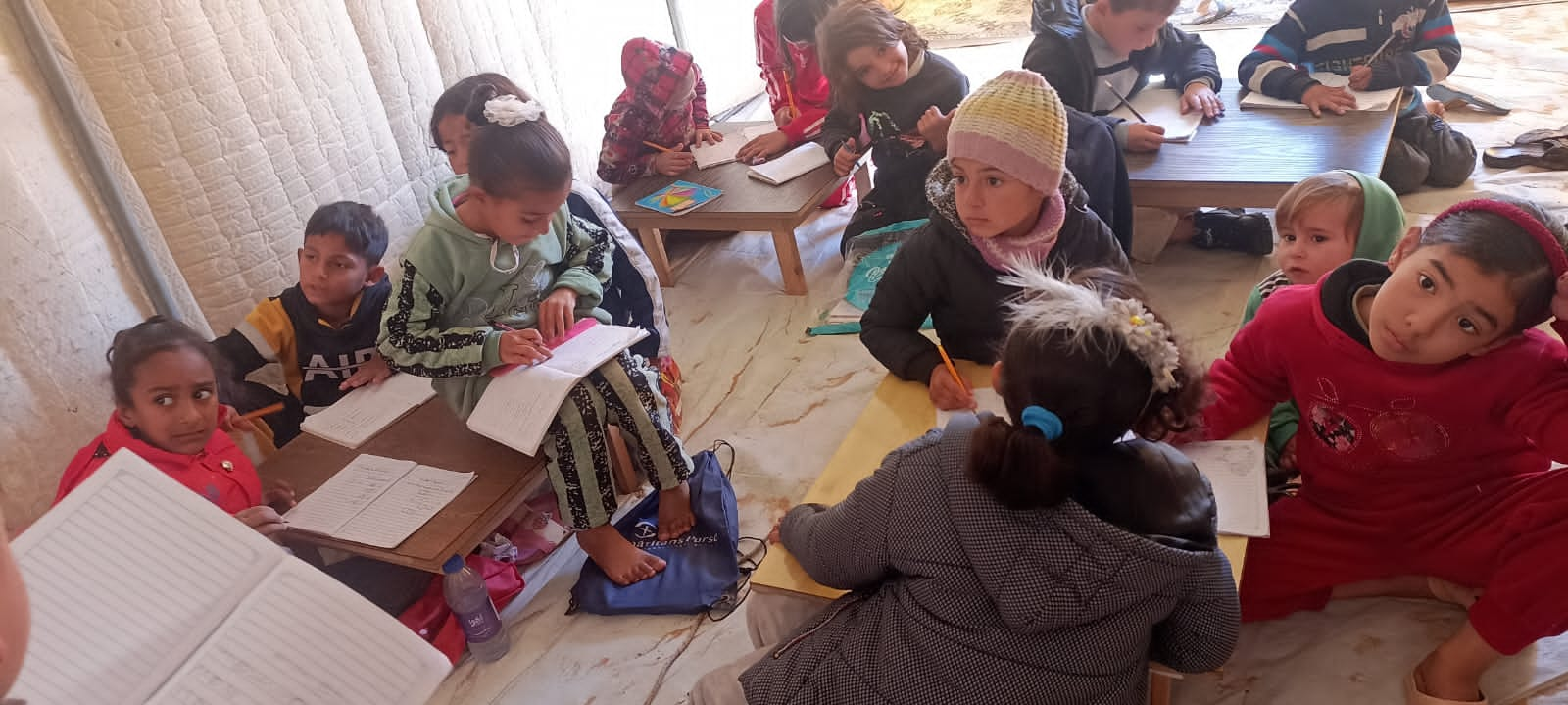 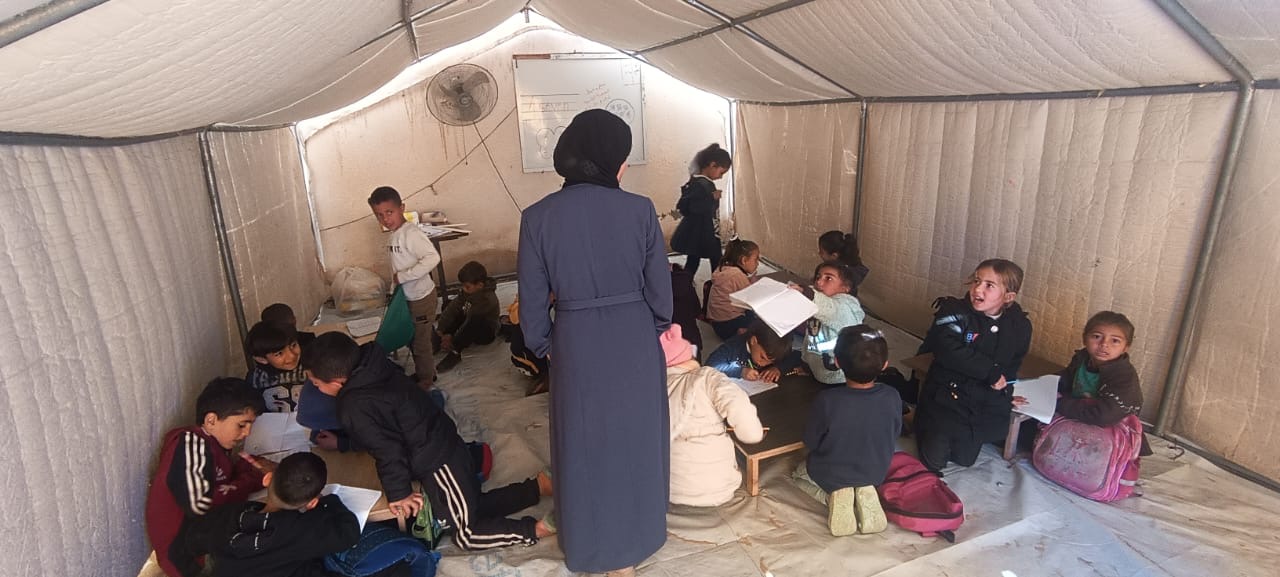 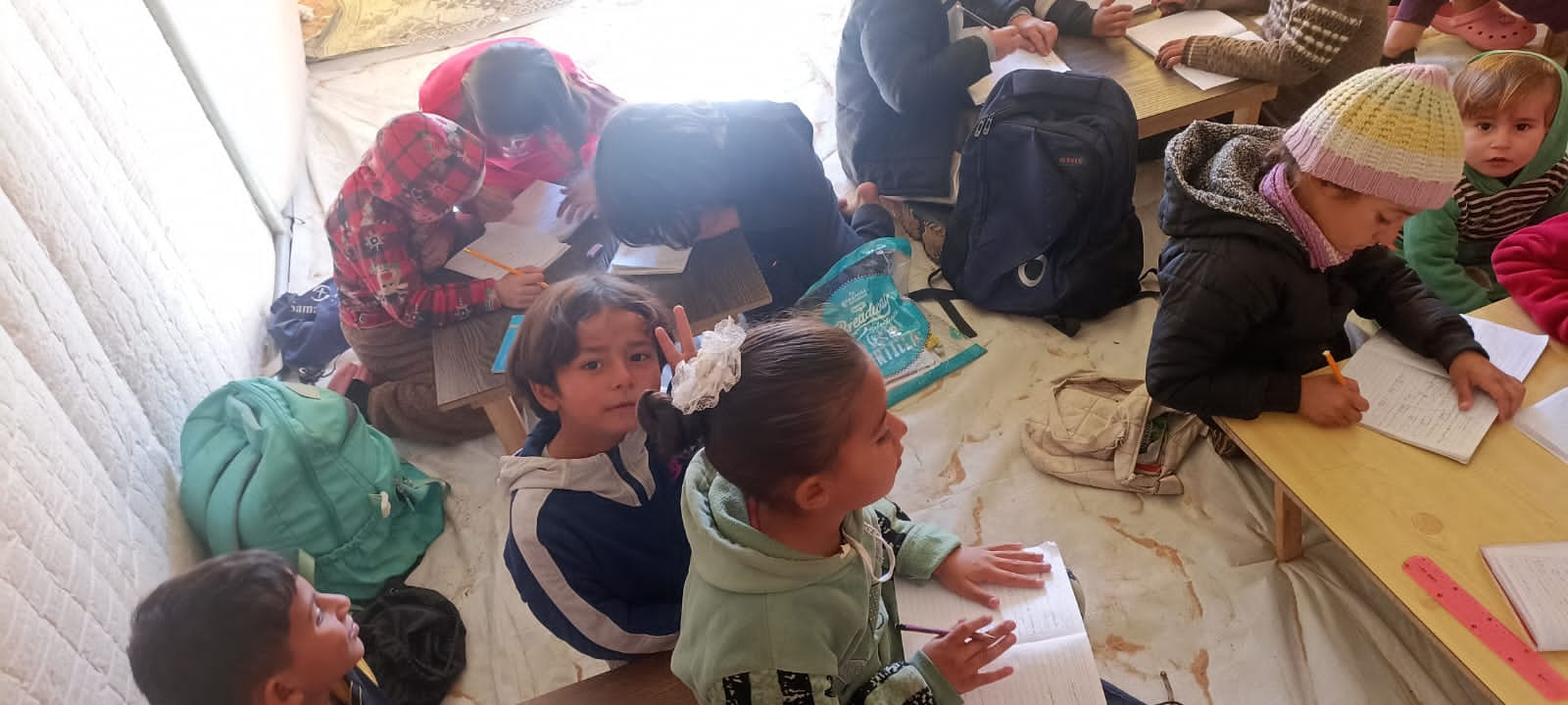 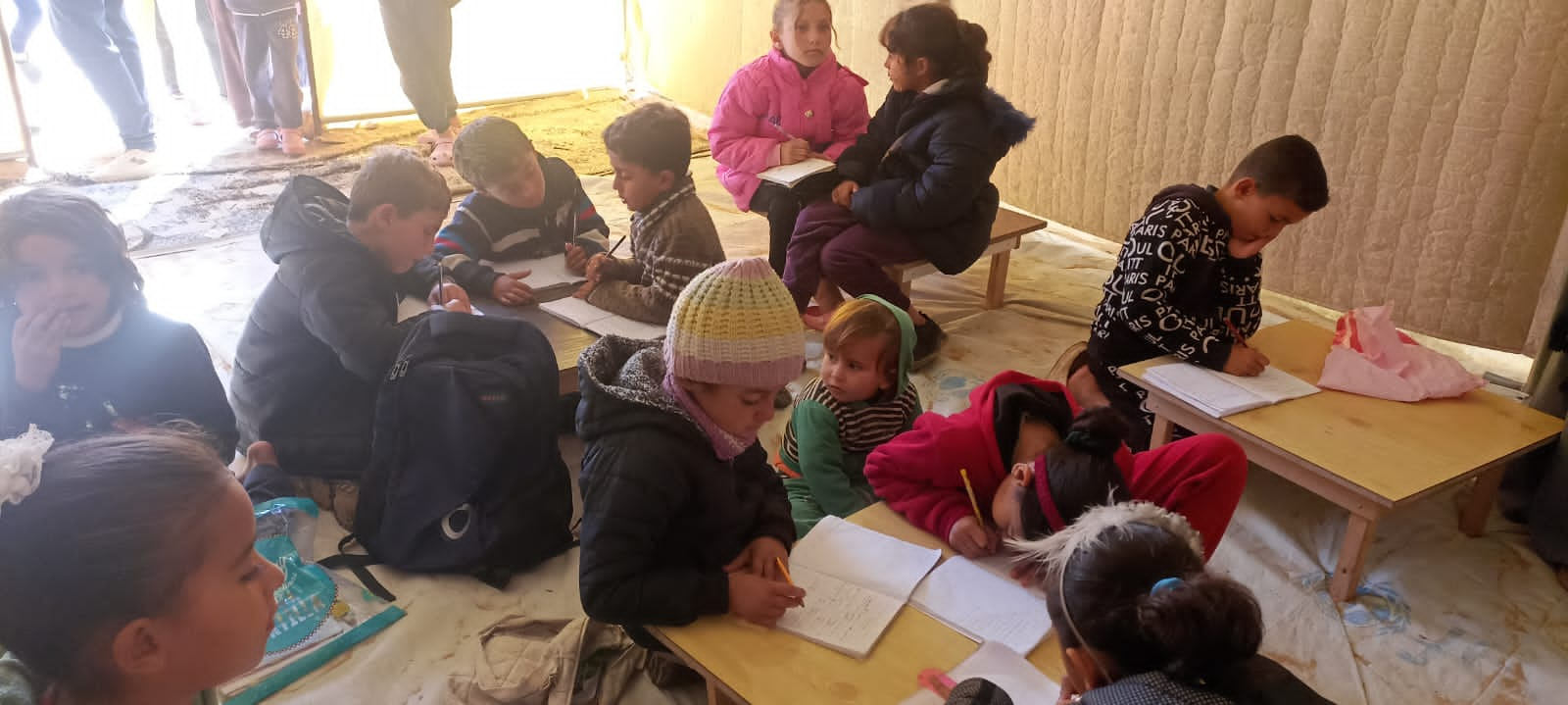 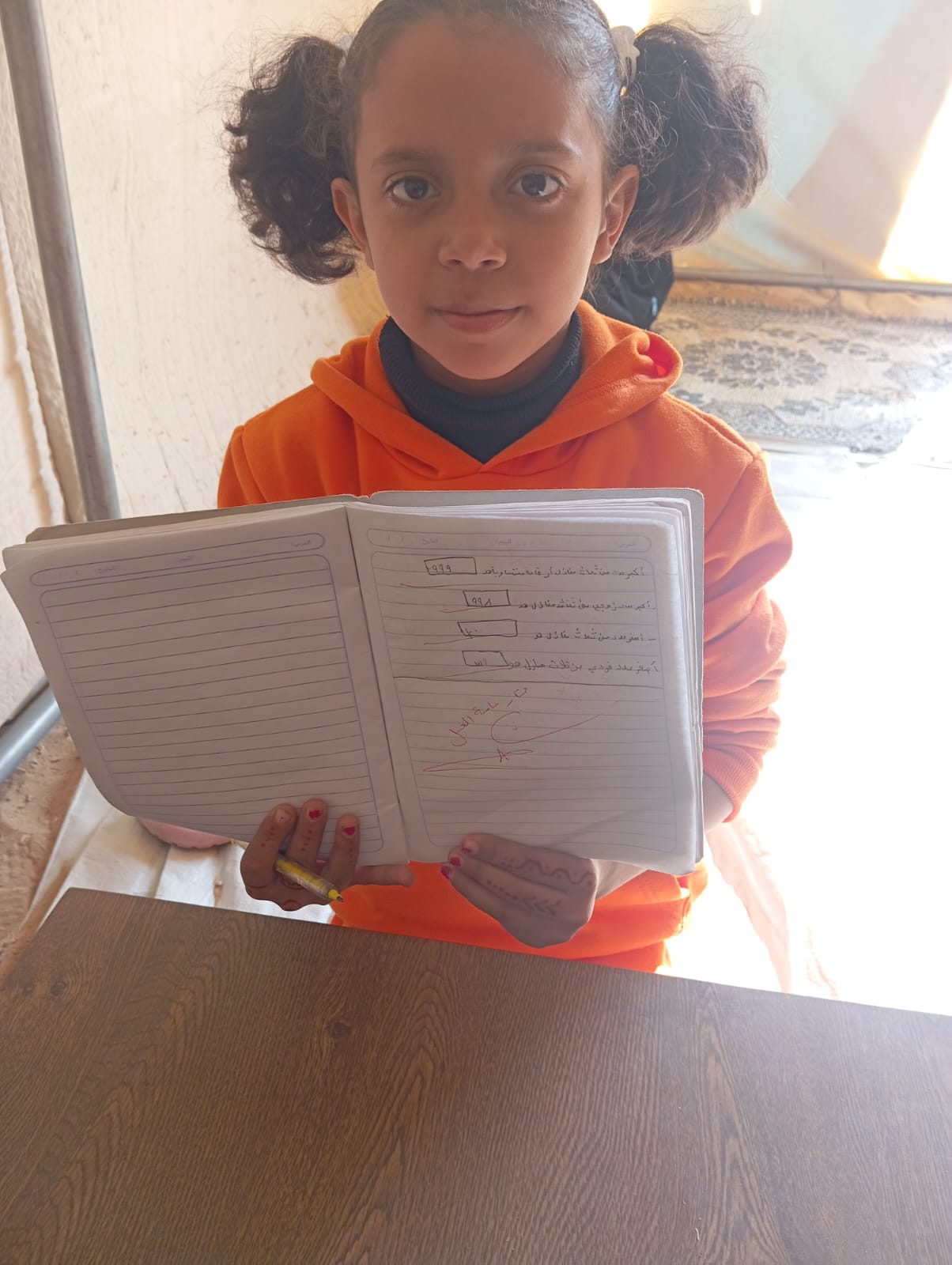 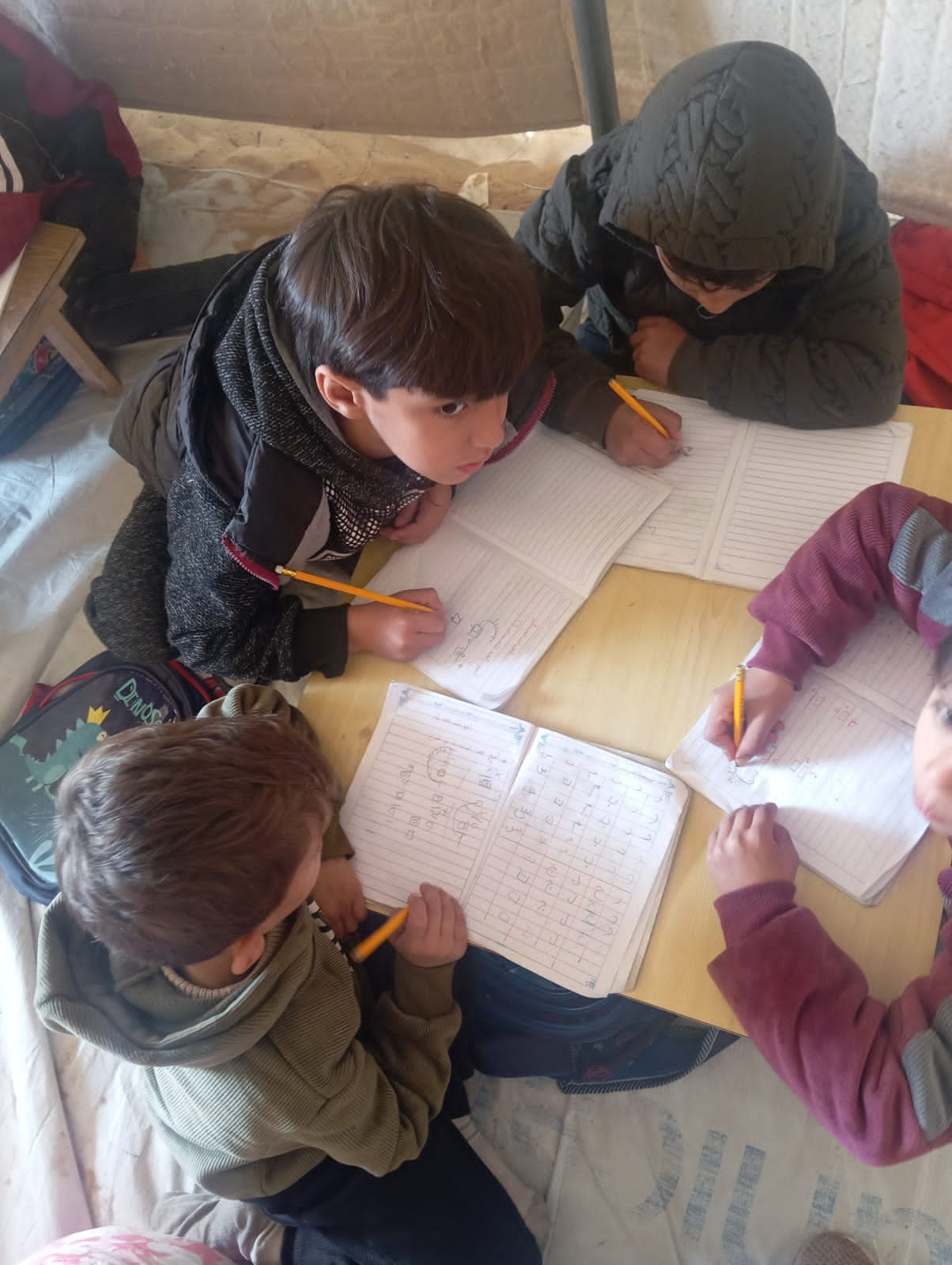 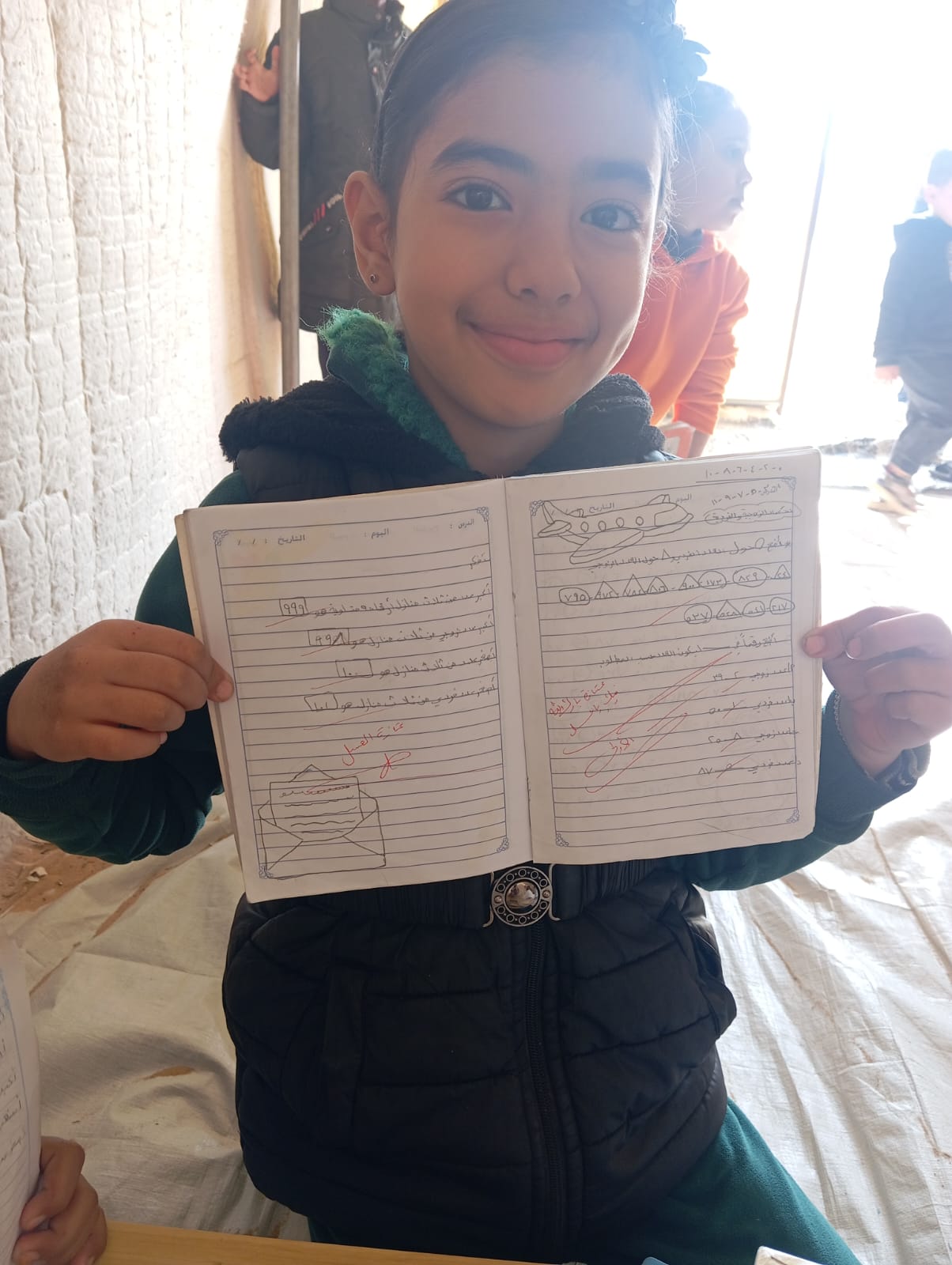 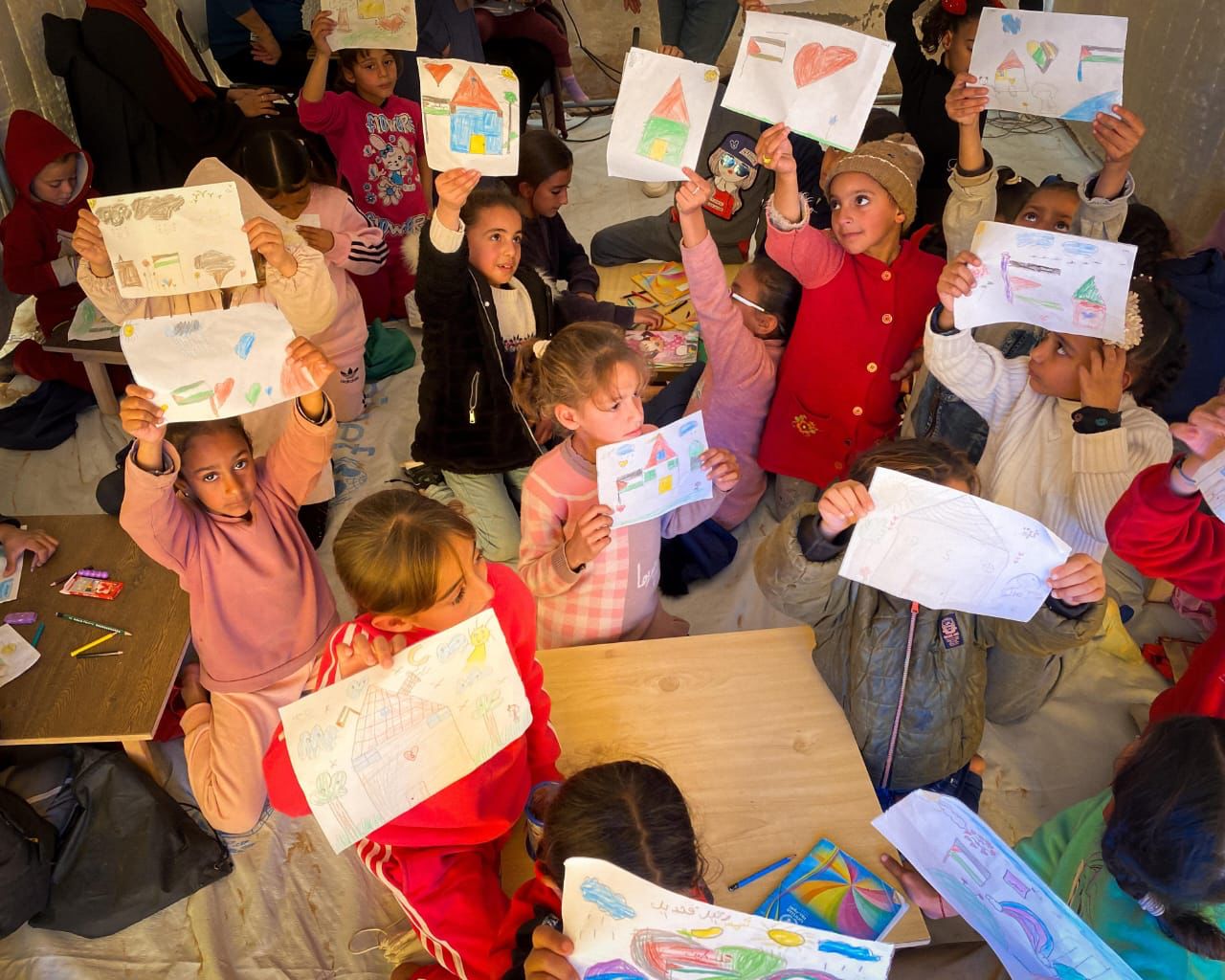 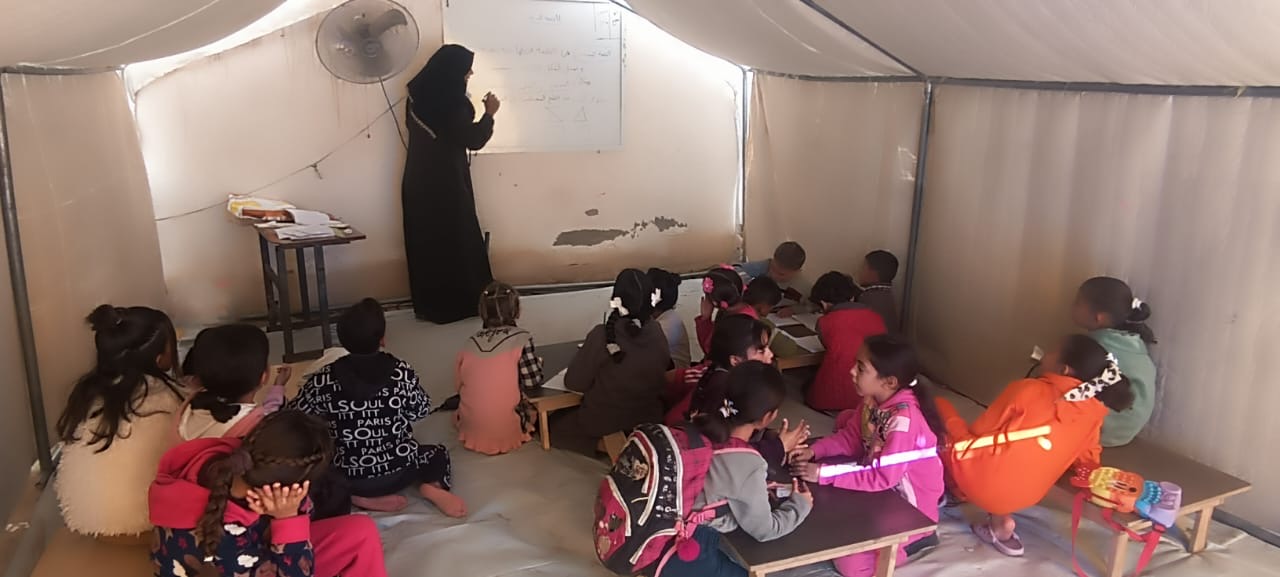 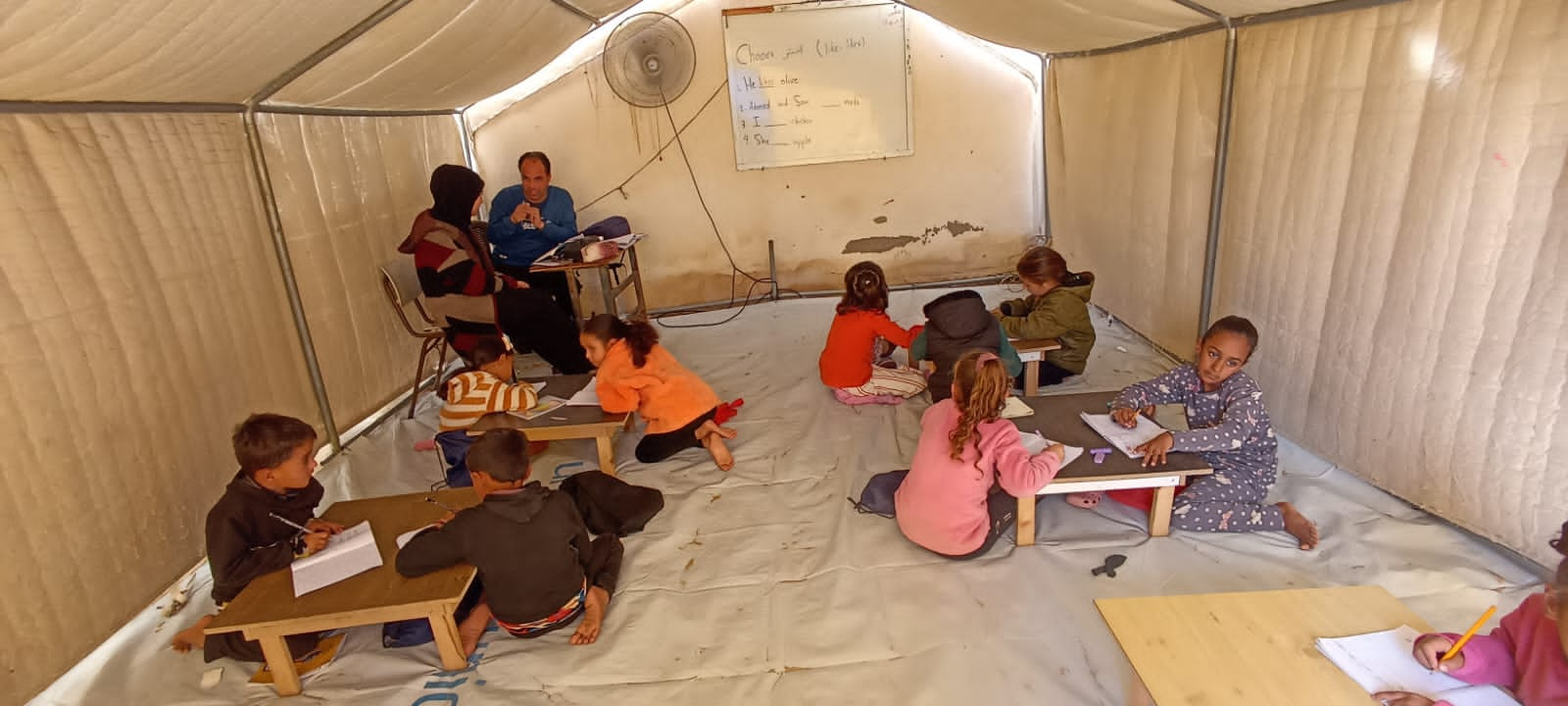 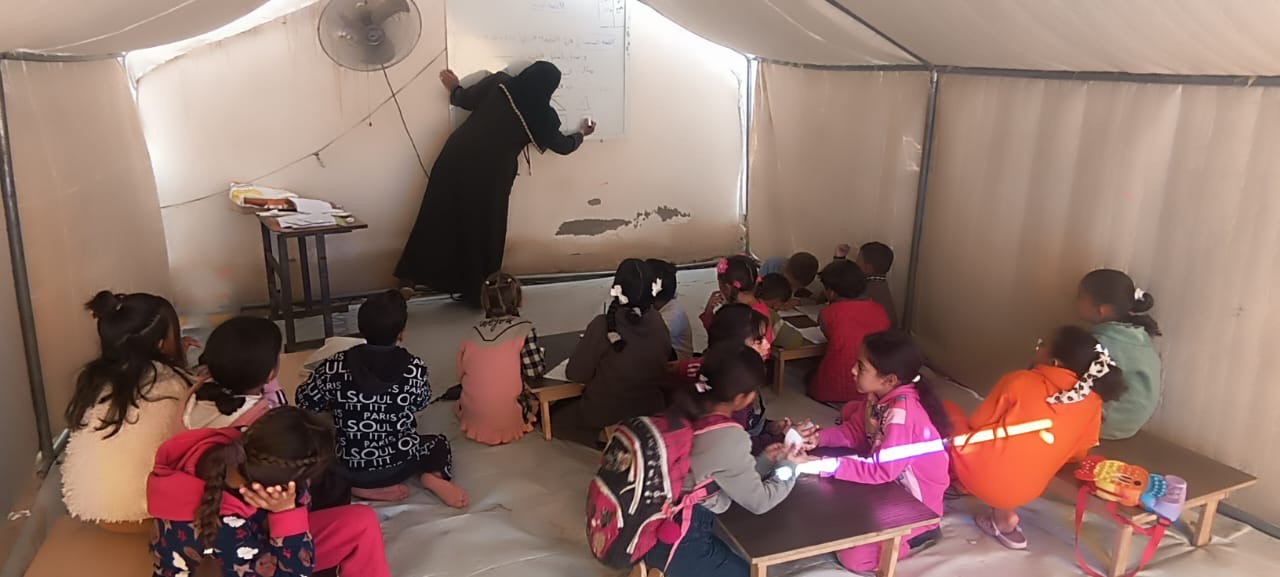 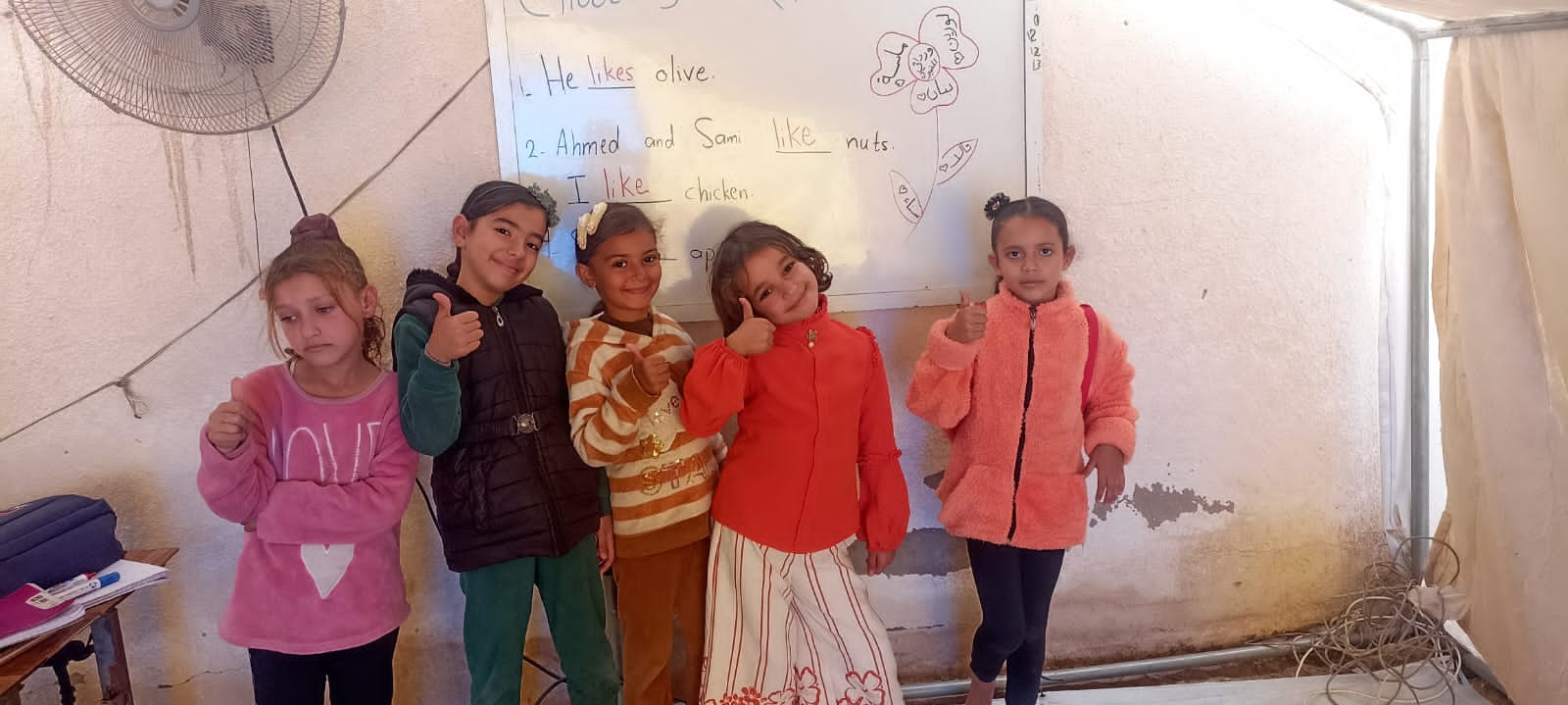 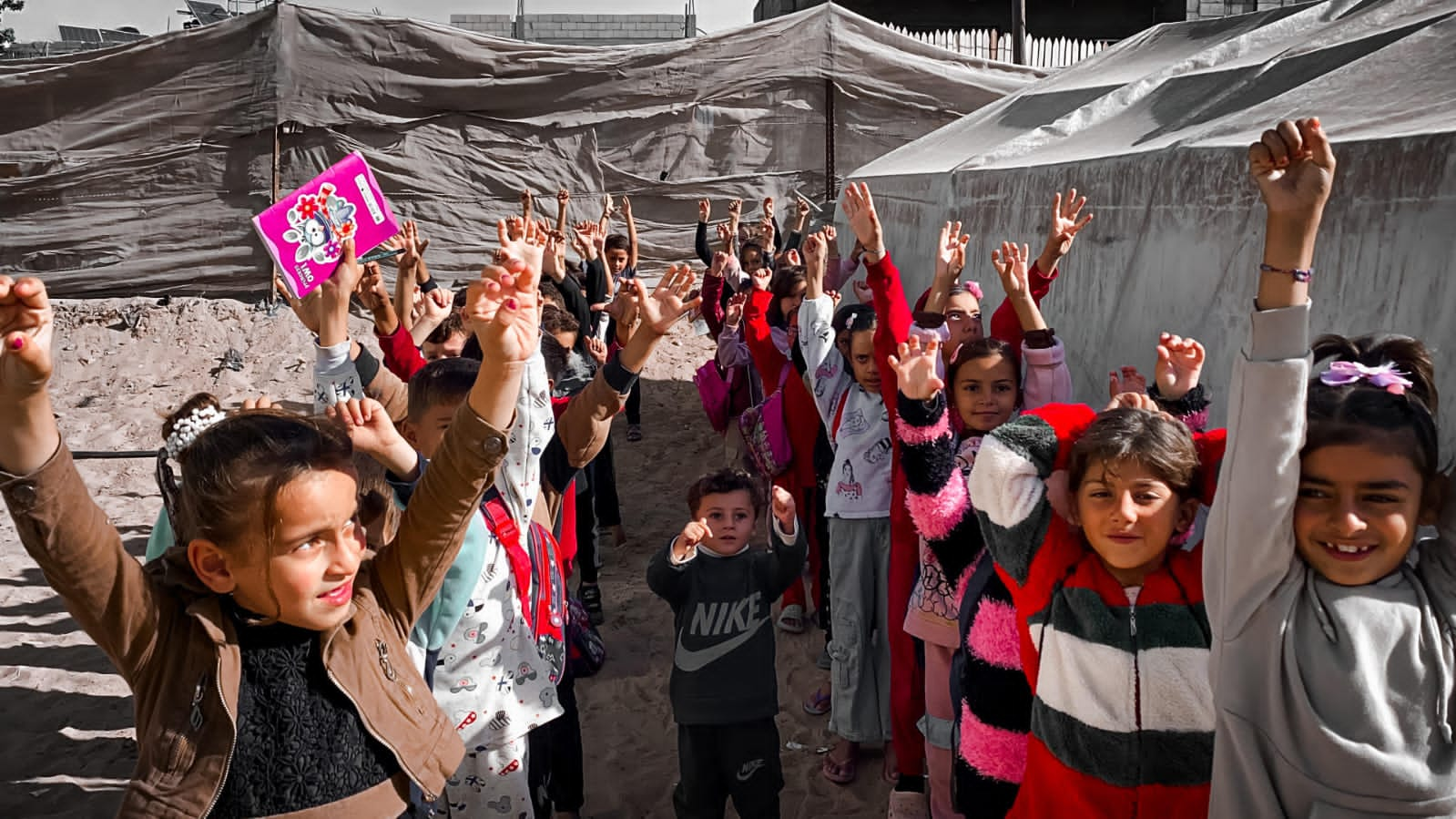 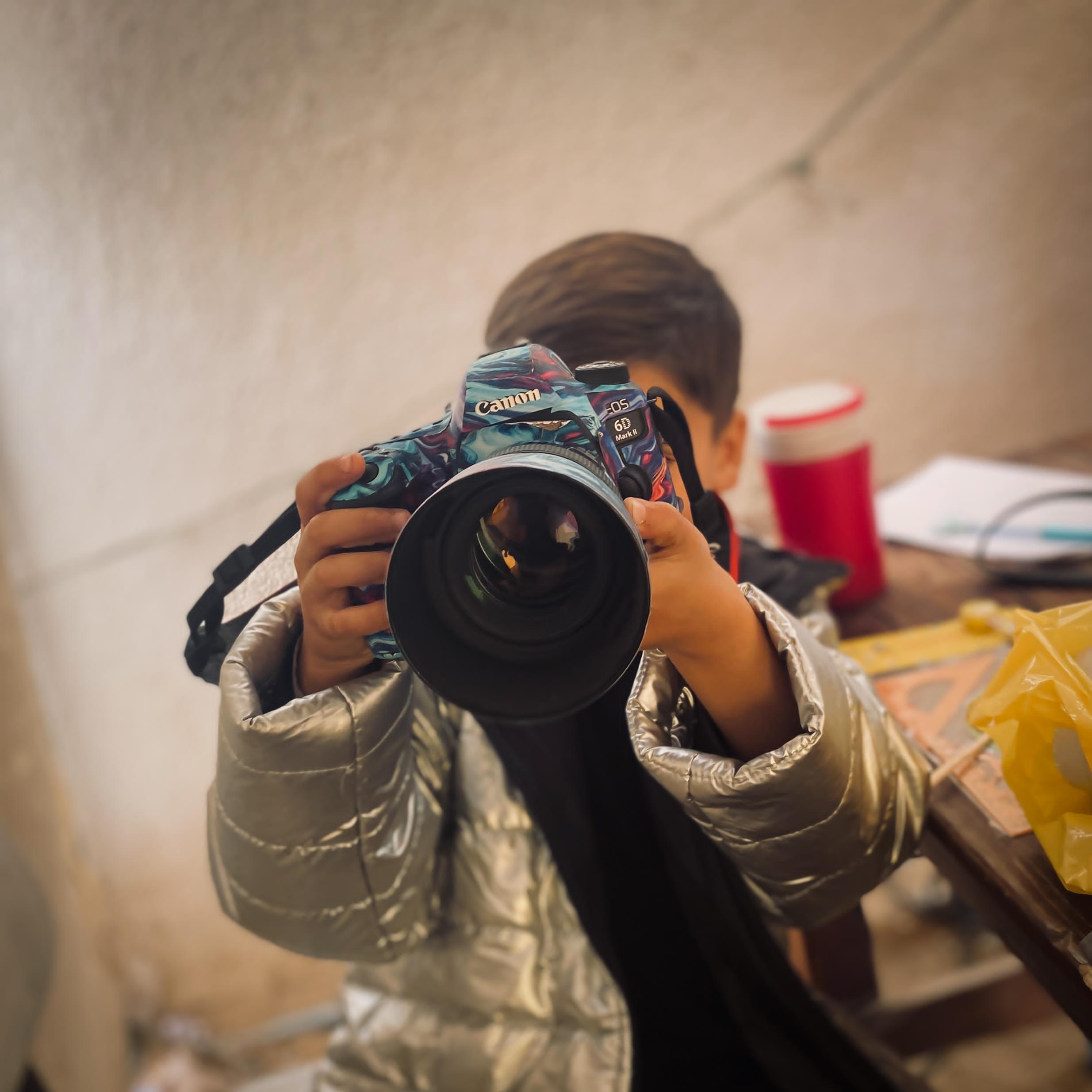 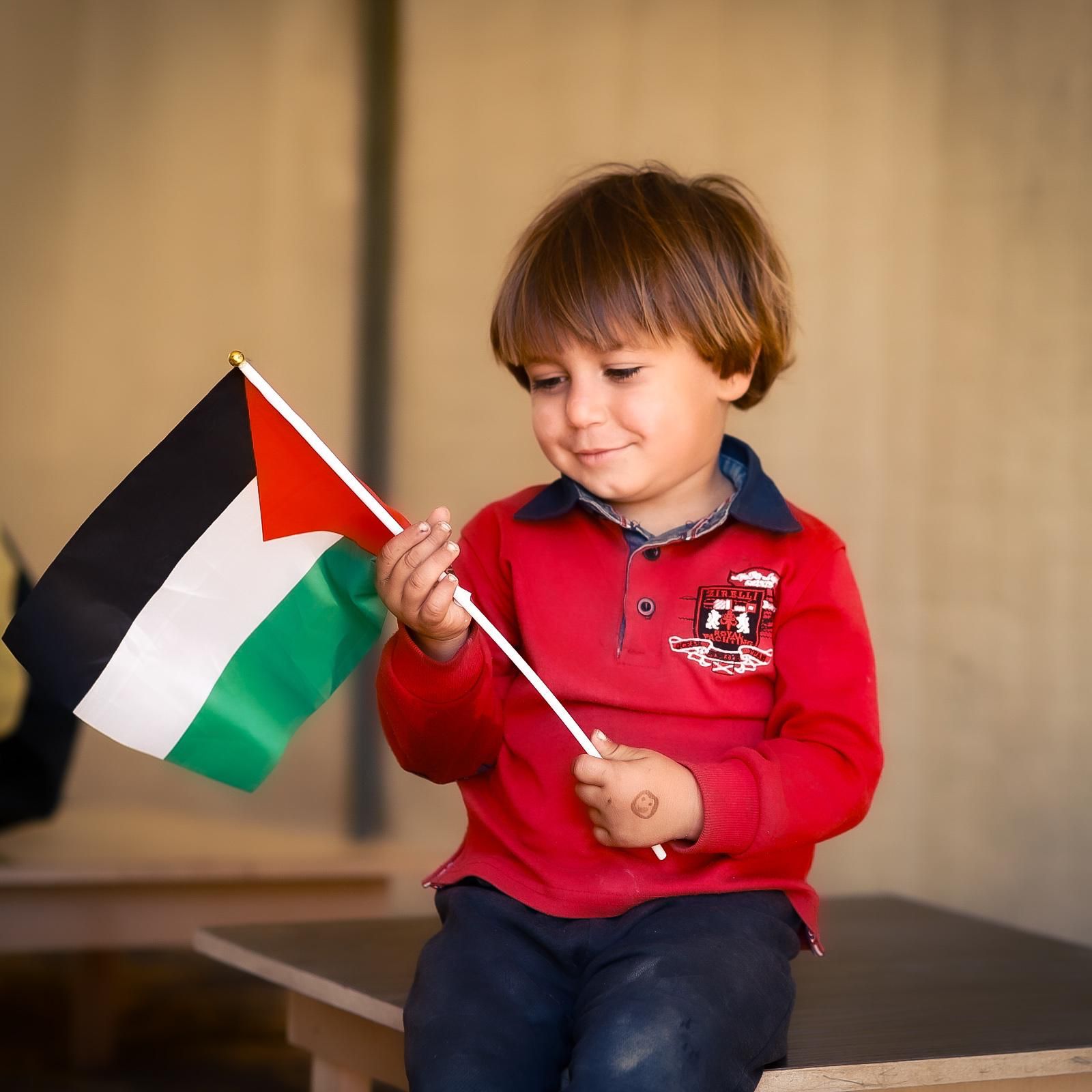 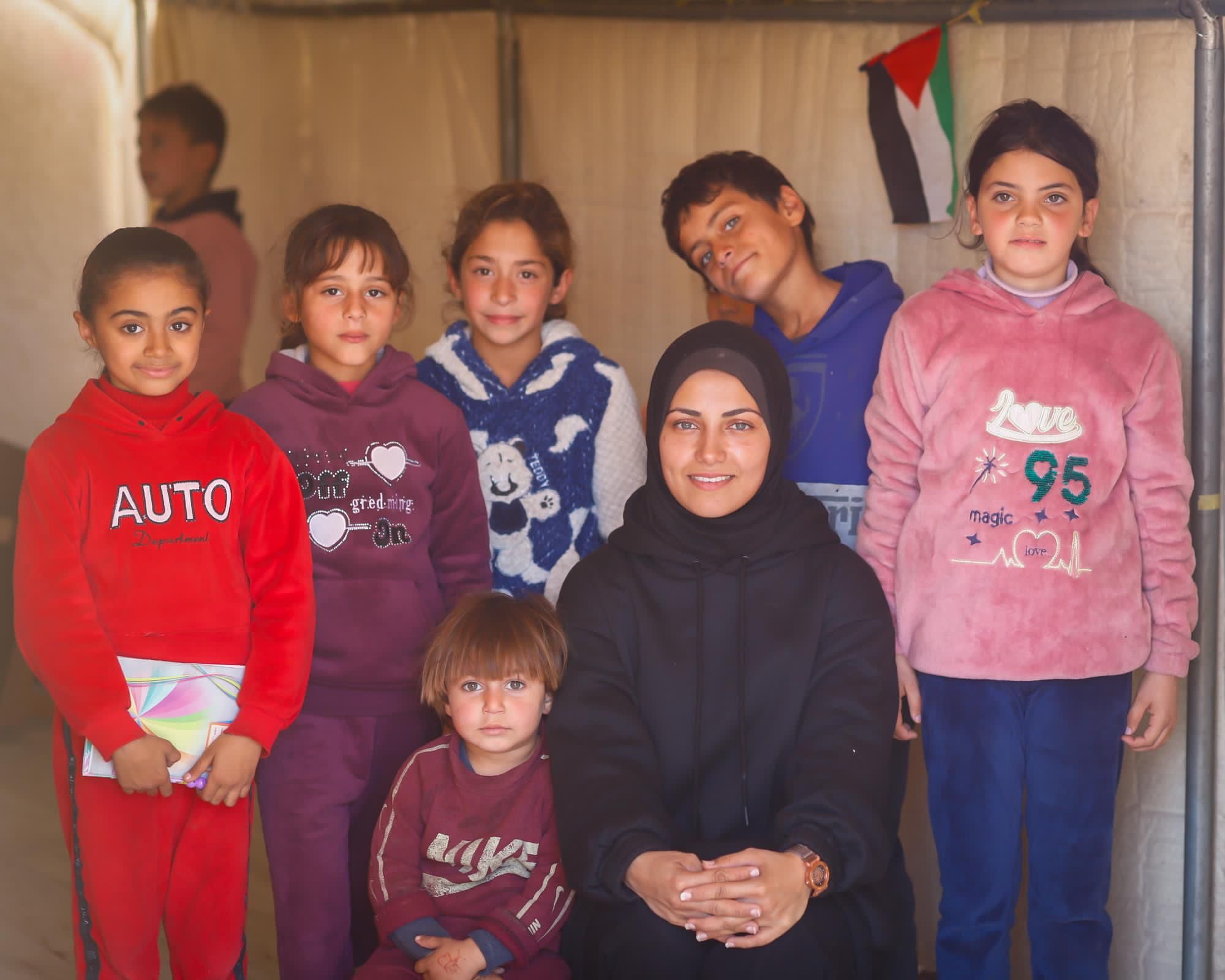 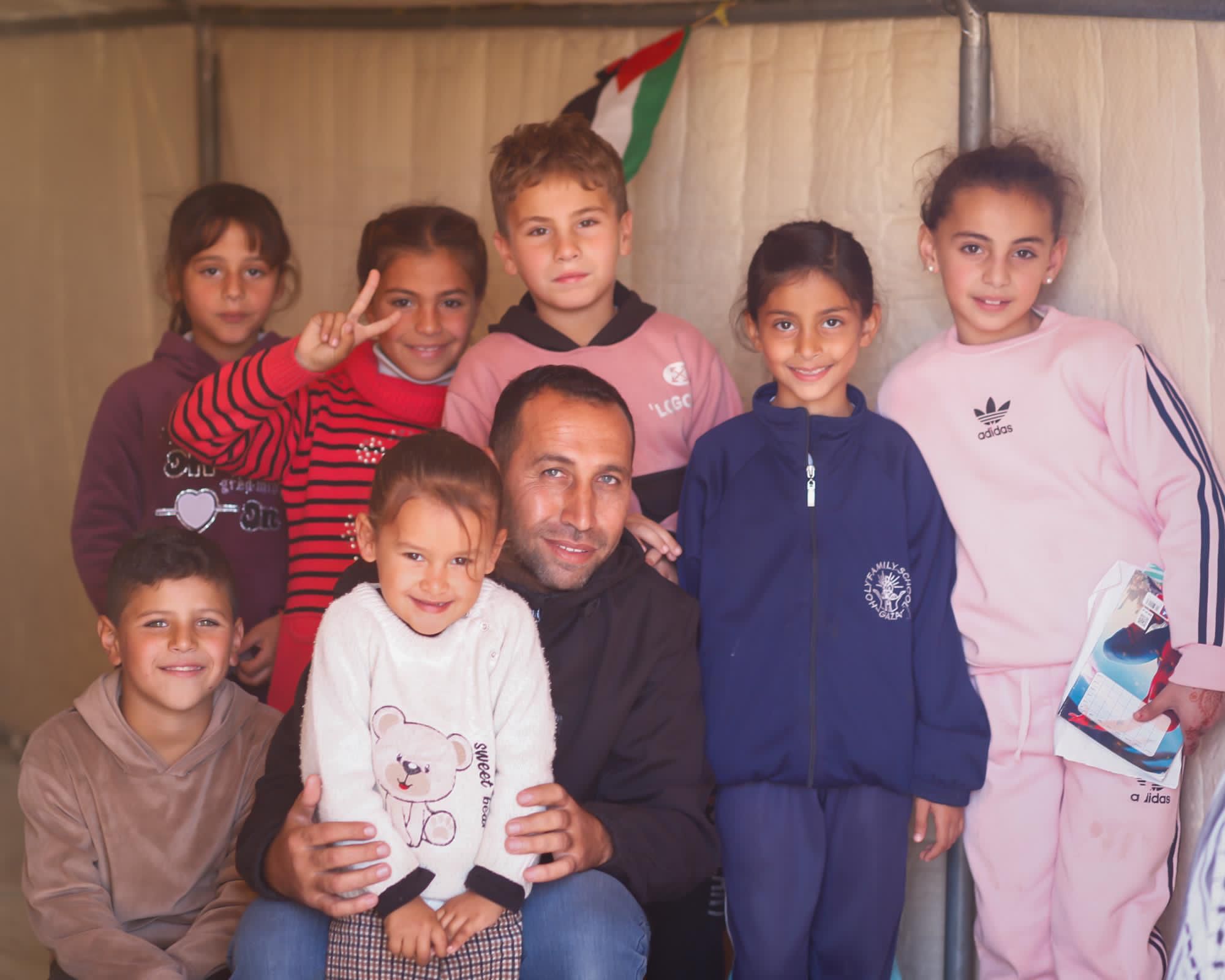 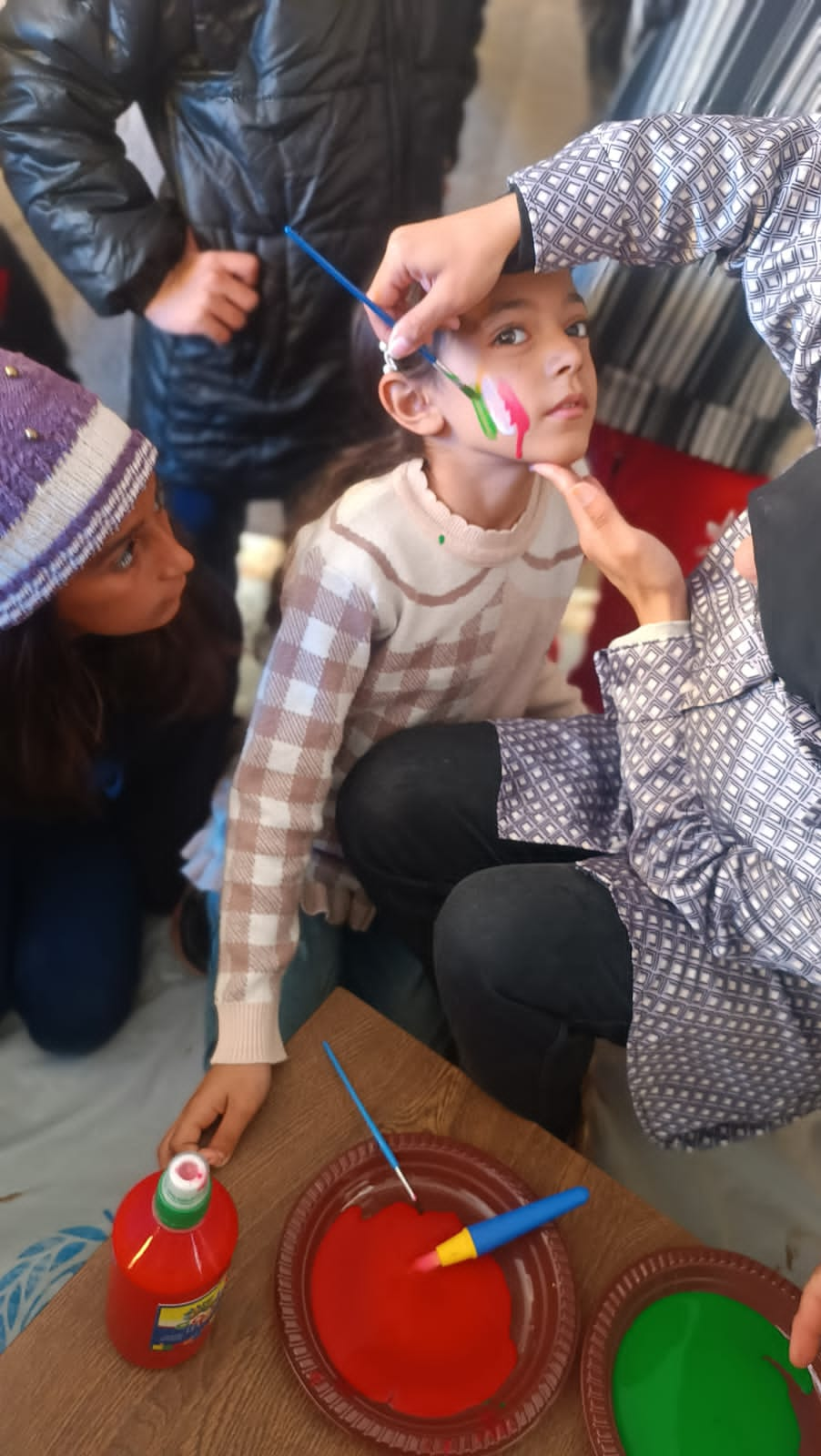 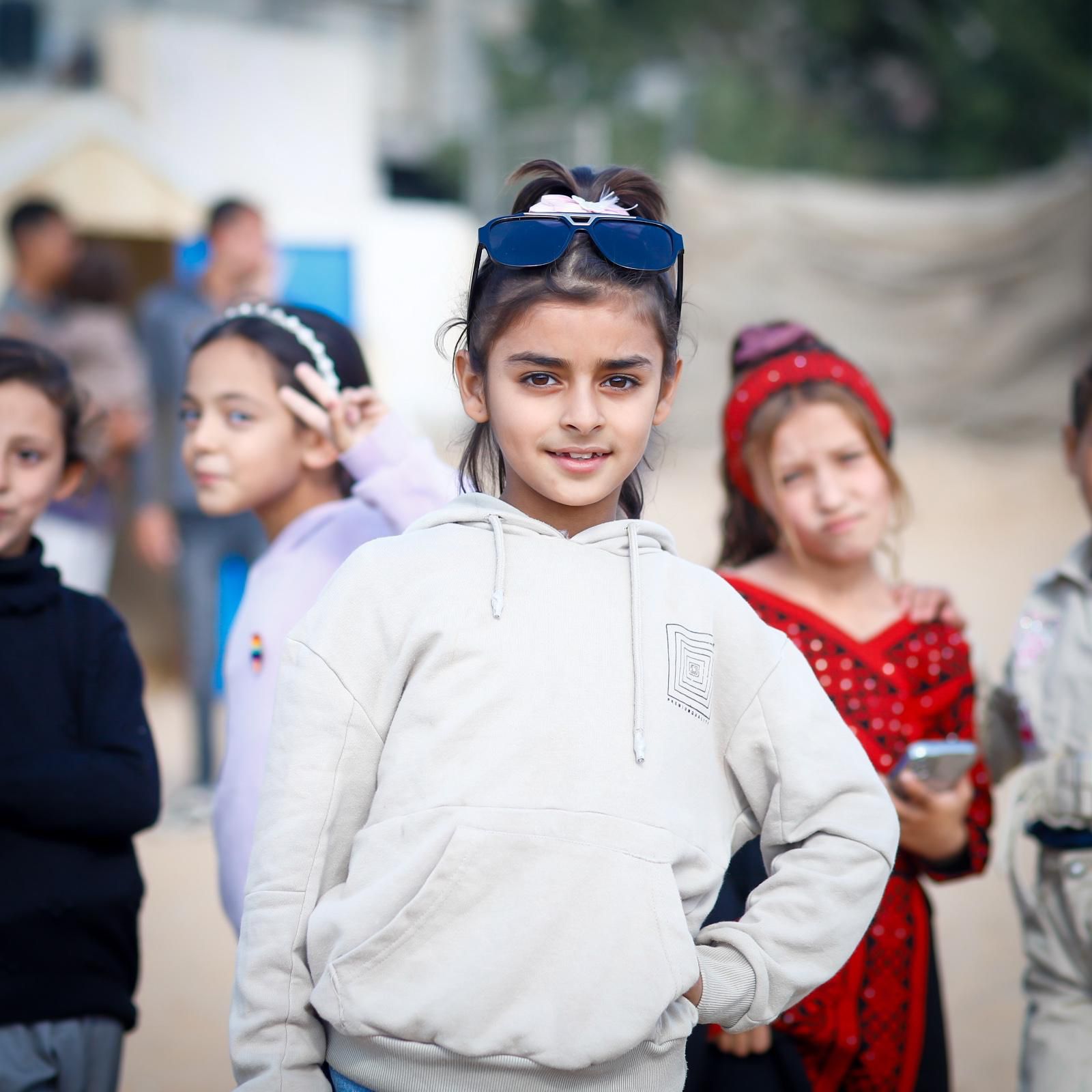 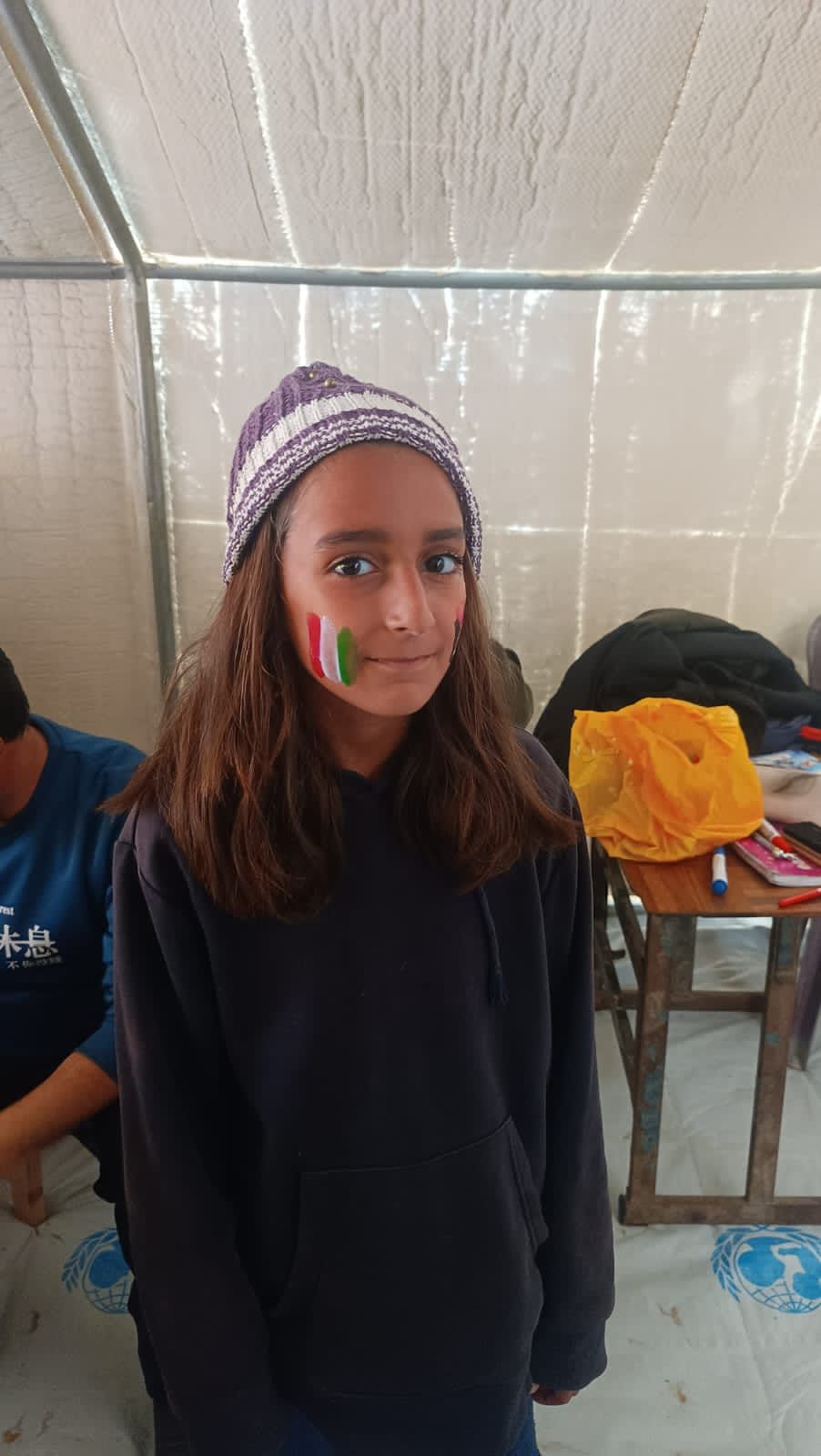 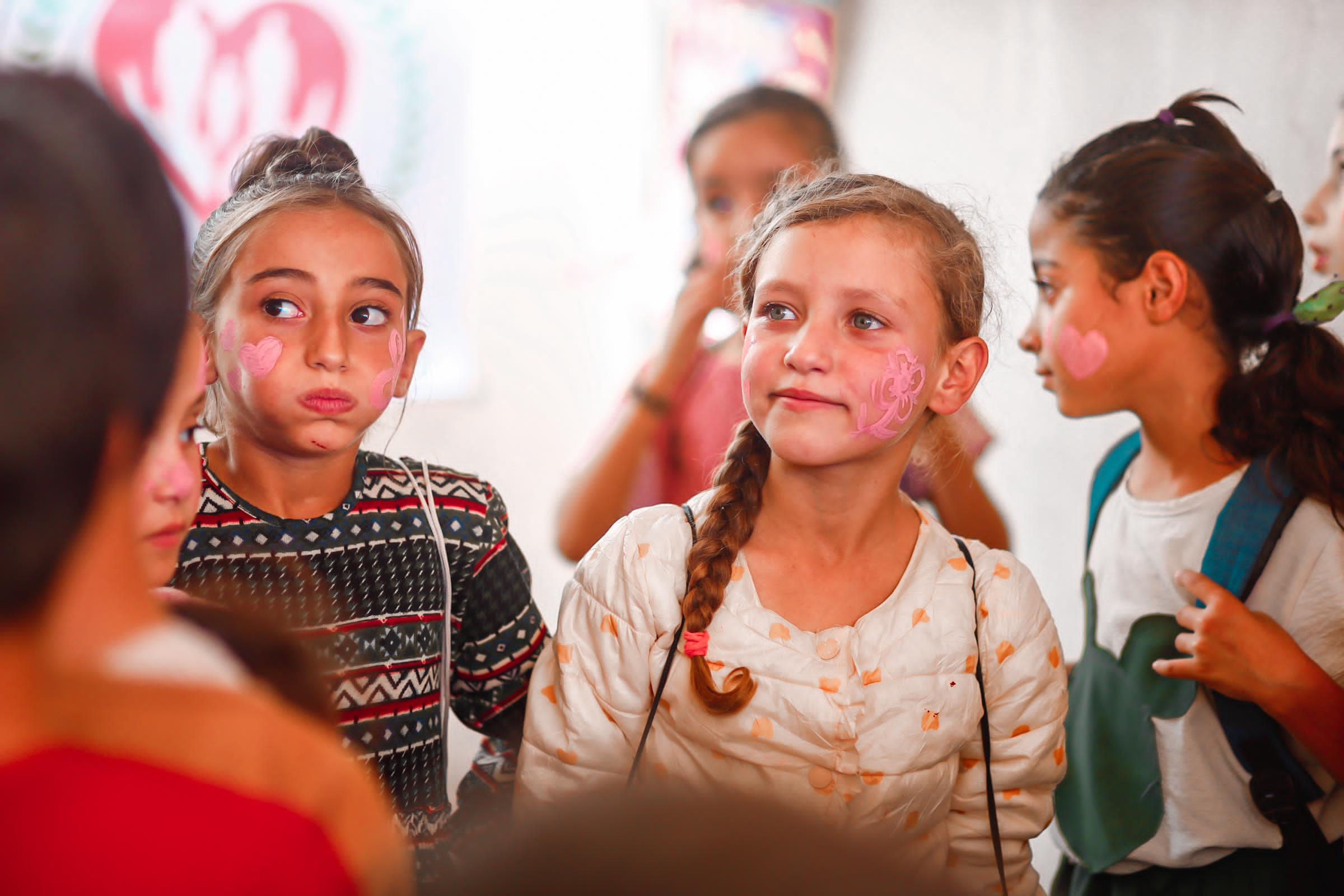 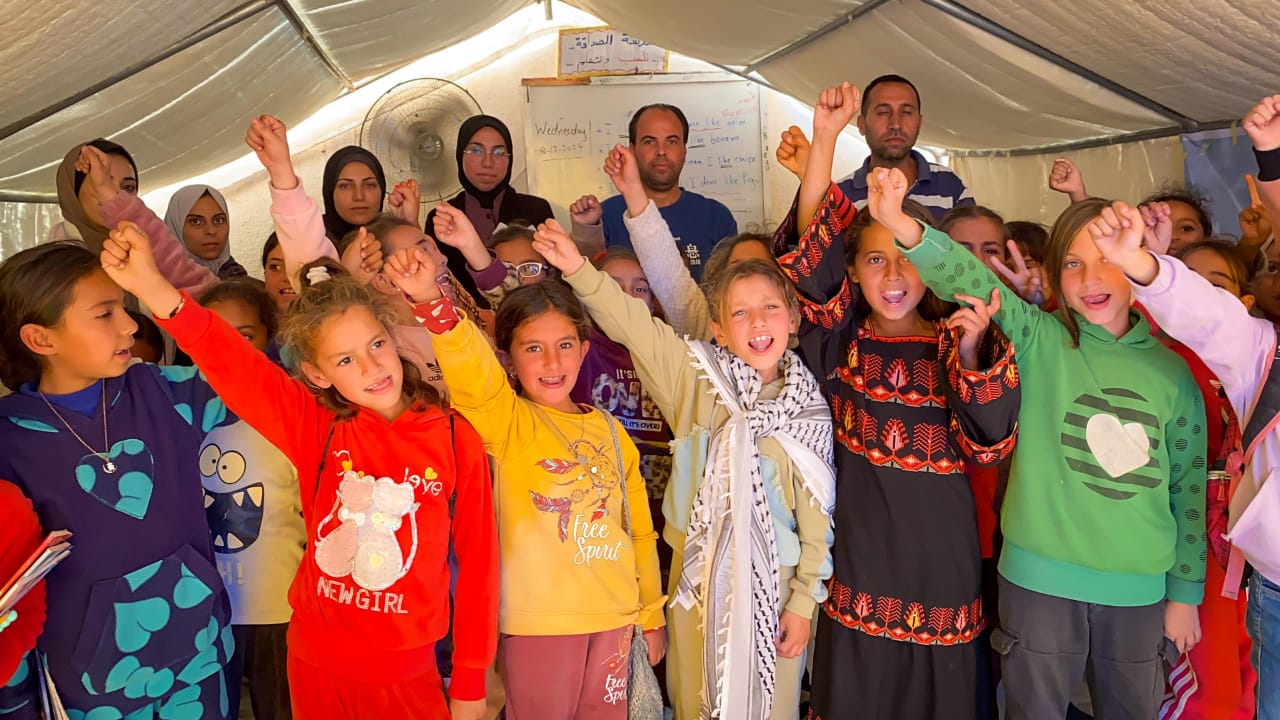 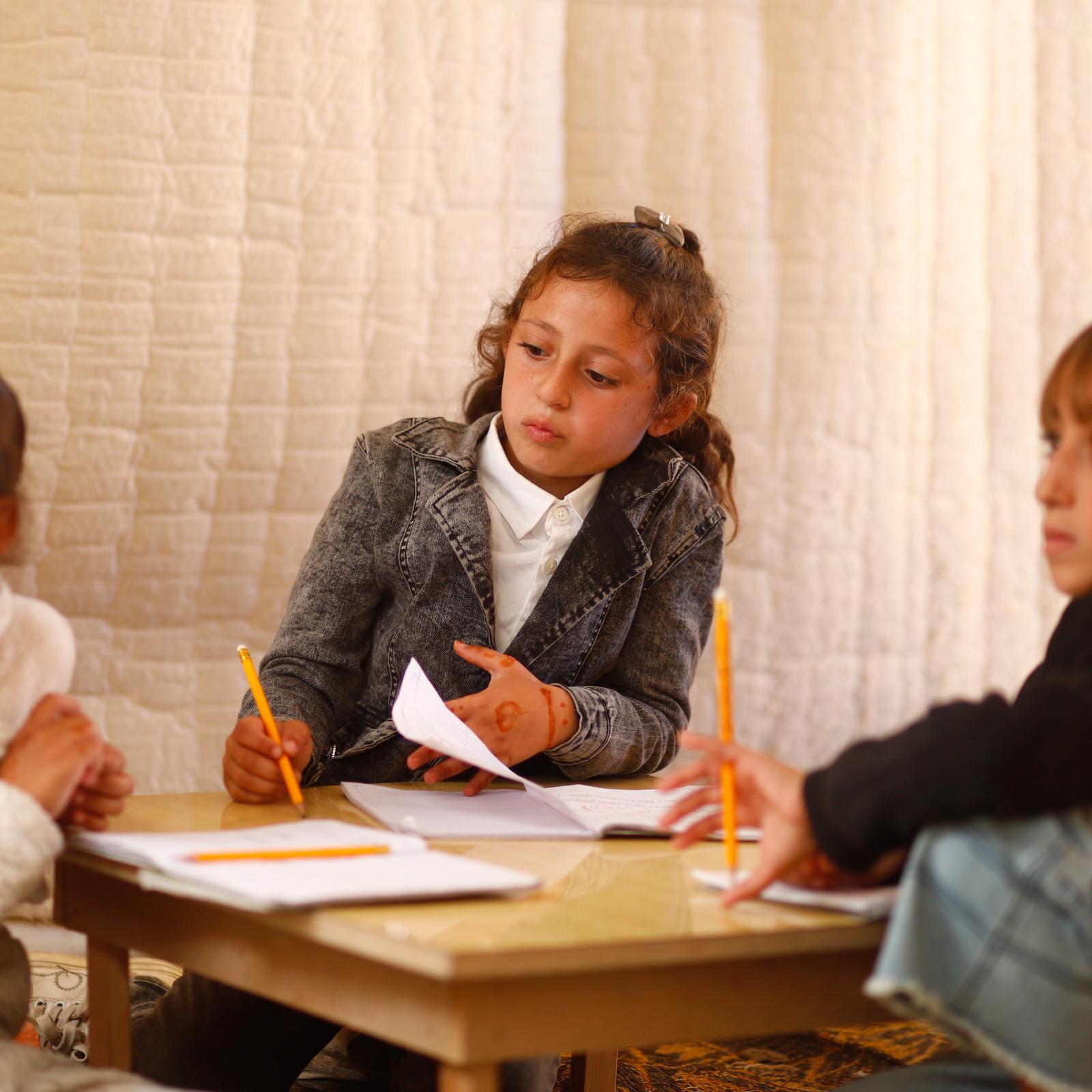 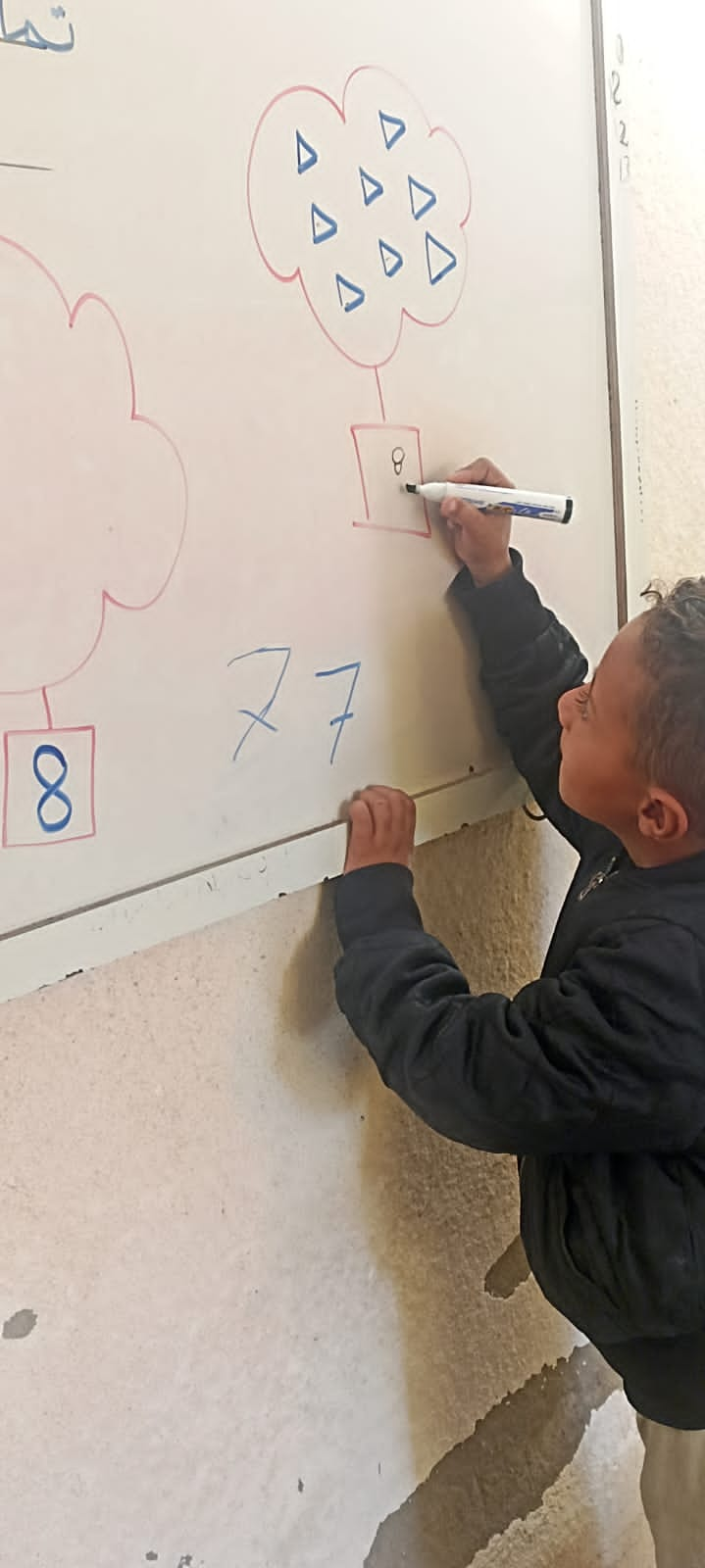 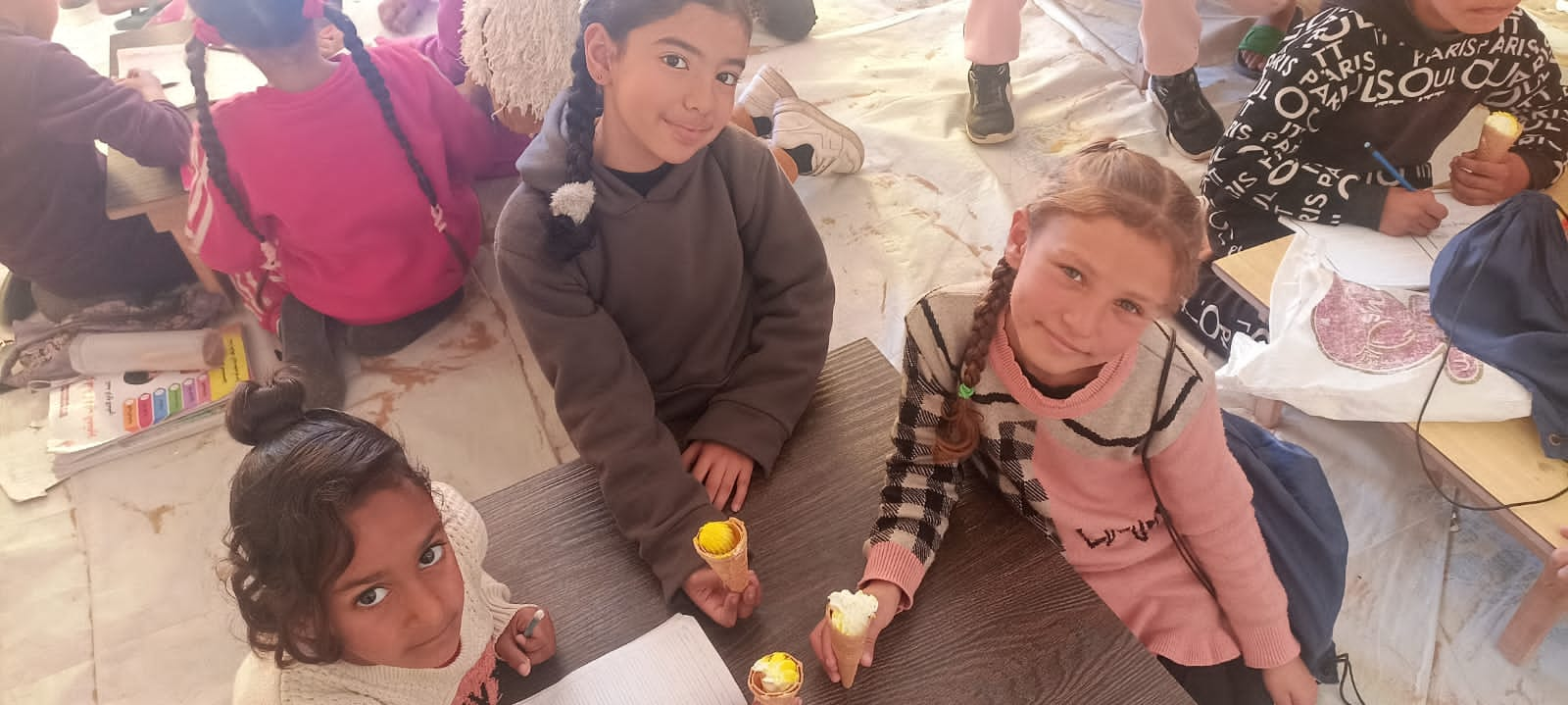 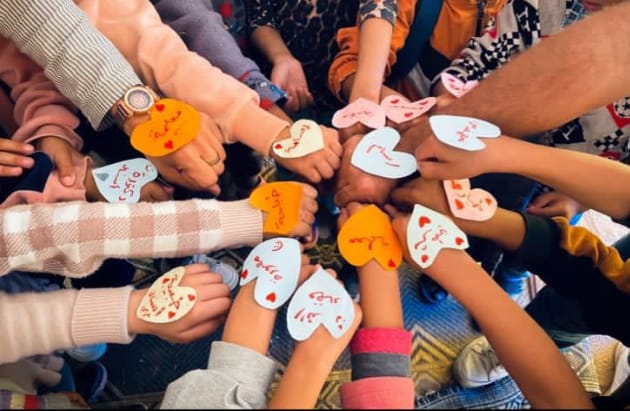 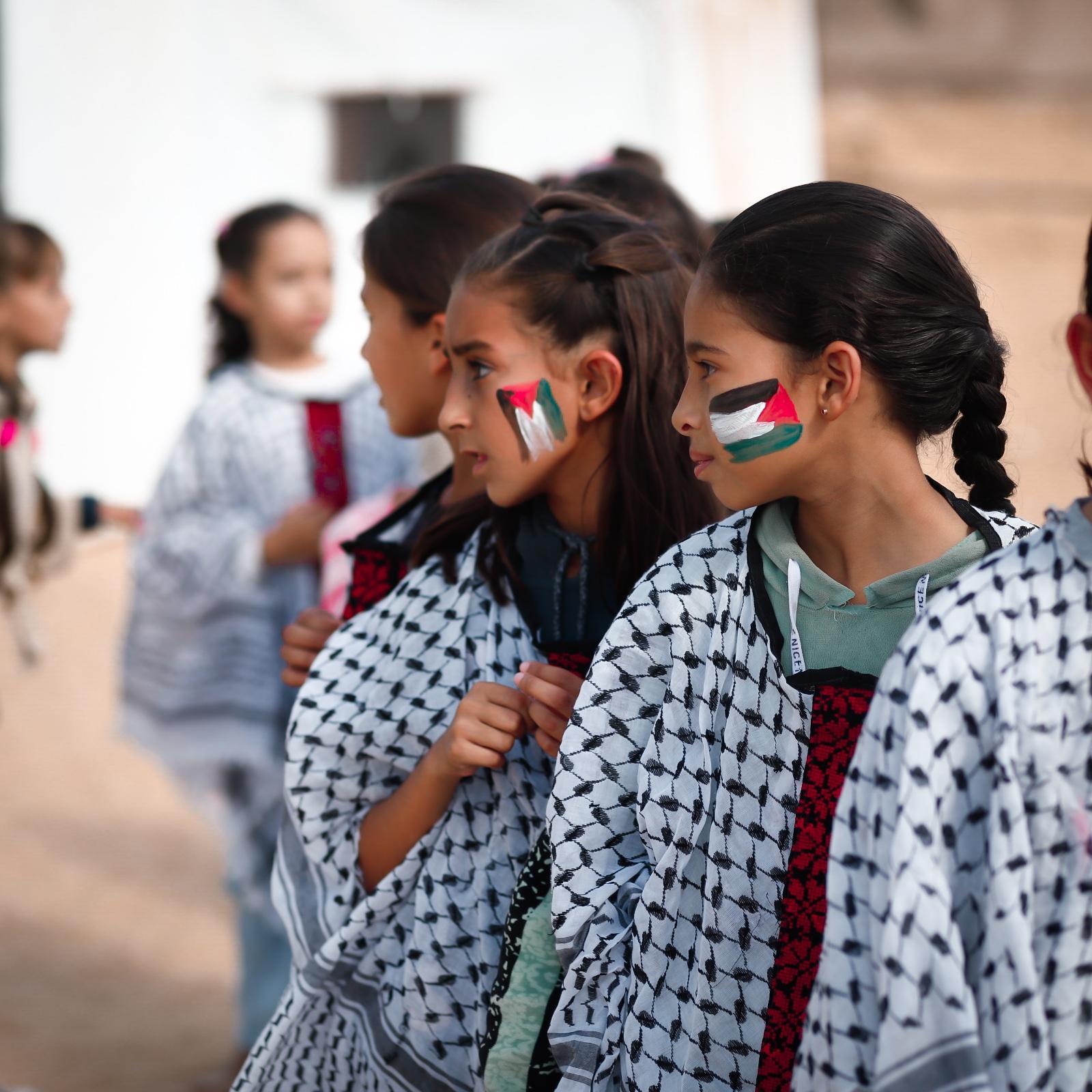 INTERVENTI Psicosociali
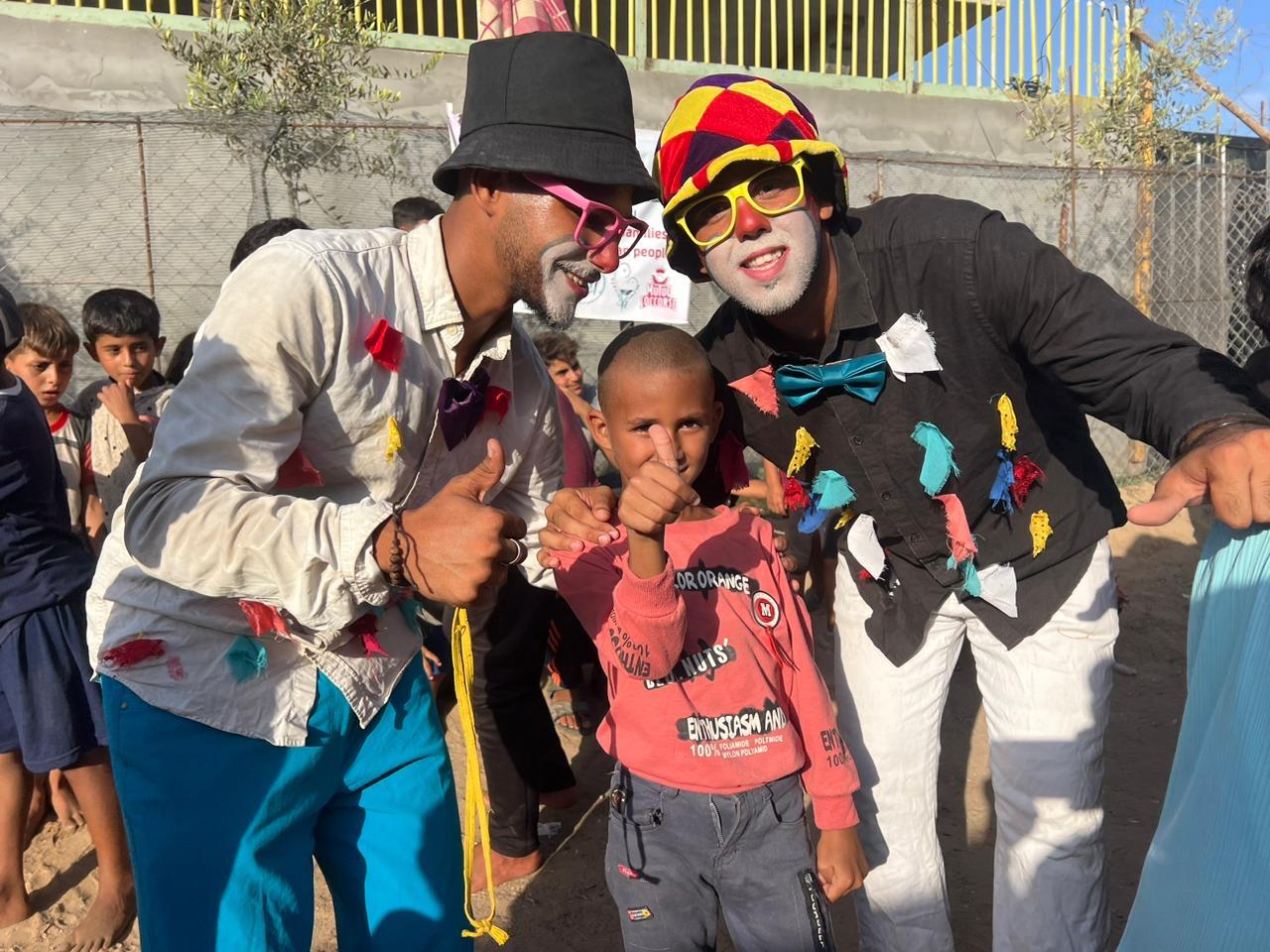 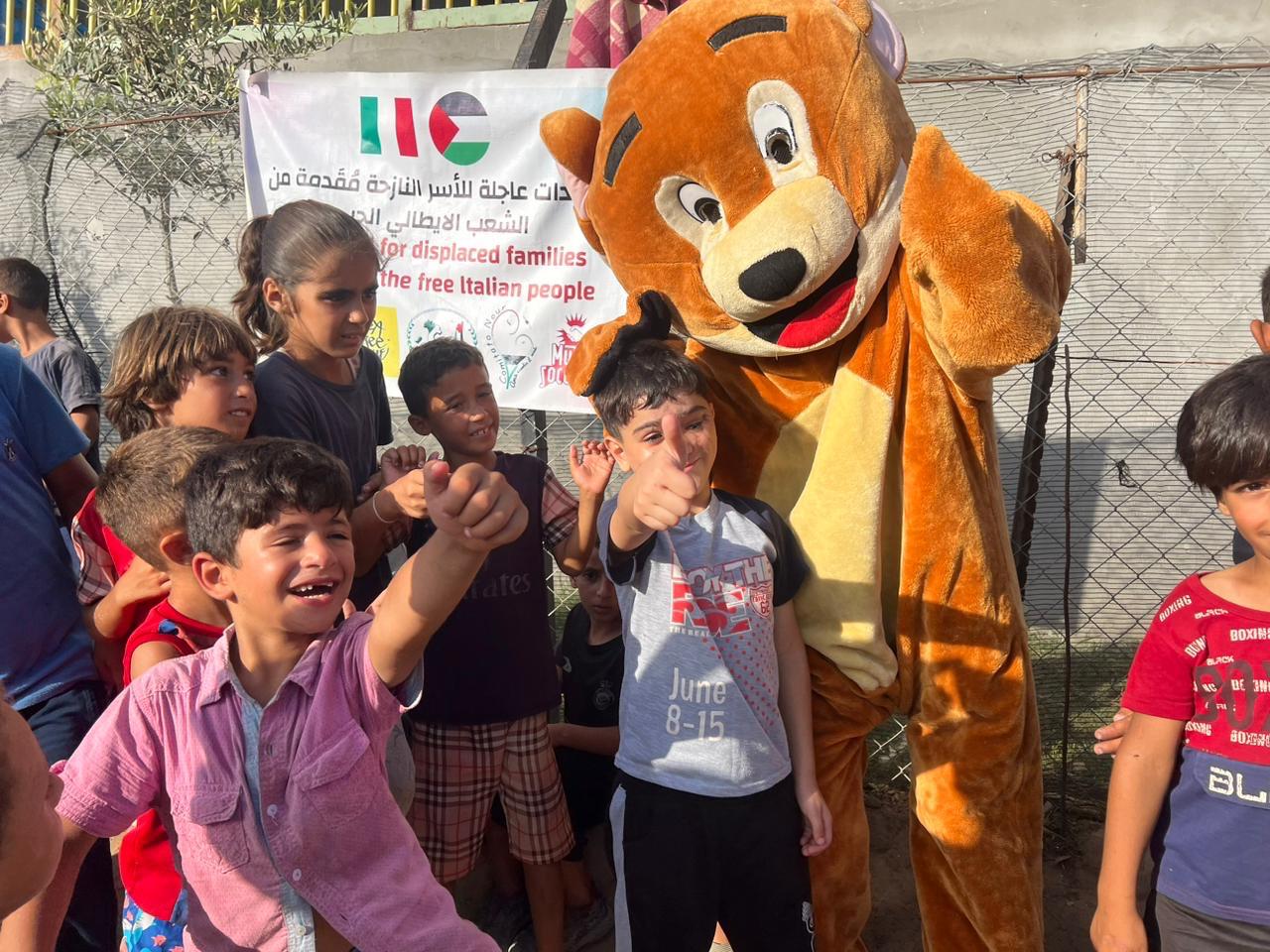 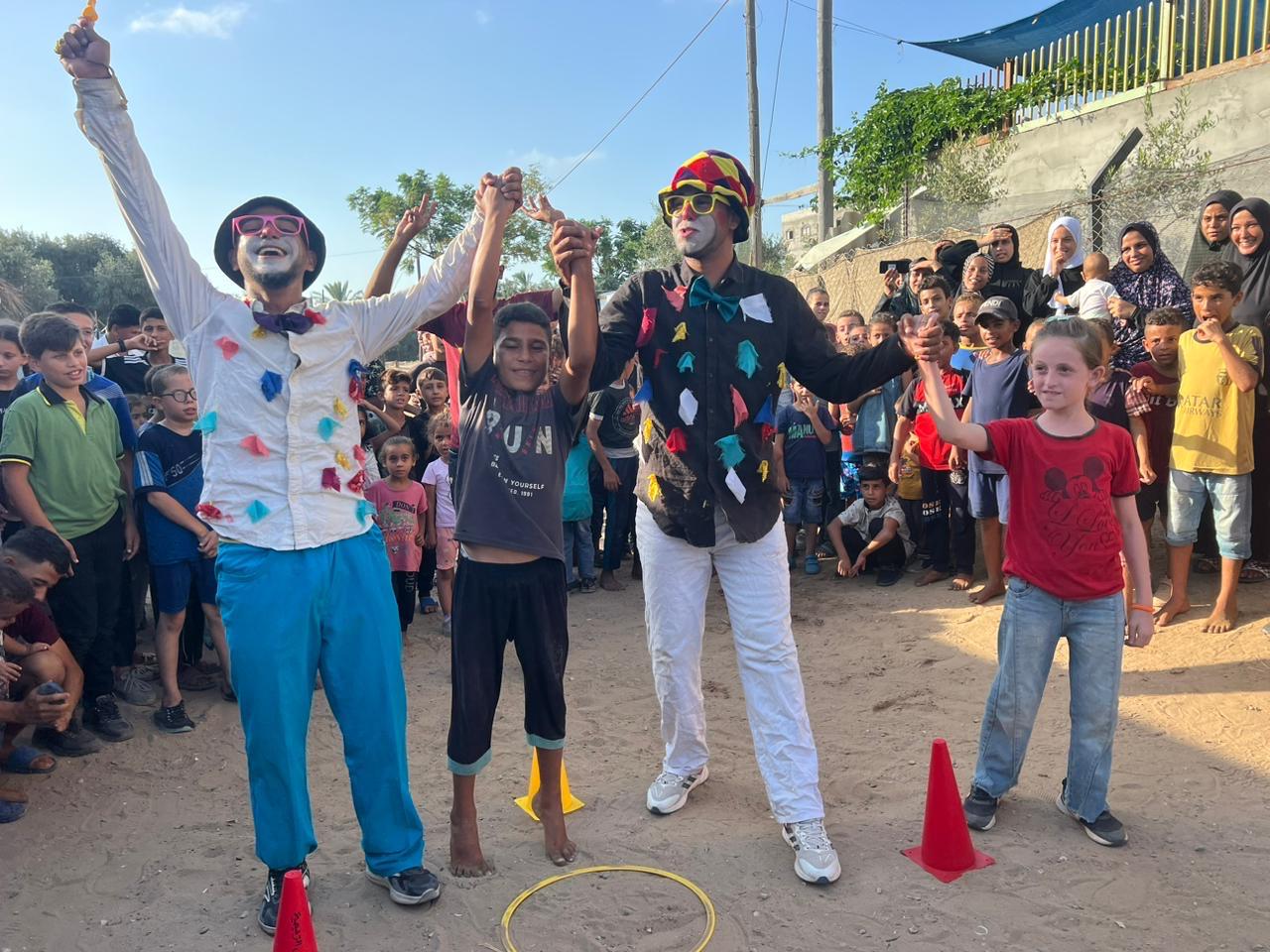 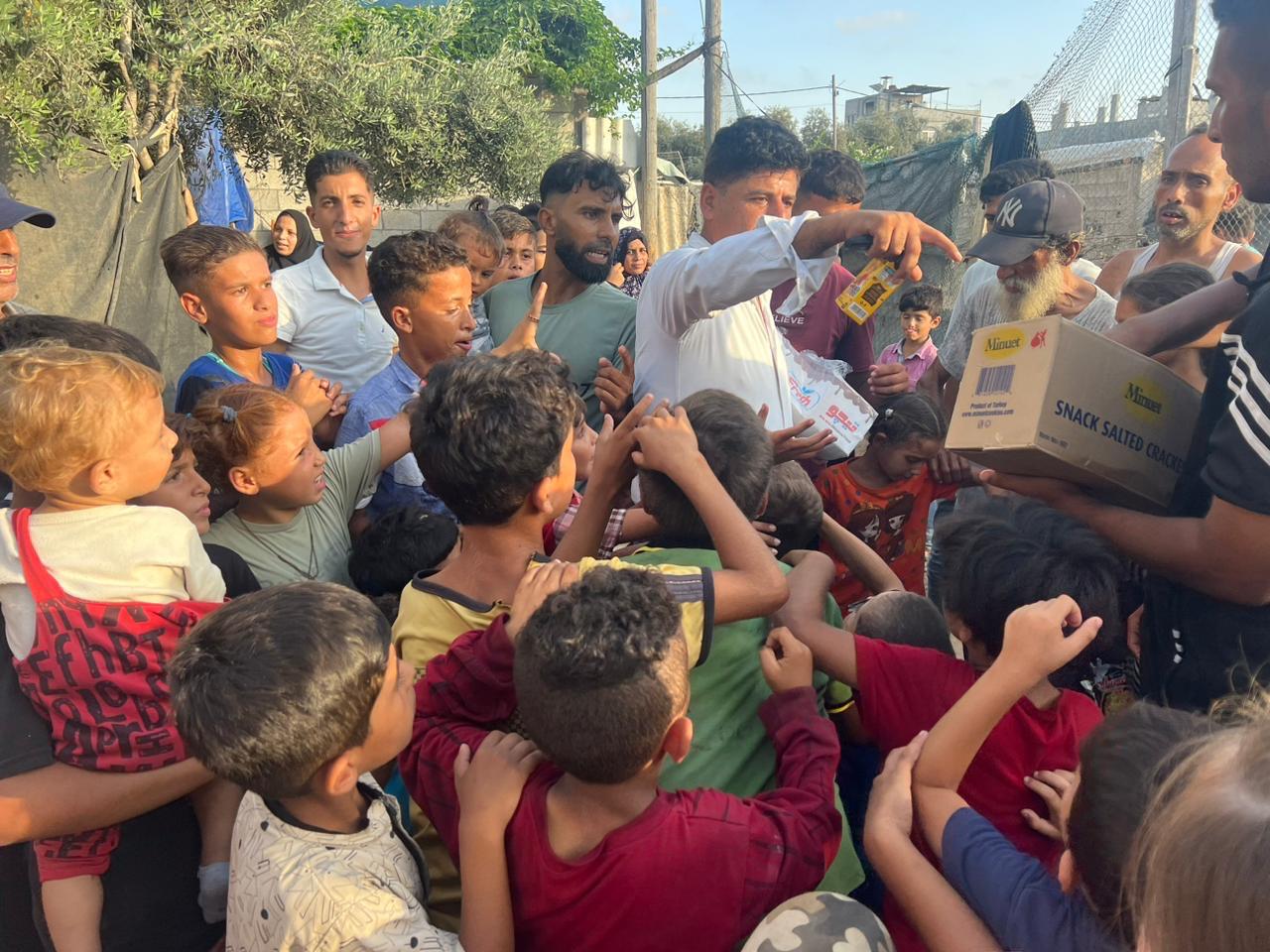 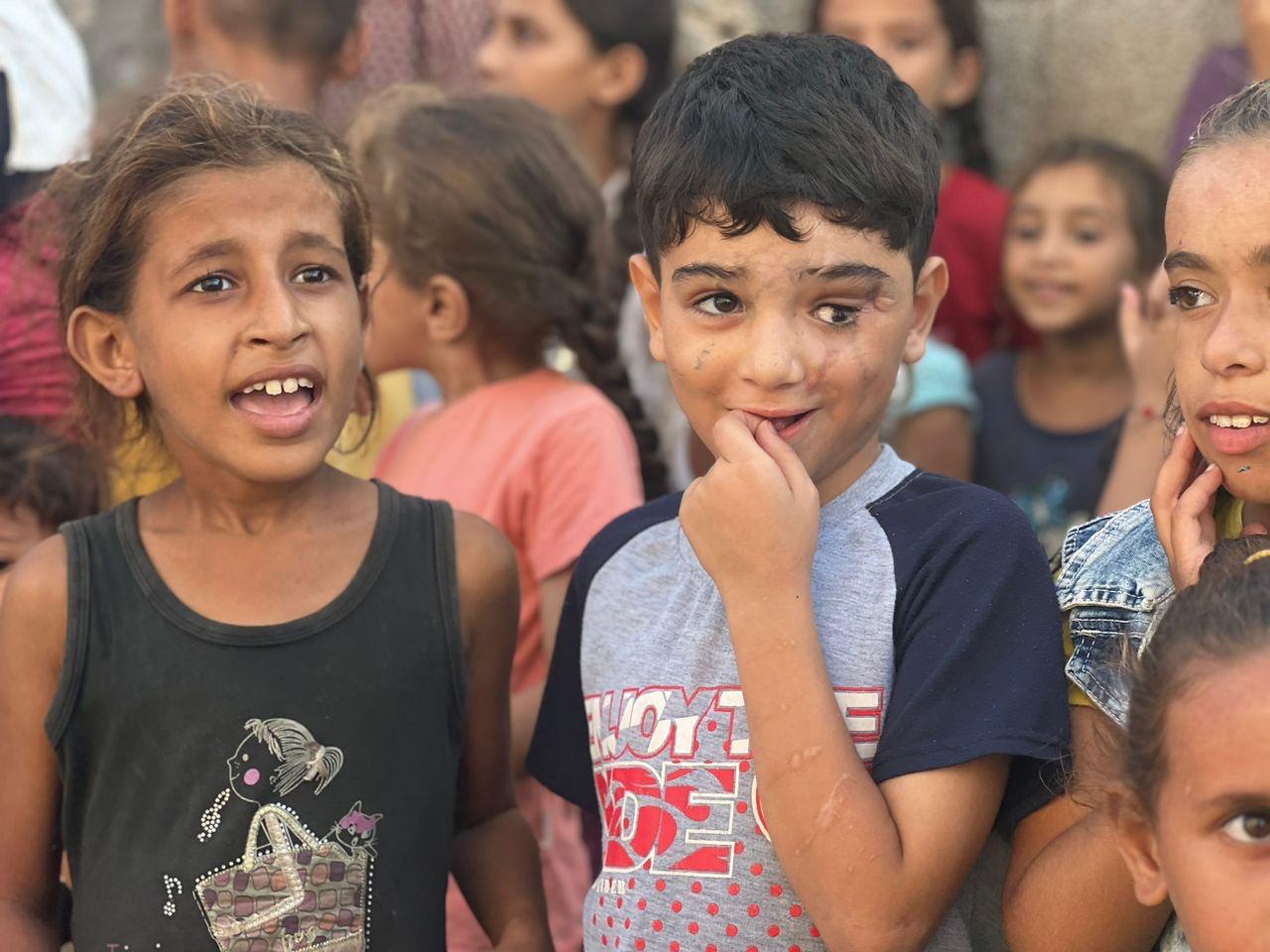 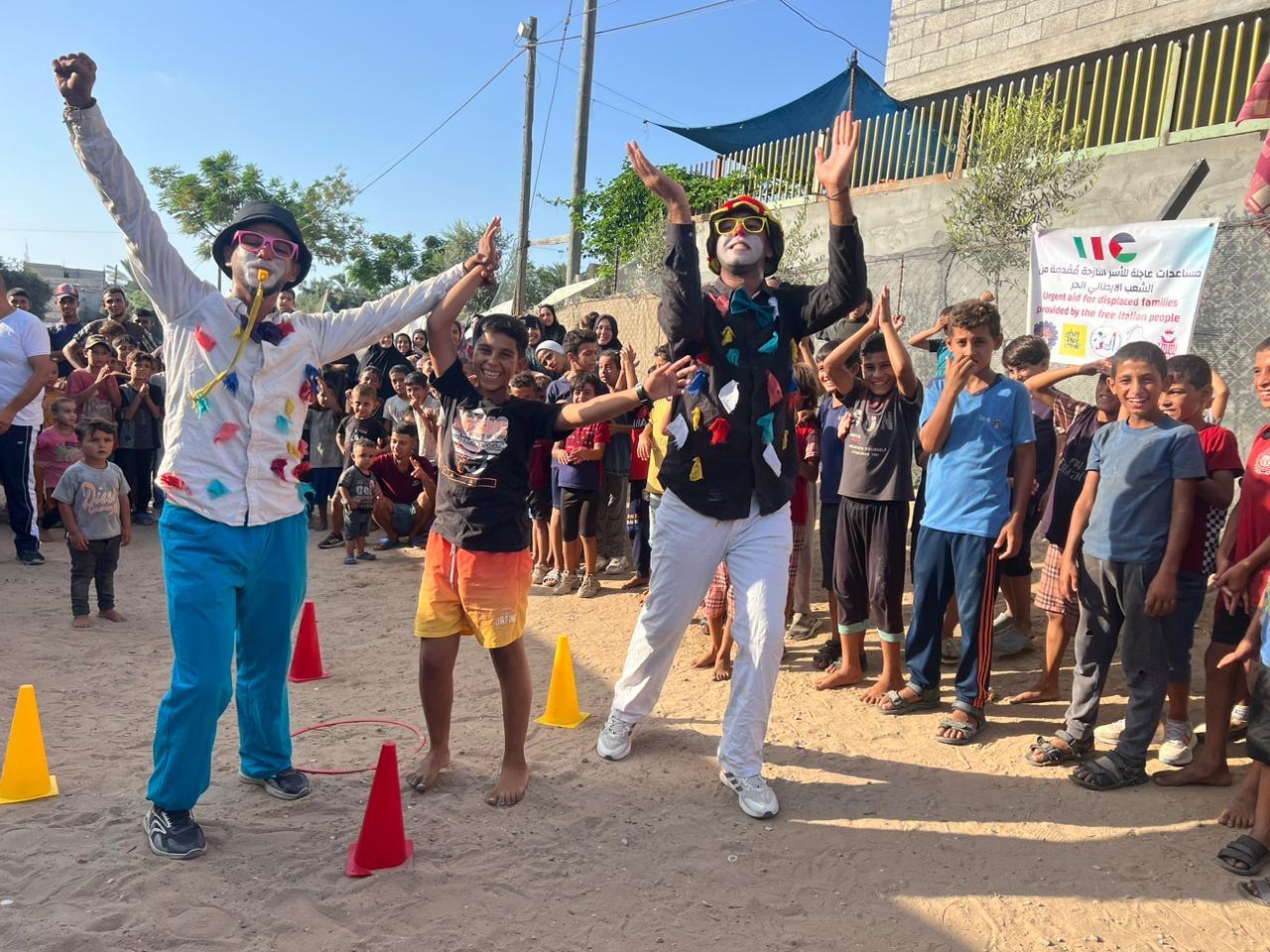 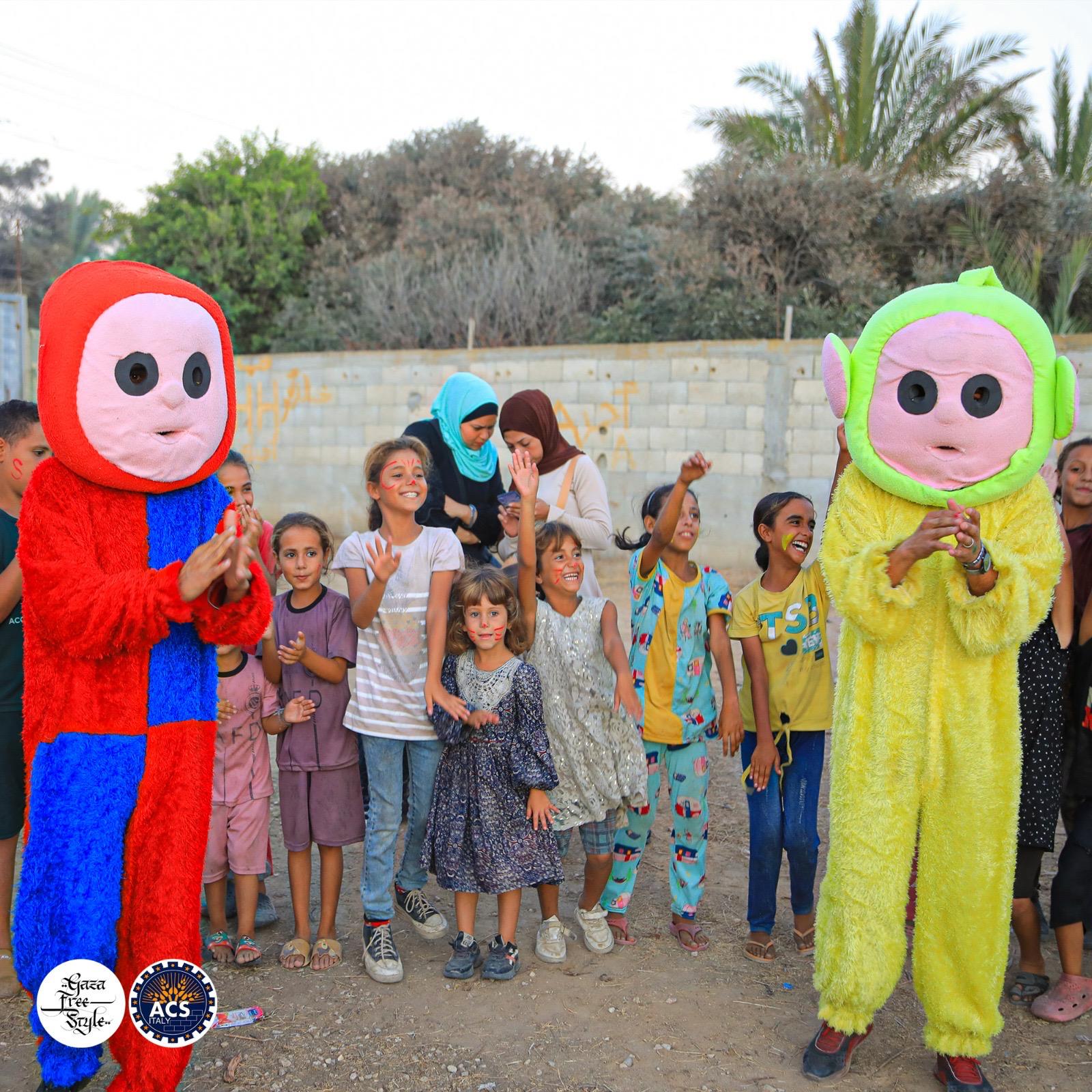 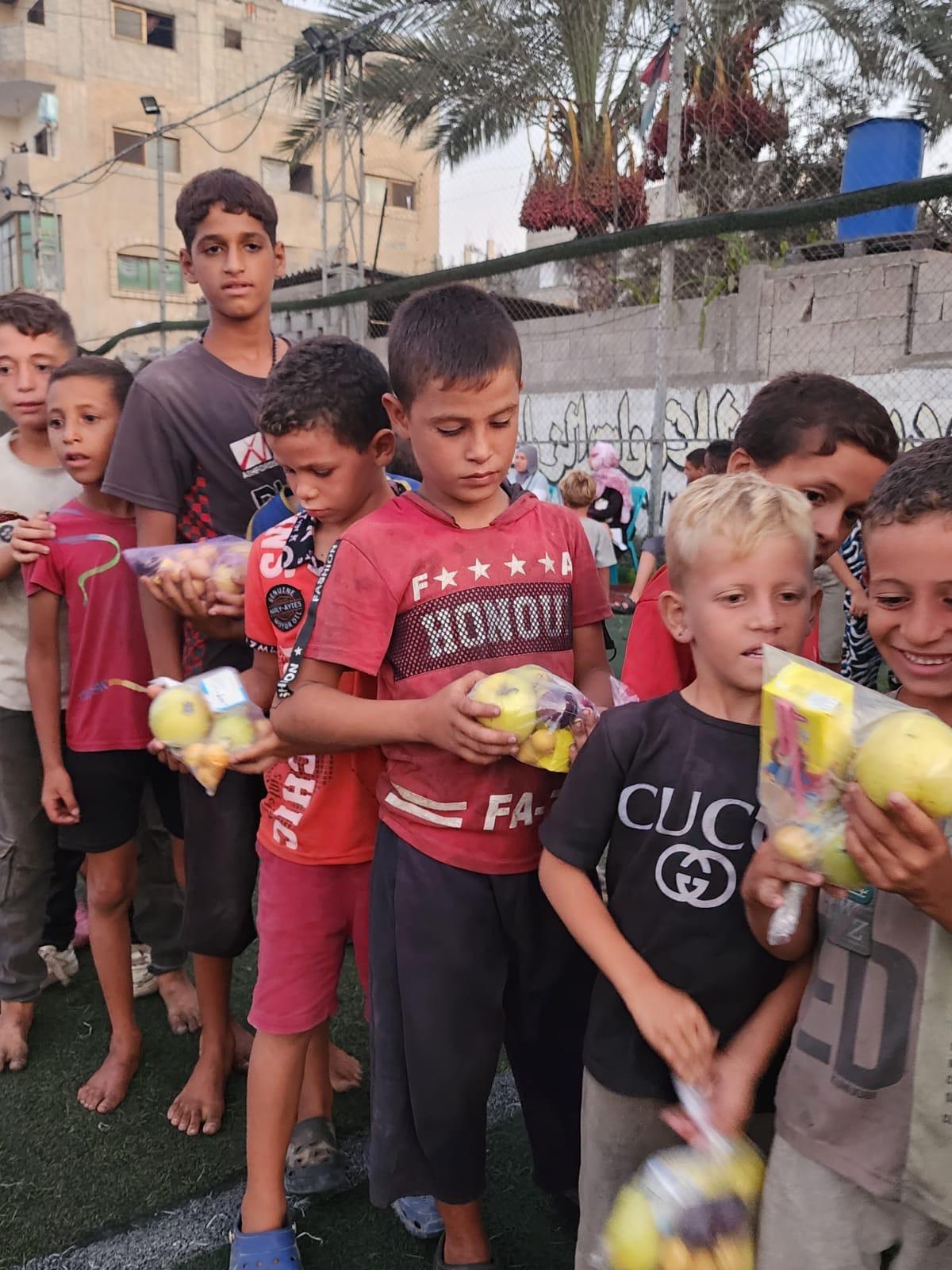 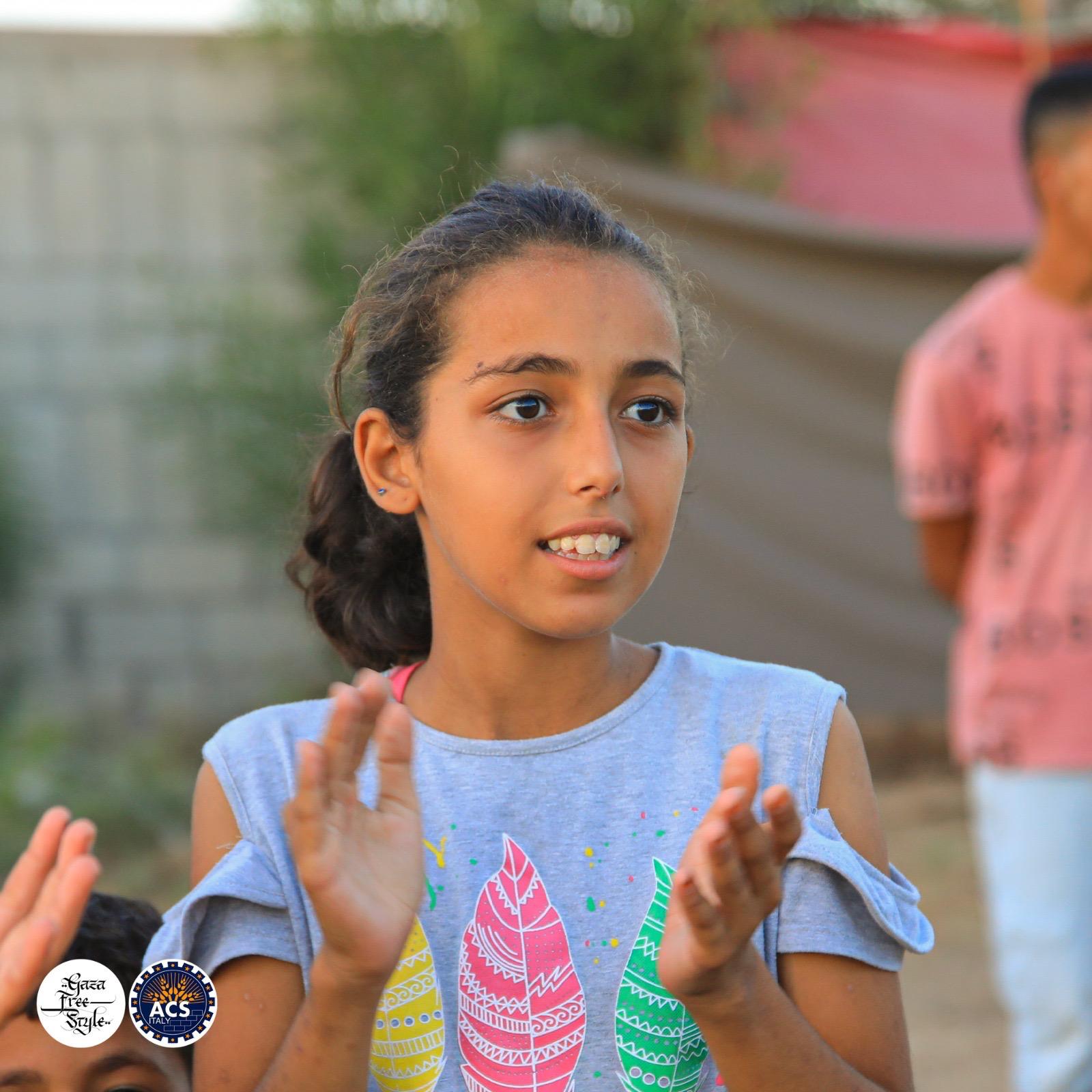 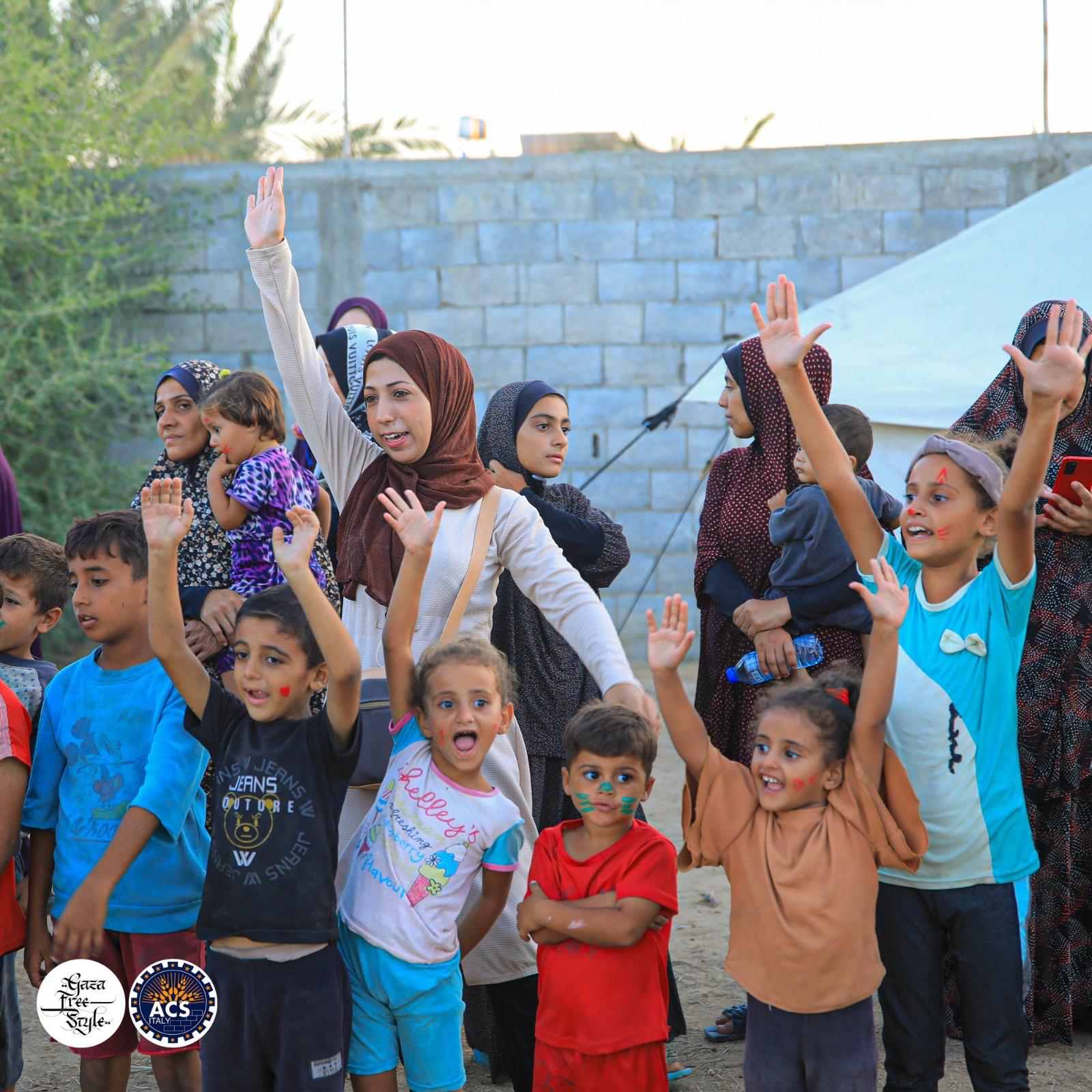 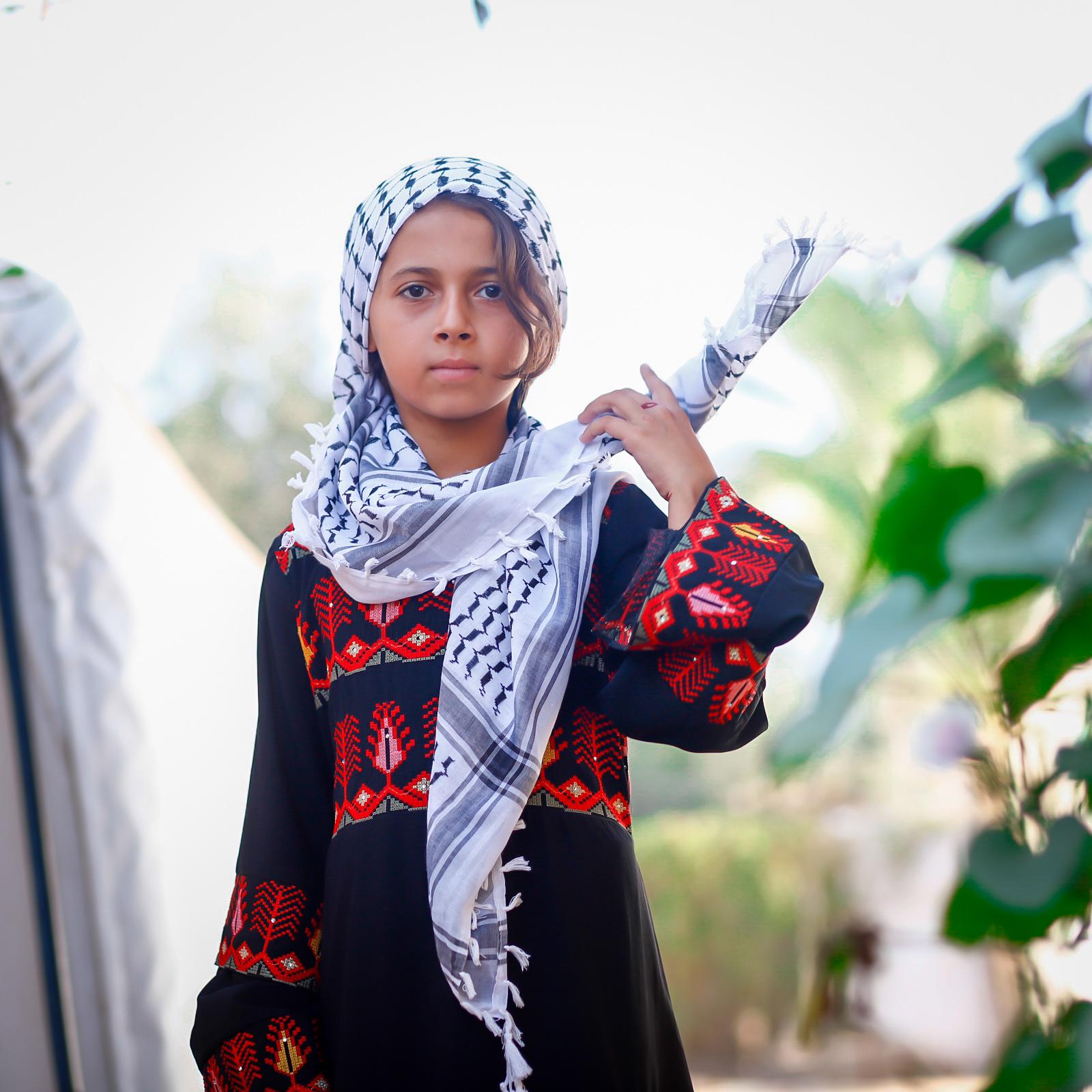 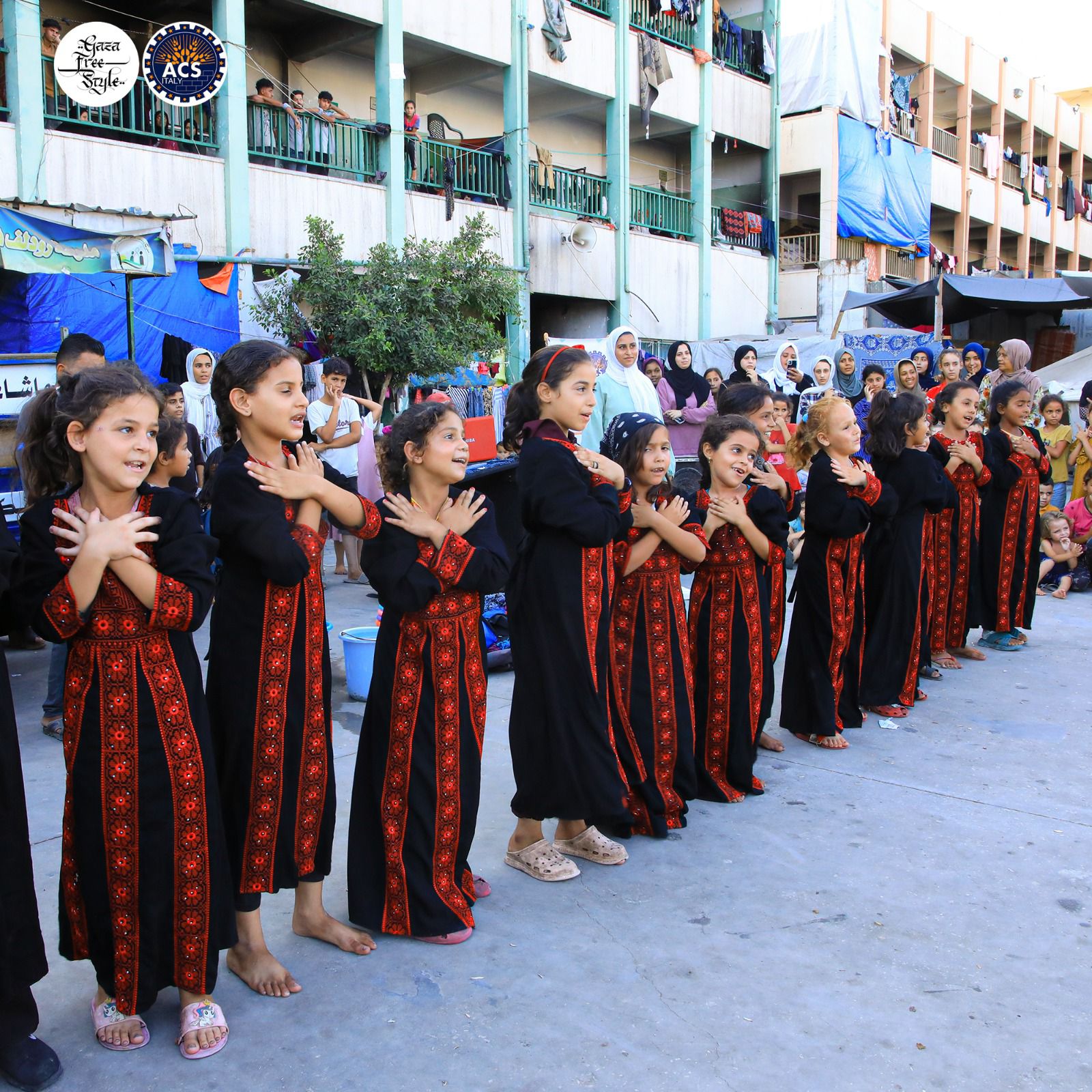 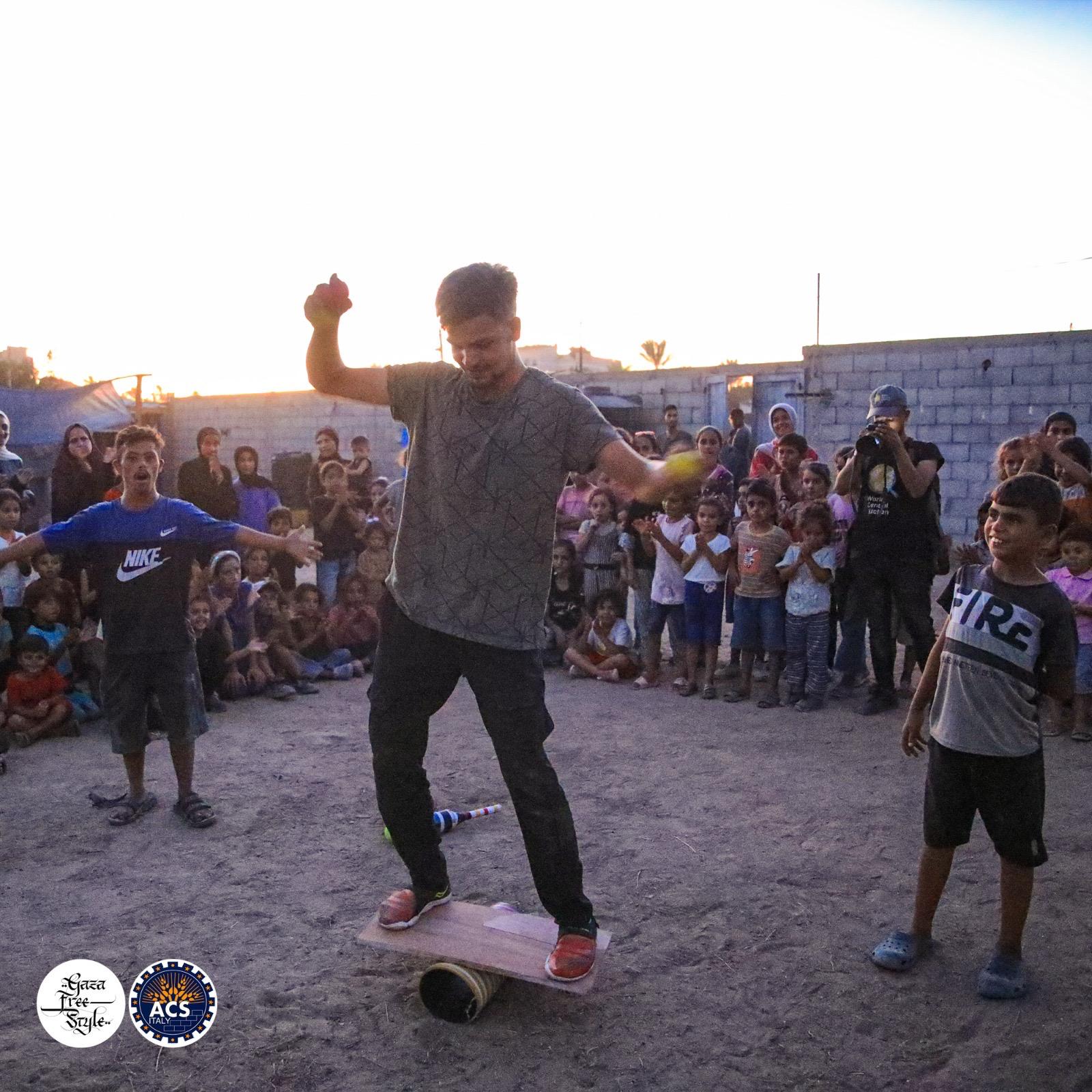 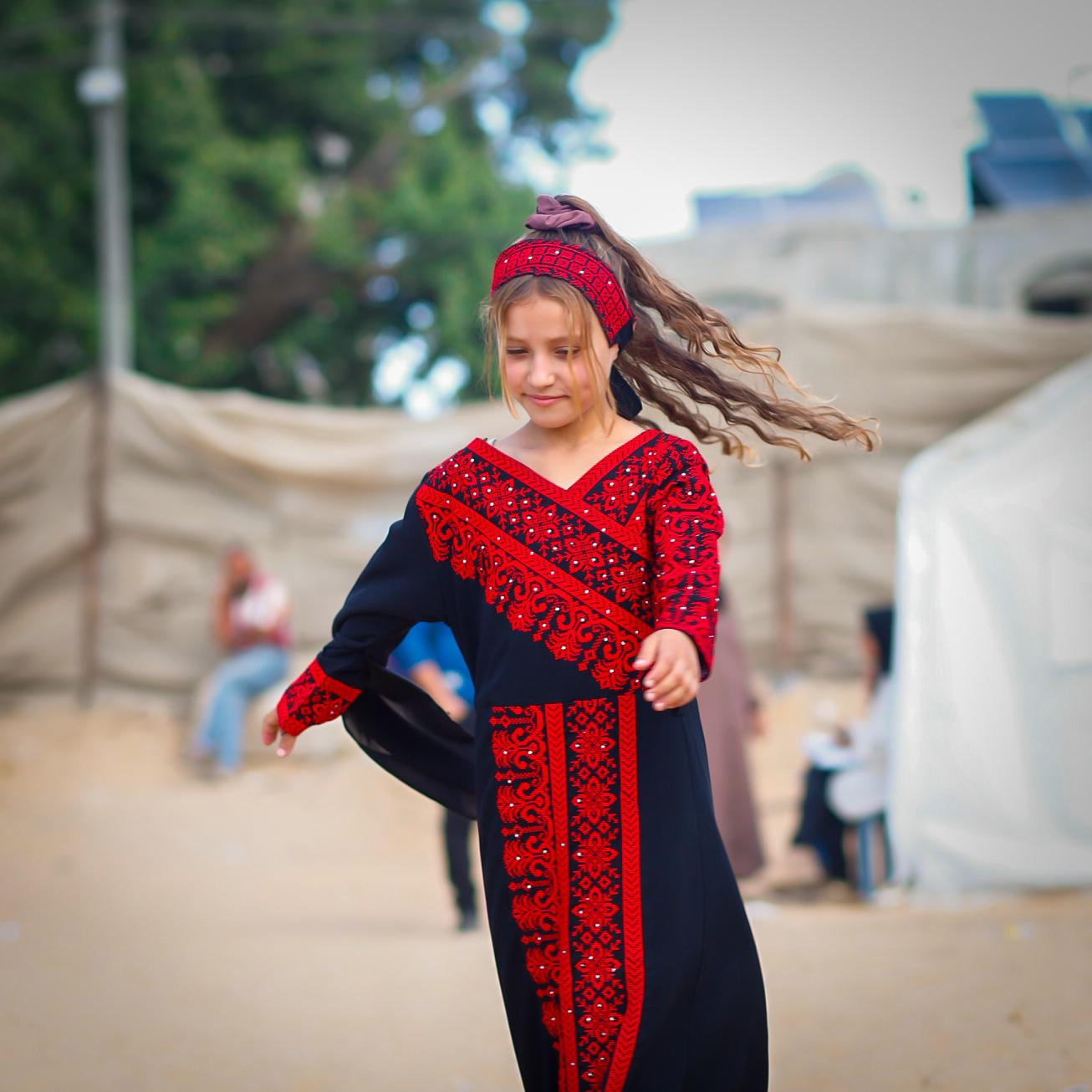 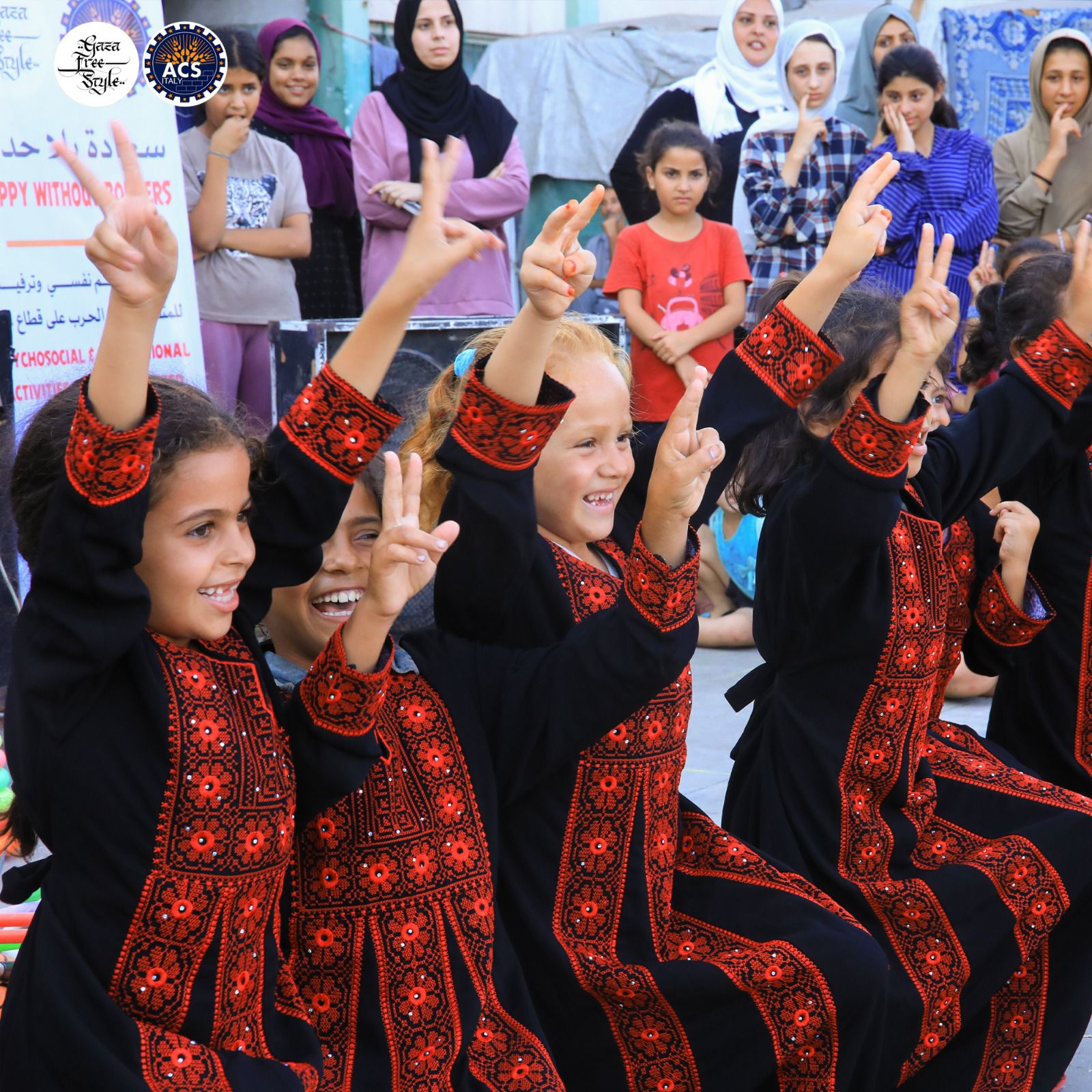 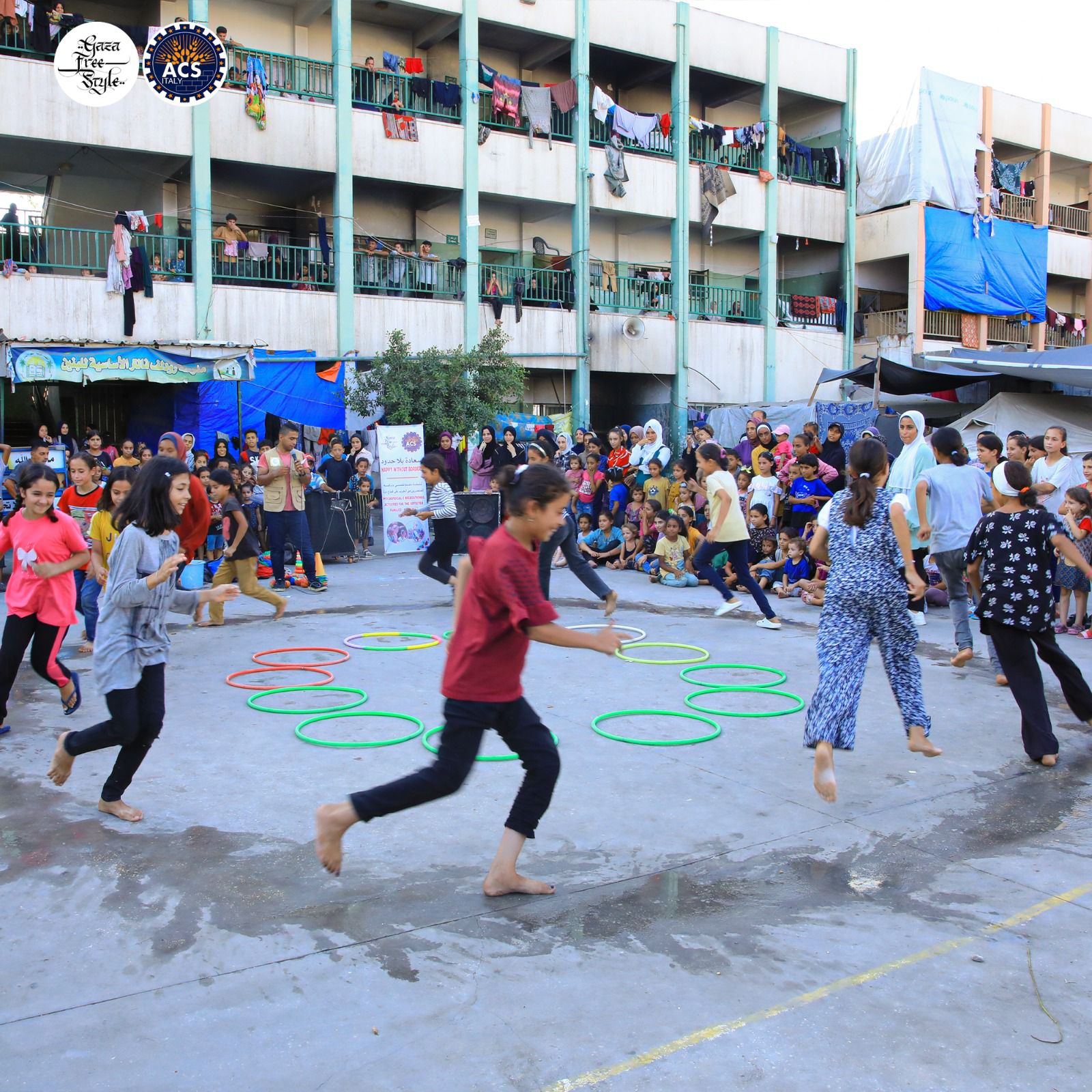 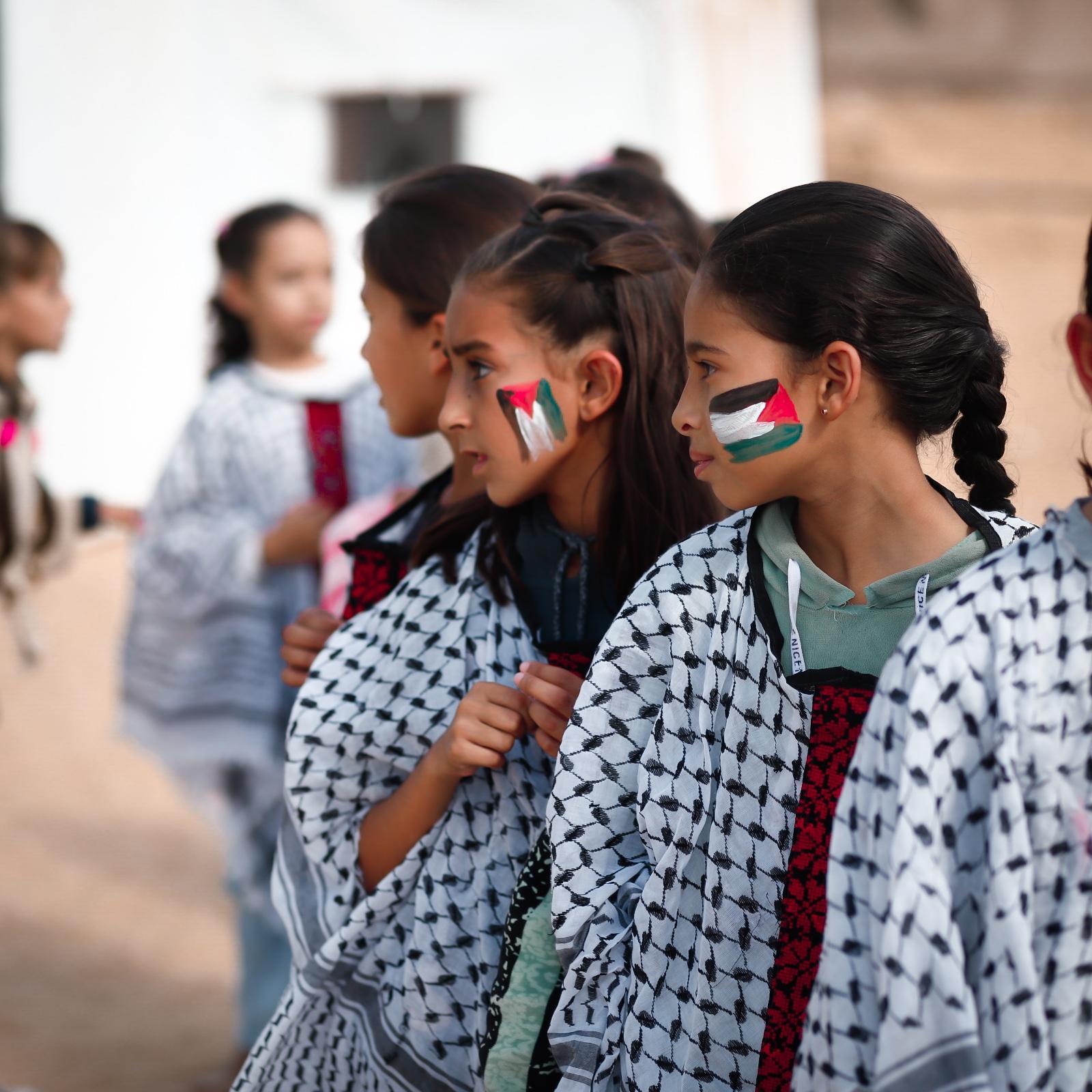 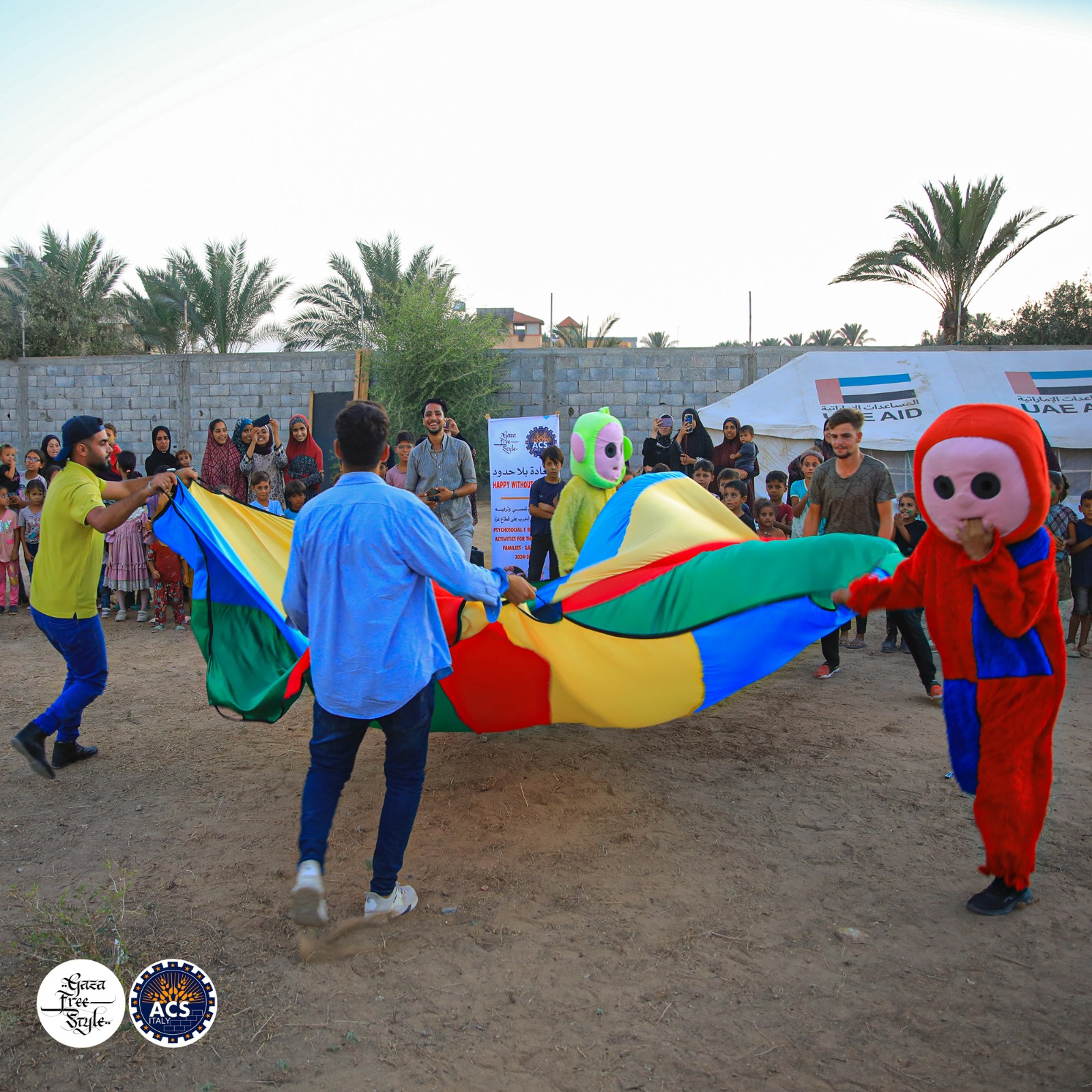 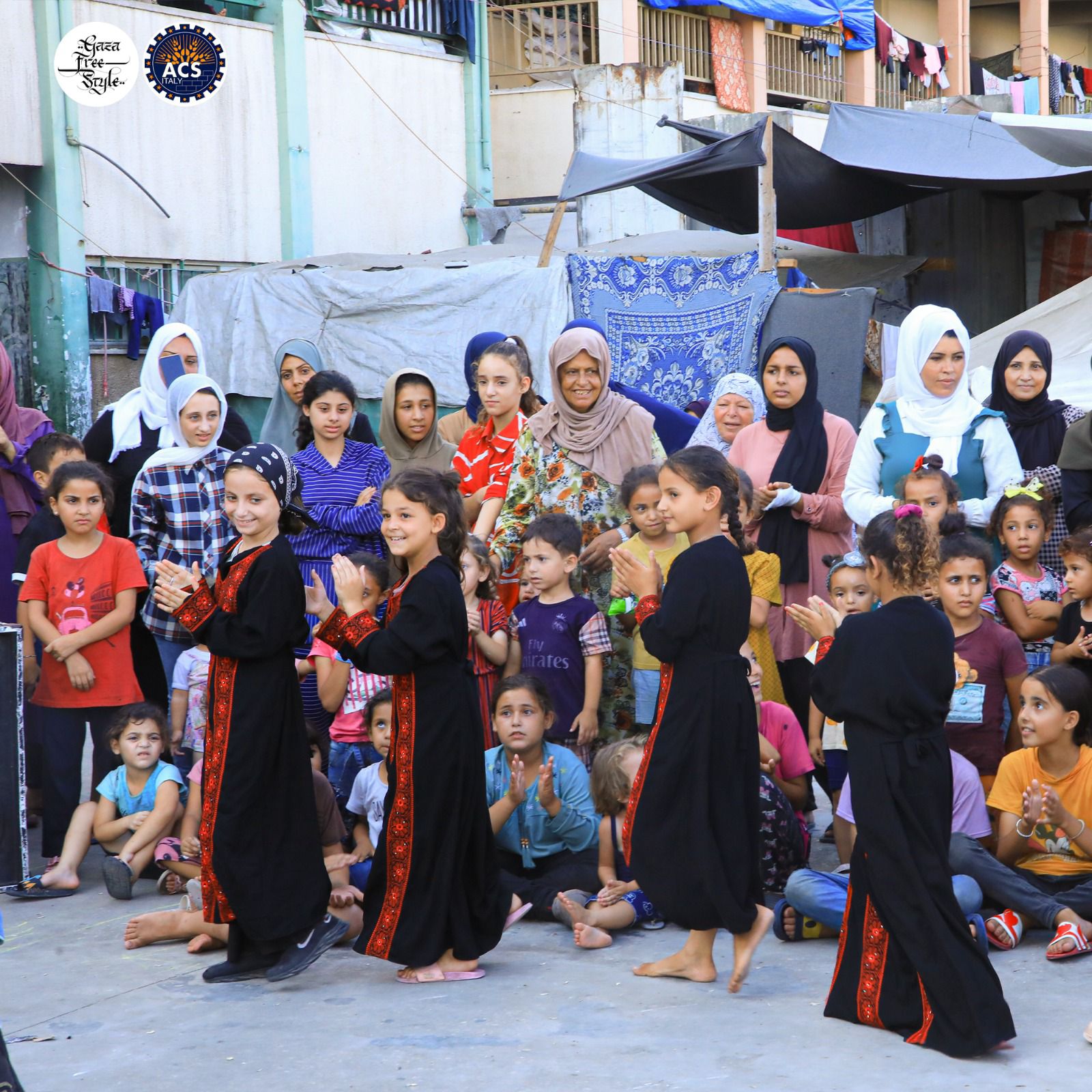 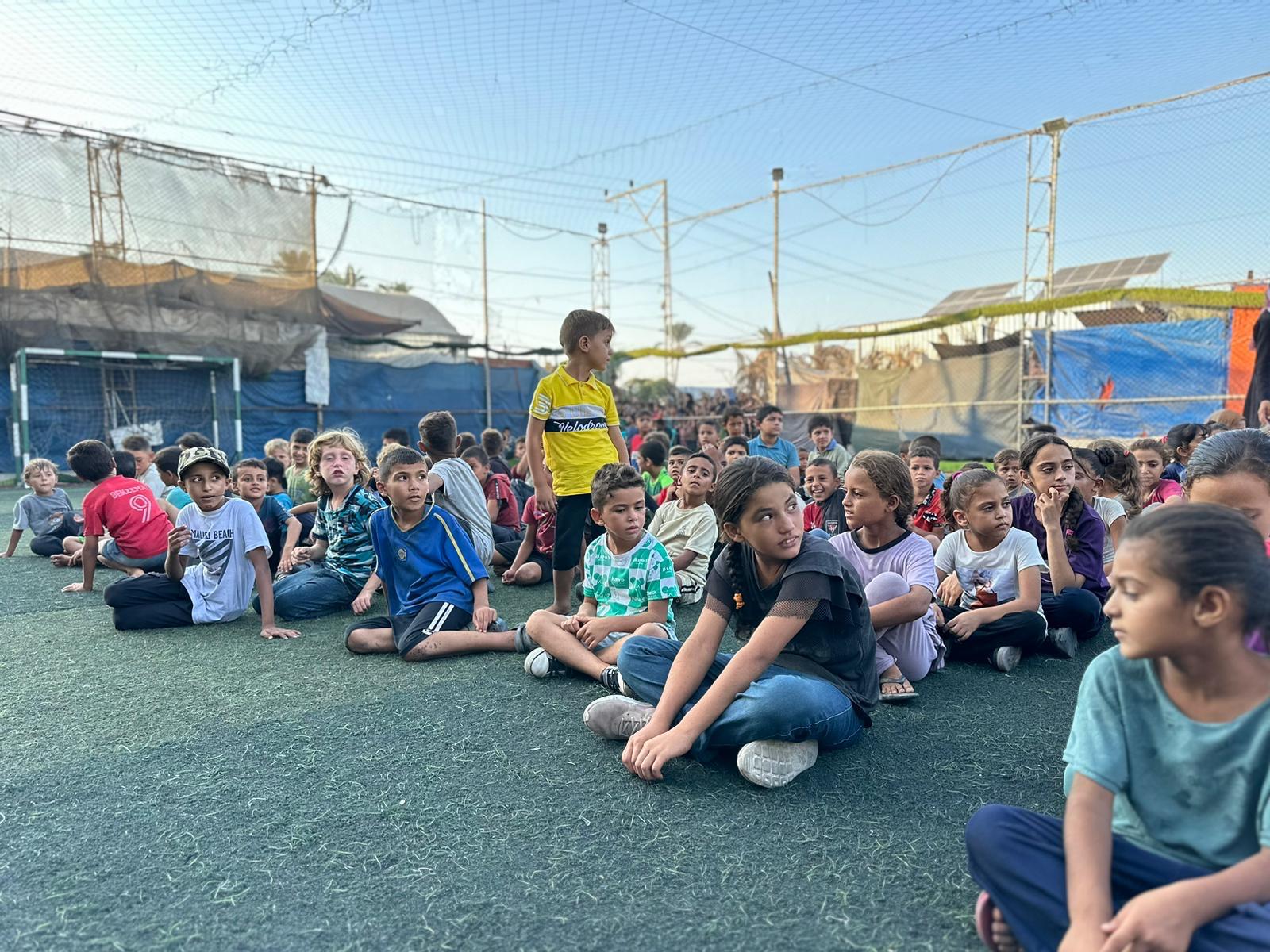 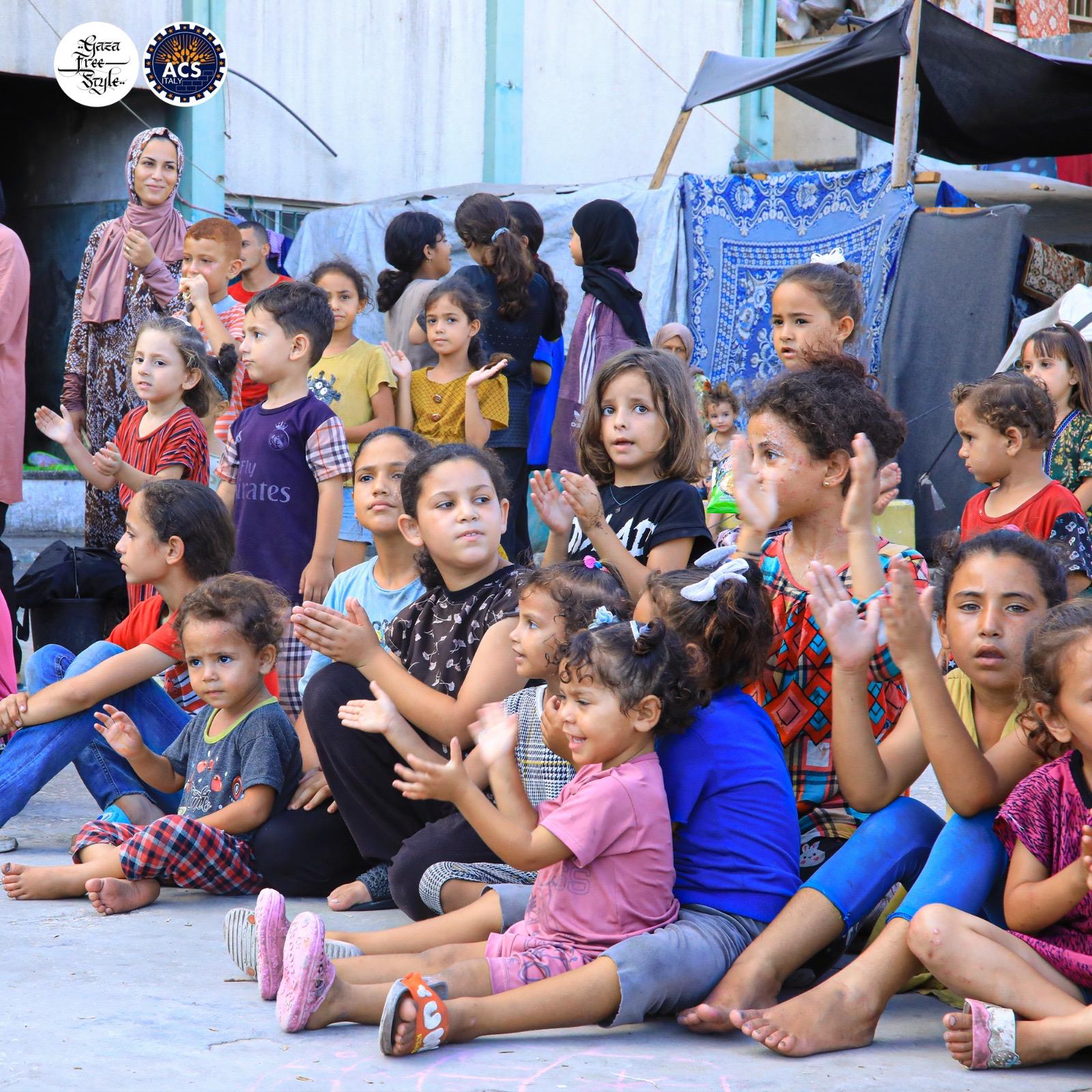 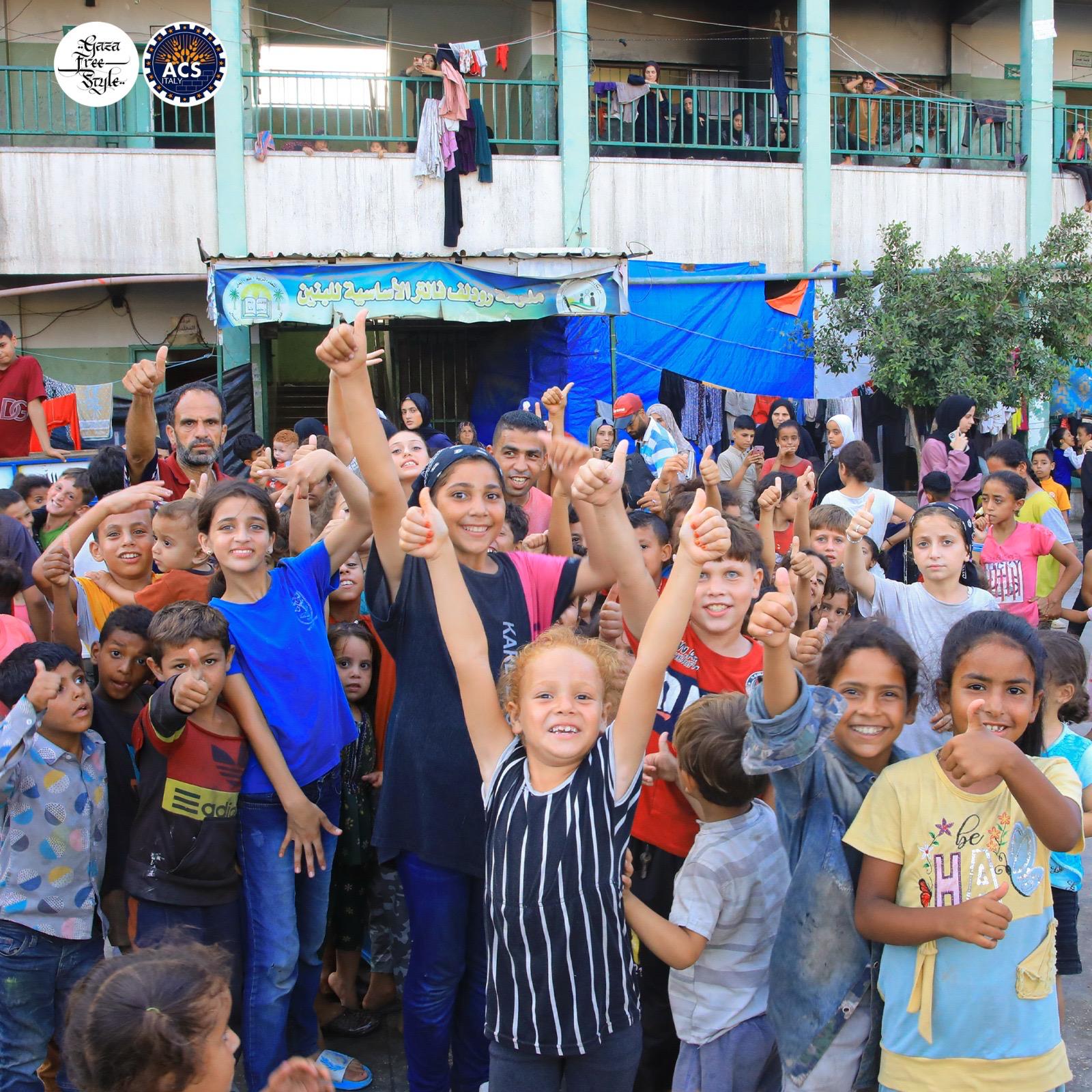 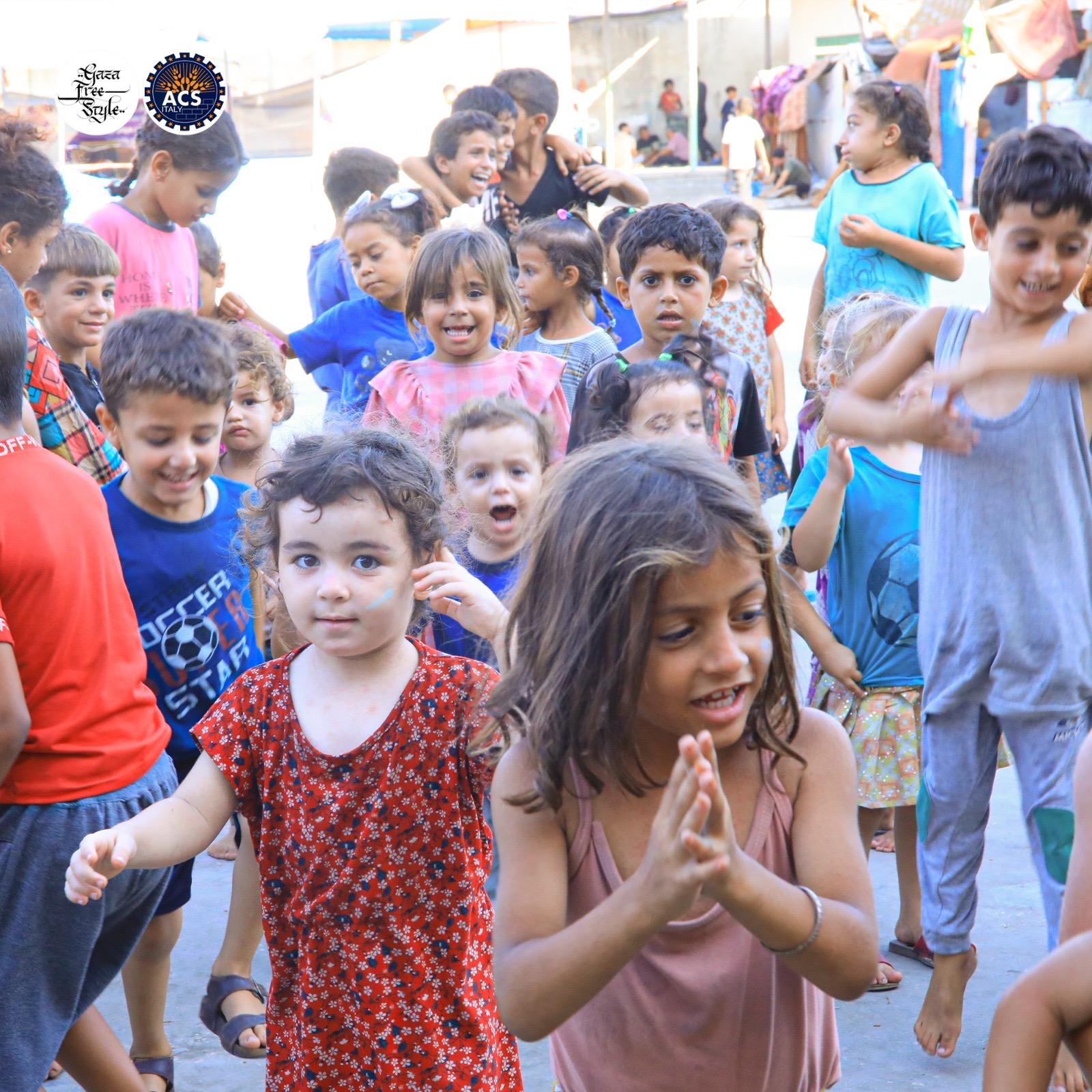 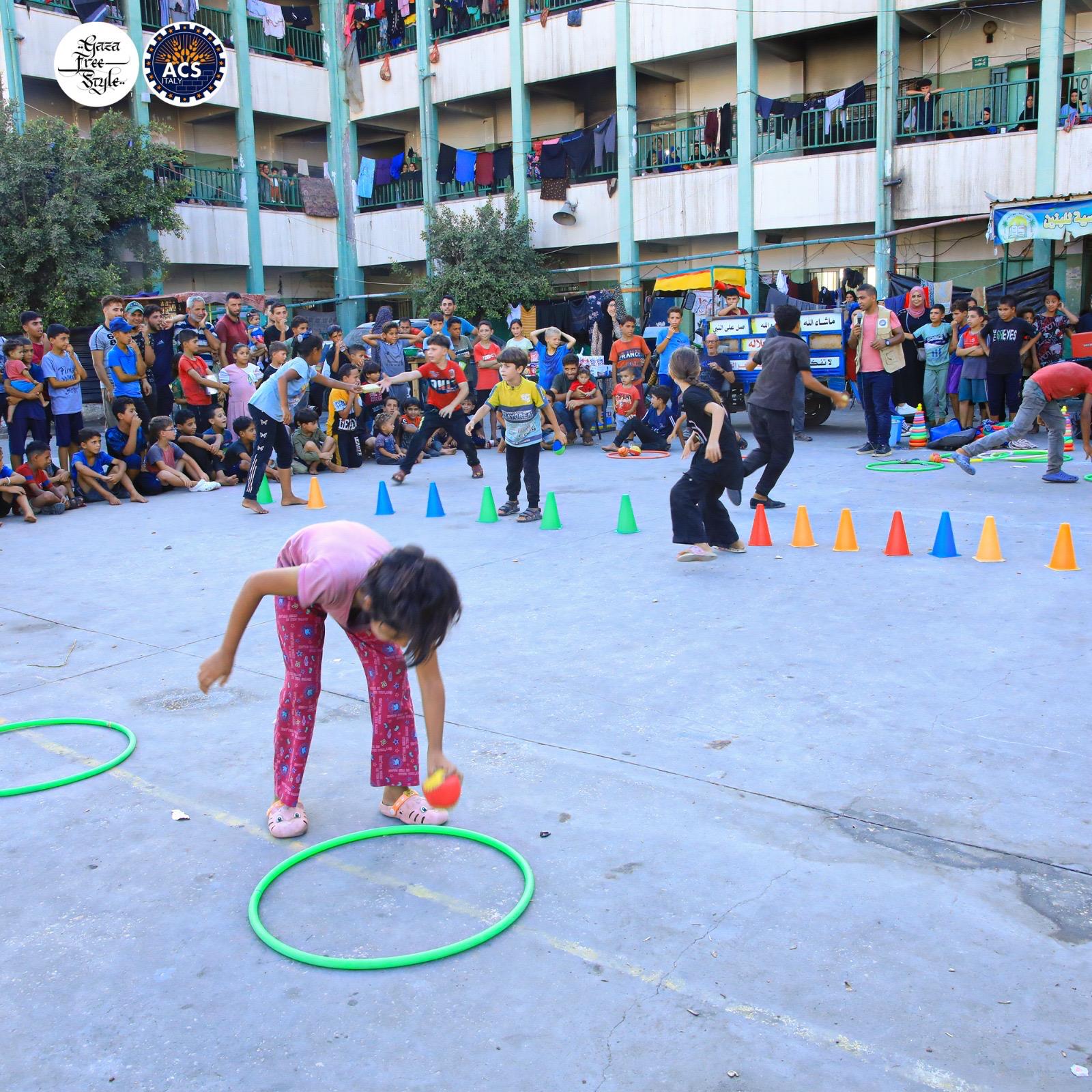 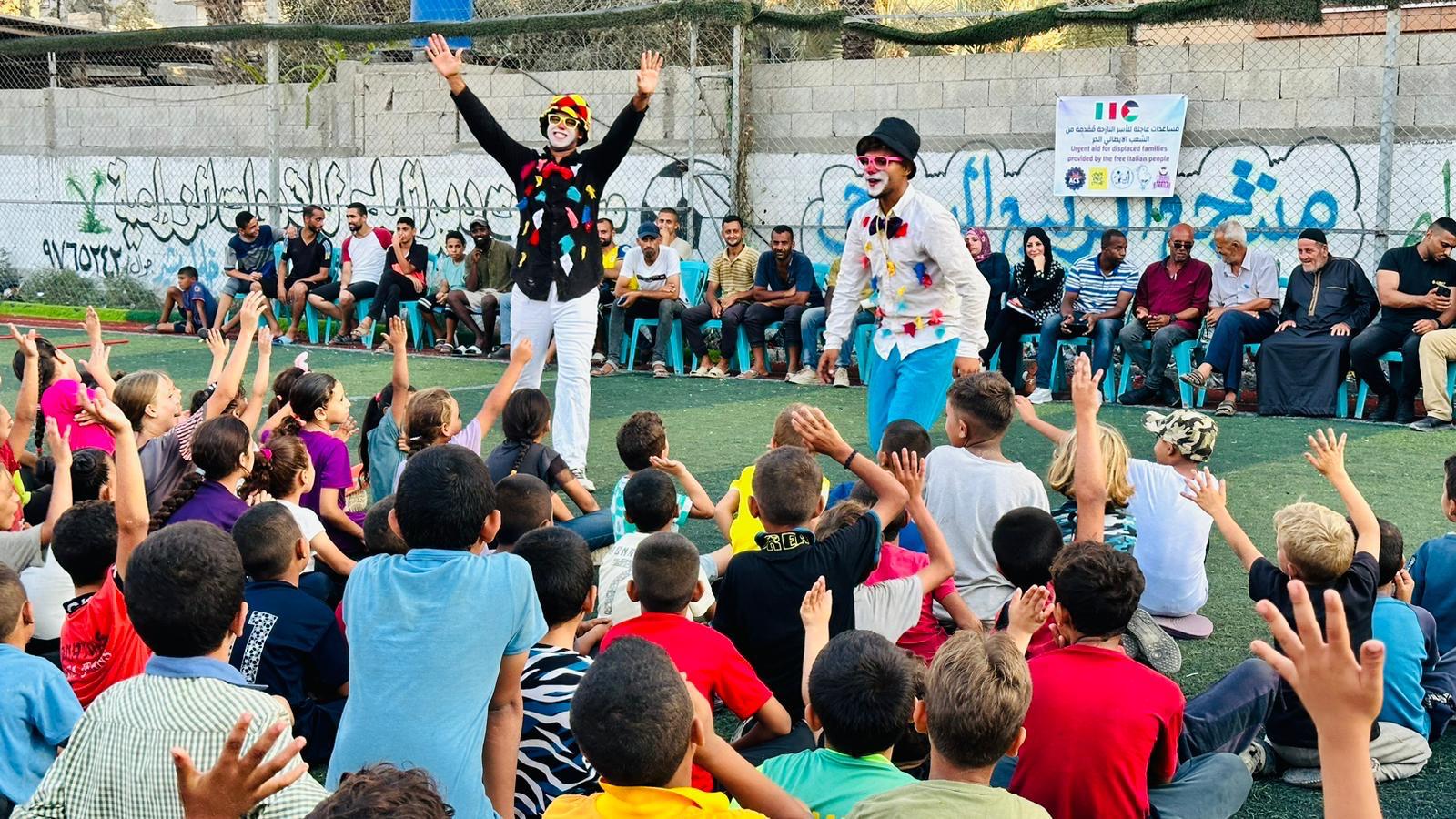 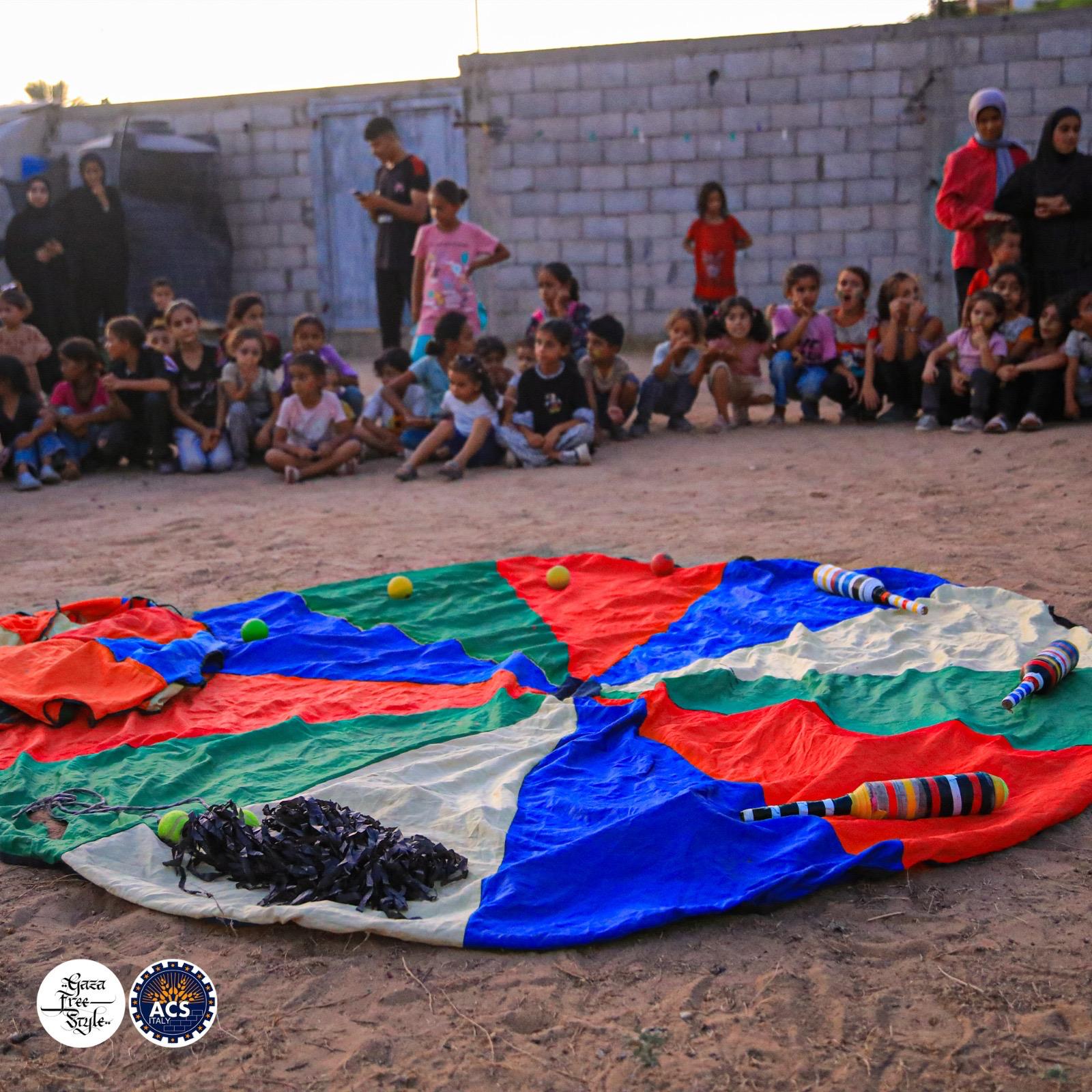 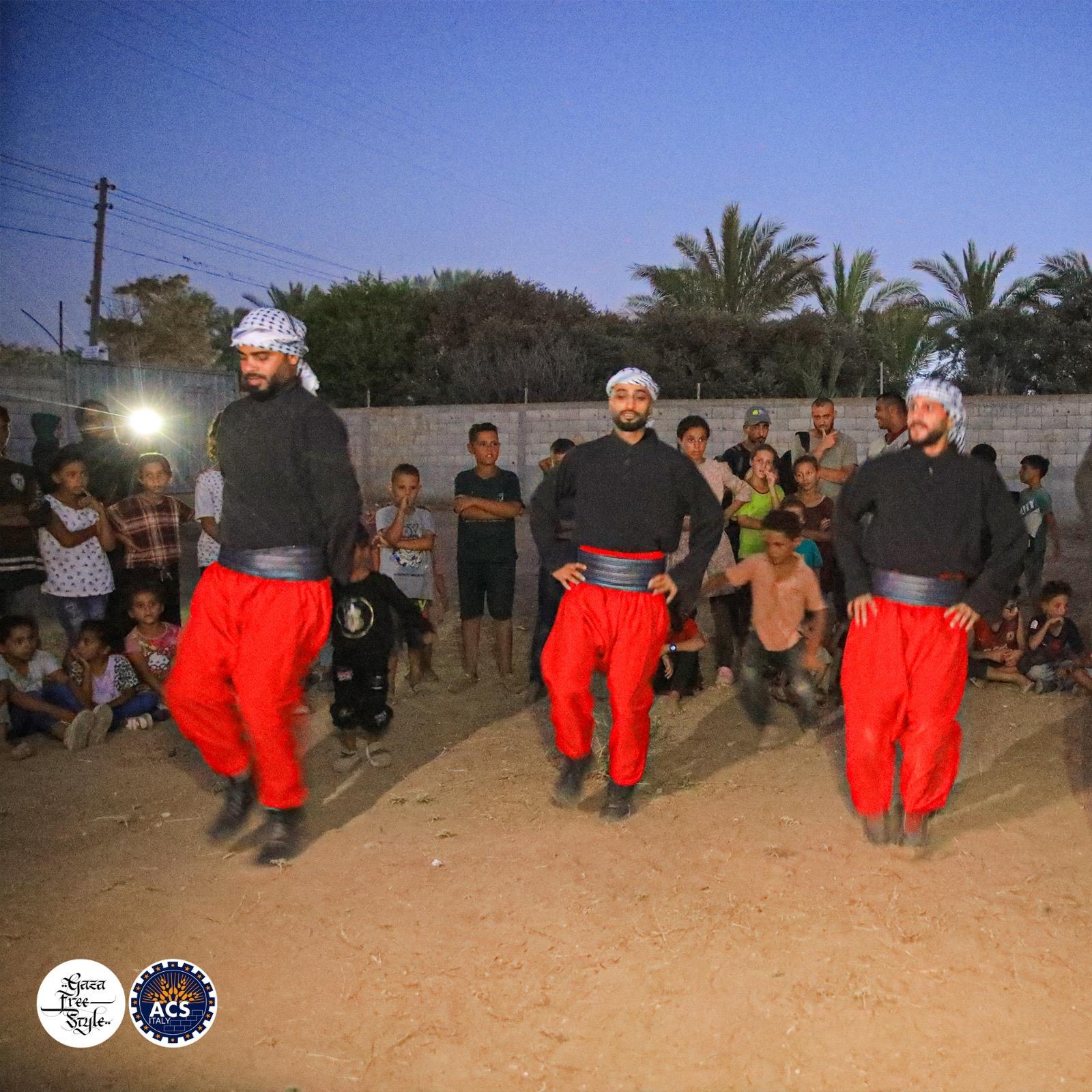 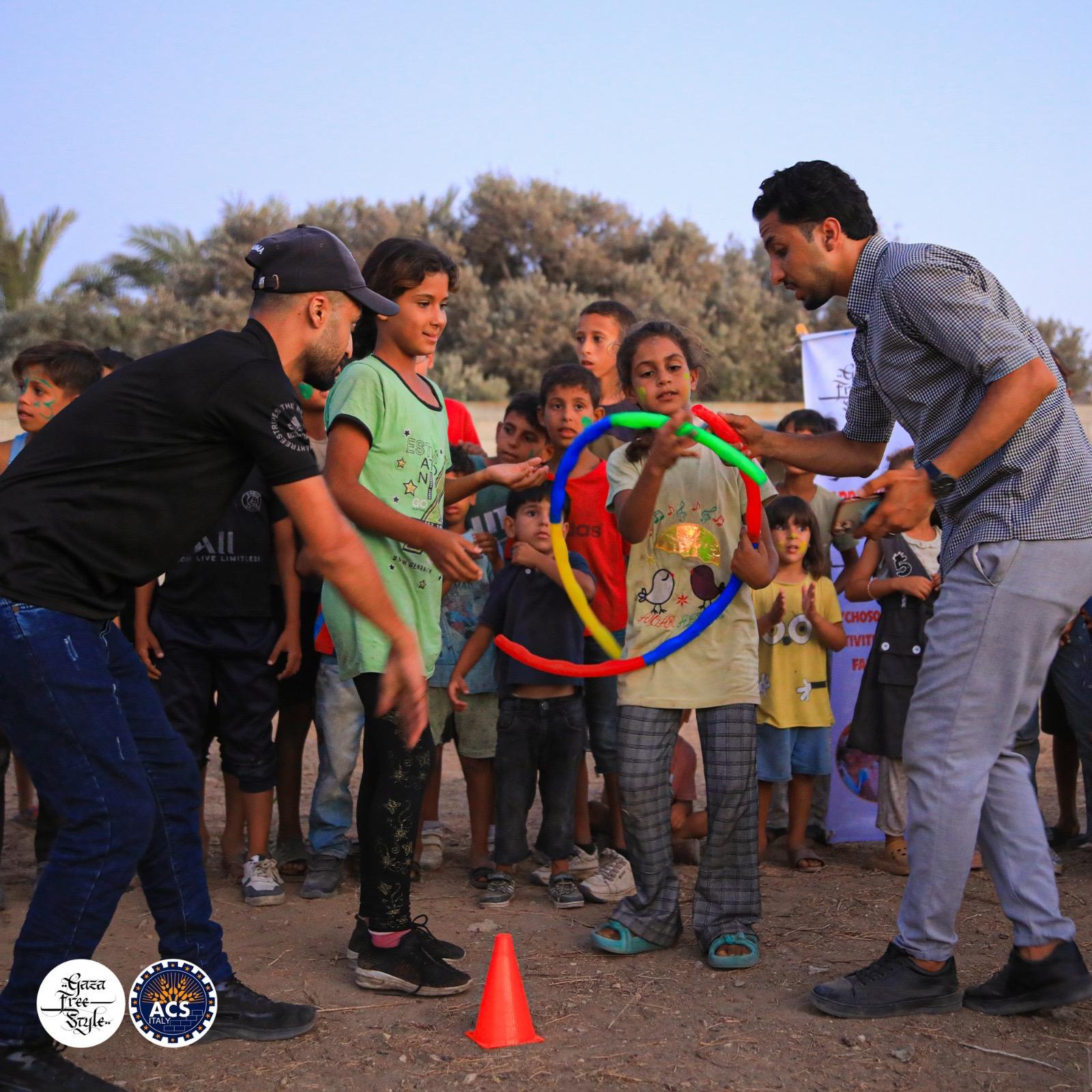 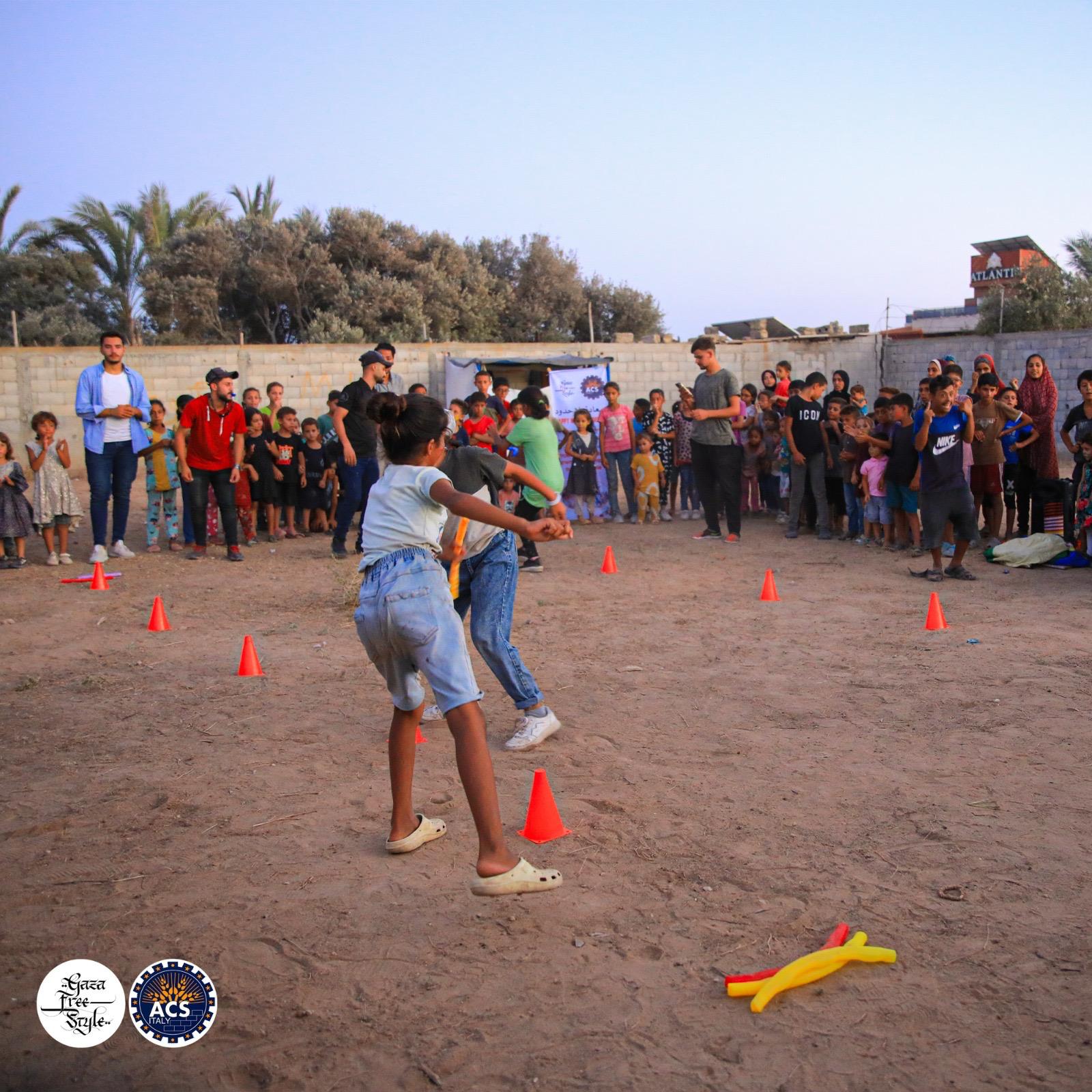 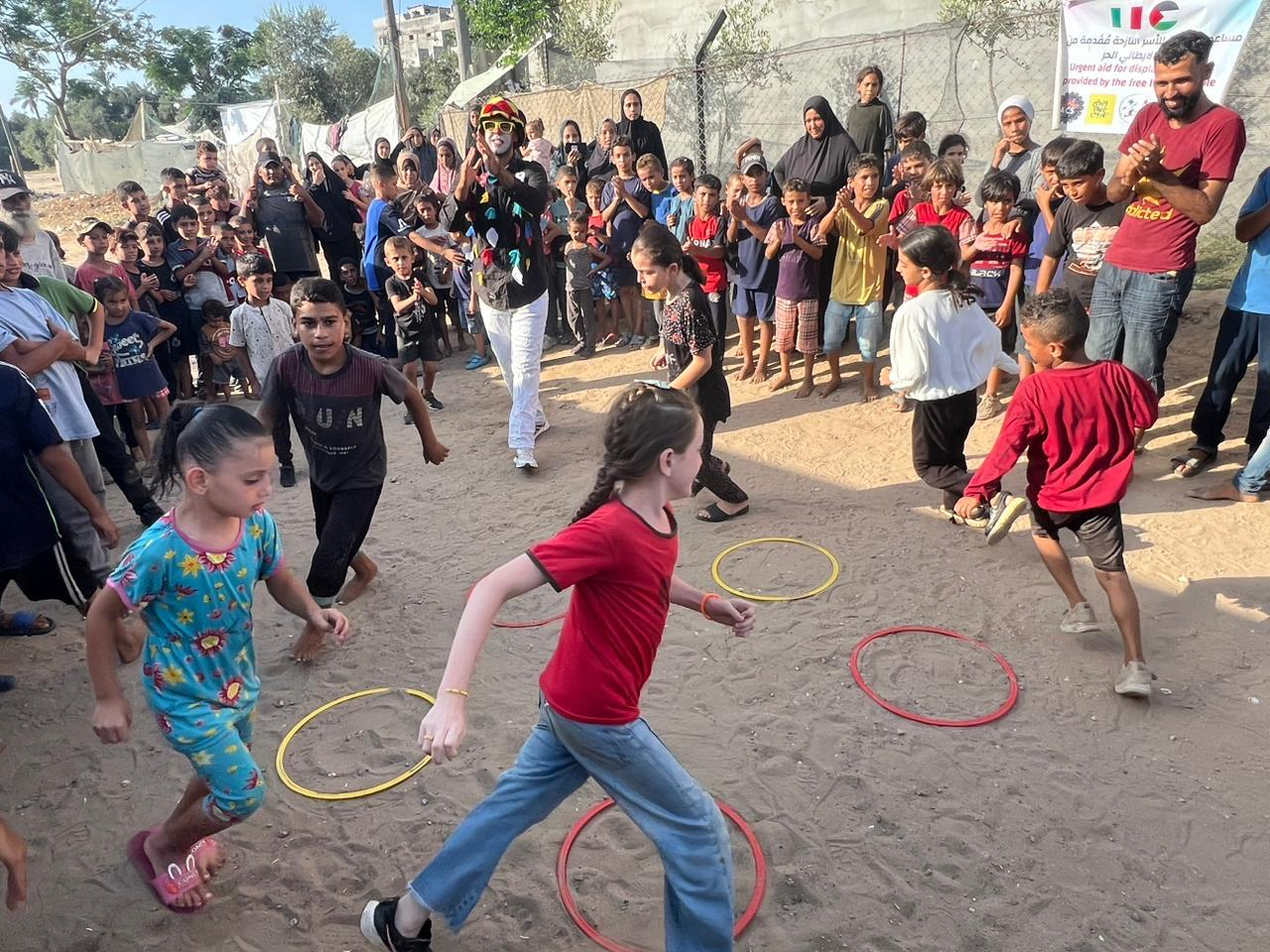 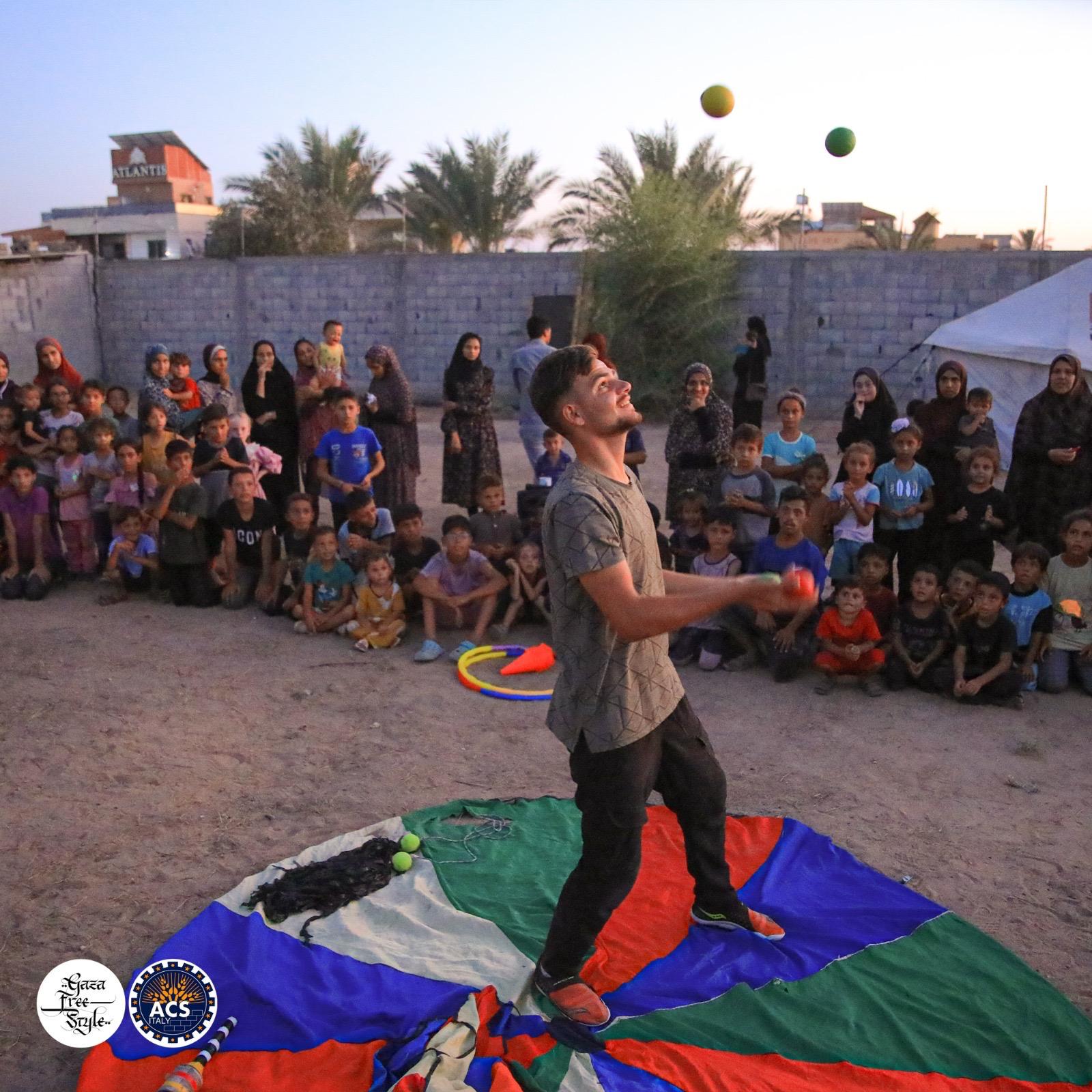 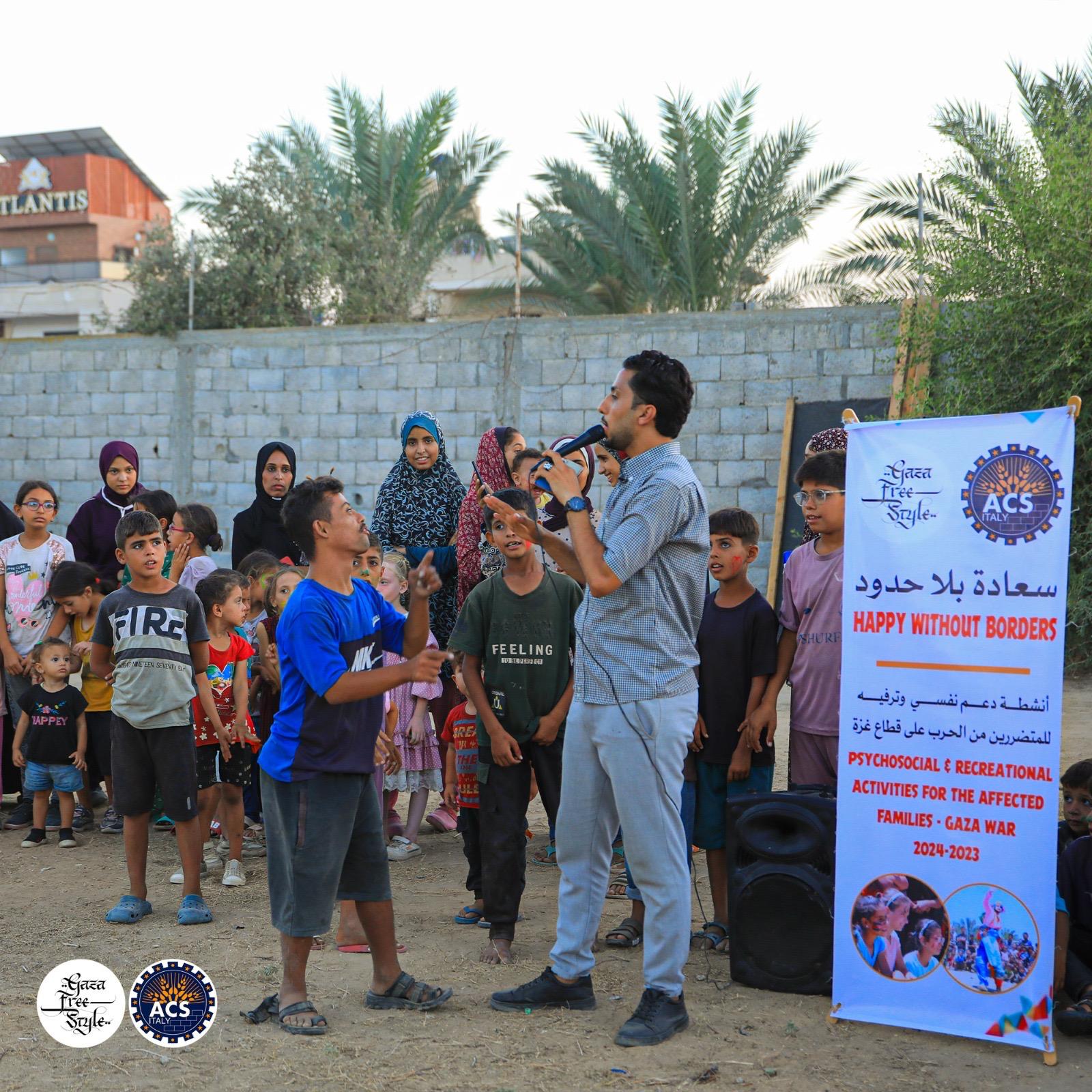 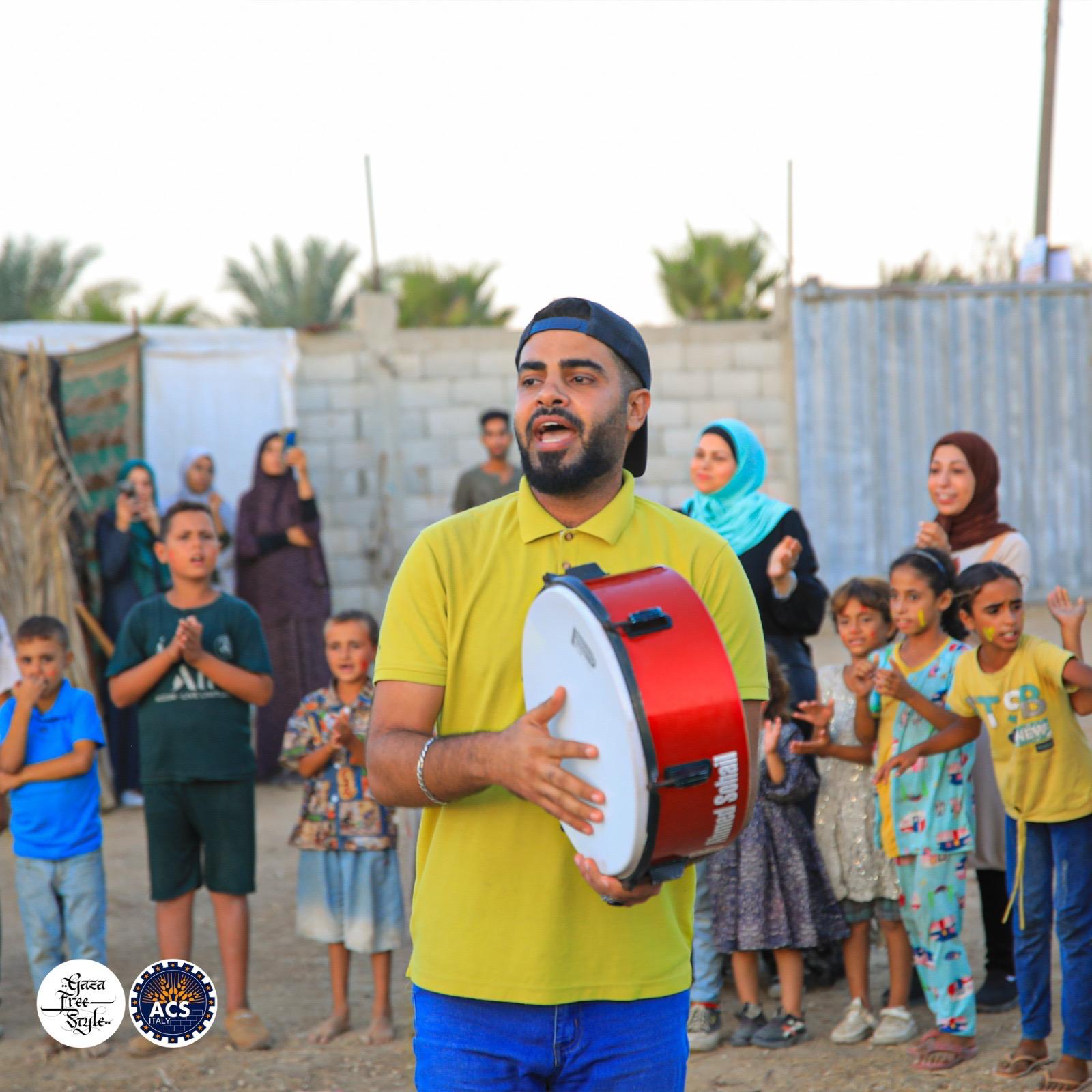 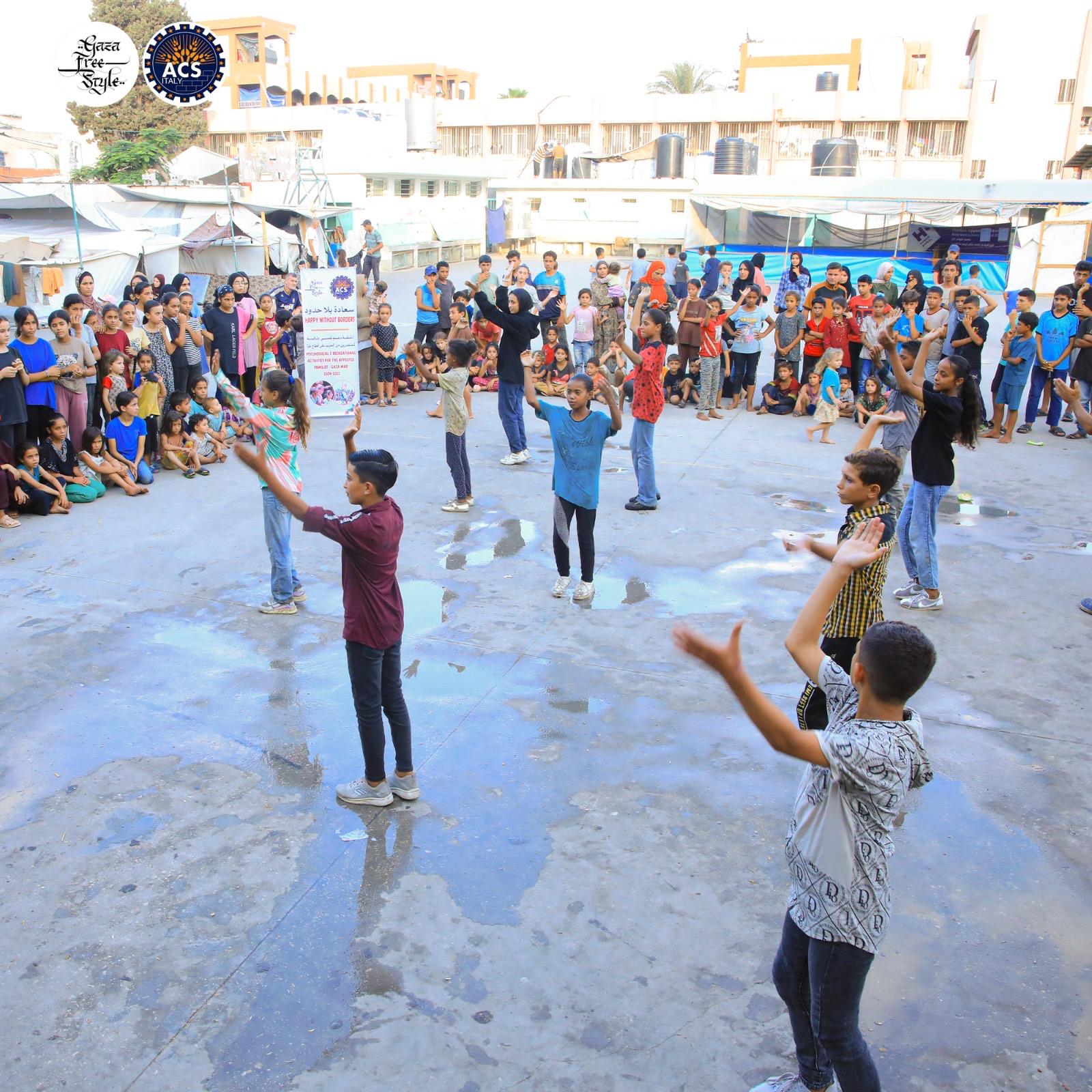 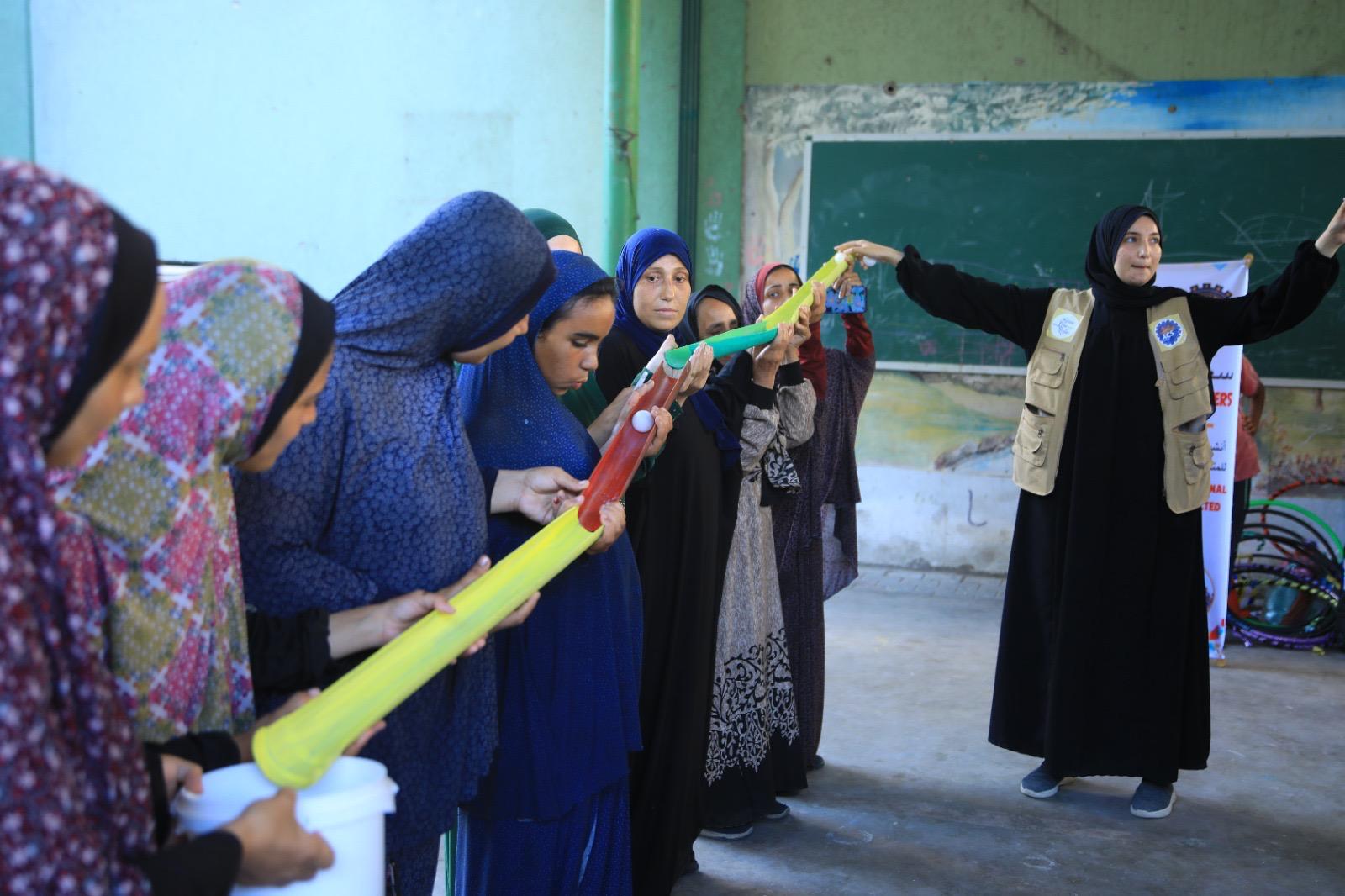 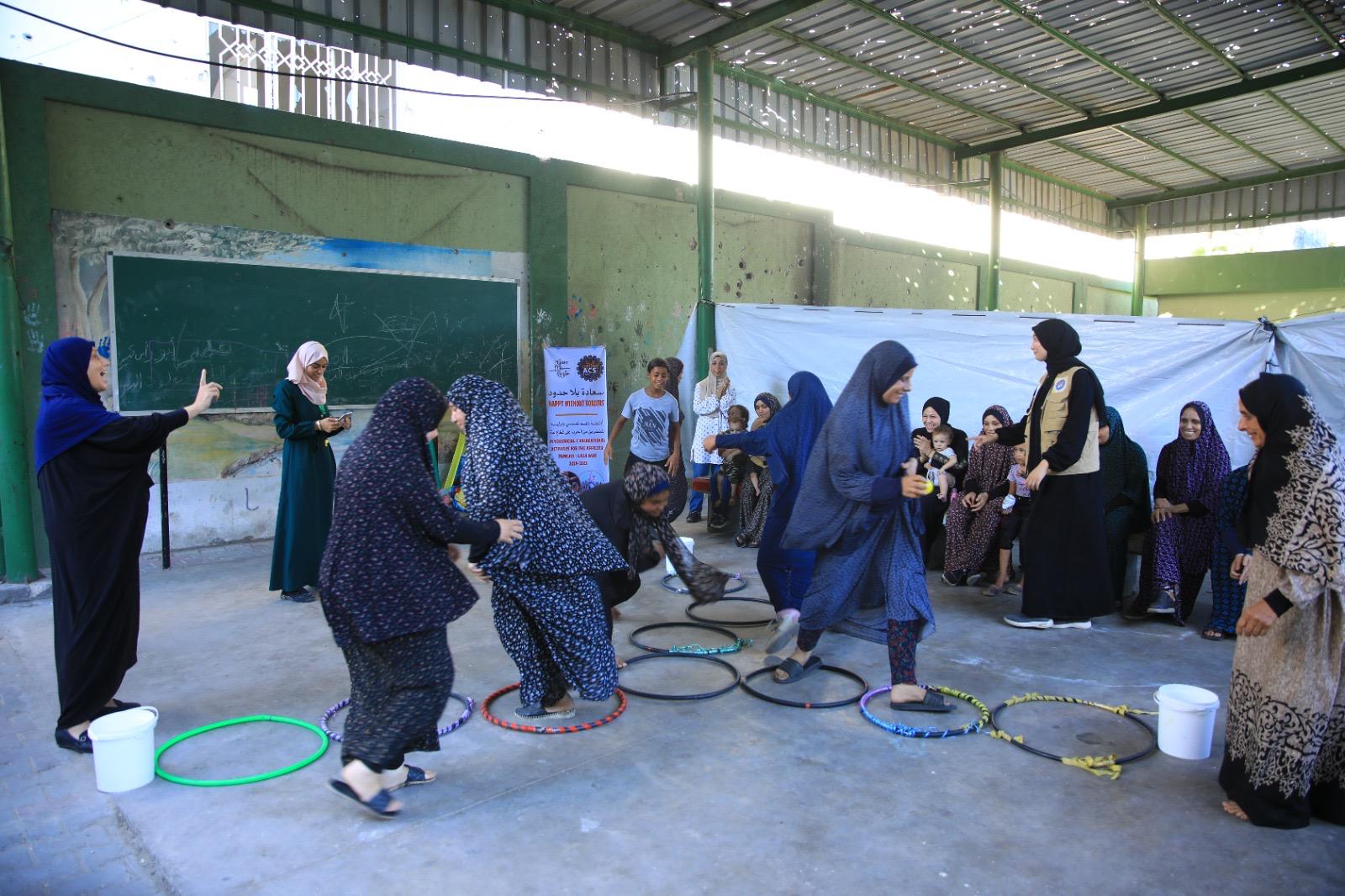 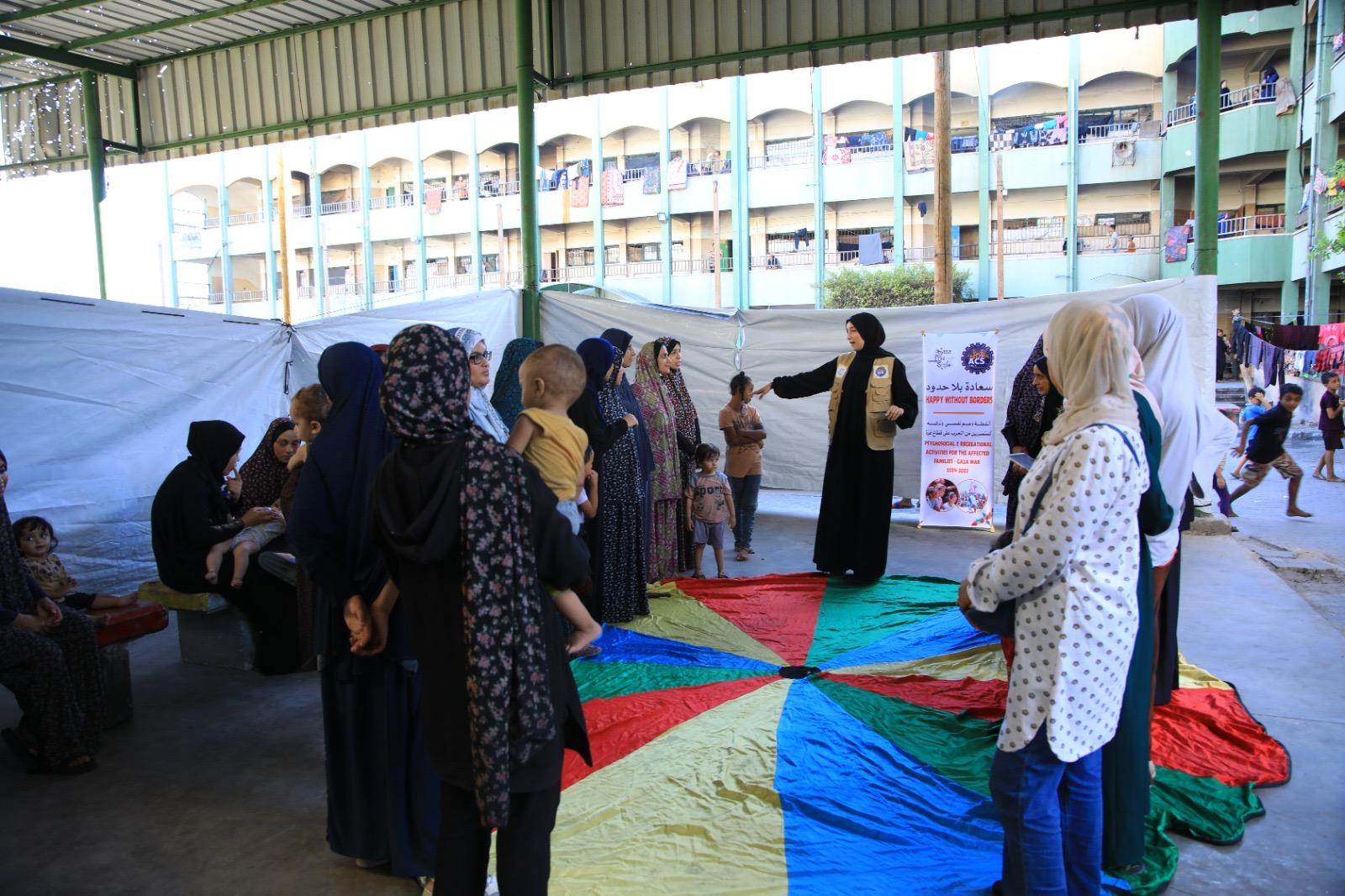 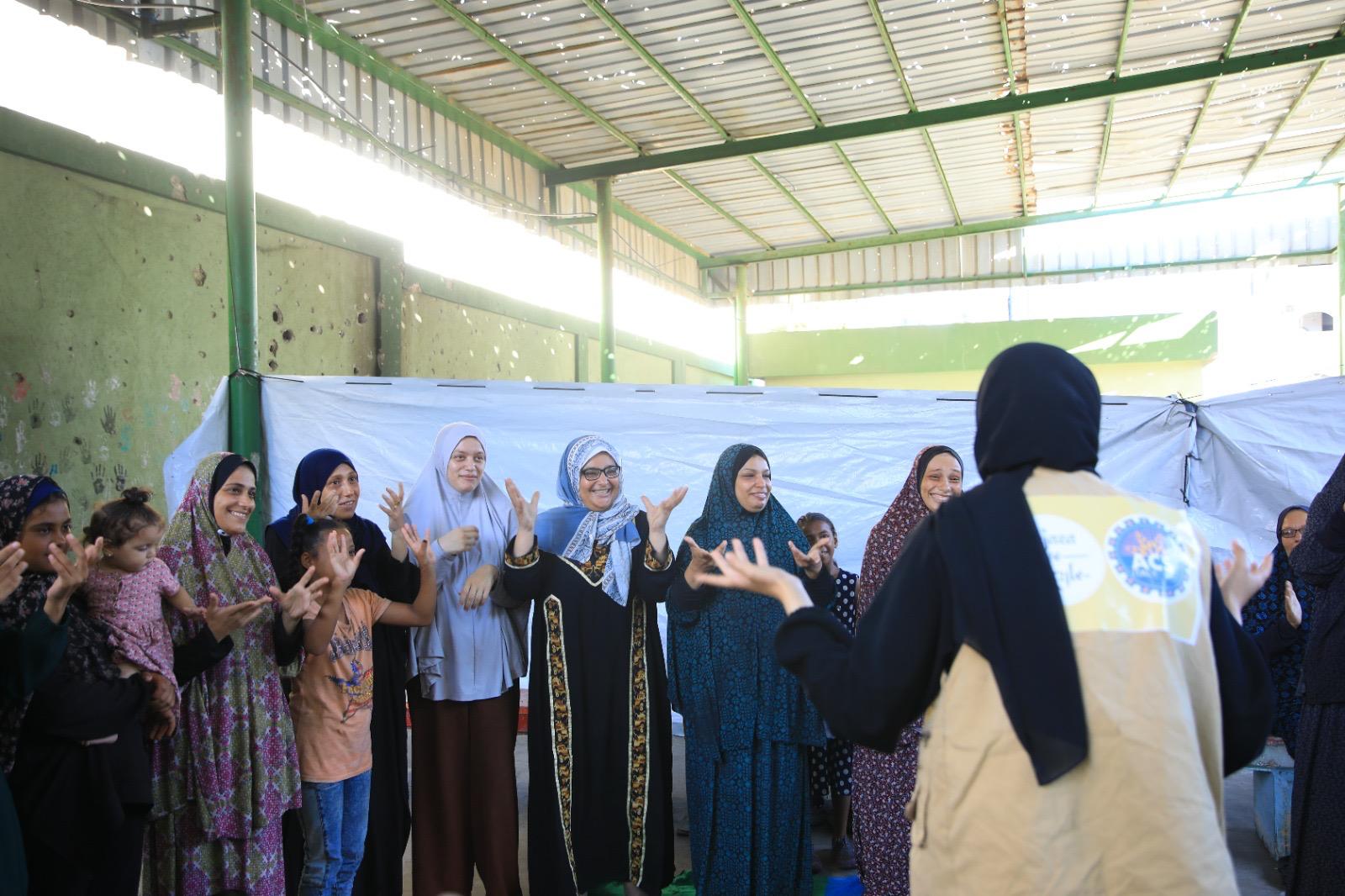 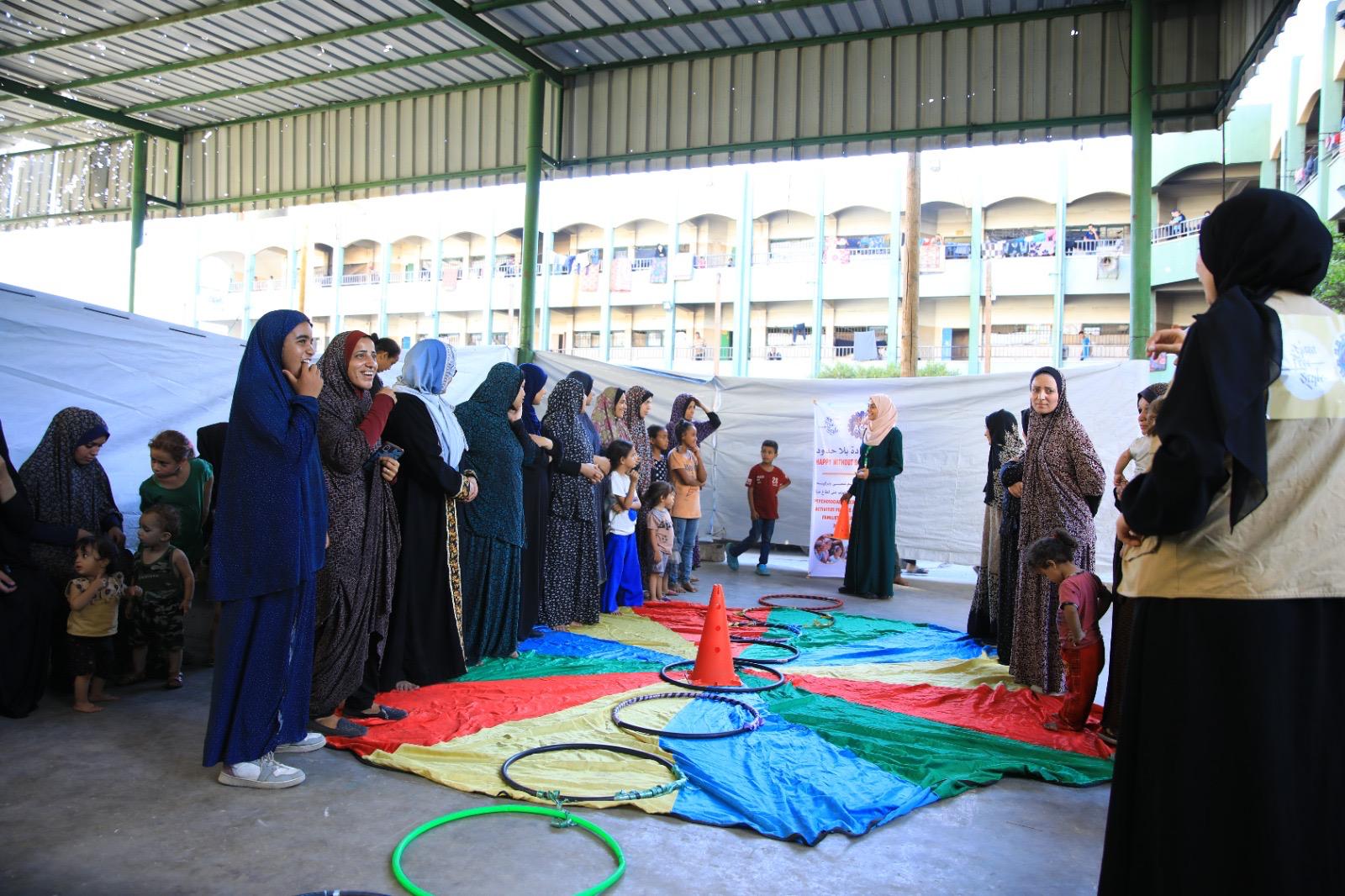 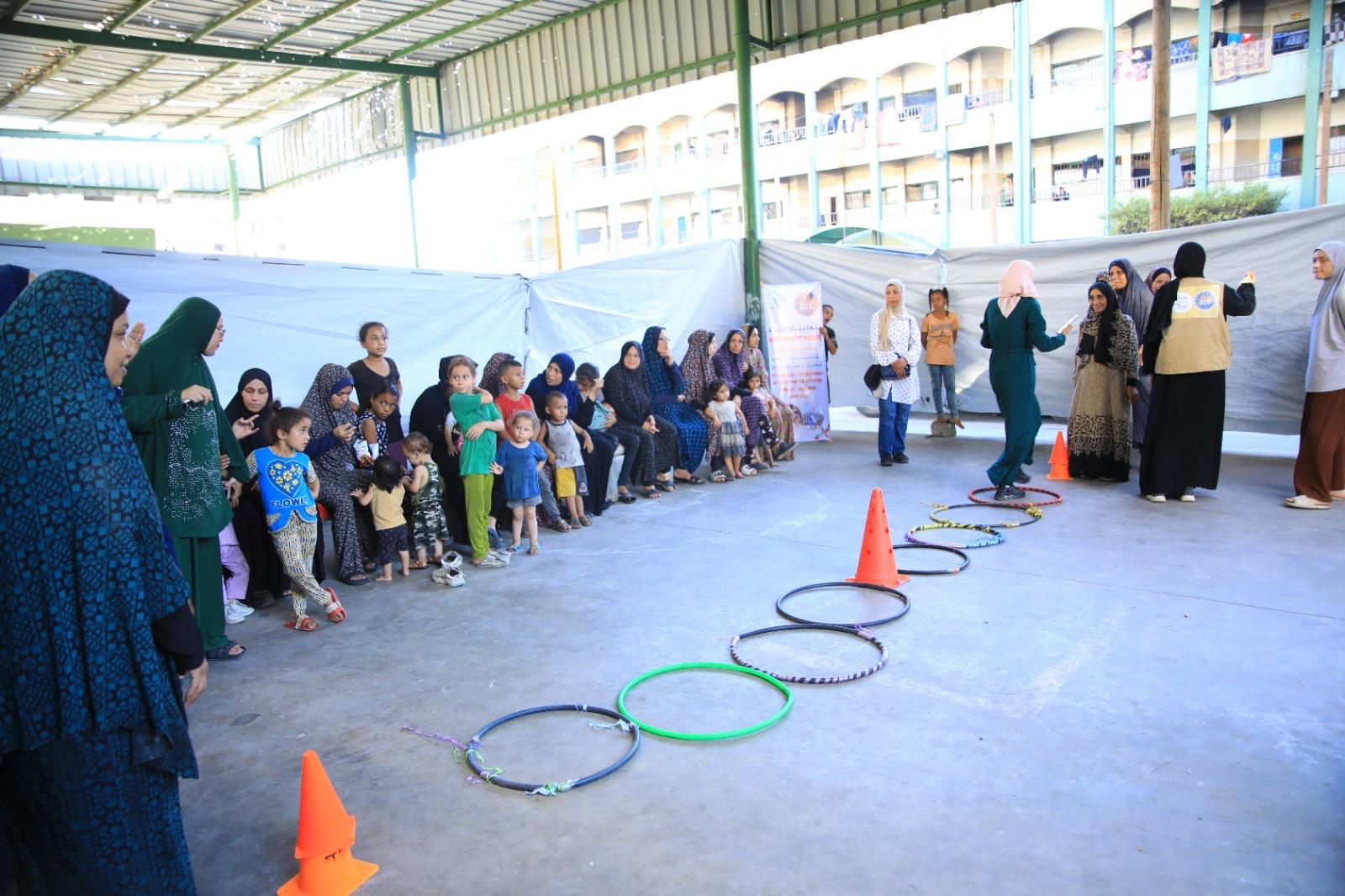 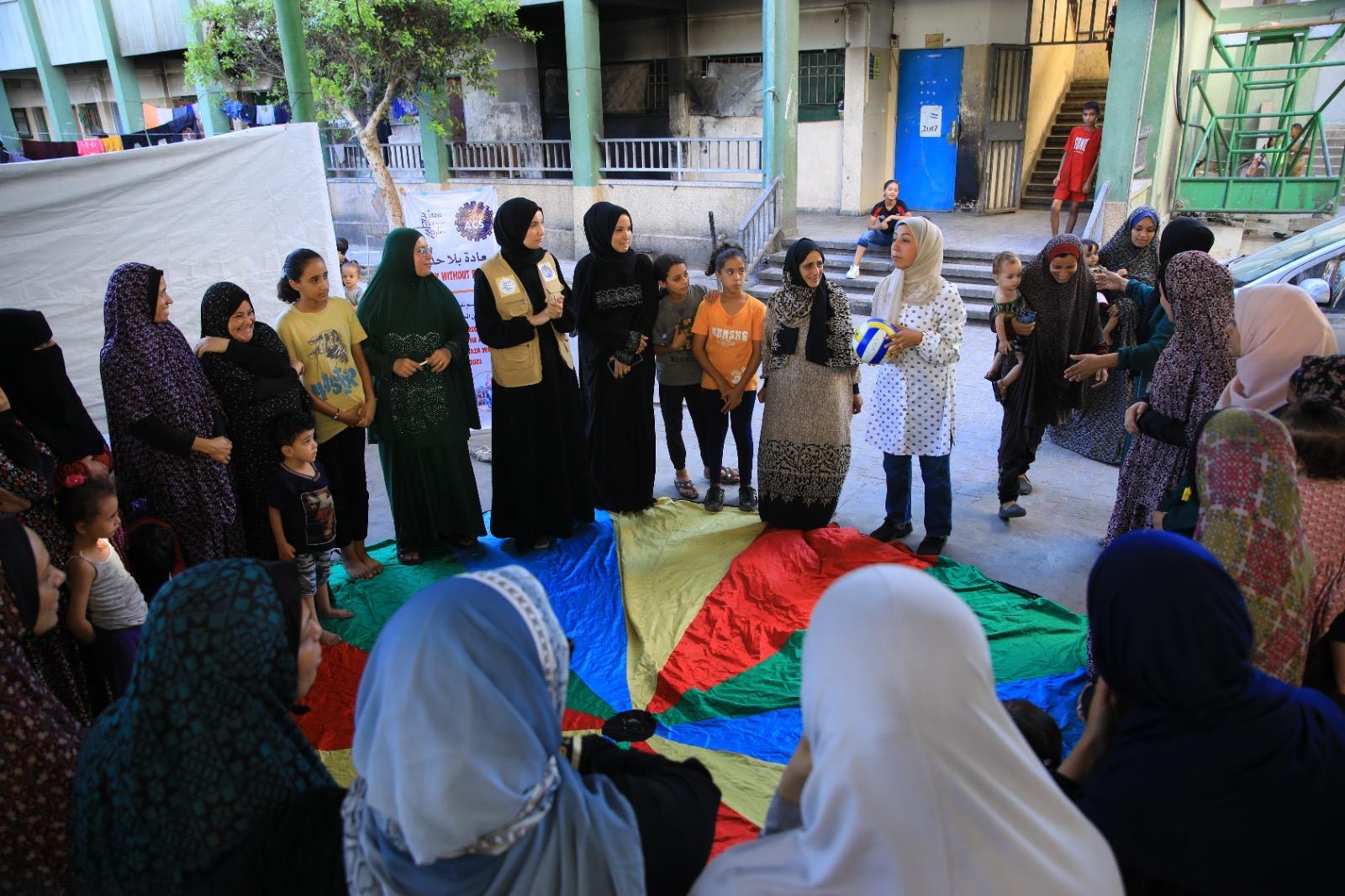 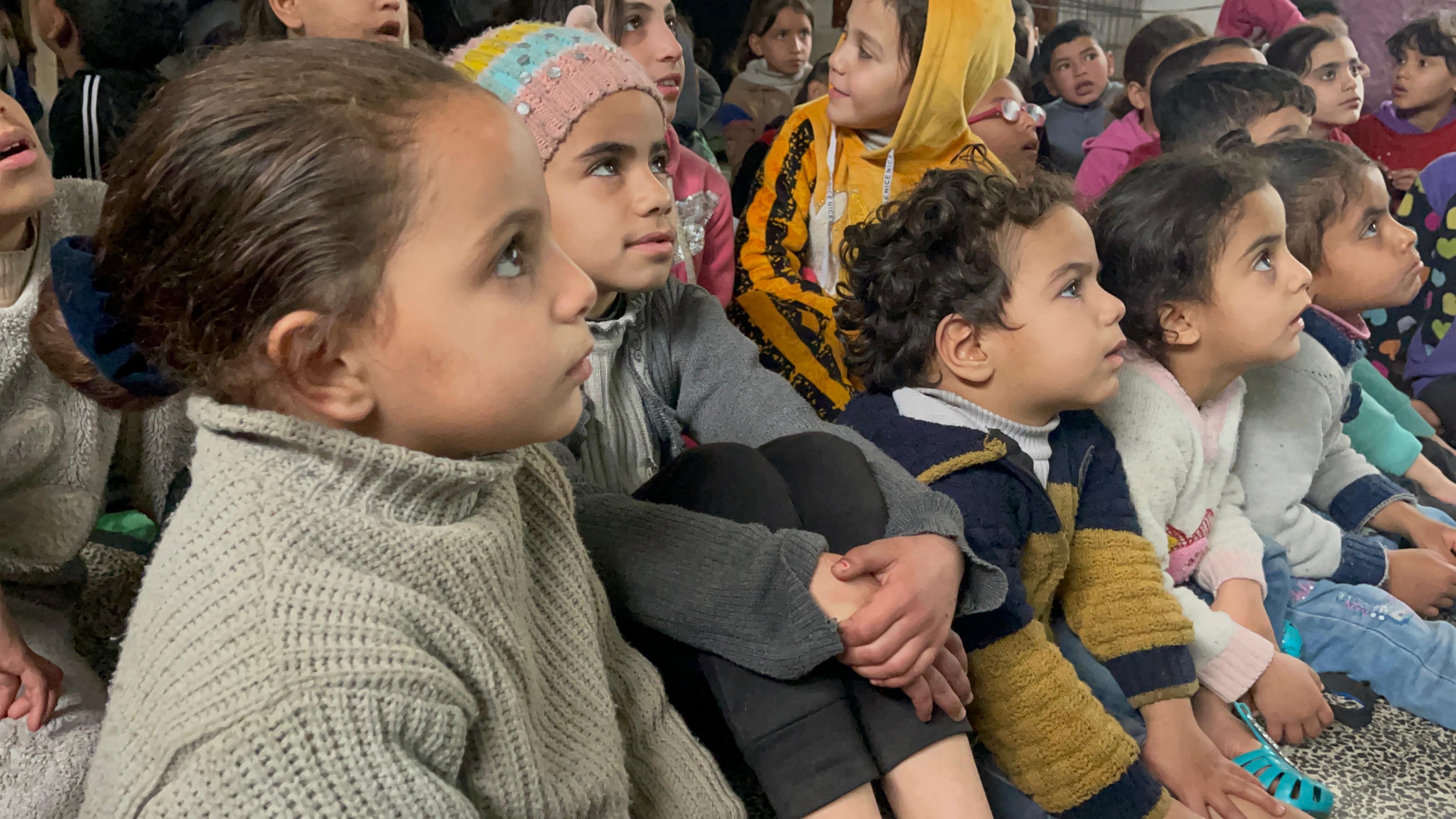 Cinema IN CAMP
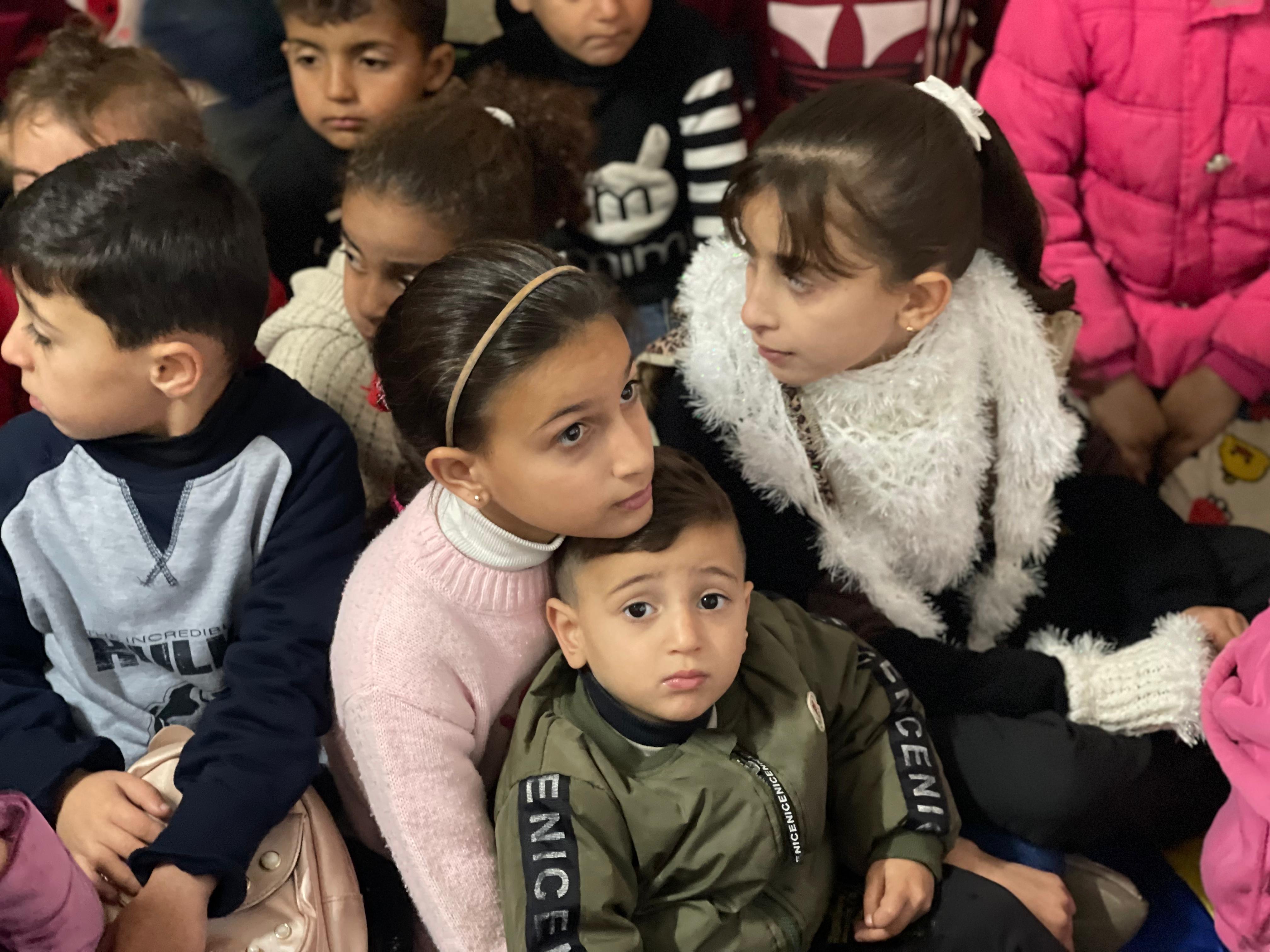 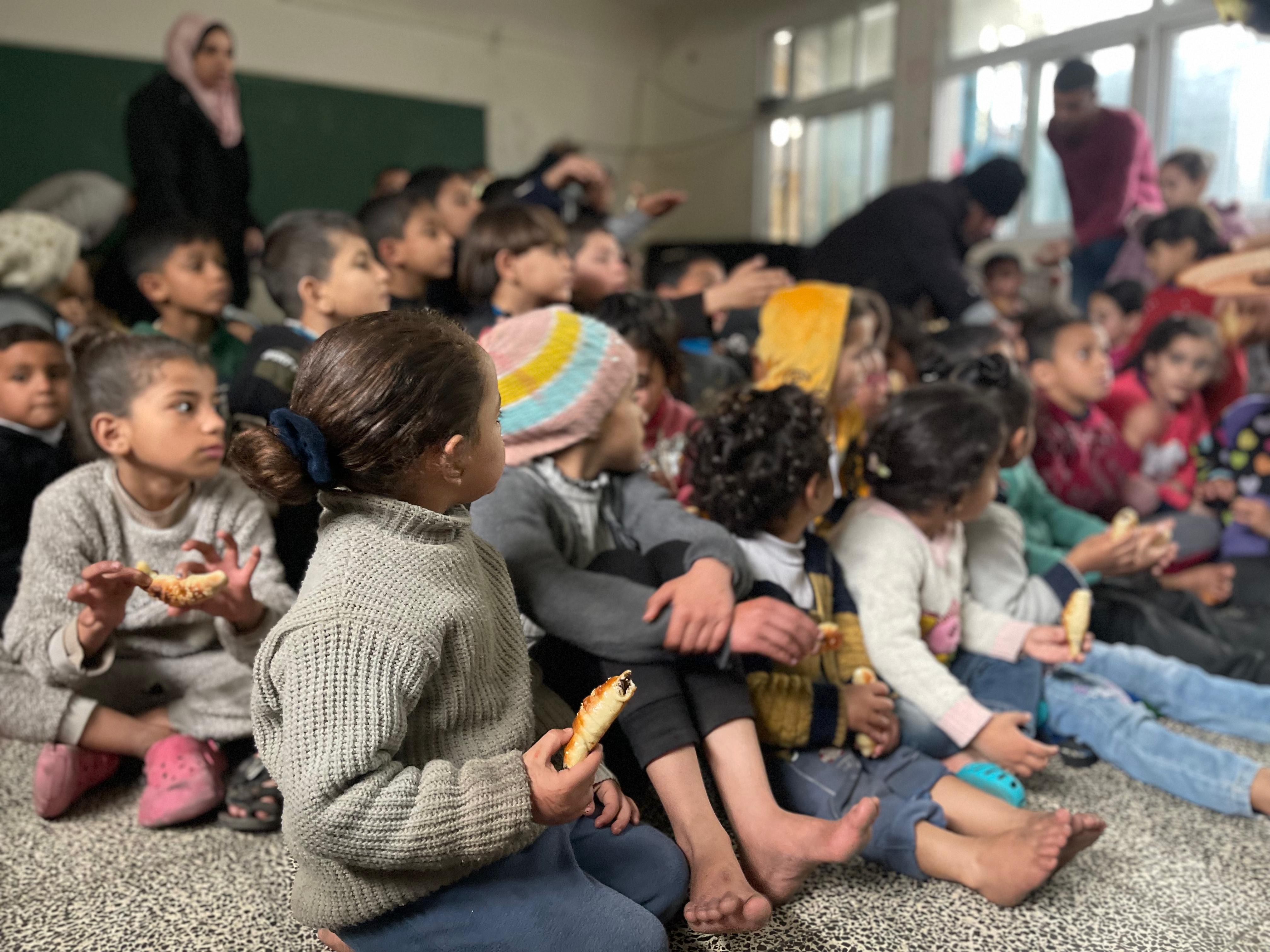 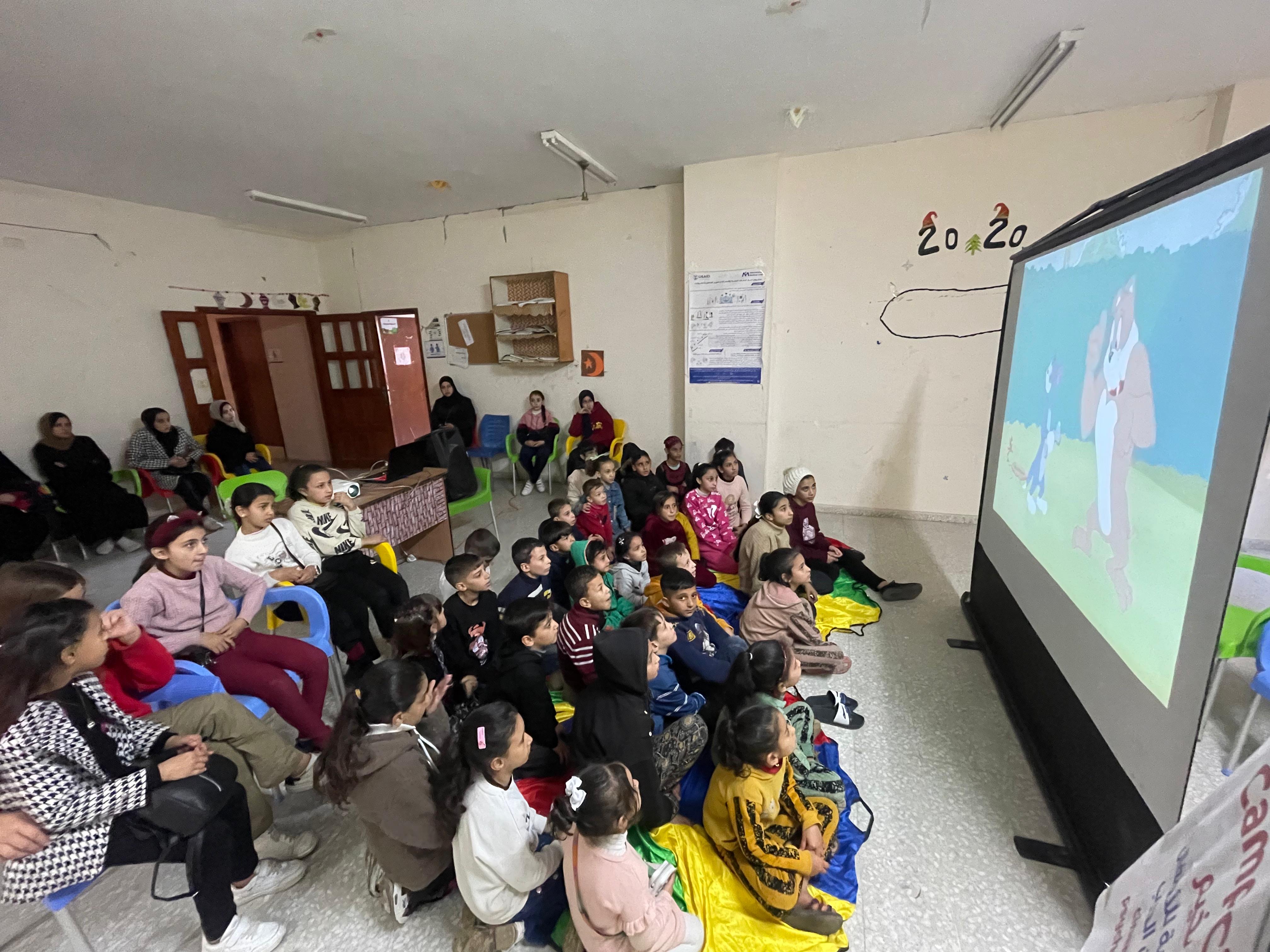 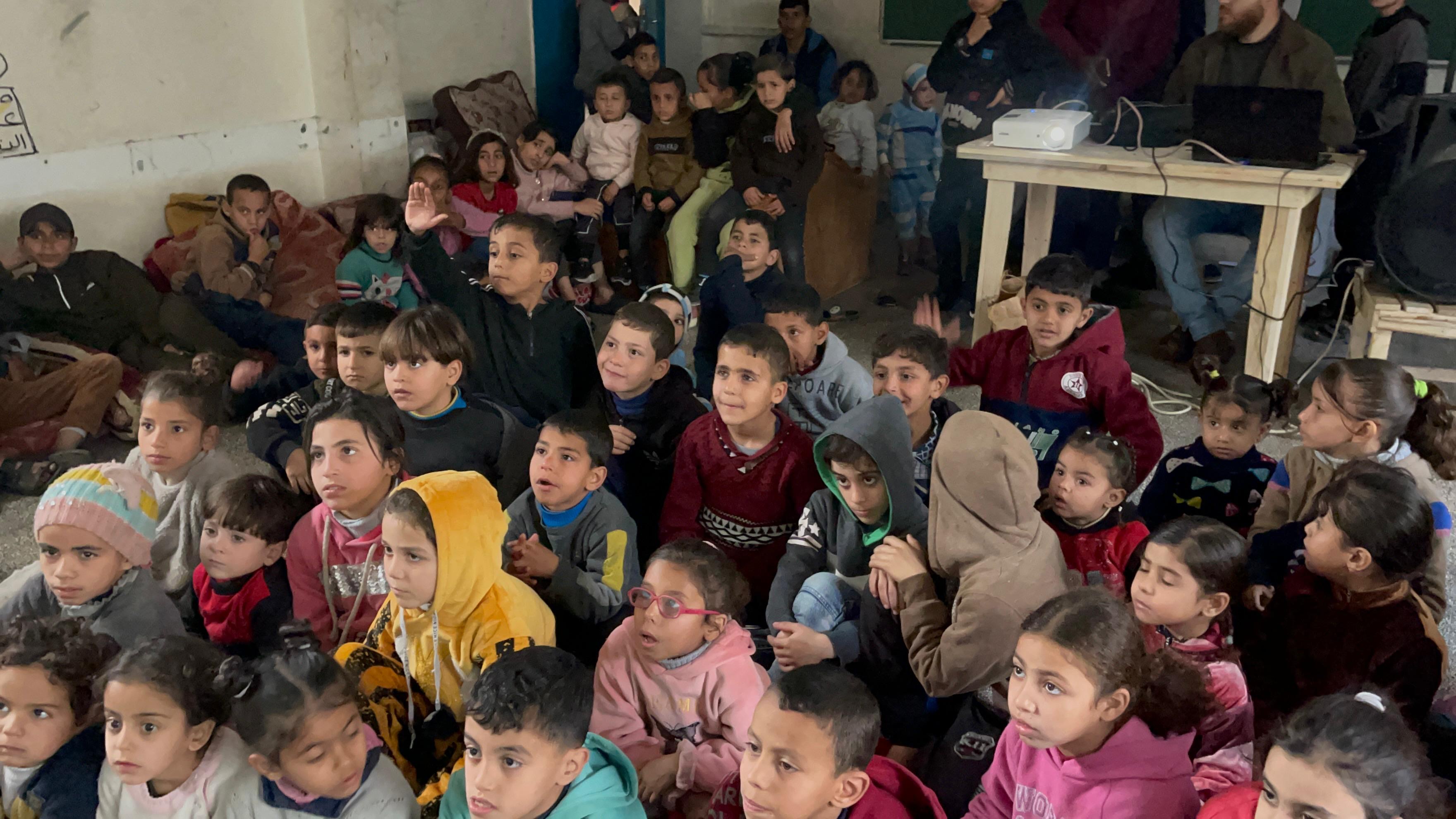 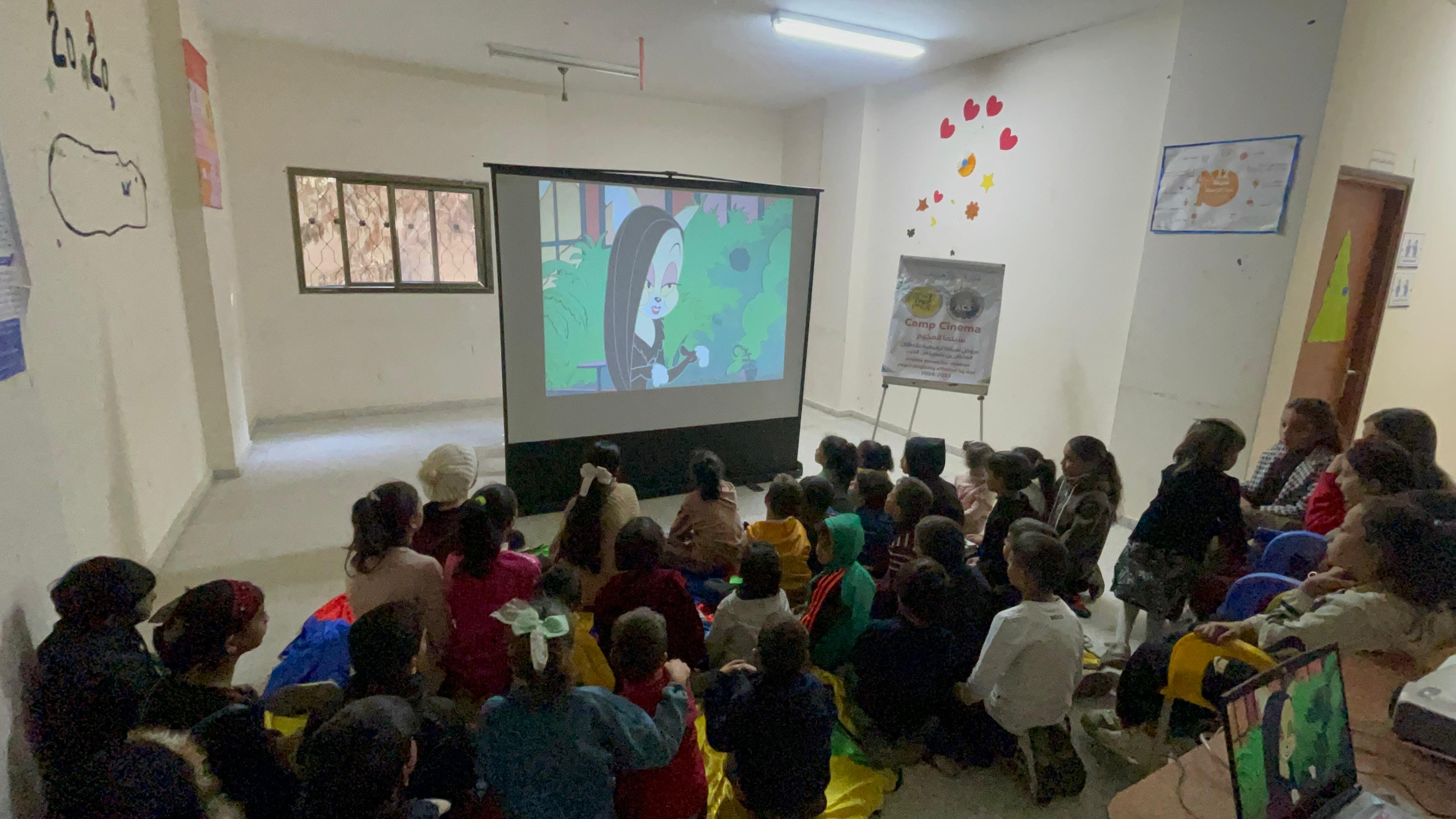 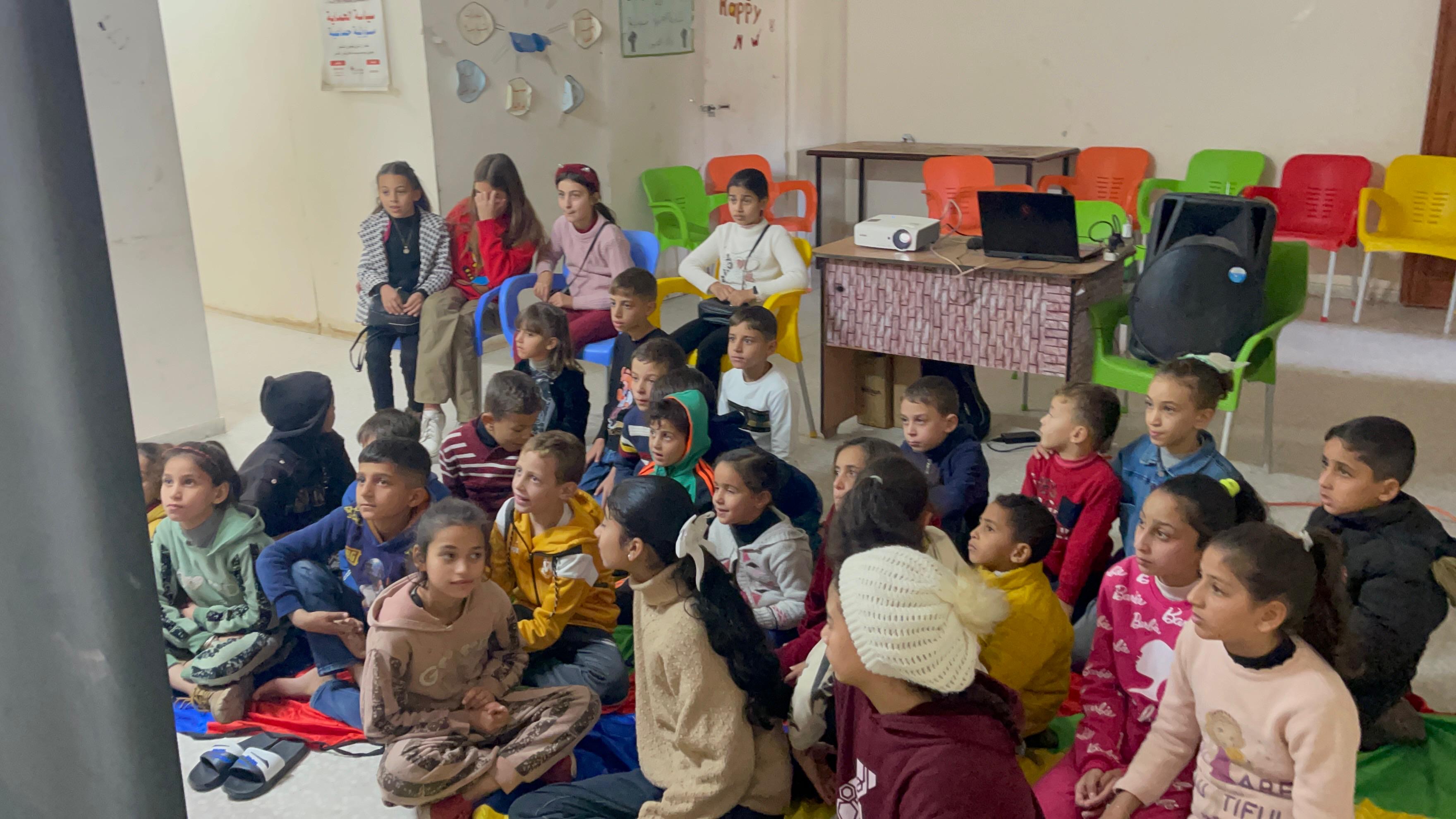 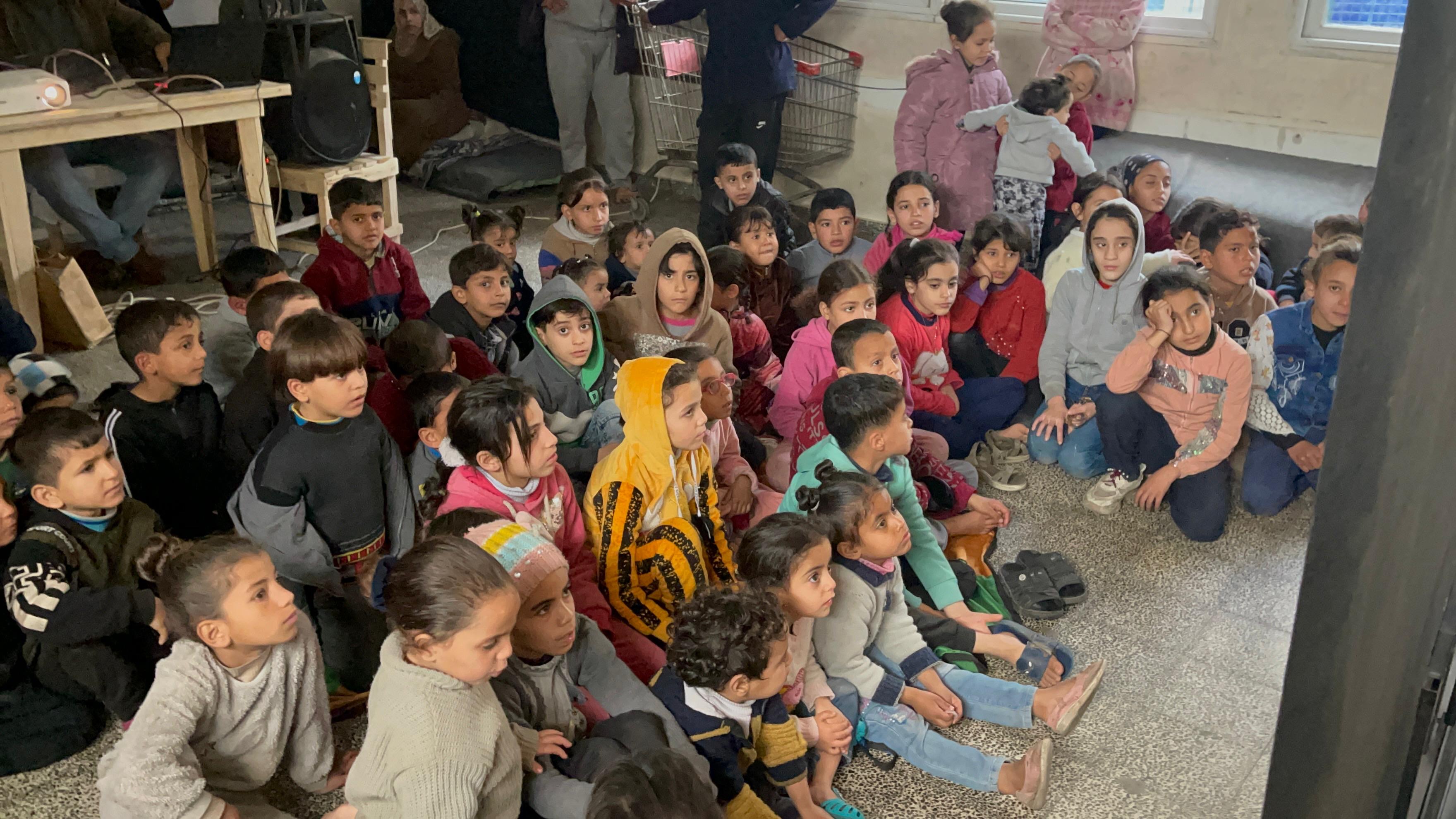 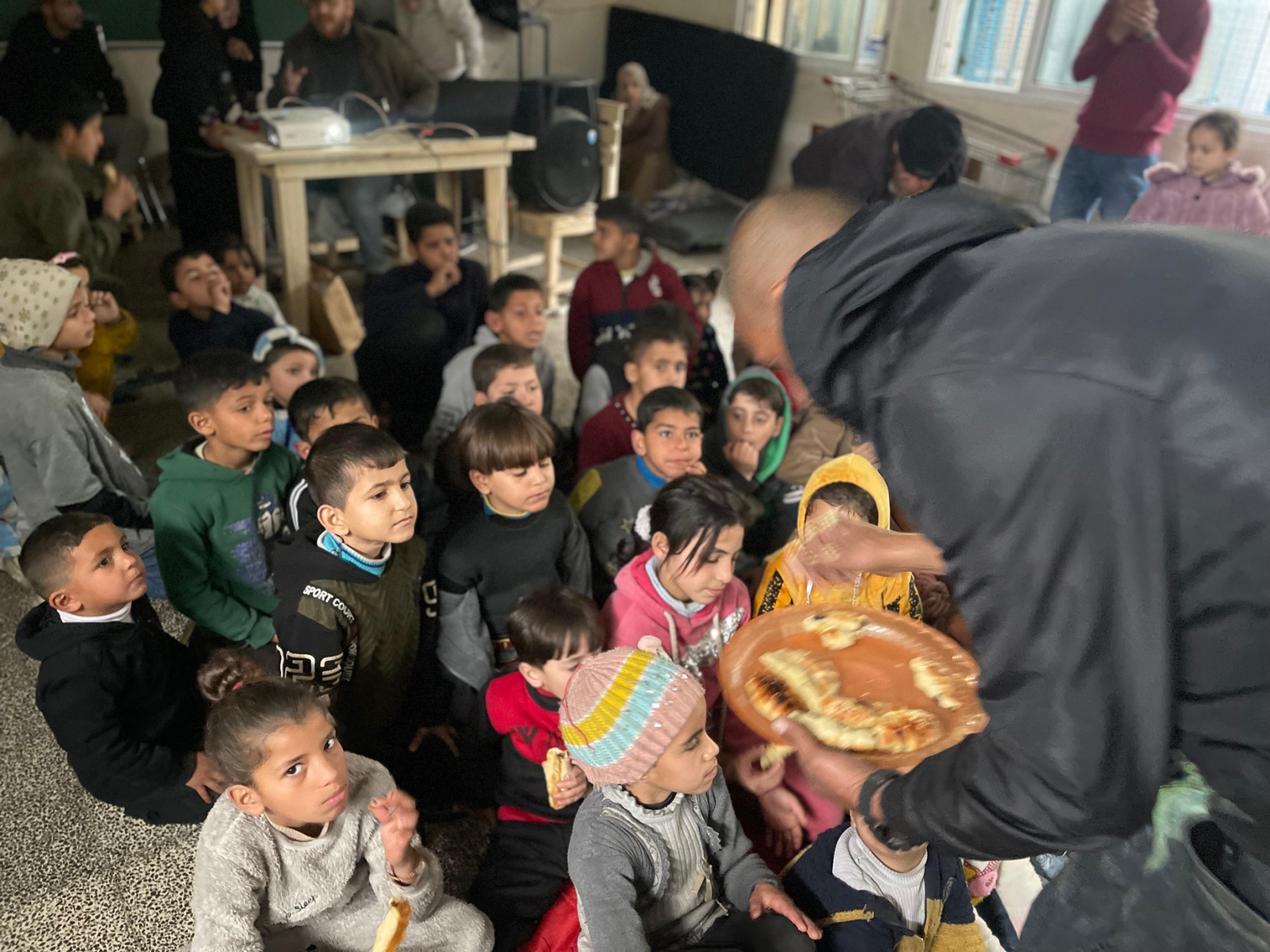 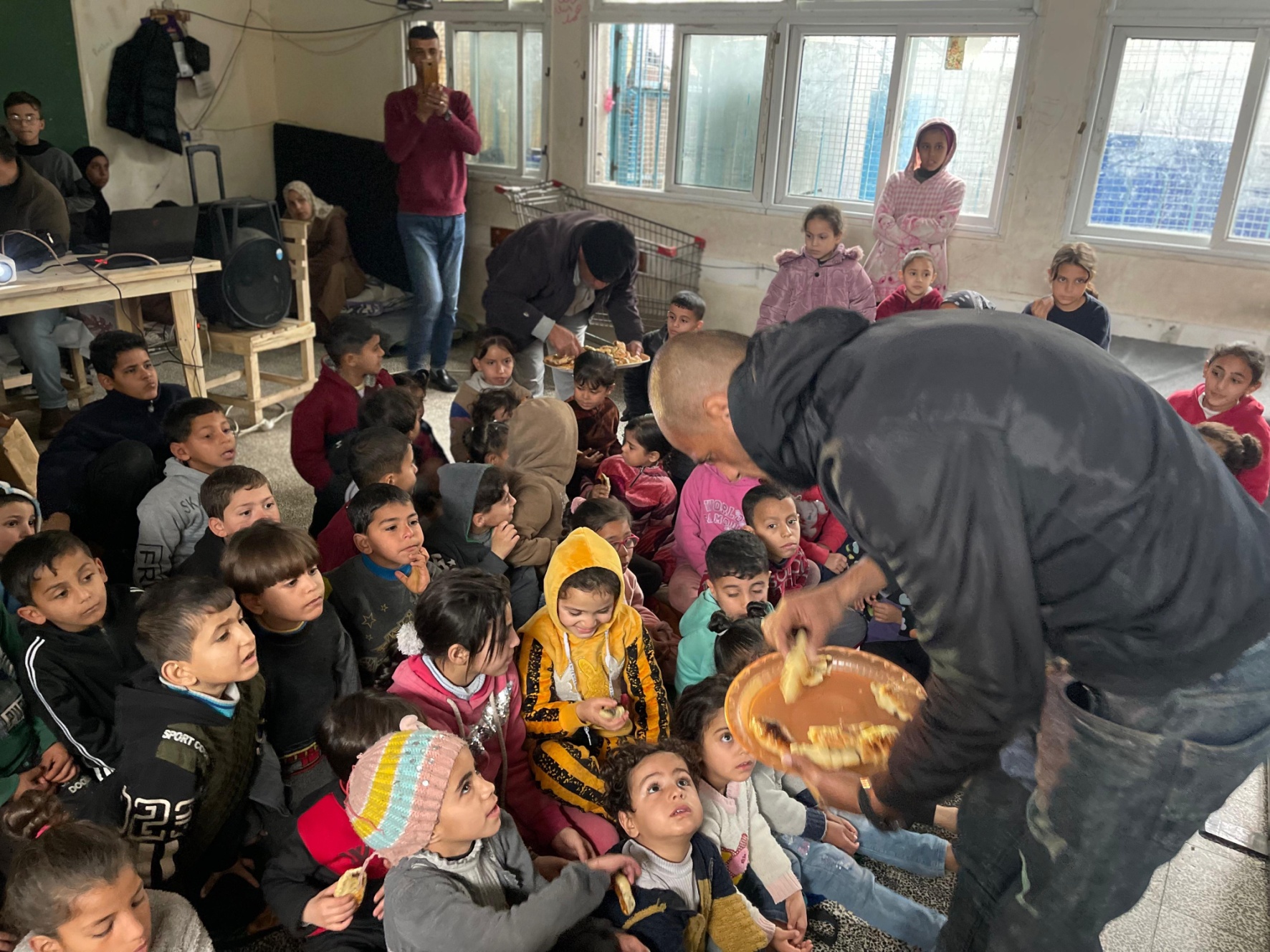 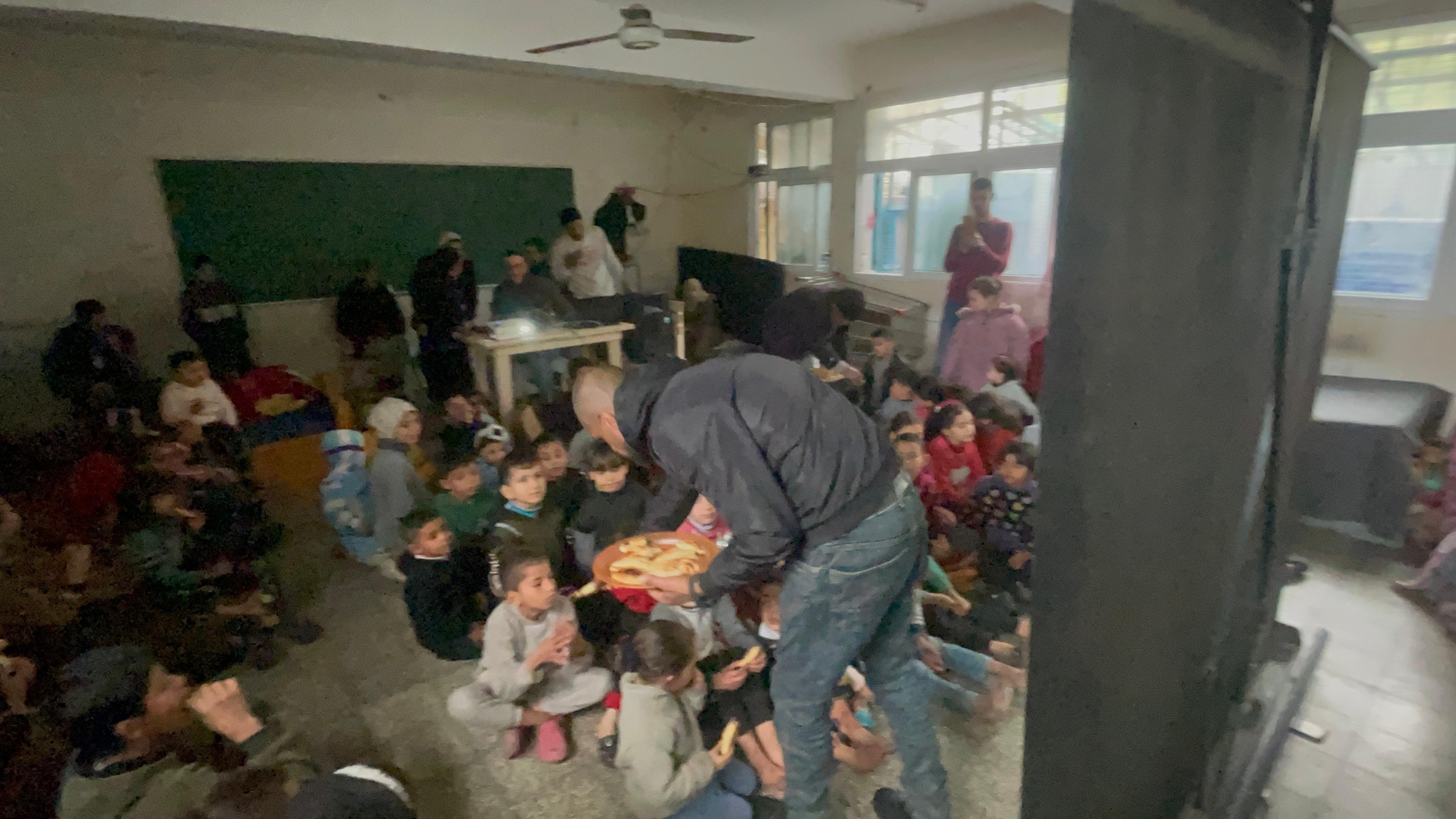 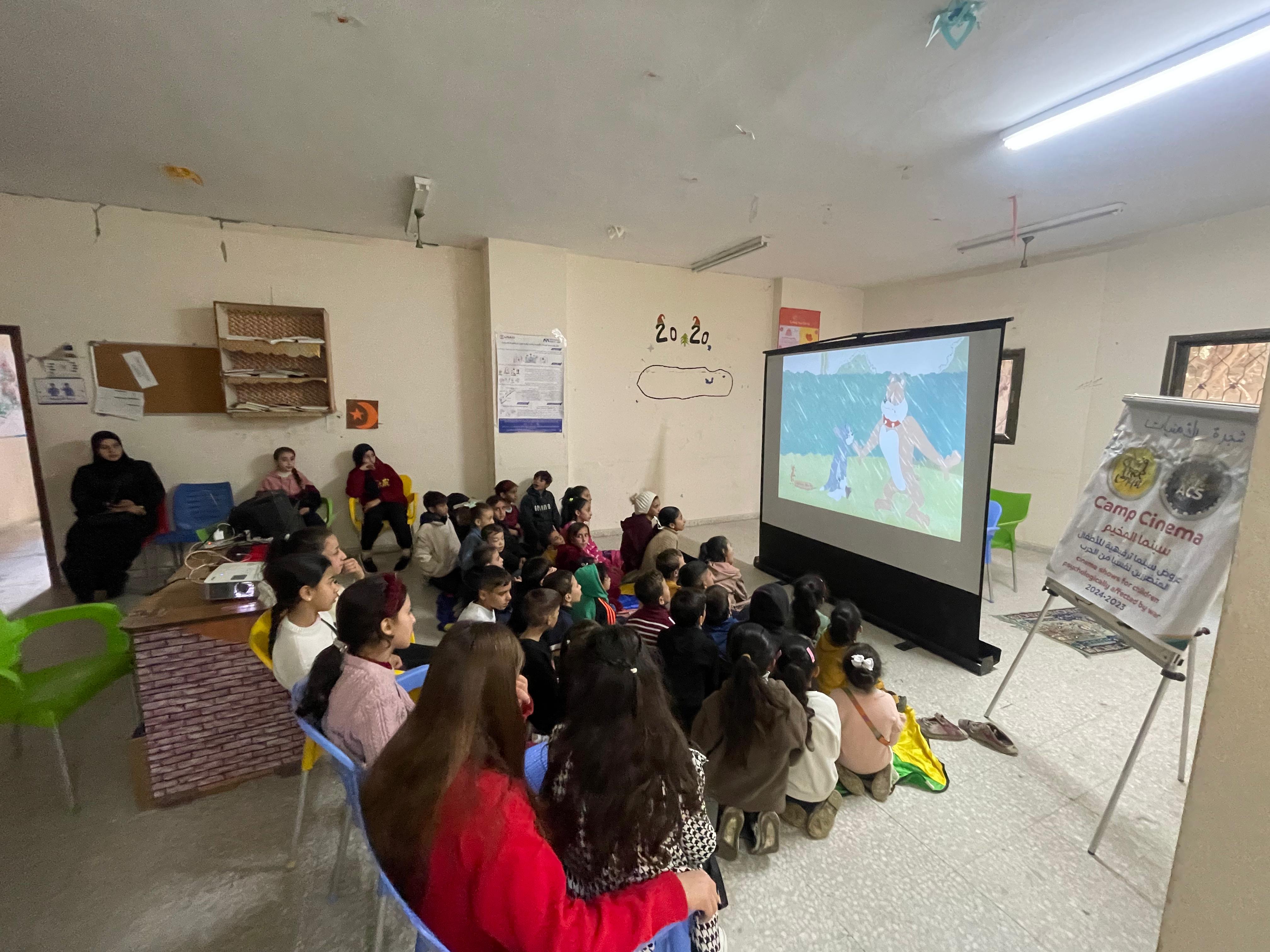 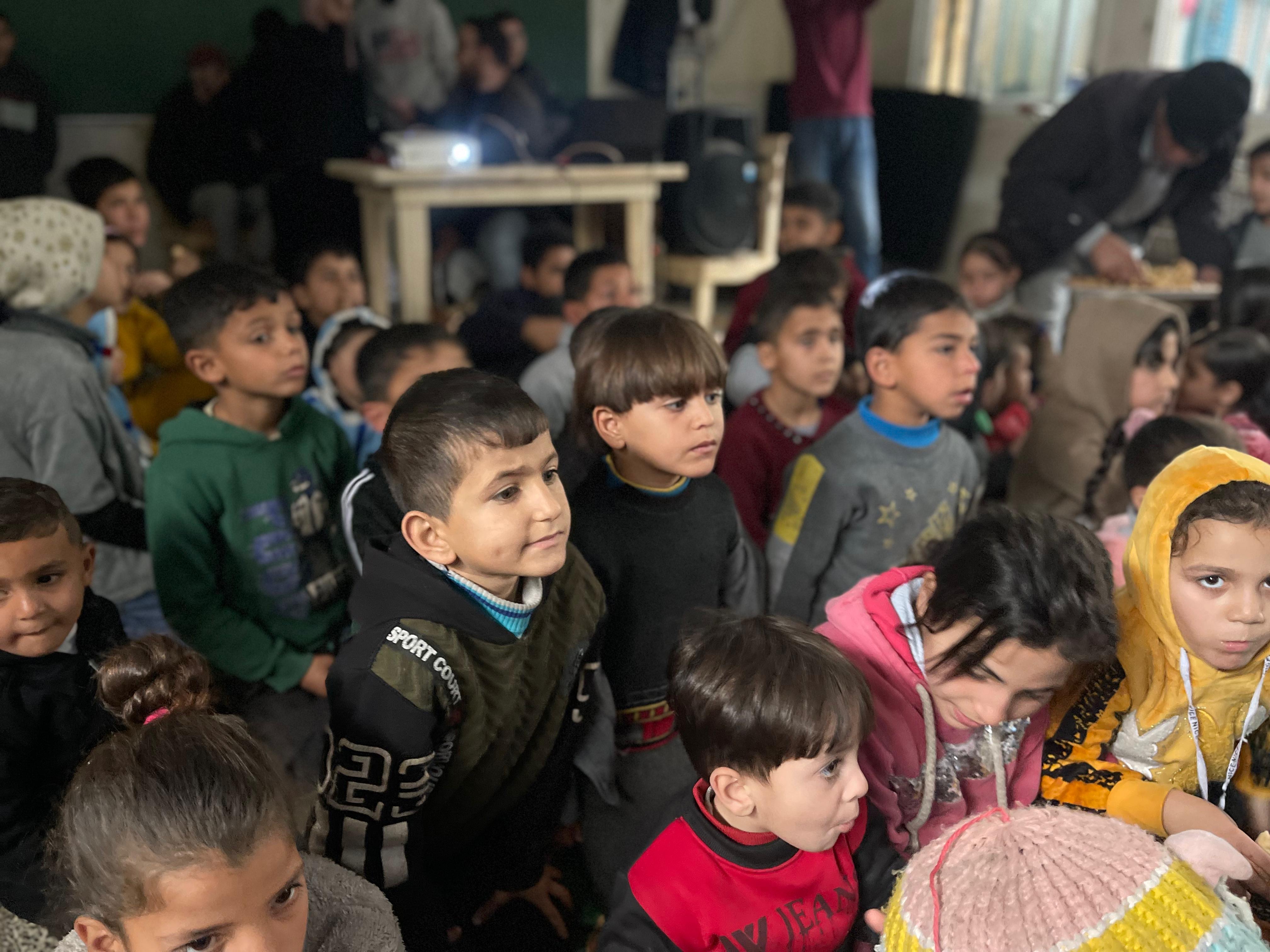 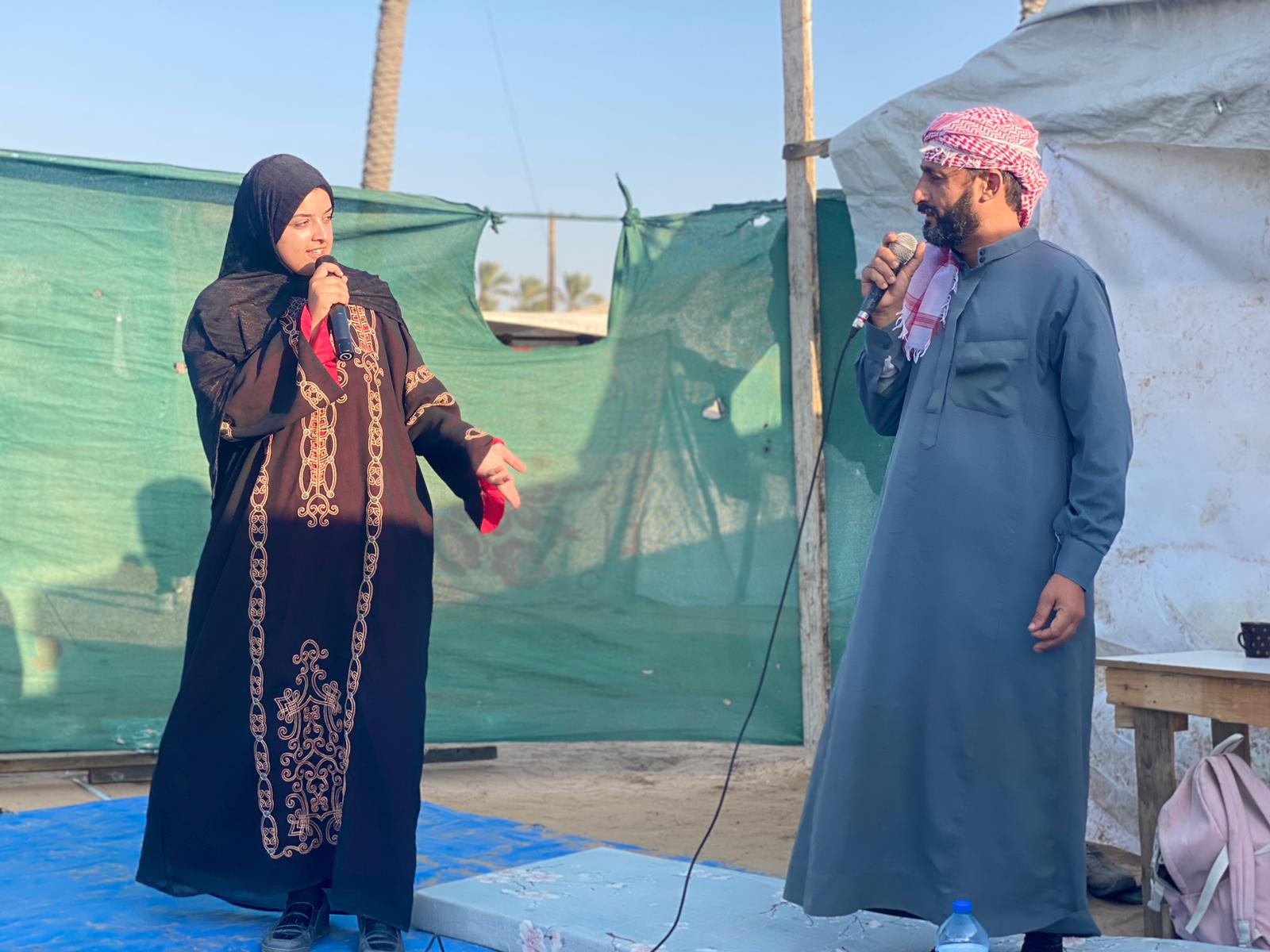 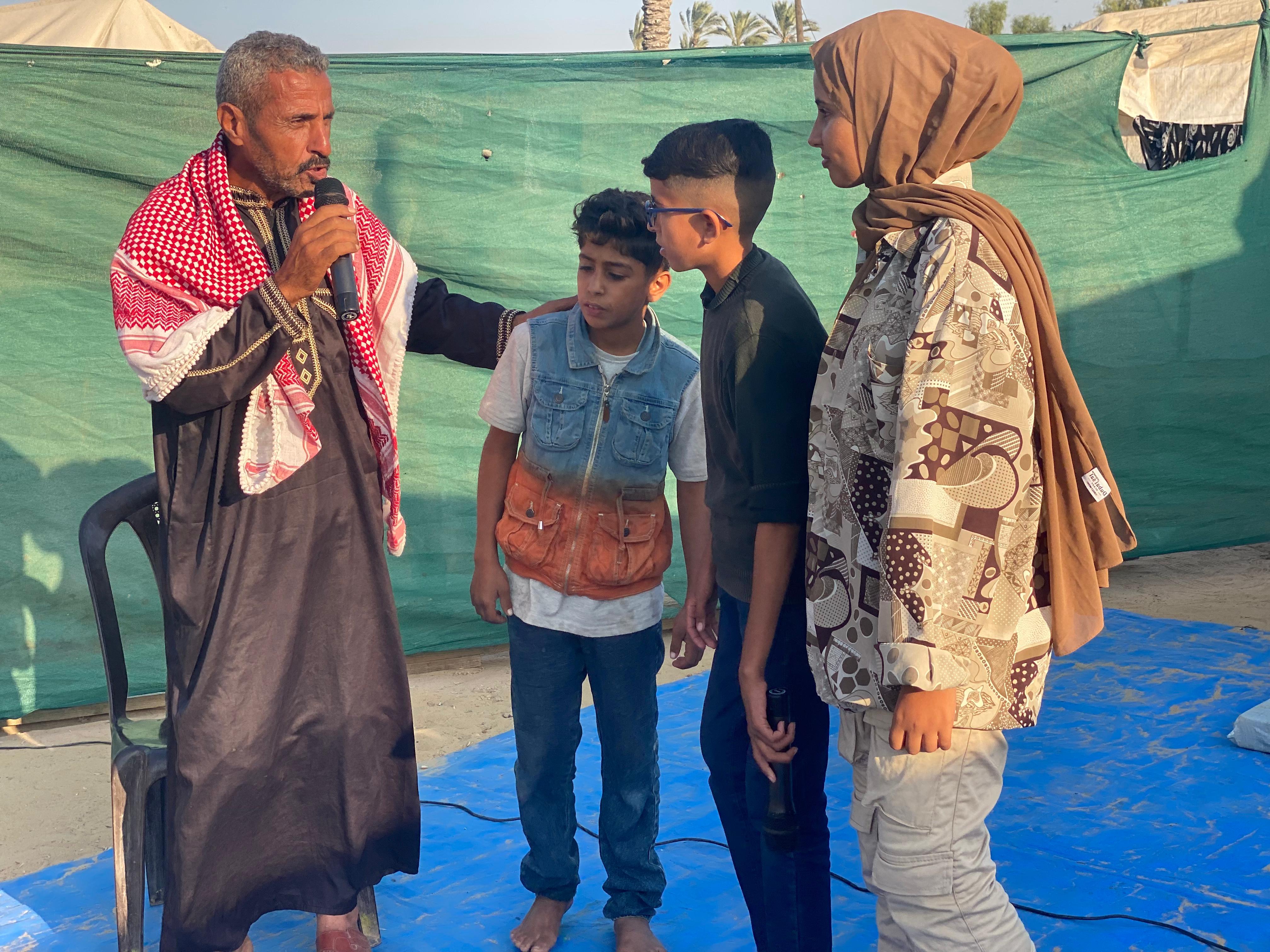 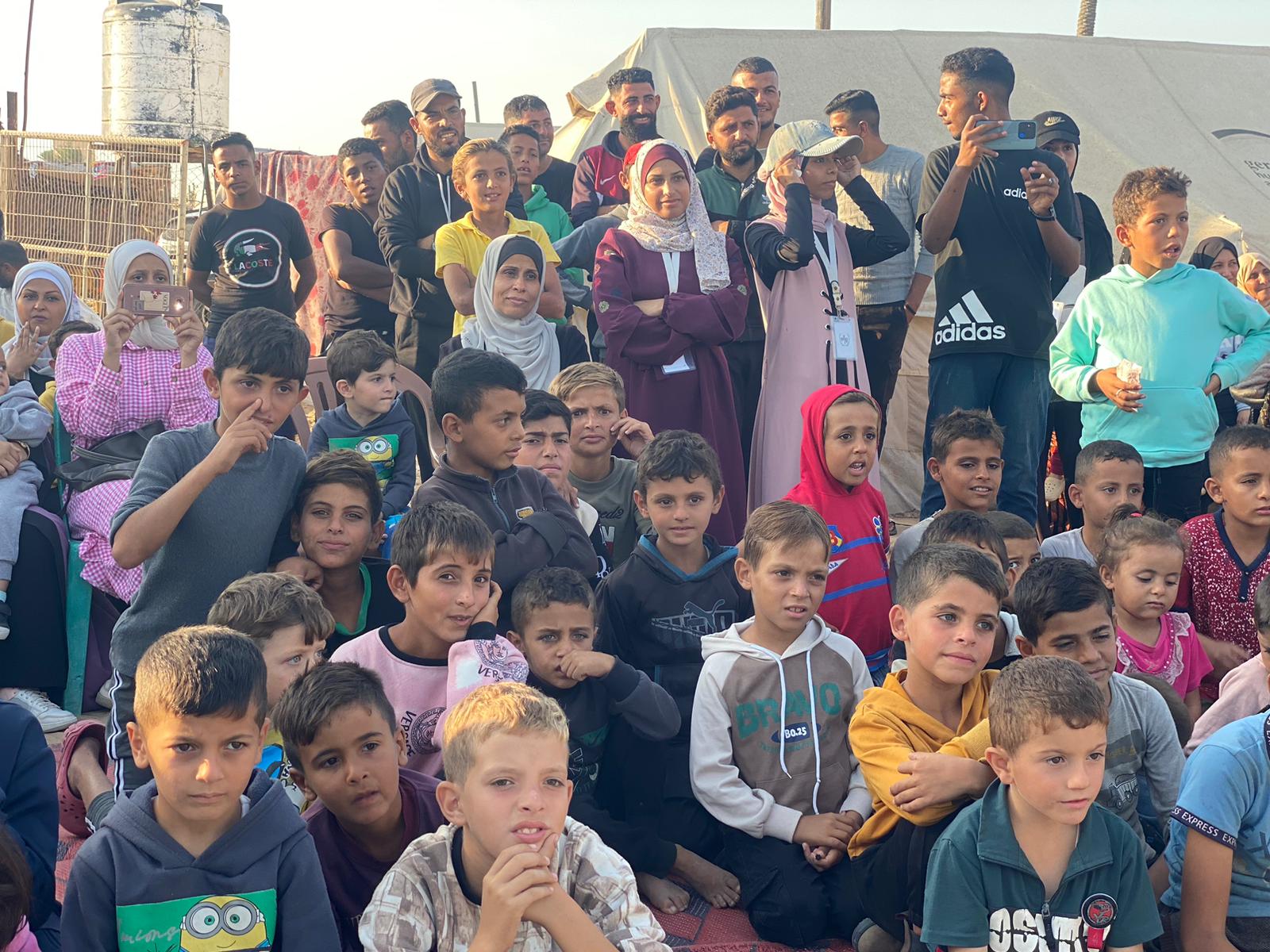 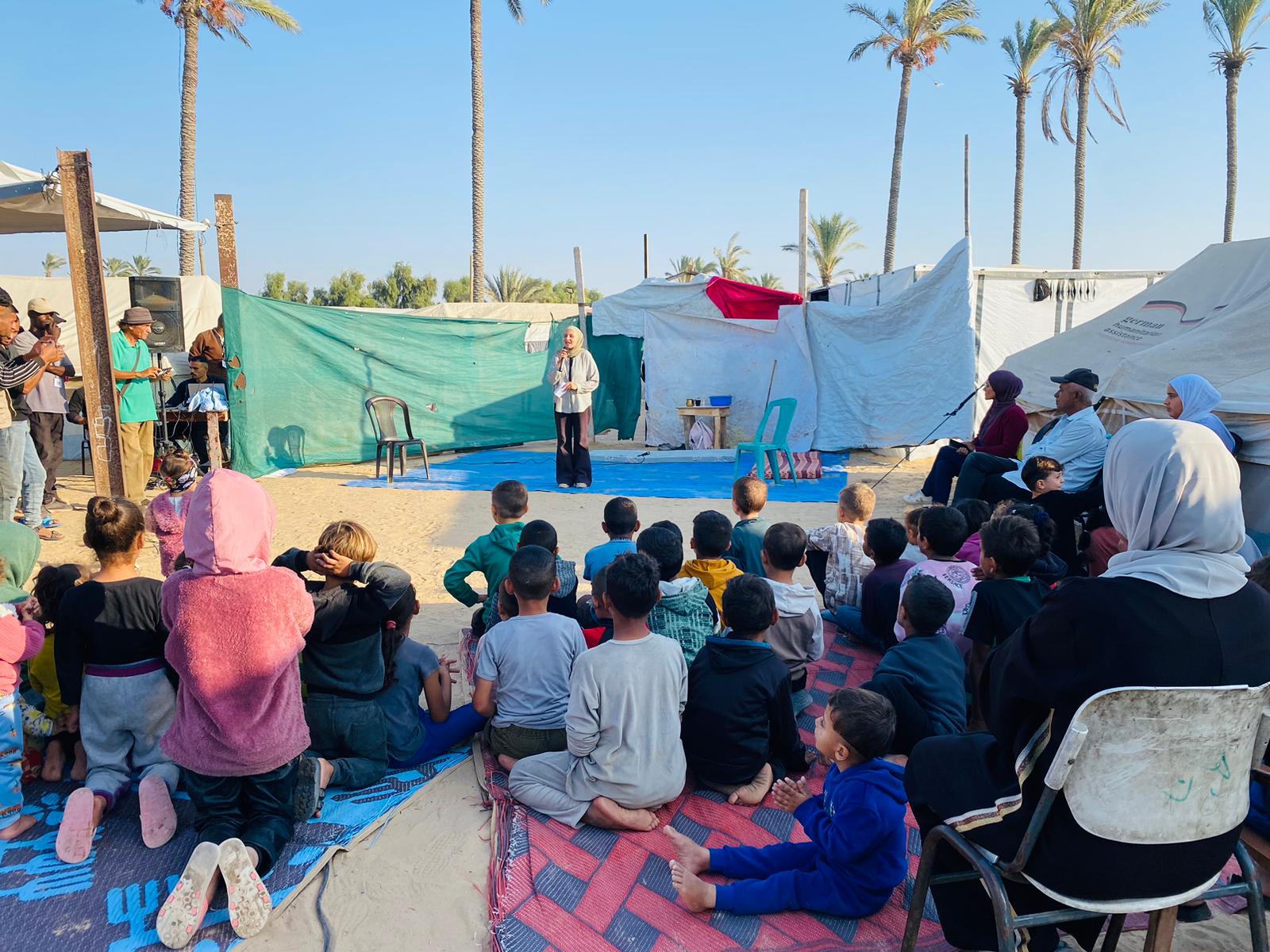 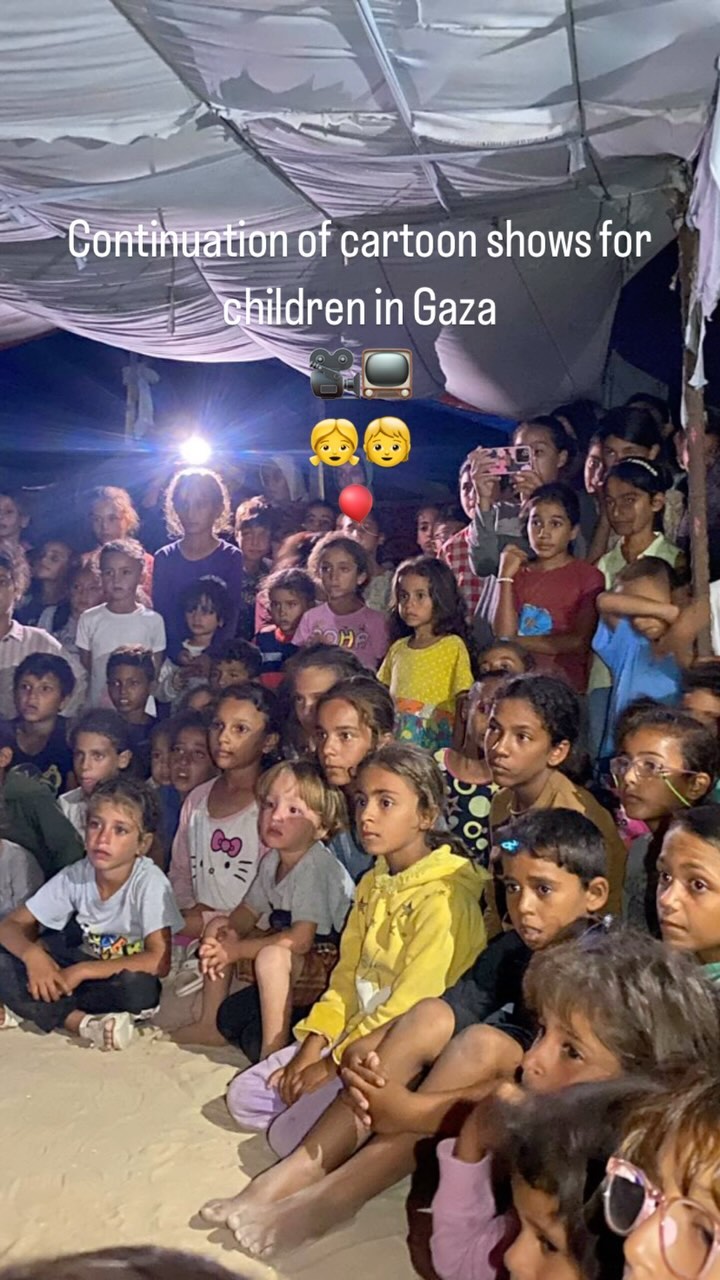 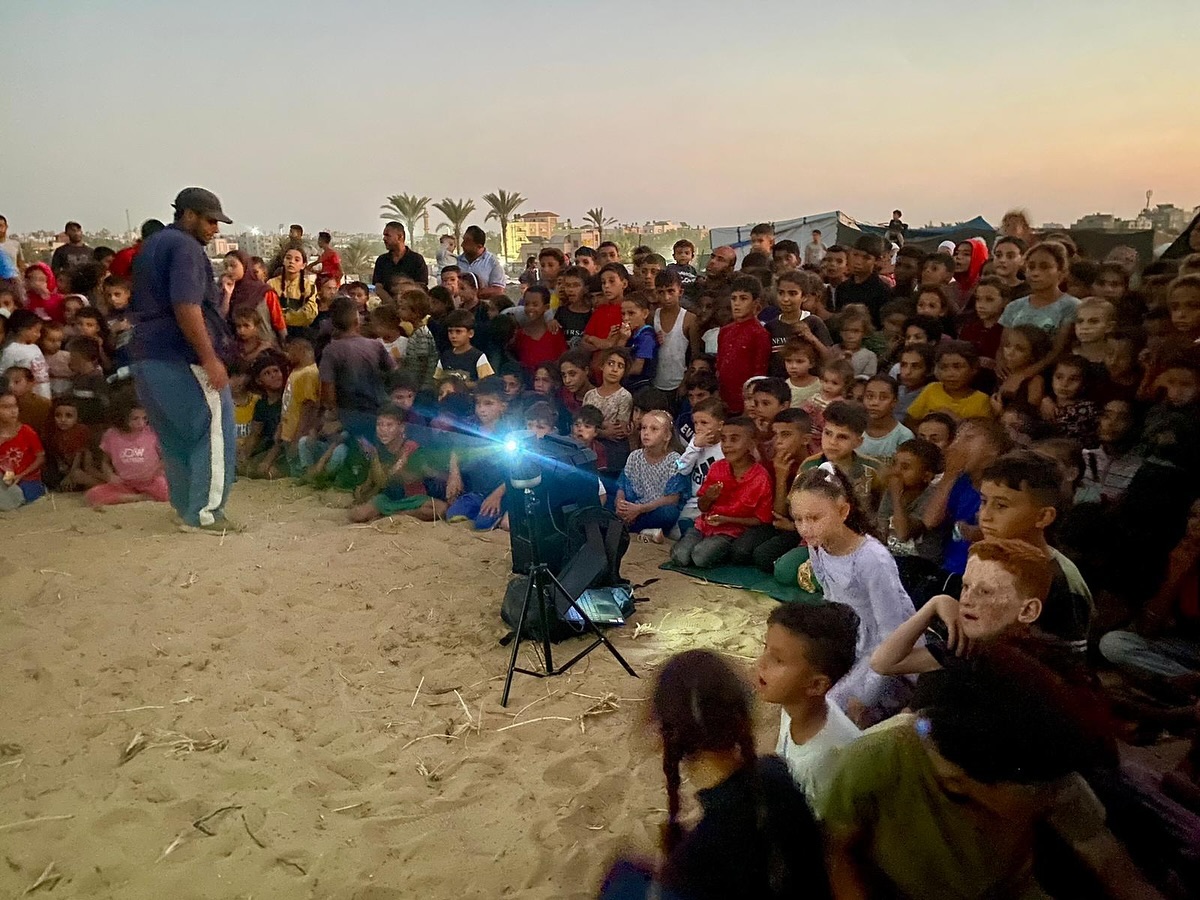 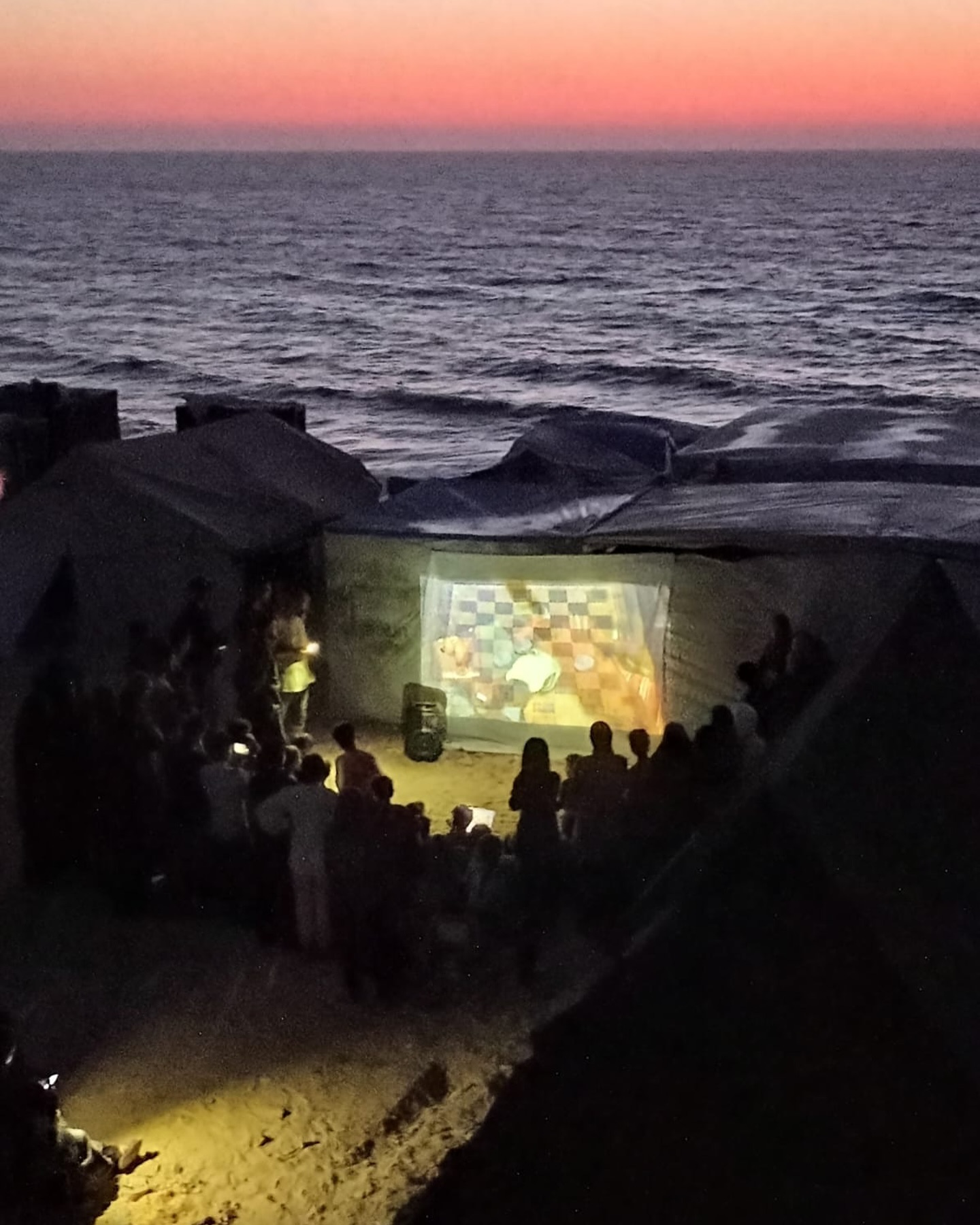 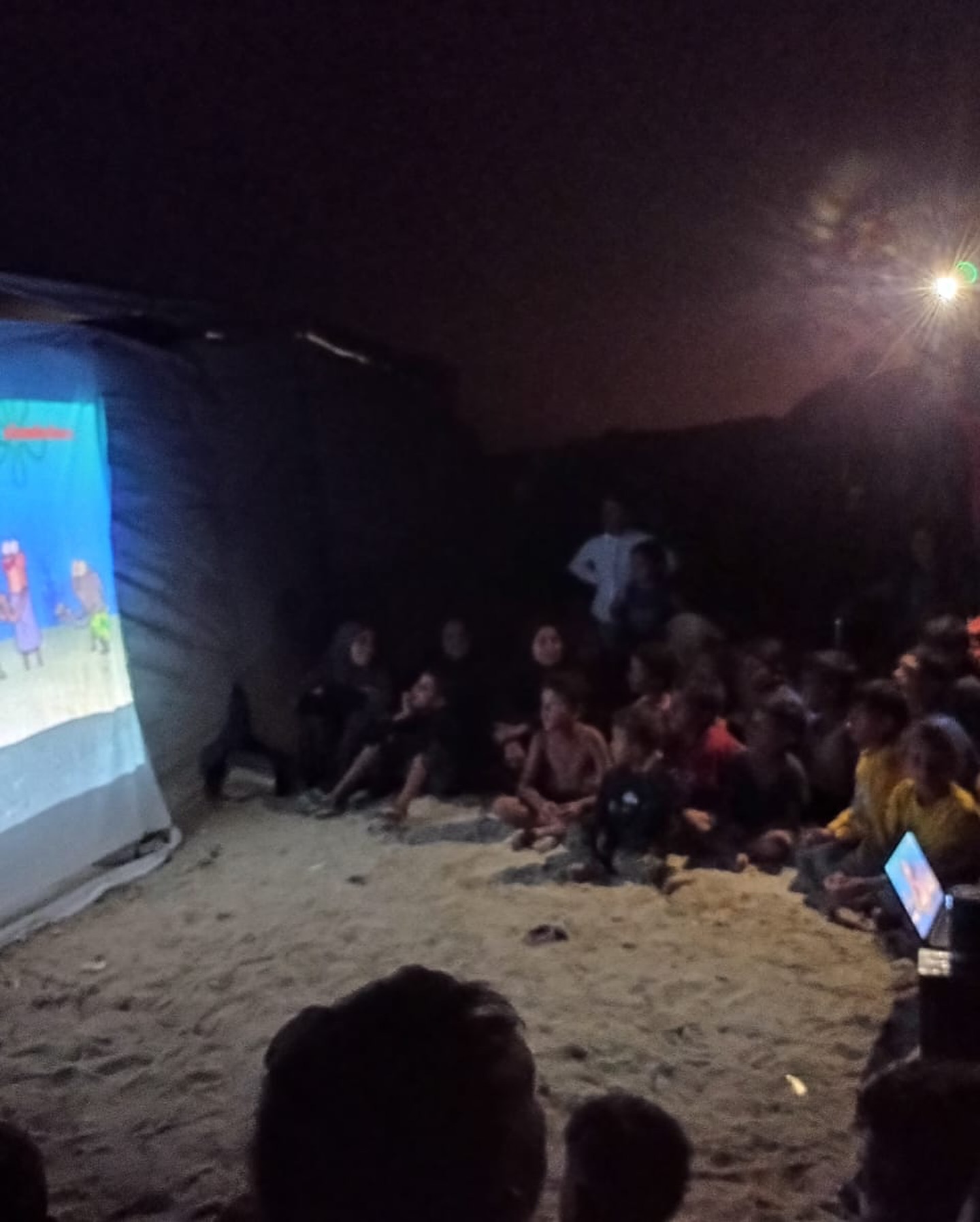 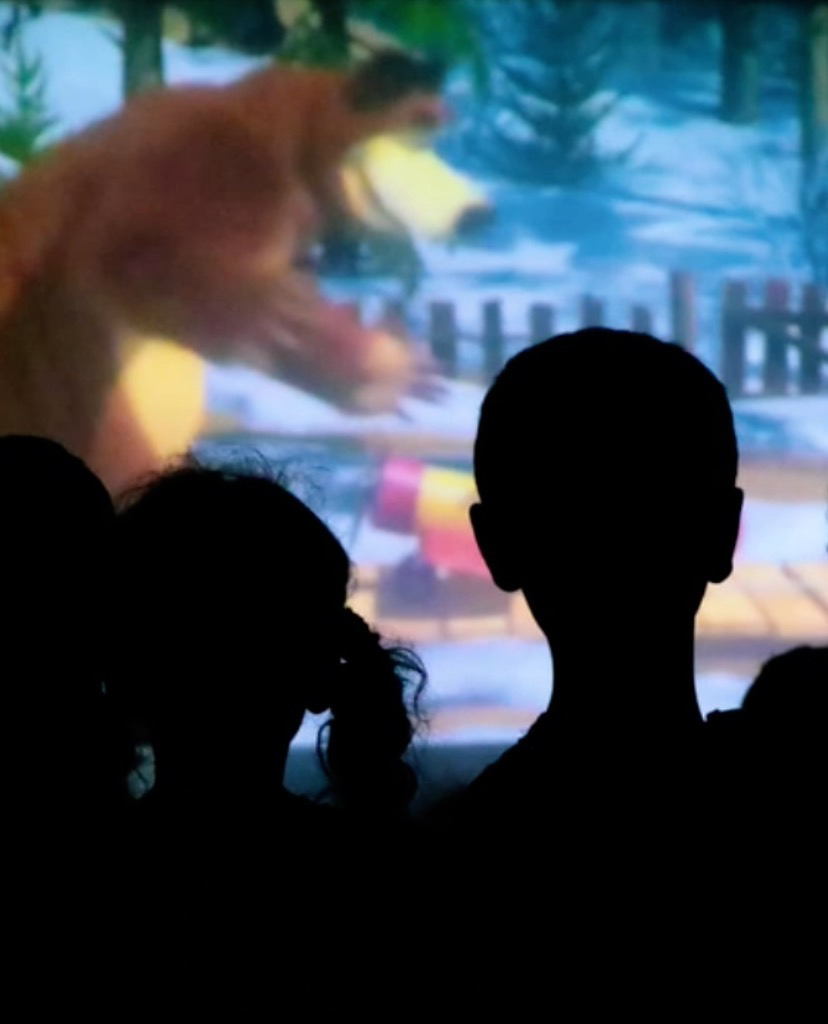 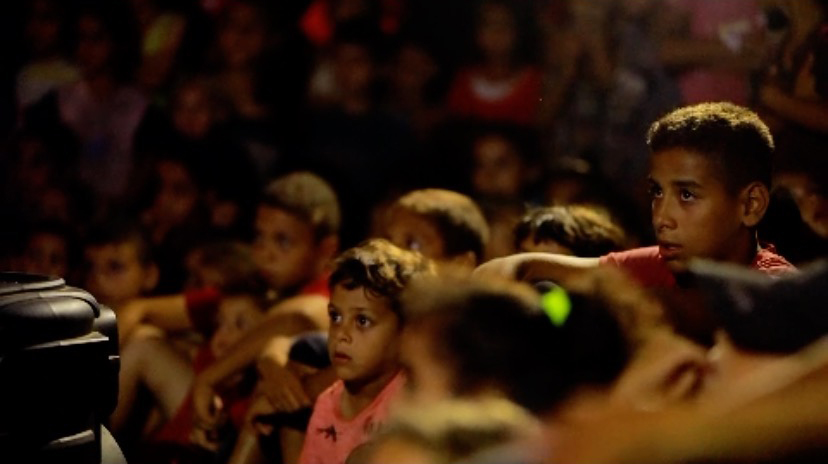 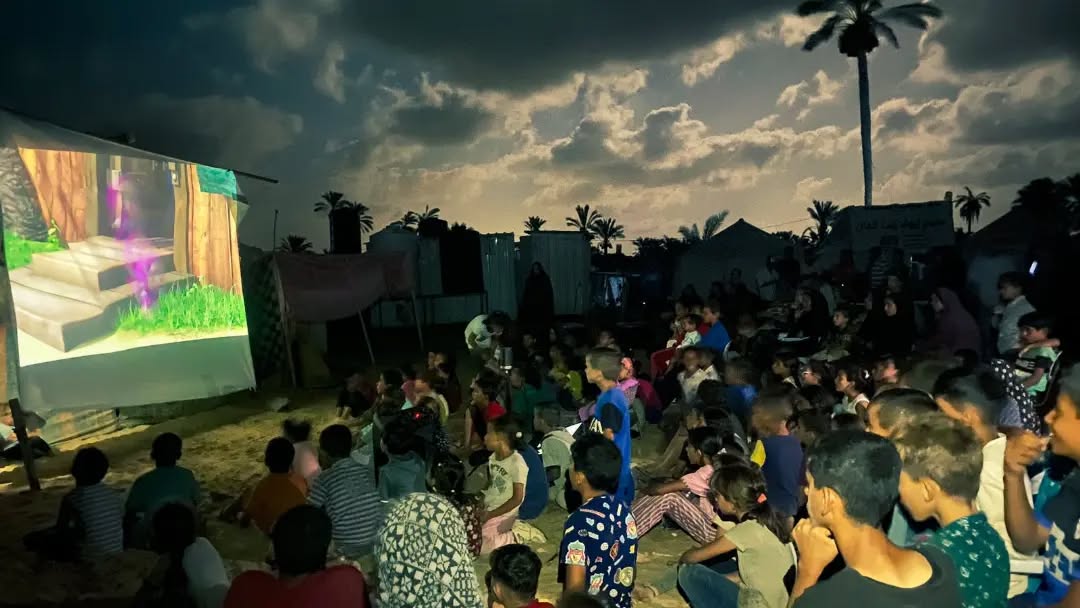 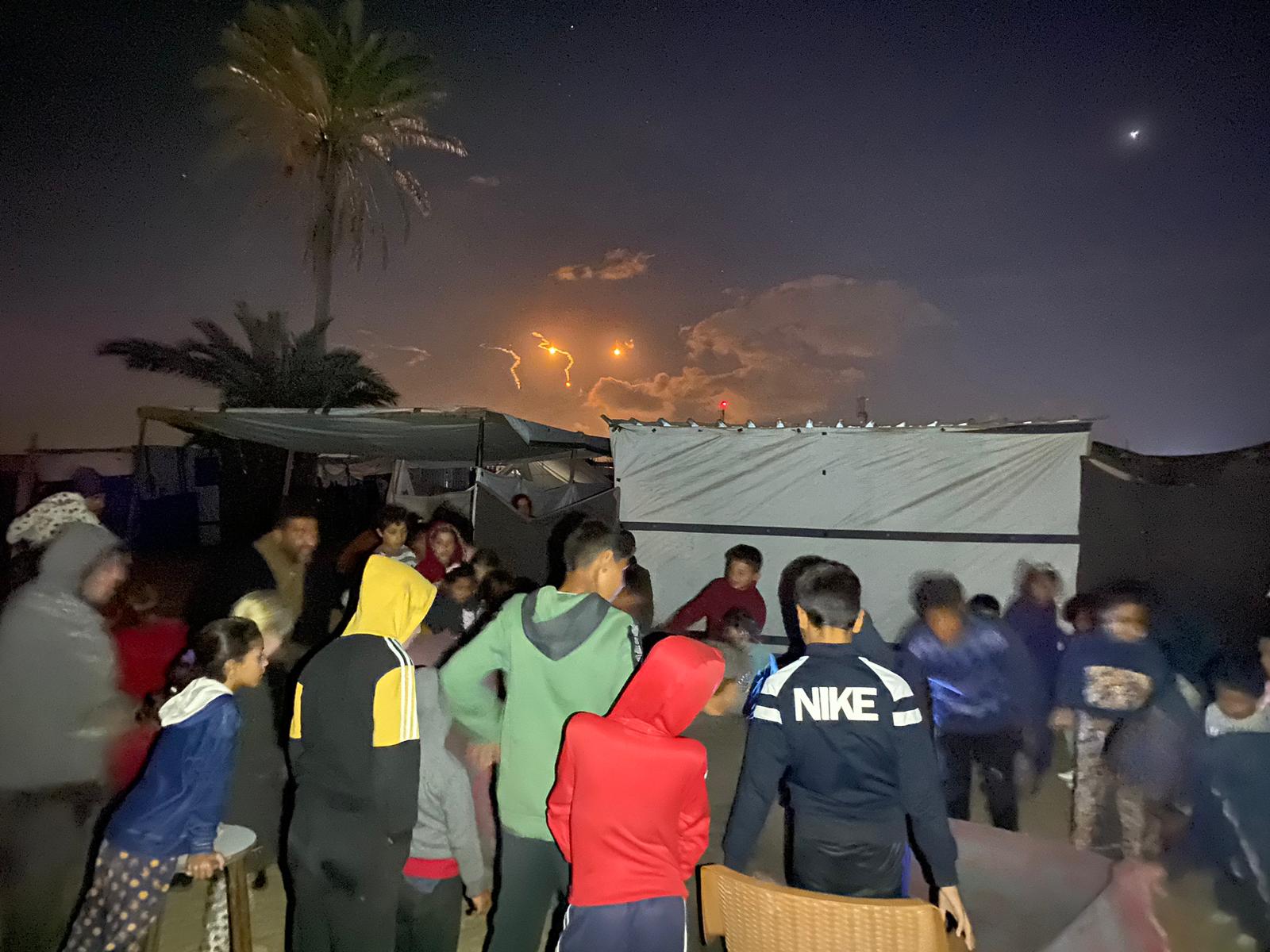 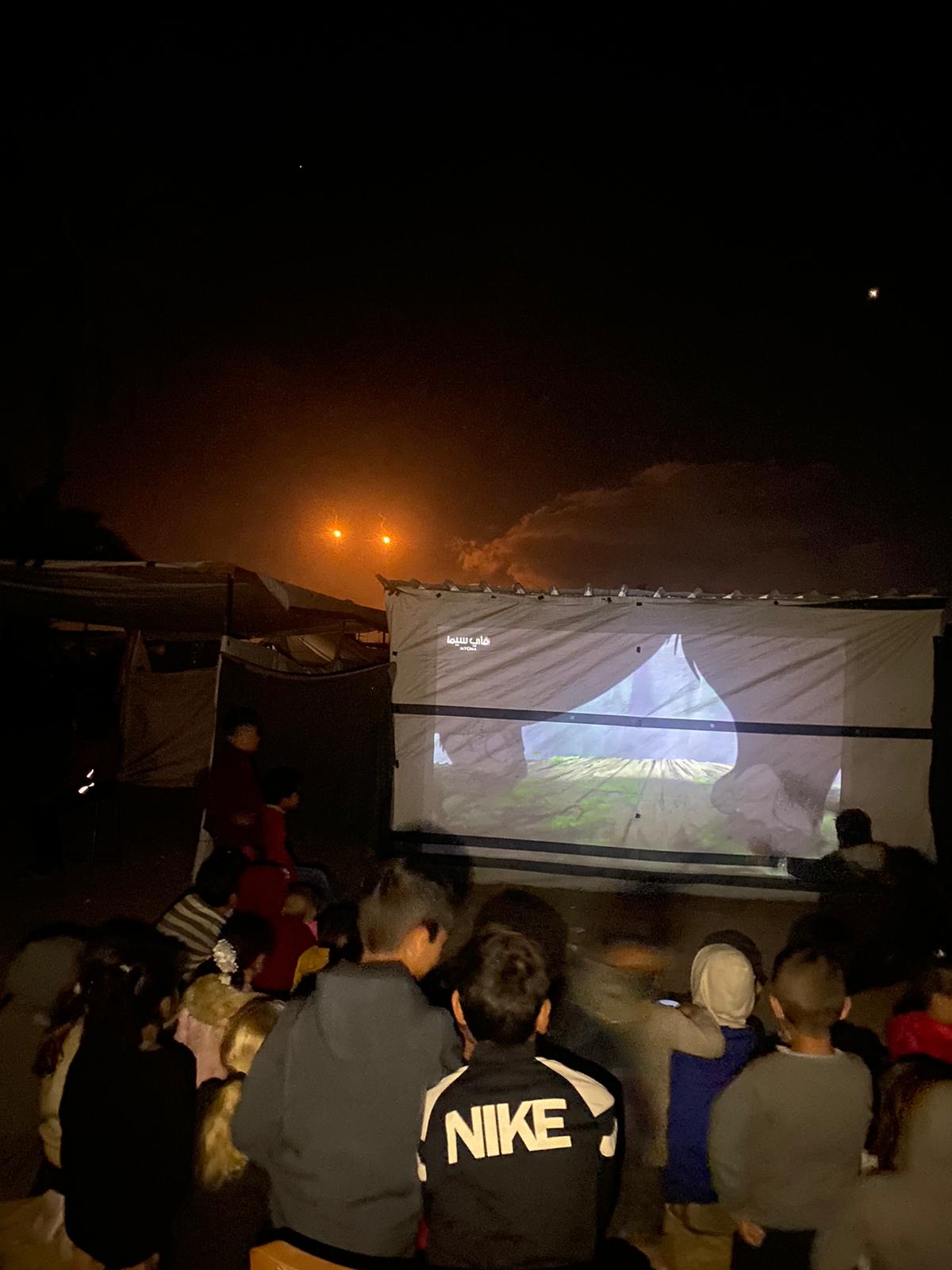 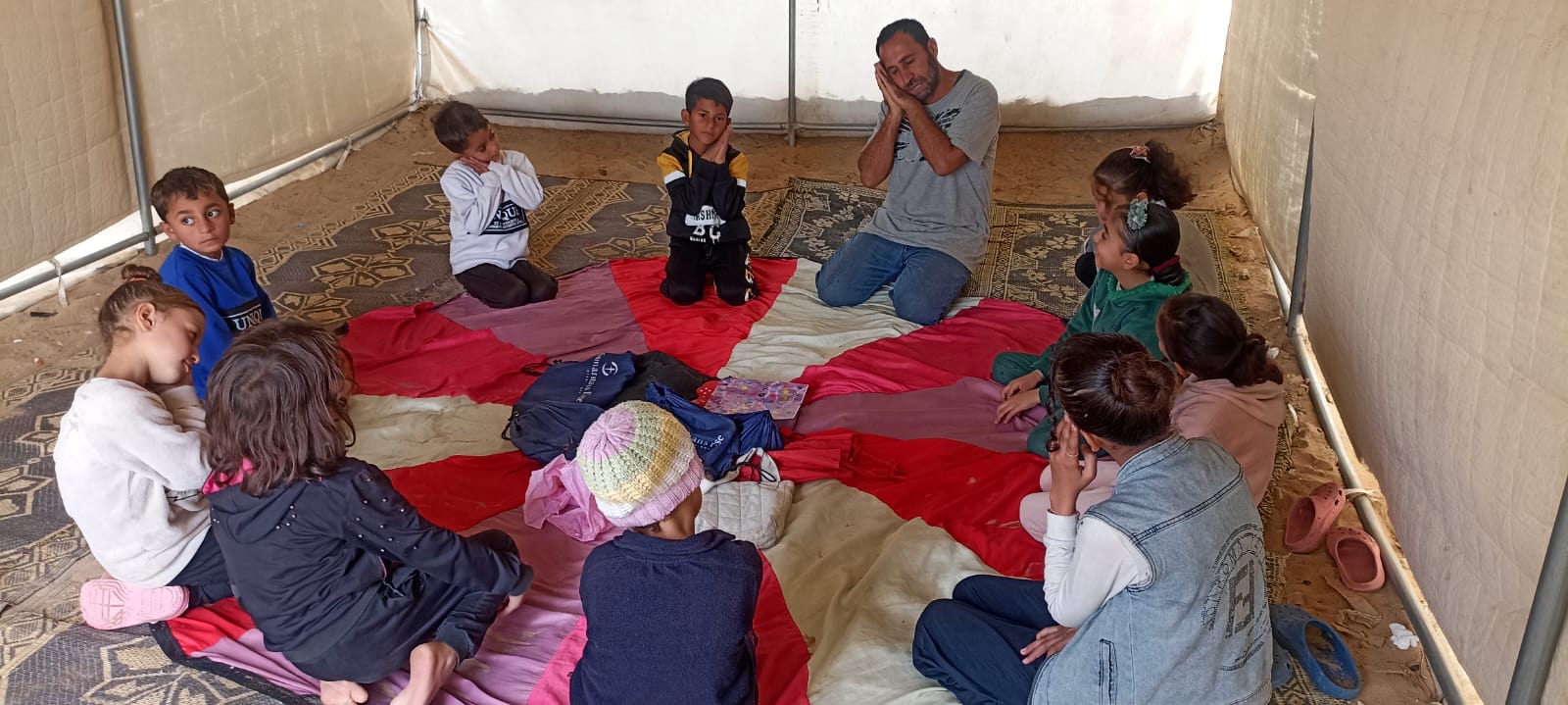 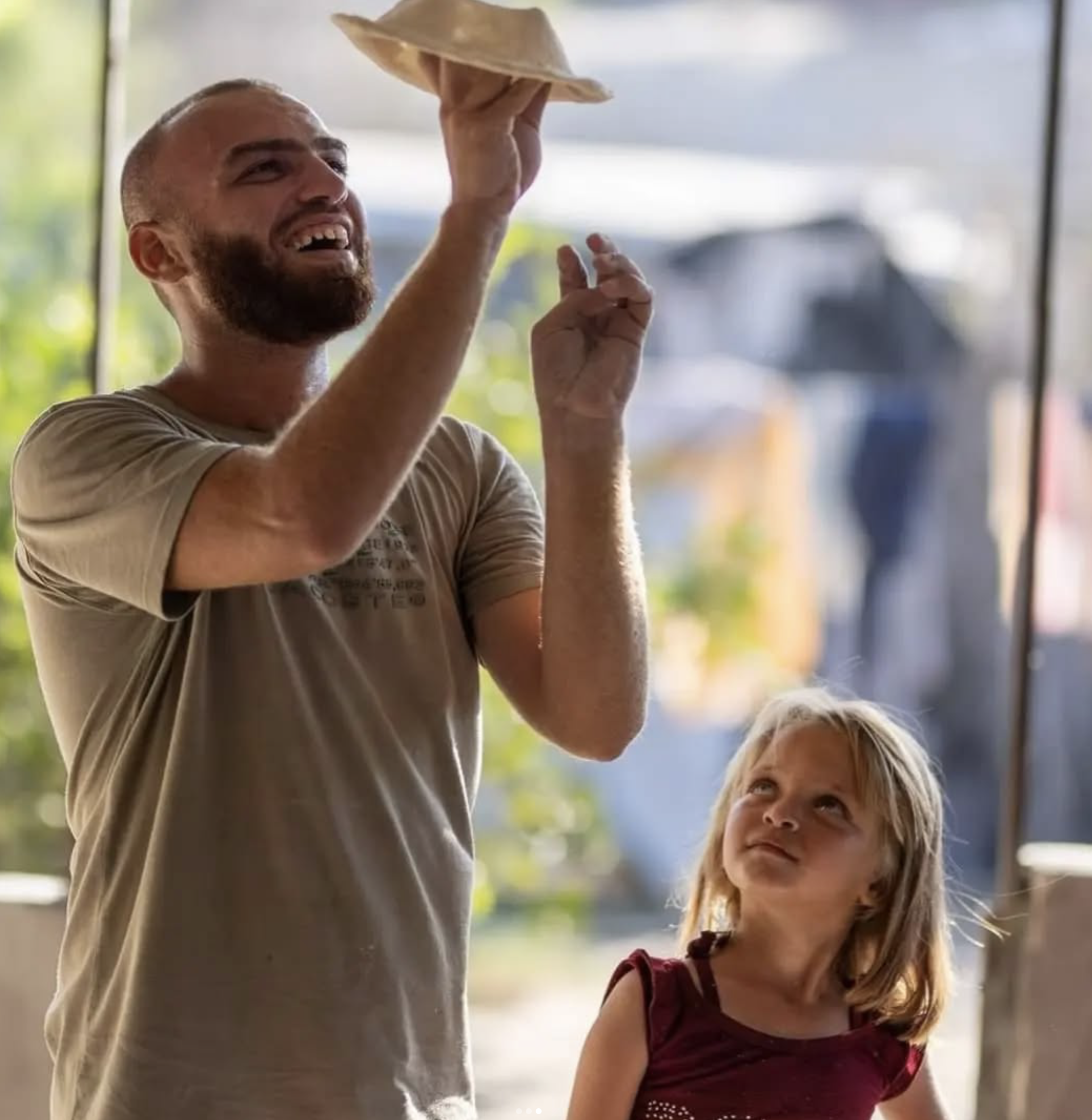 Cucina
Popolare
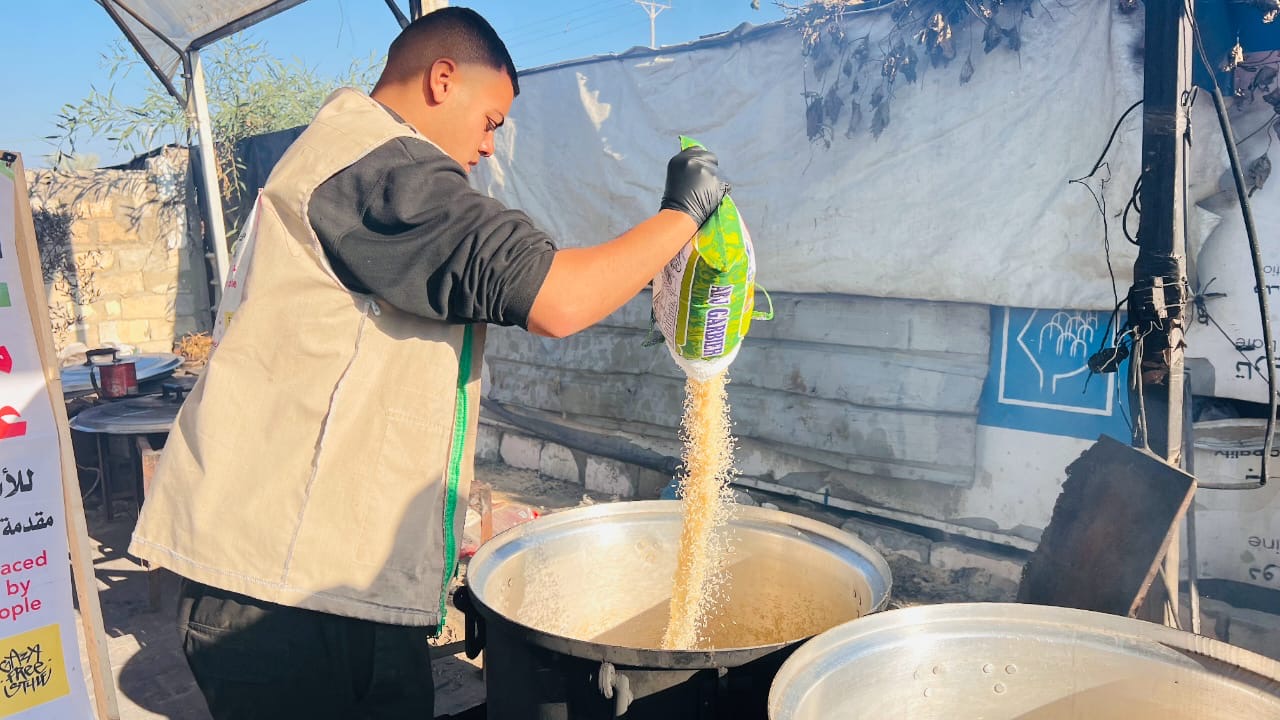 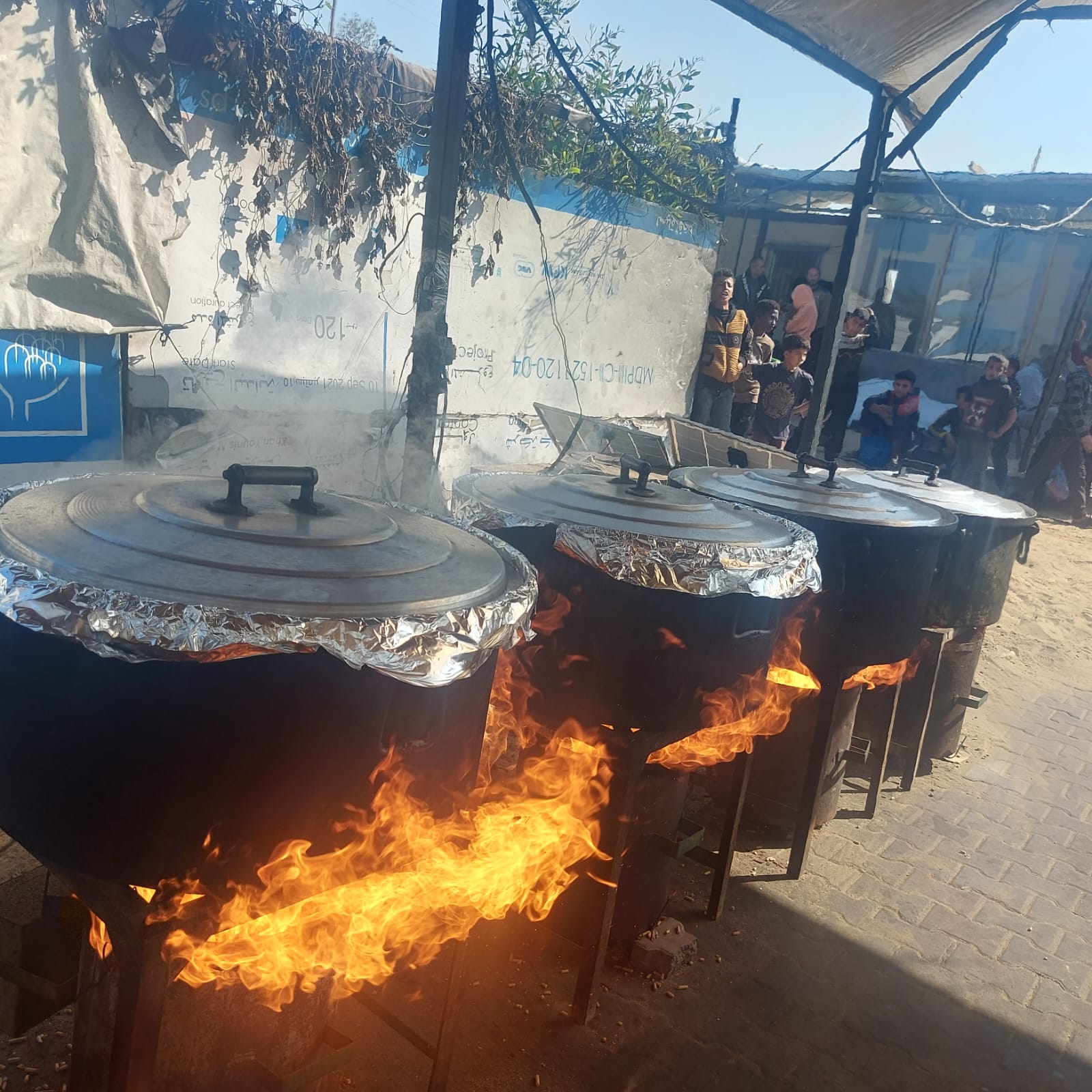 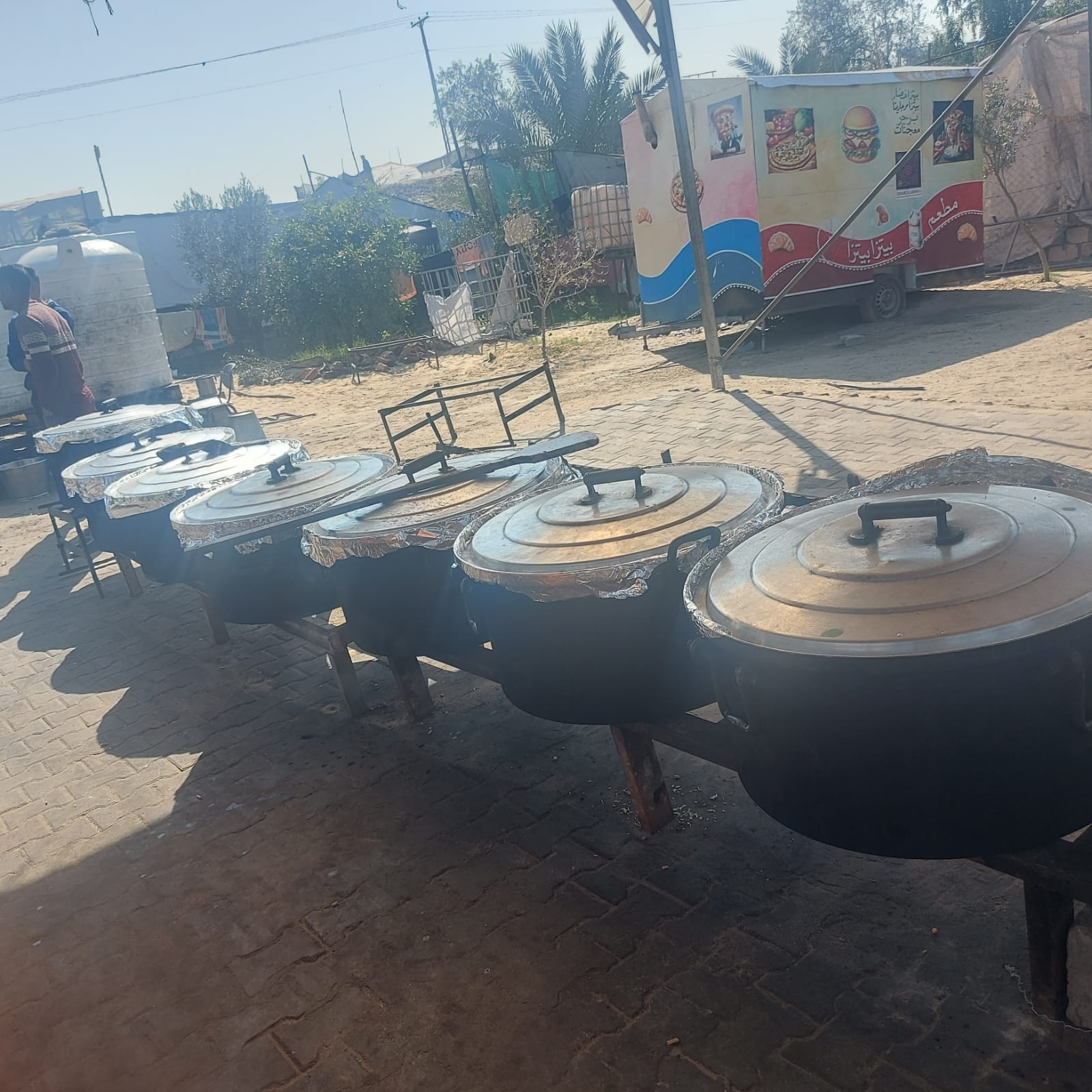 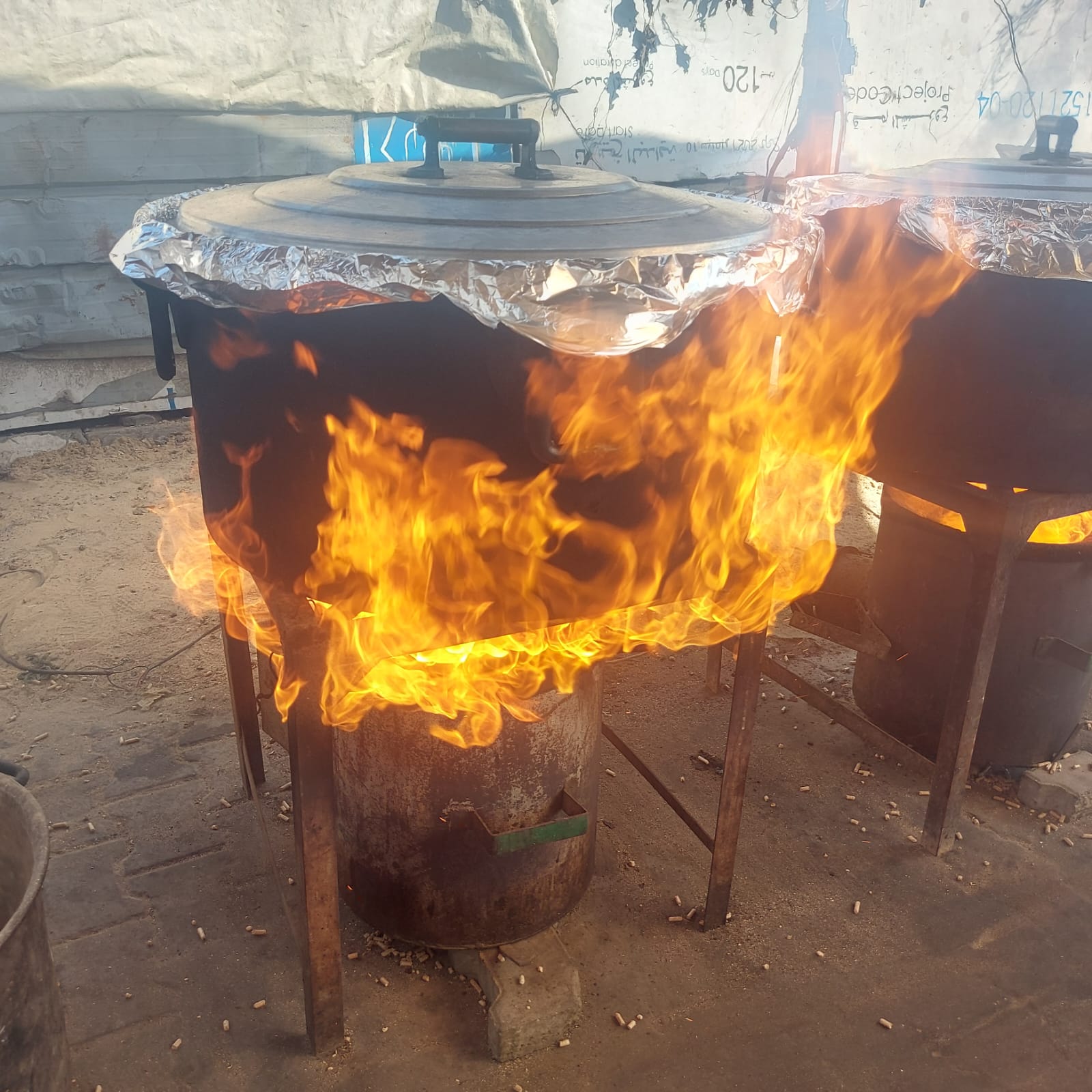 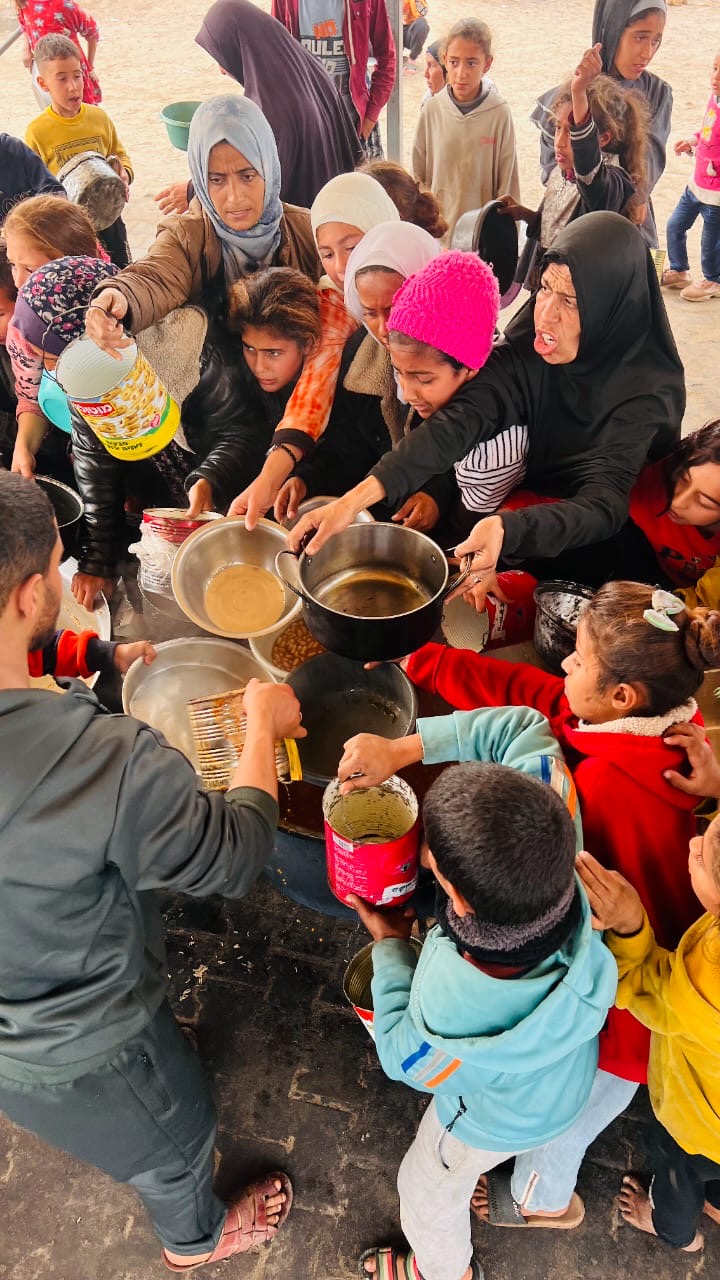 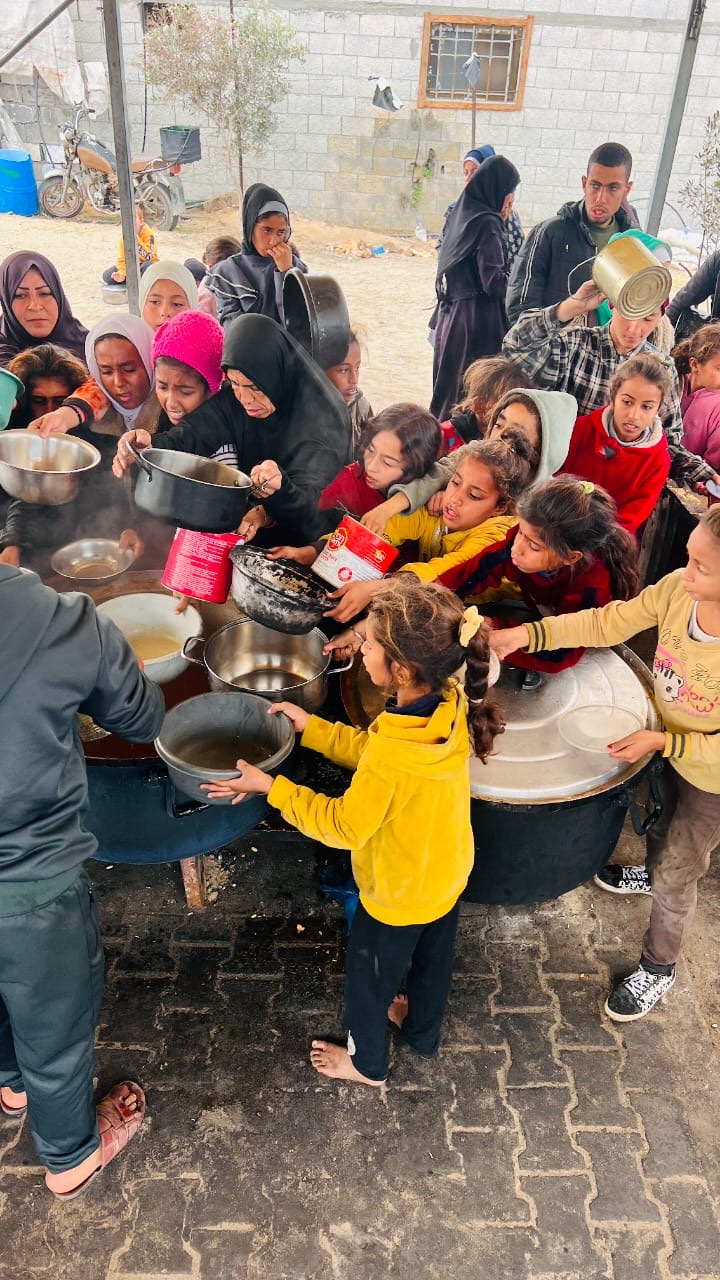 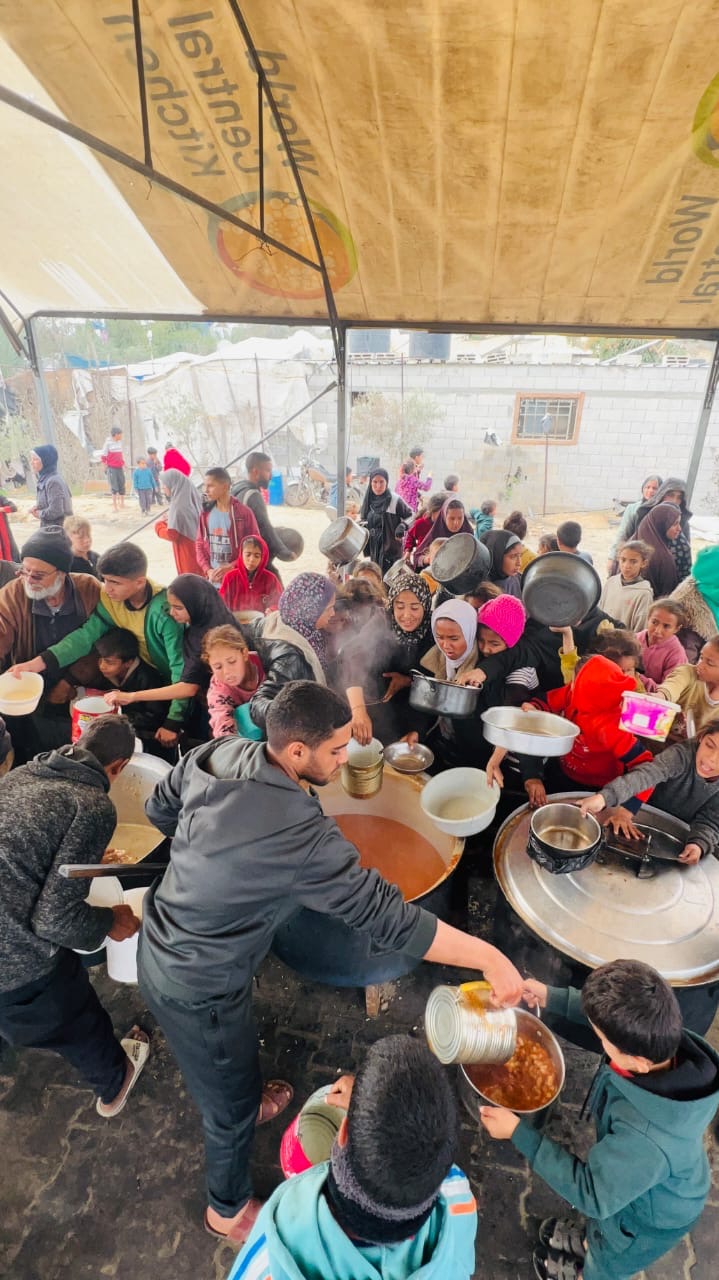 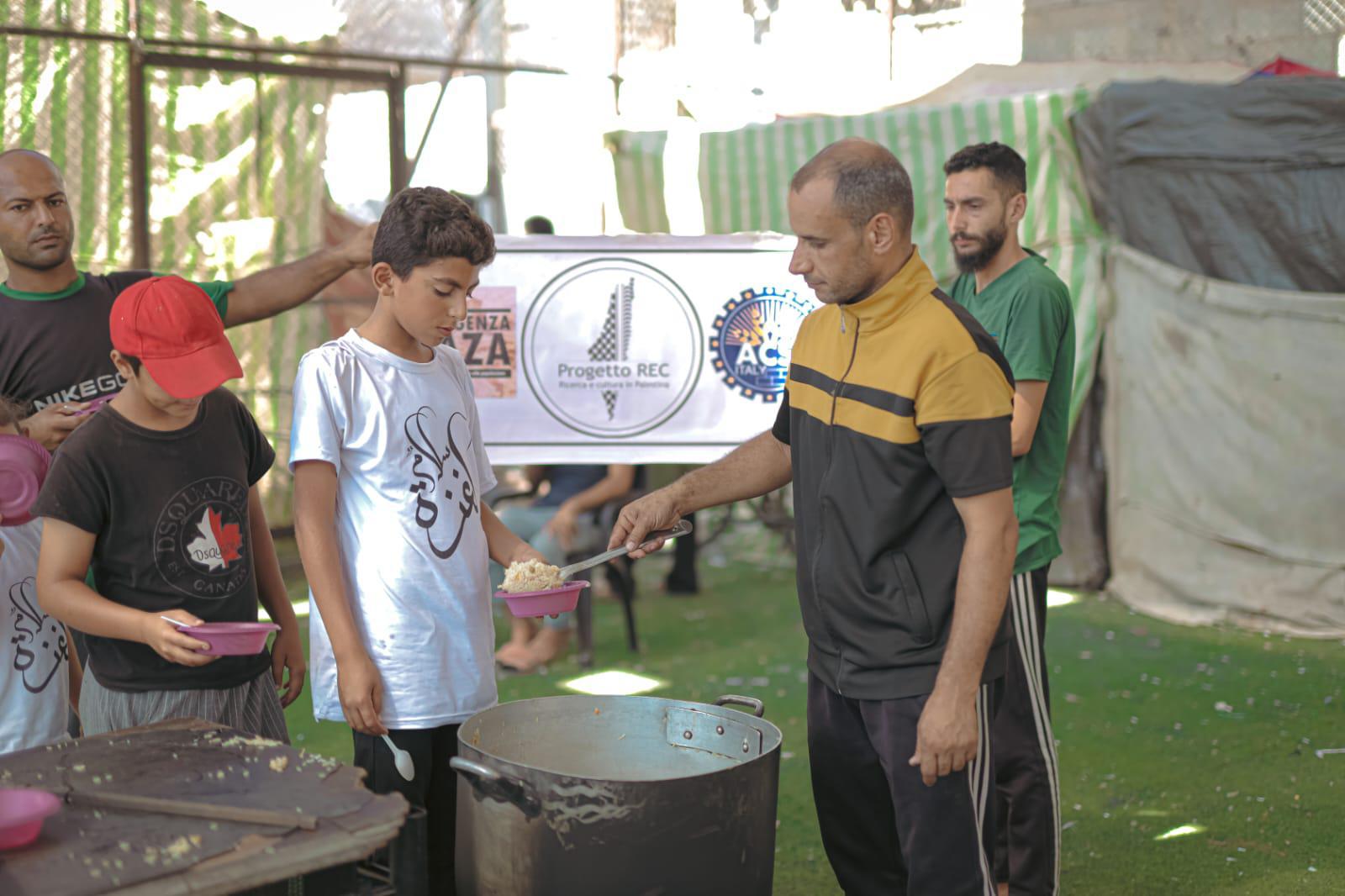 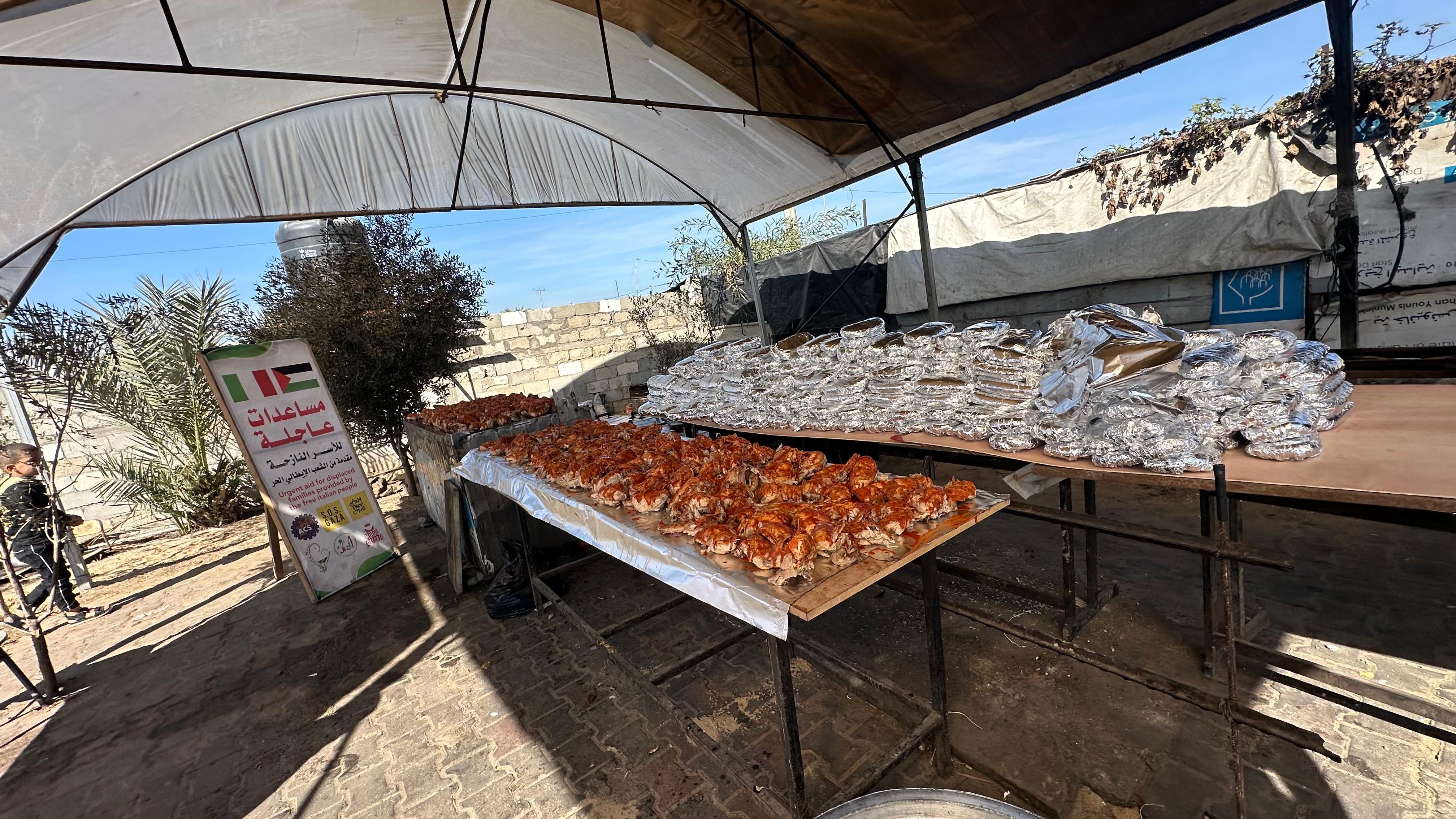 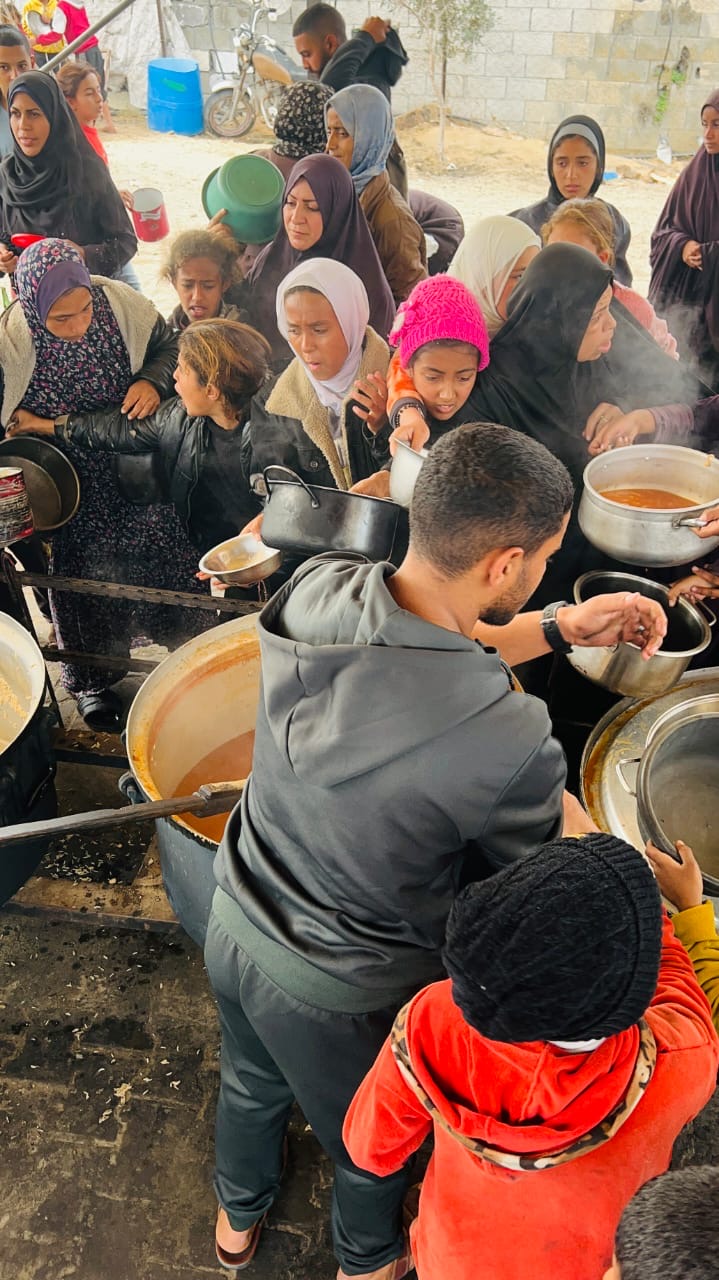 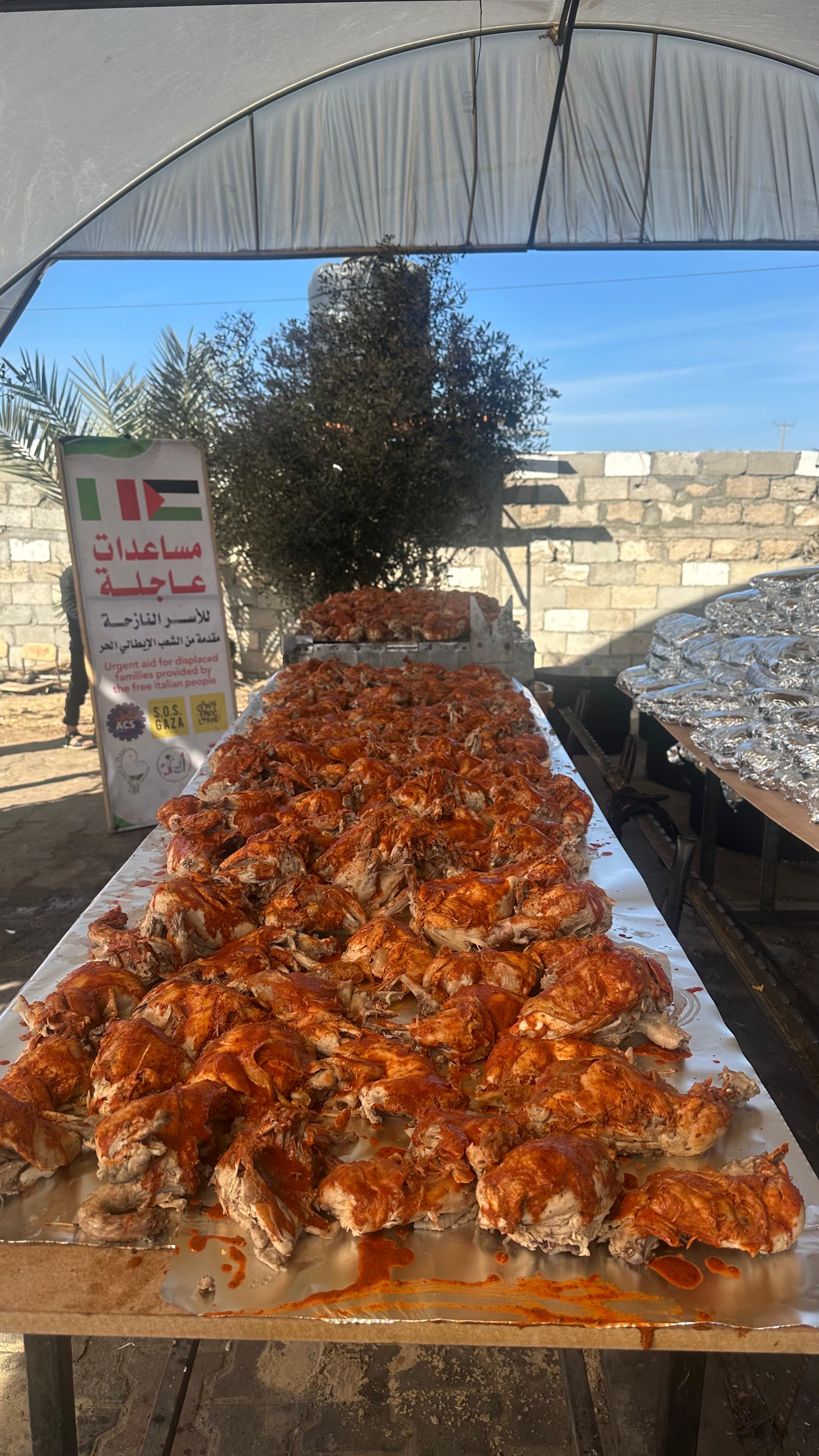 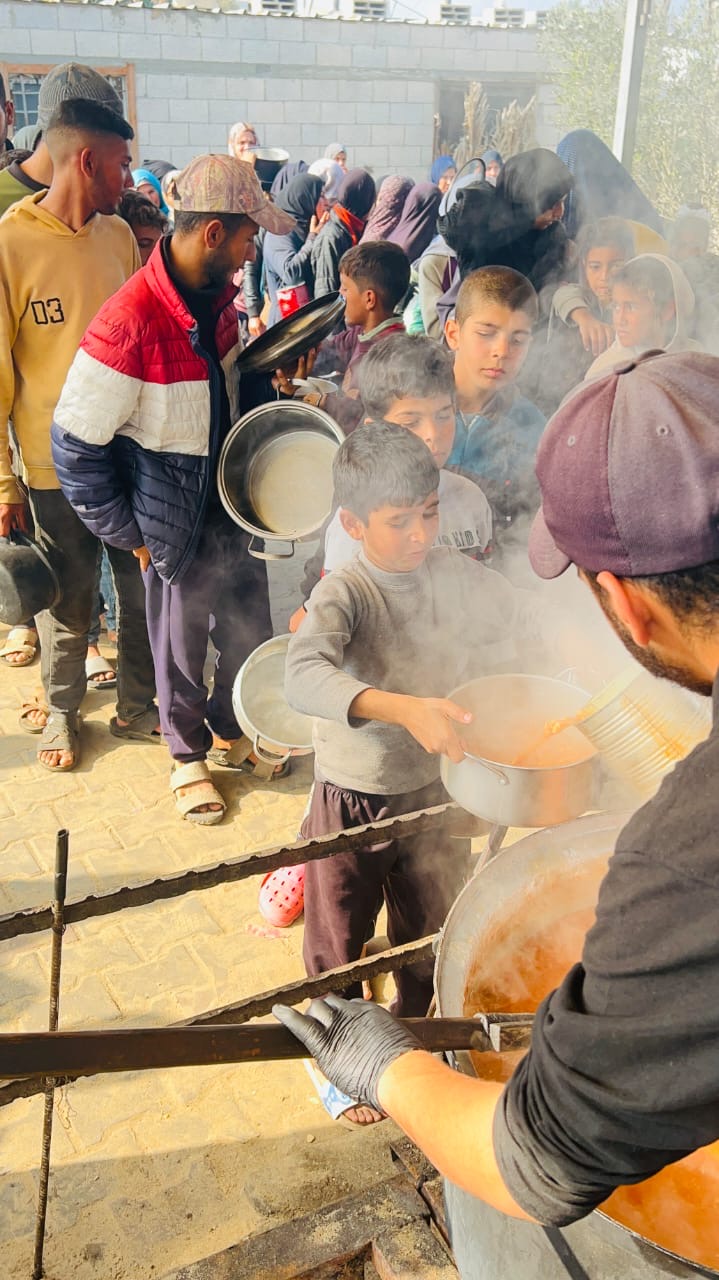 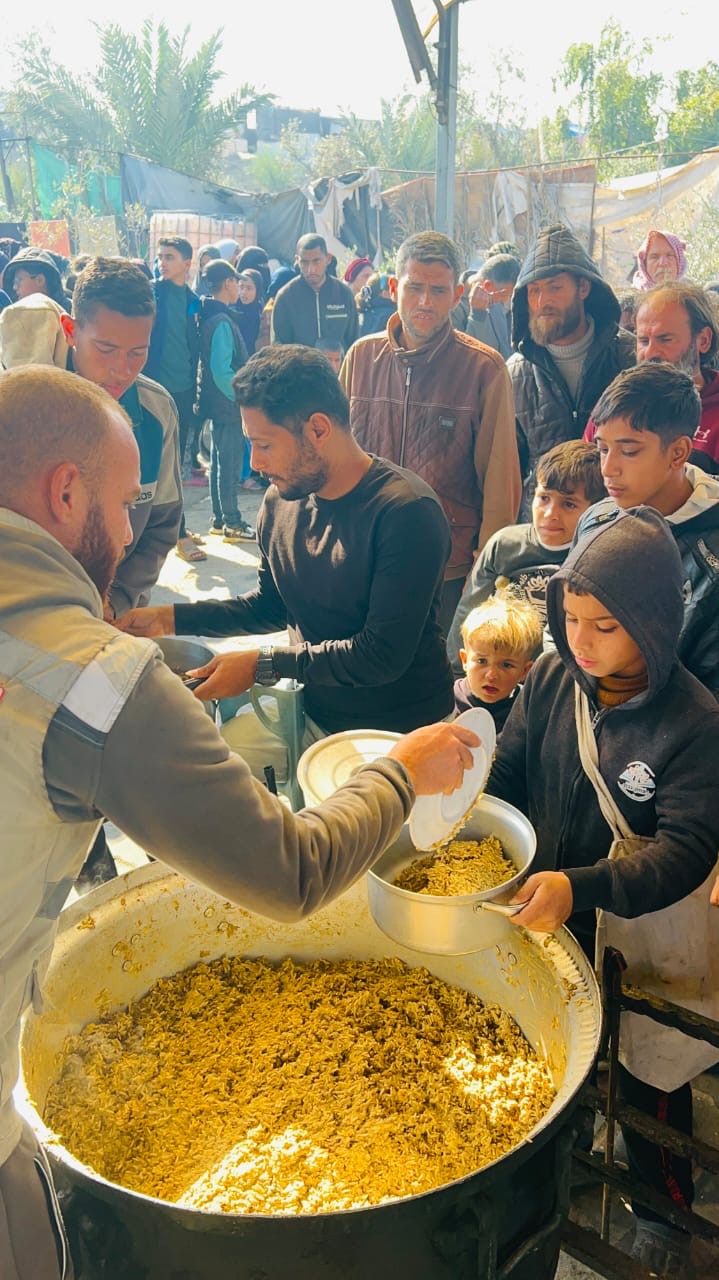 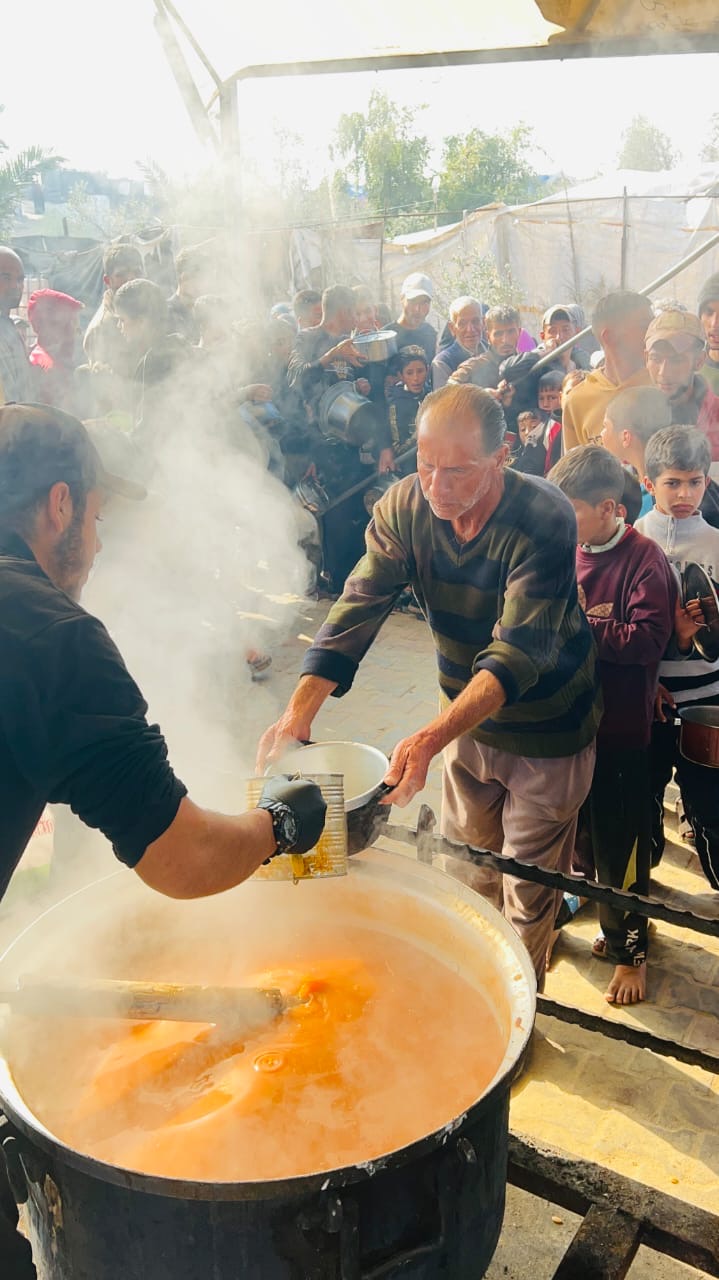 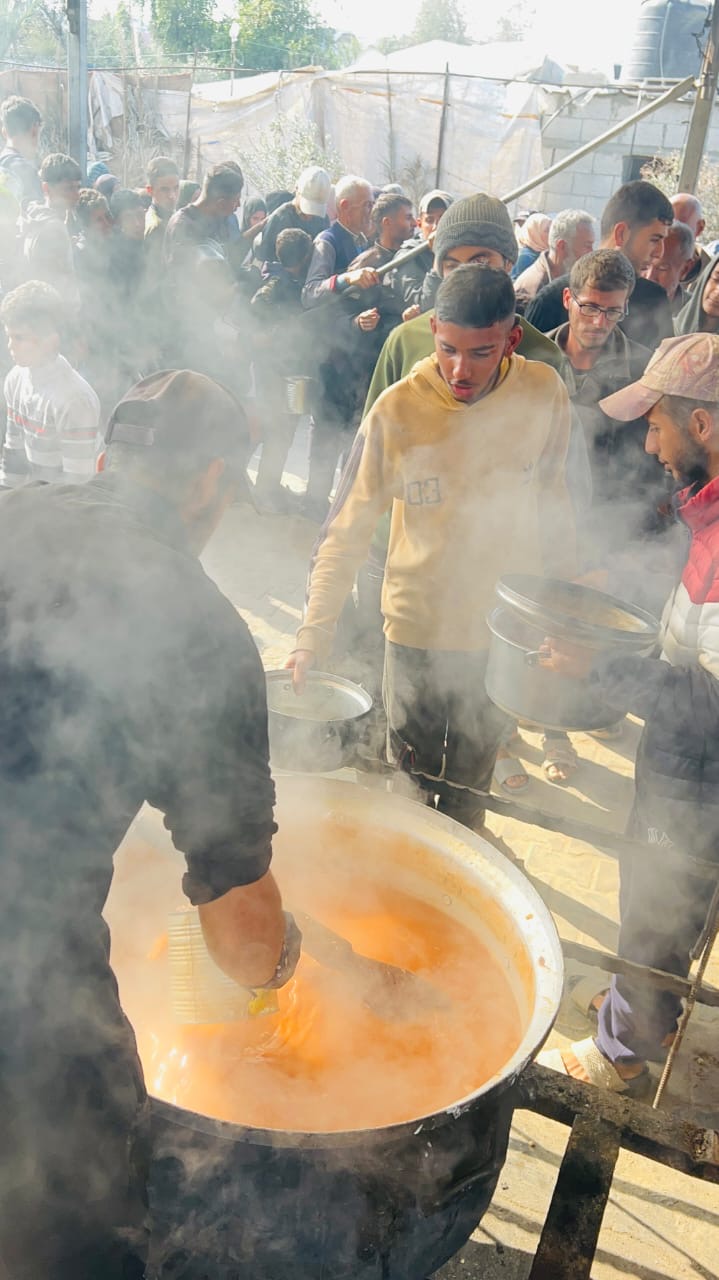 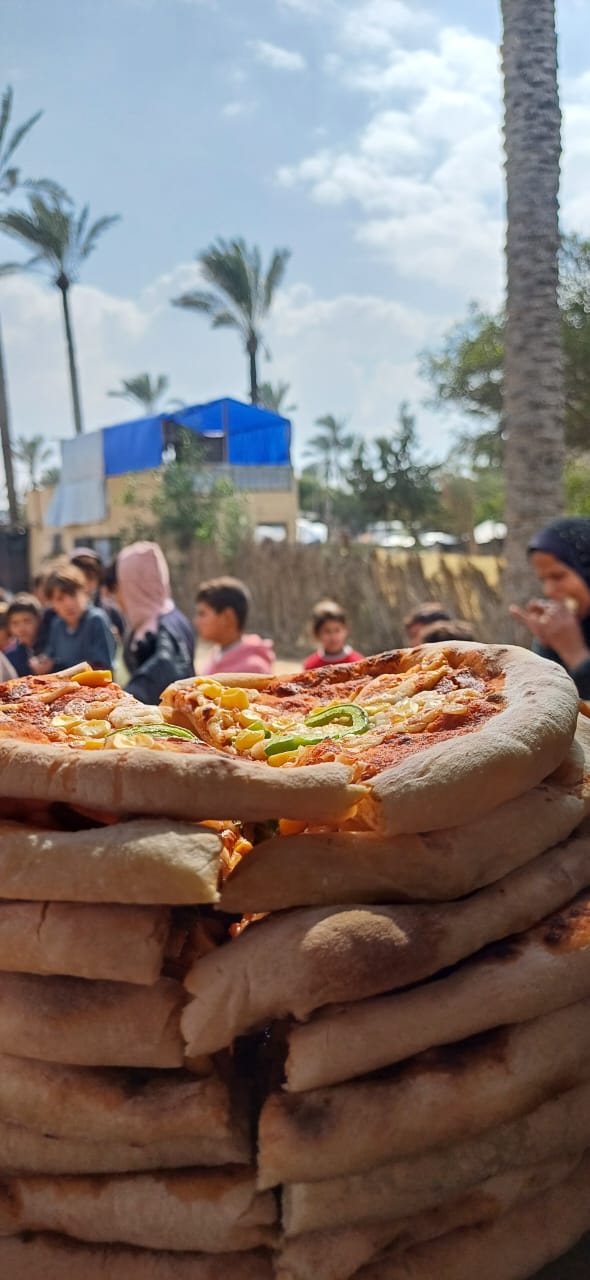 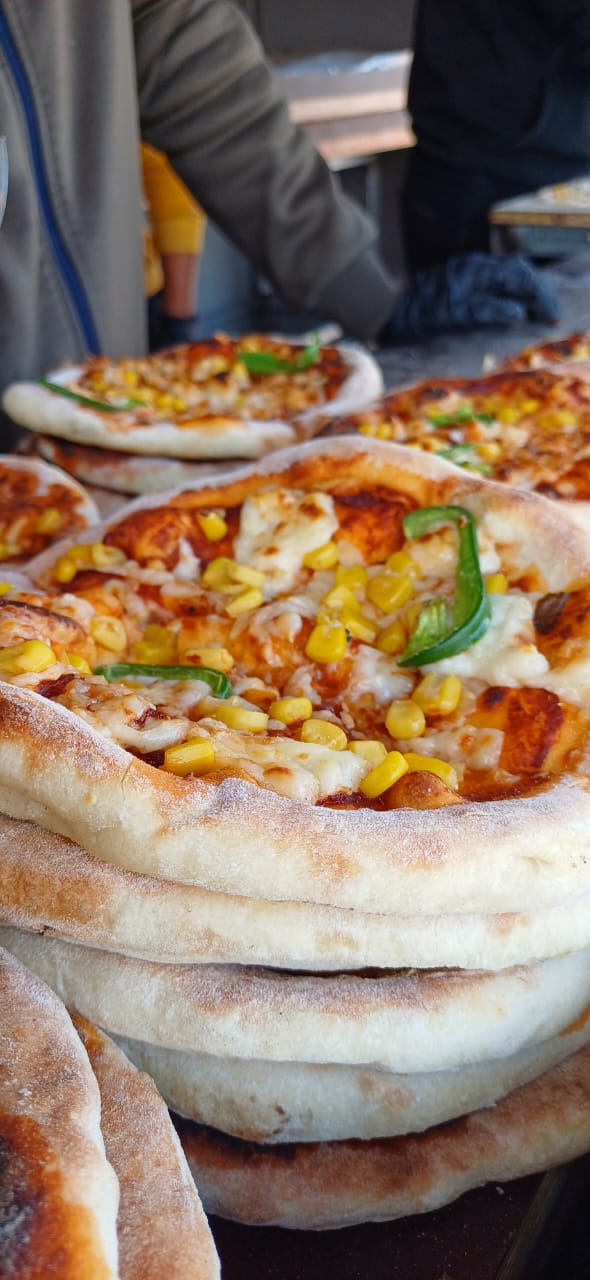 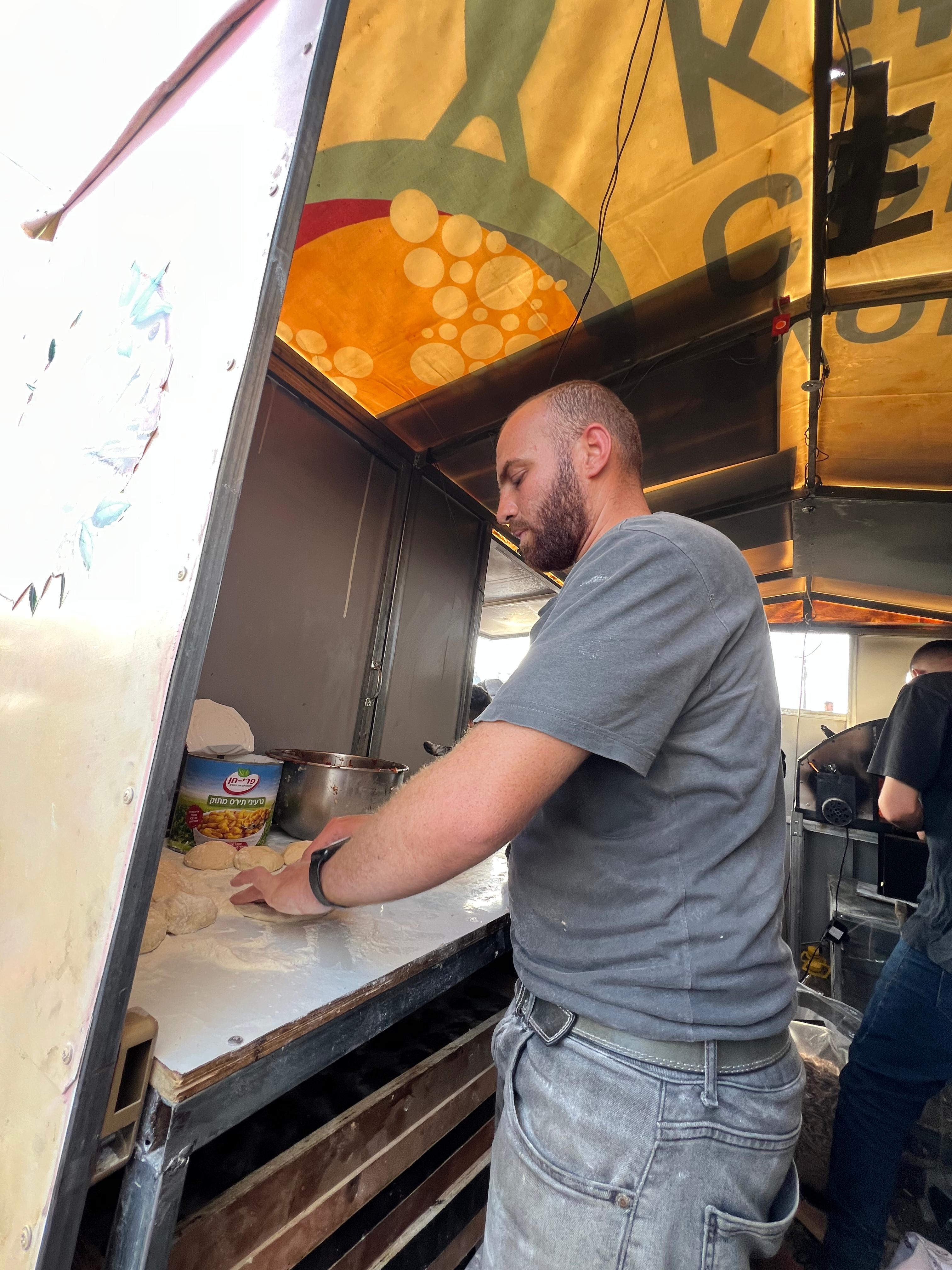 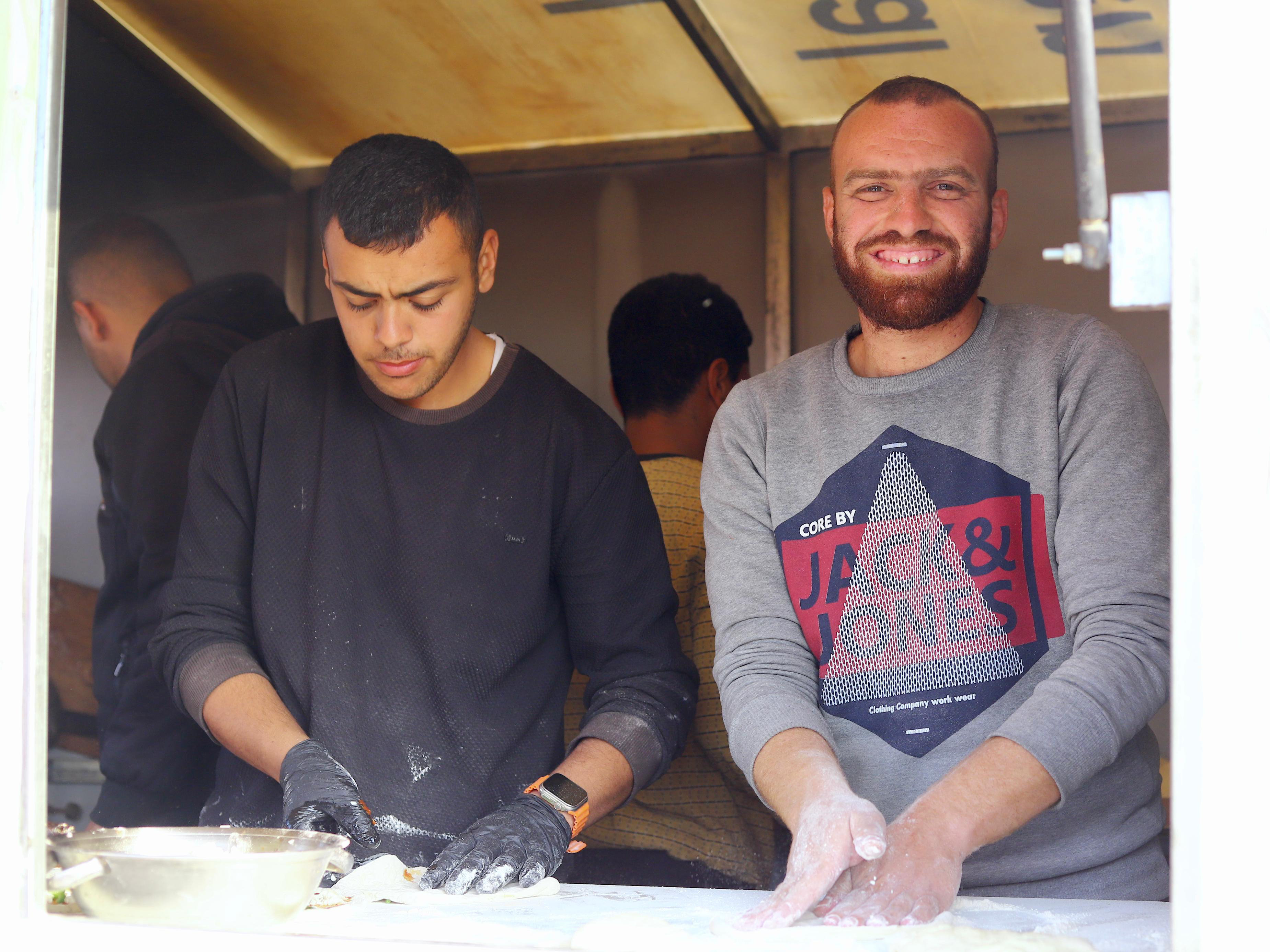 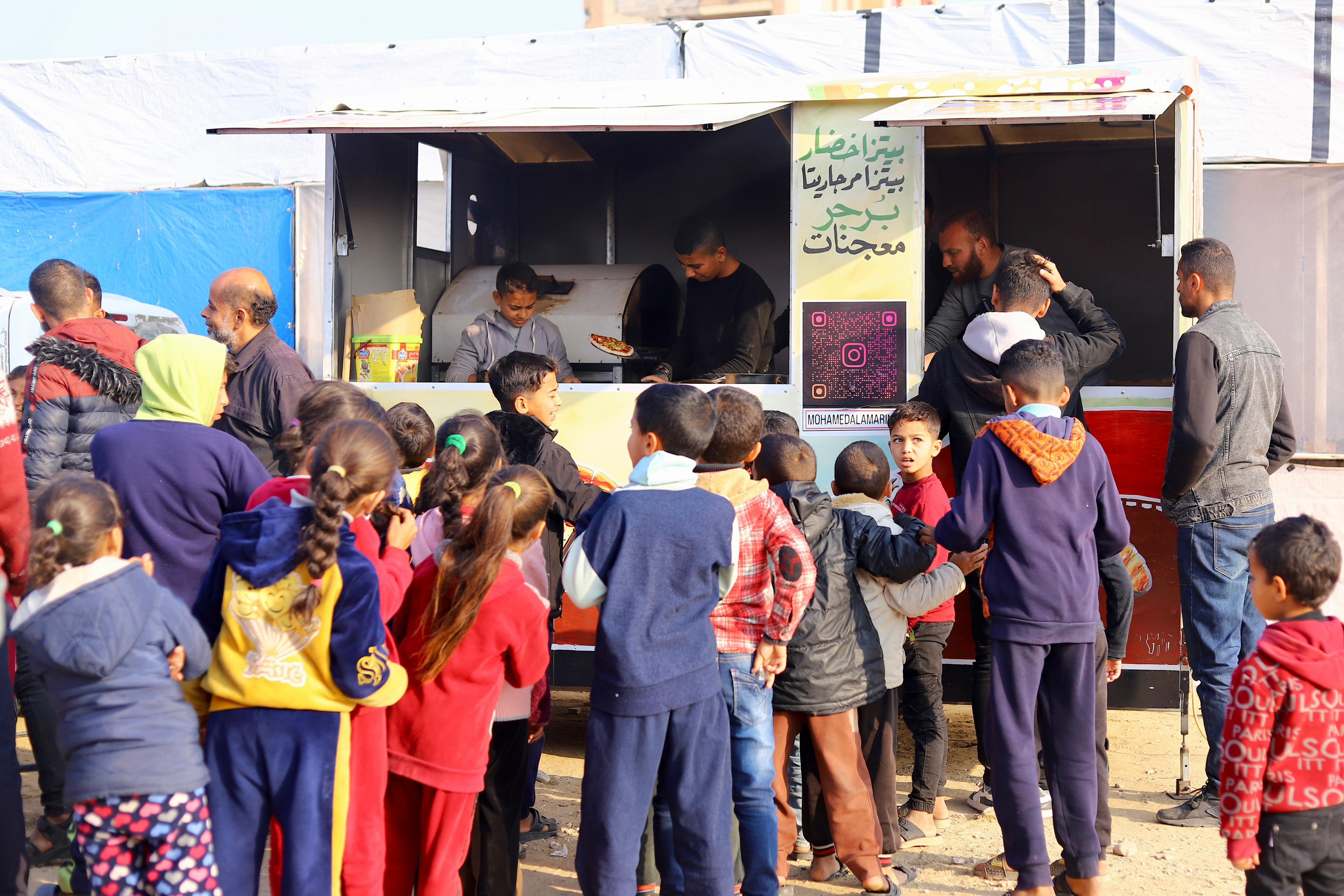 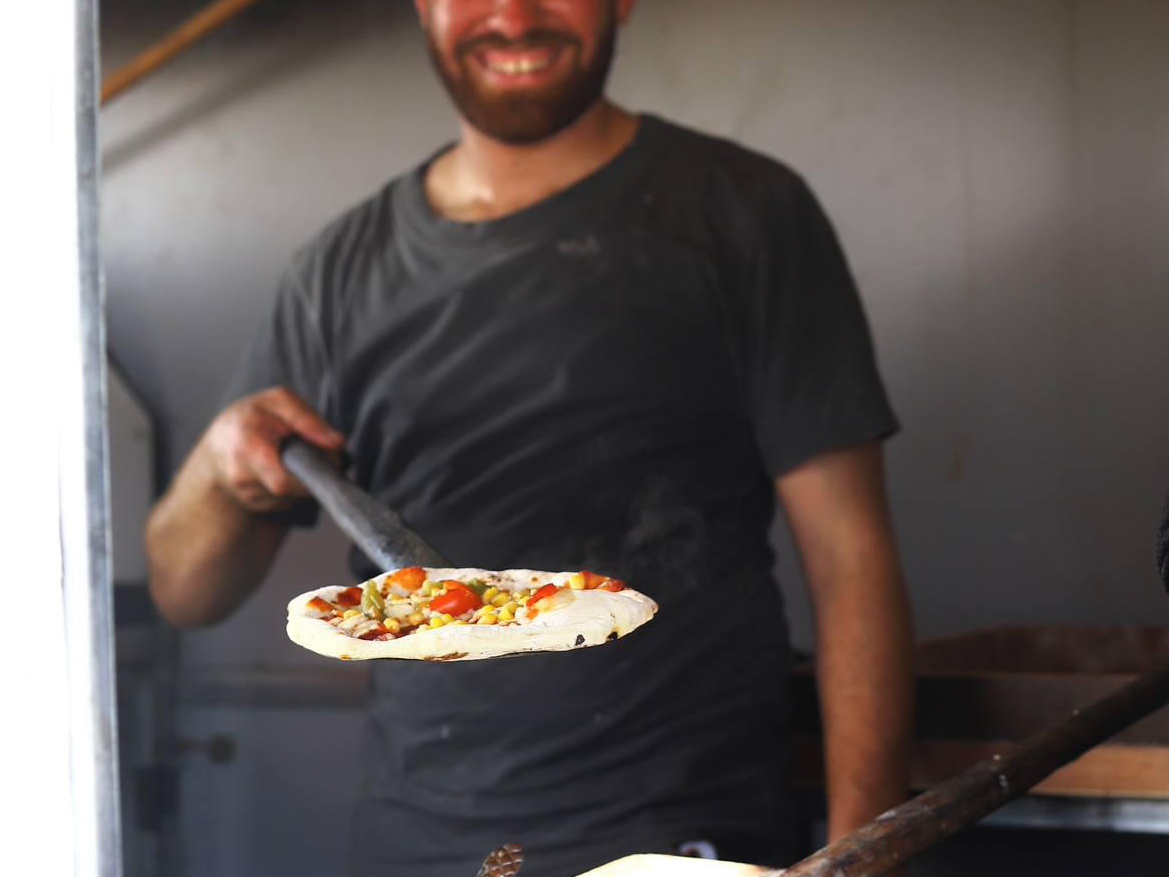 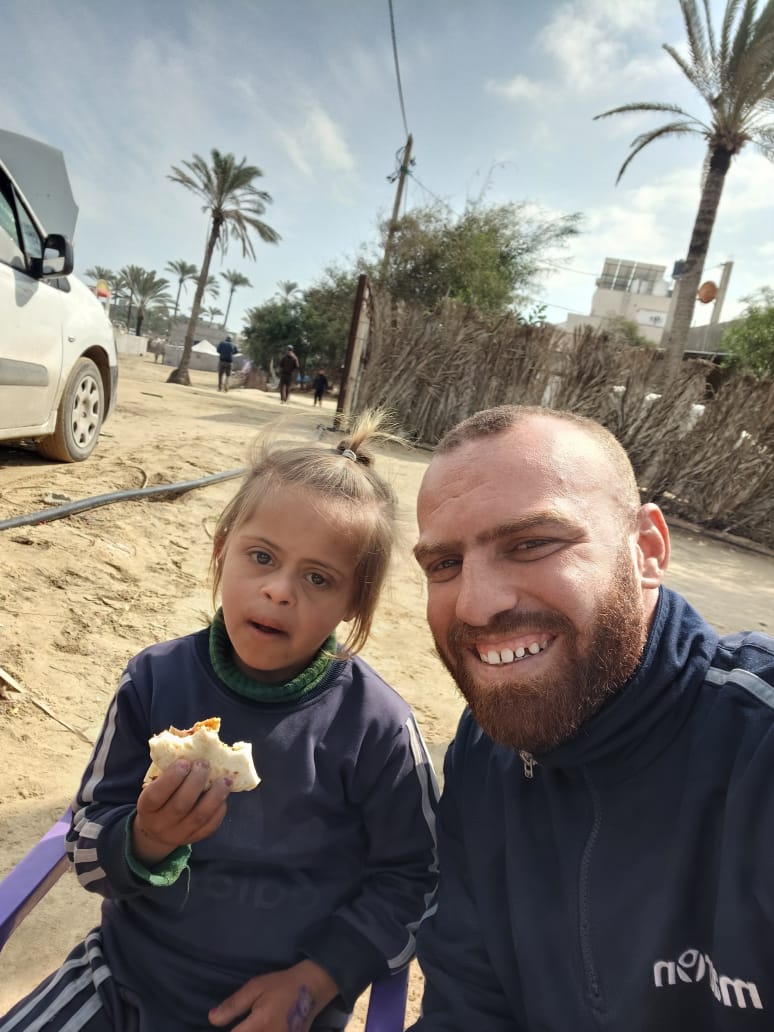 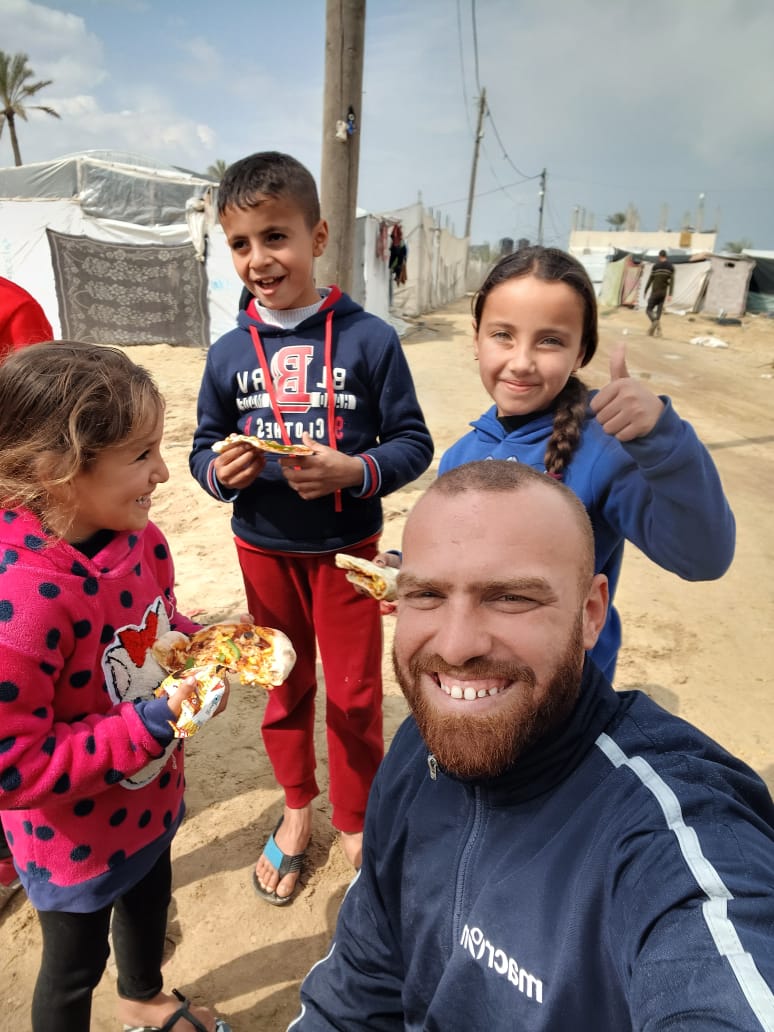 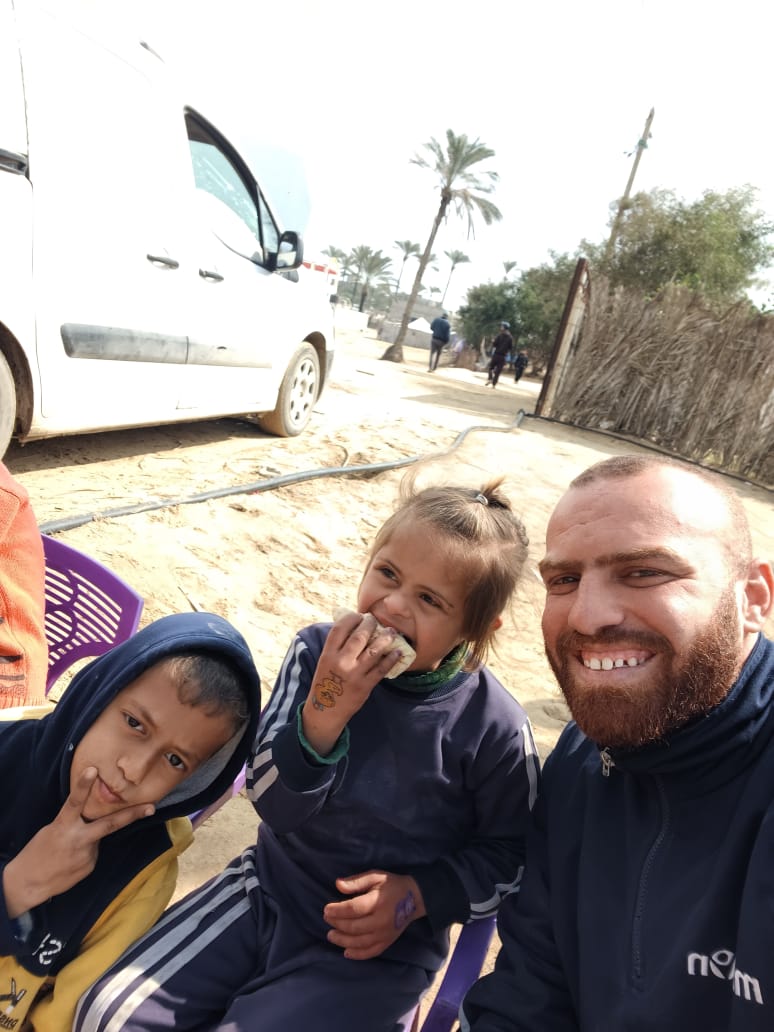 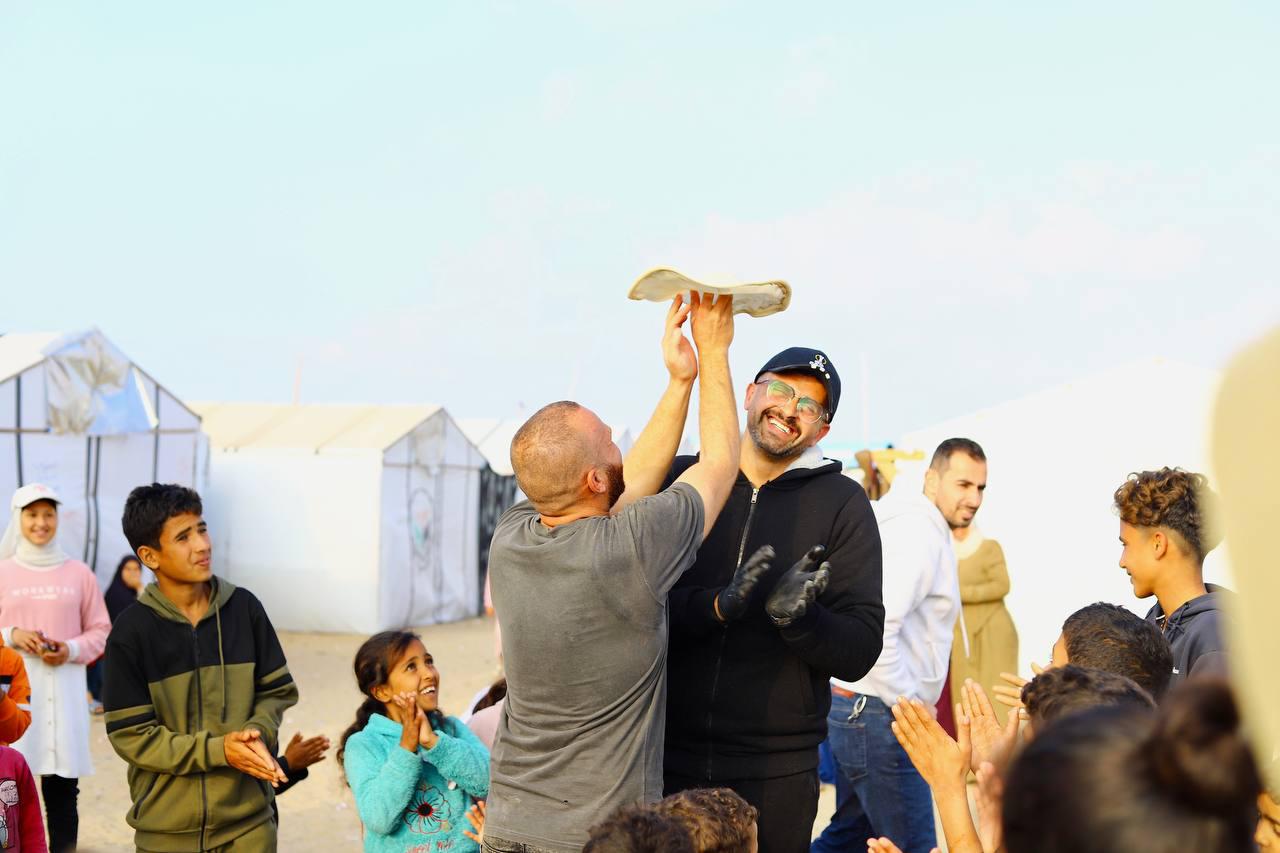 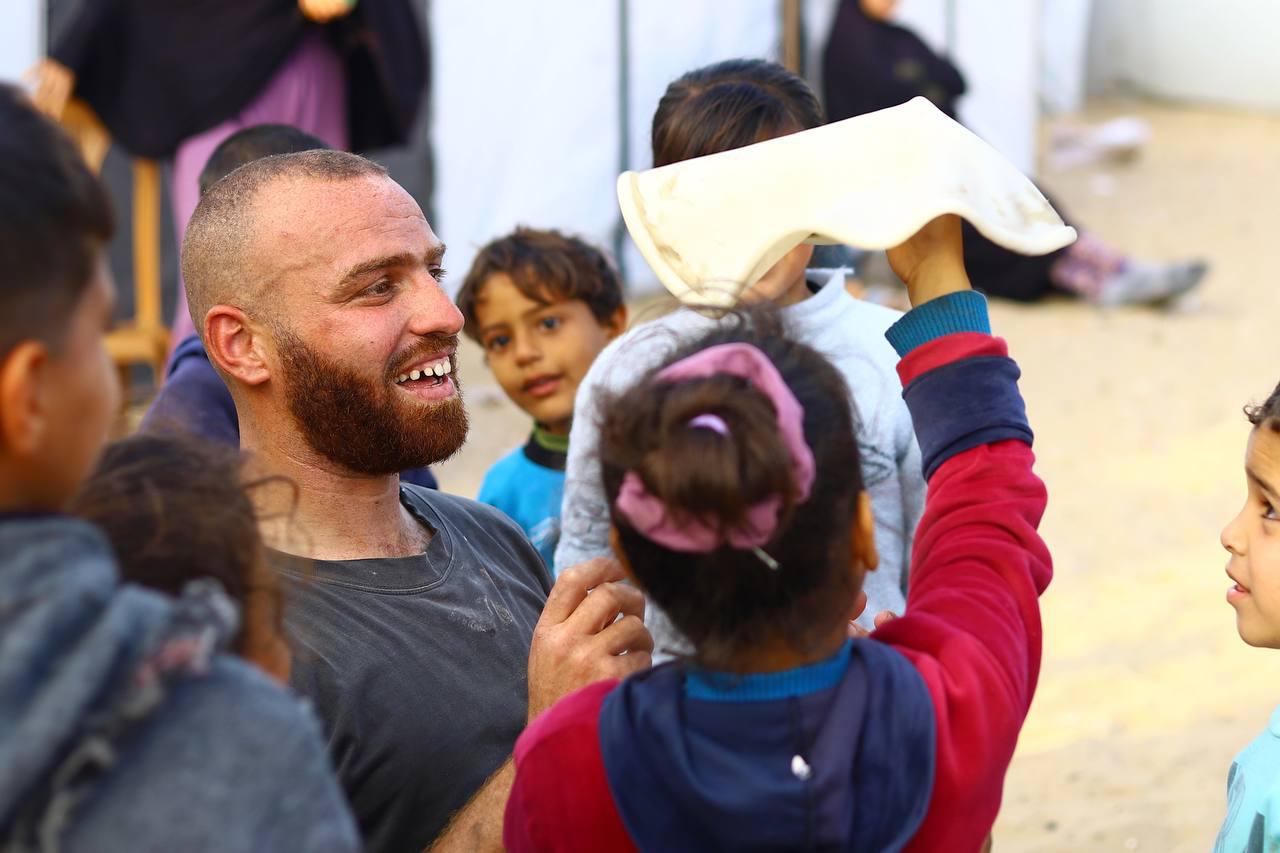 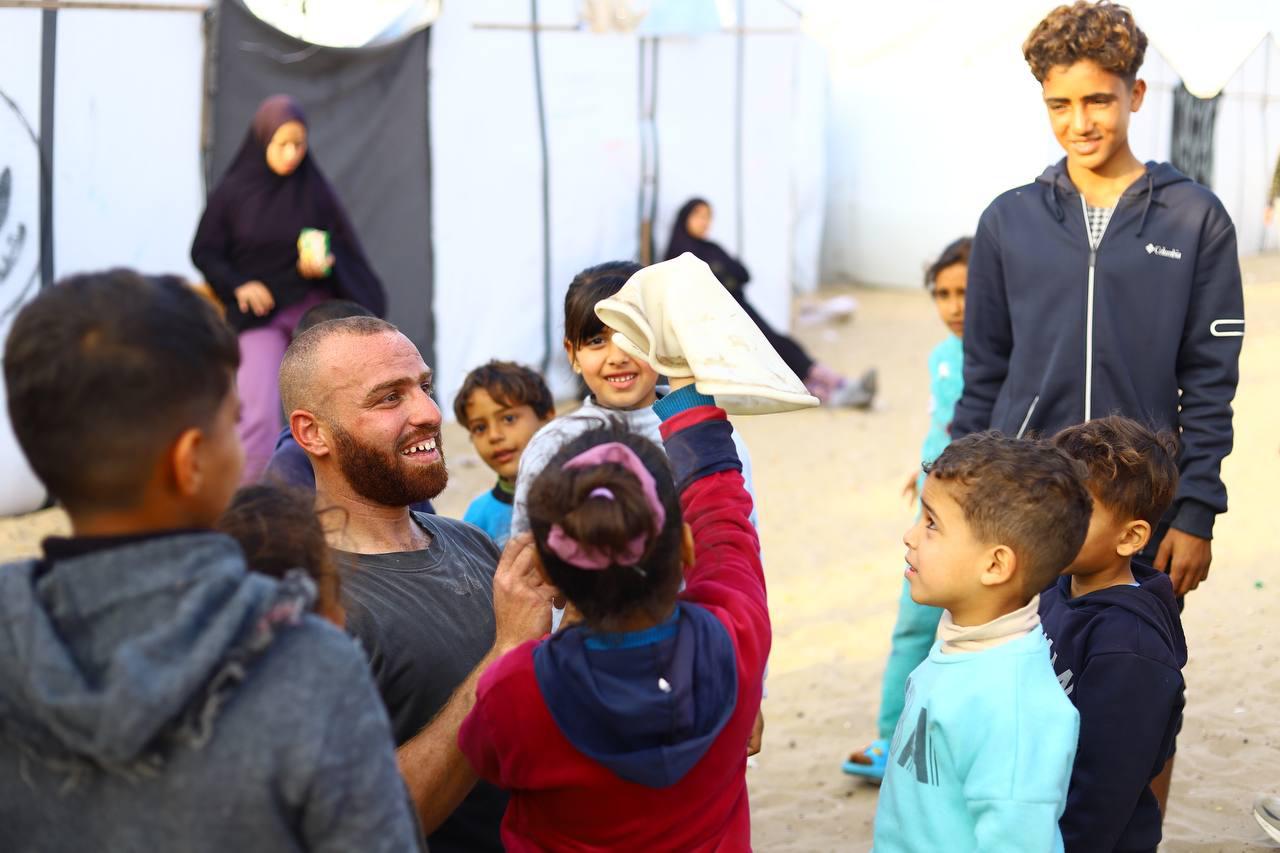 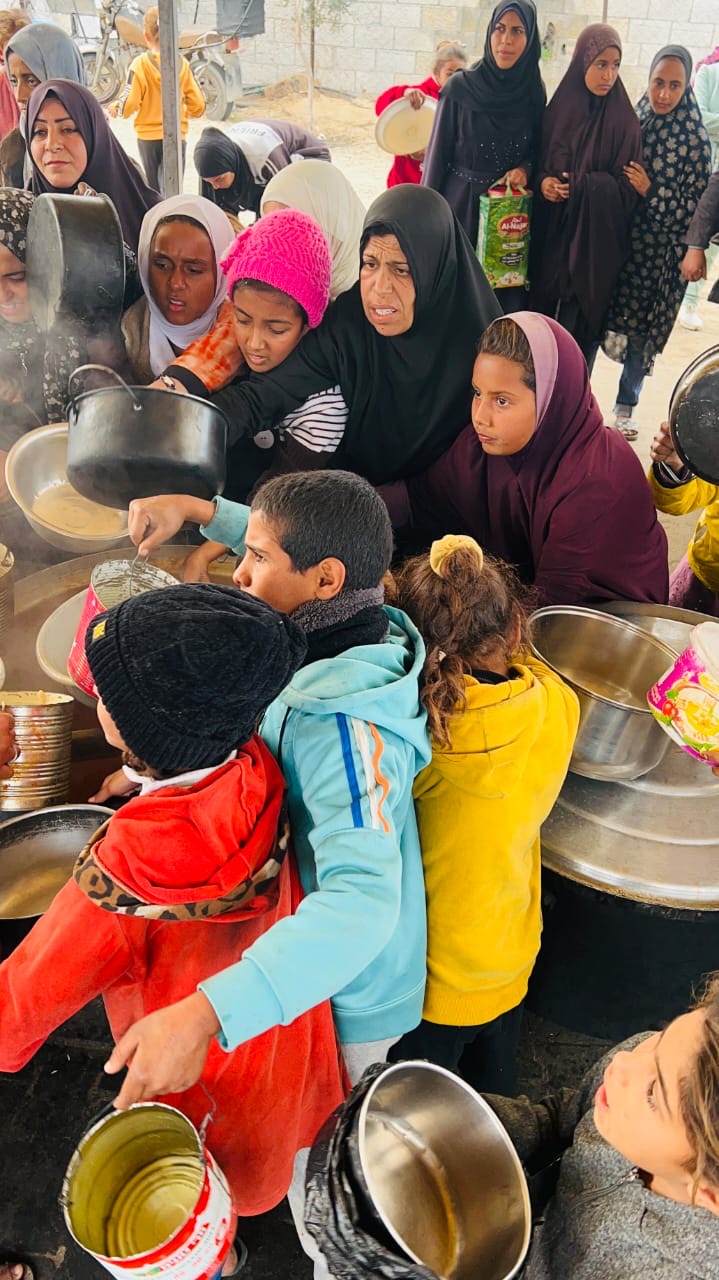 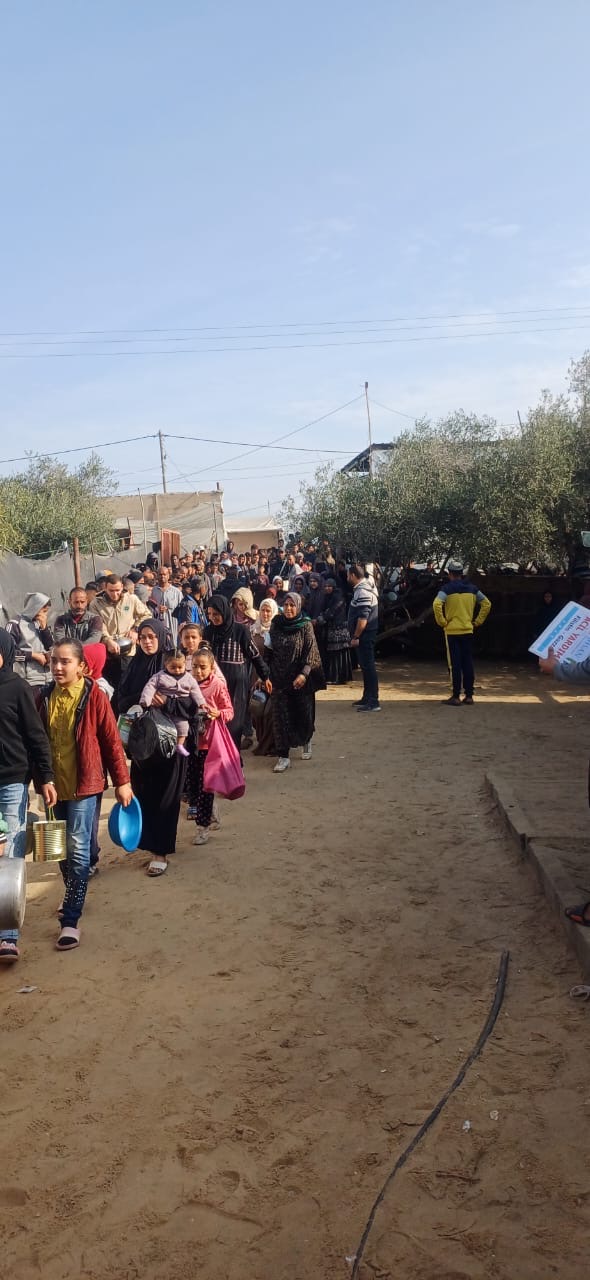 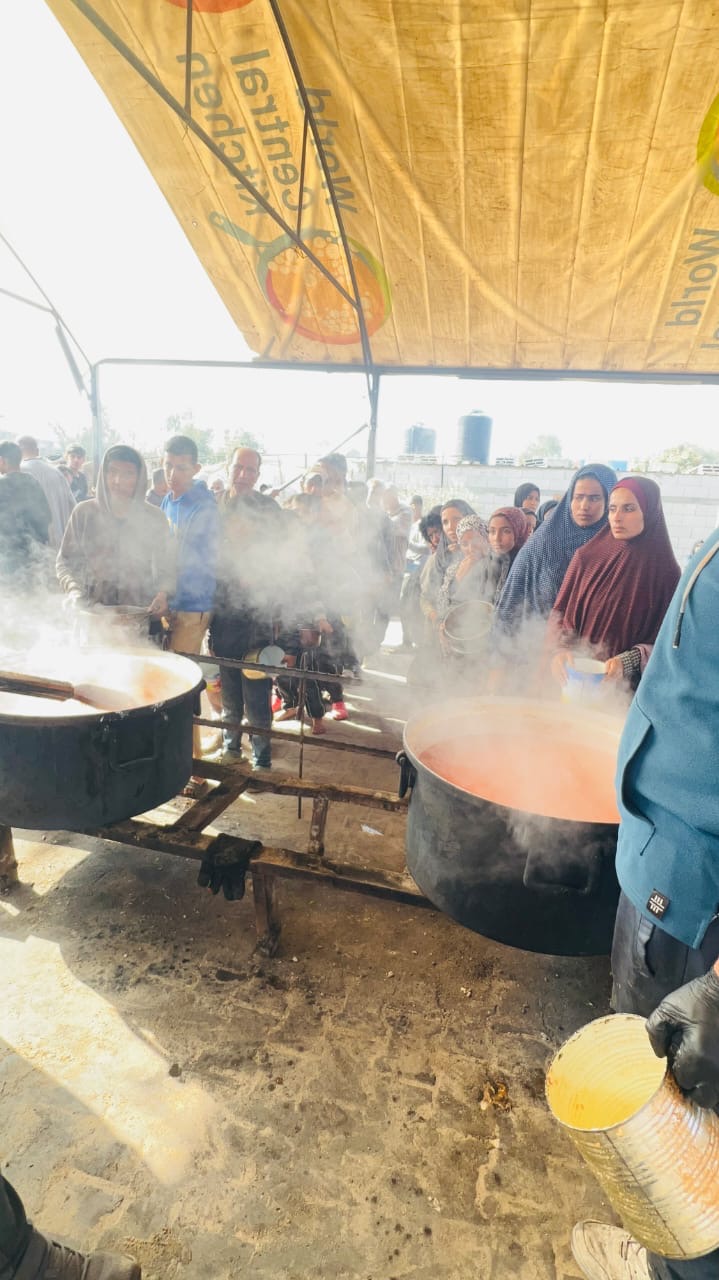 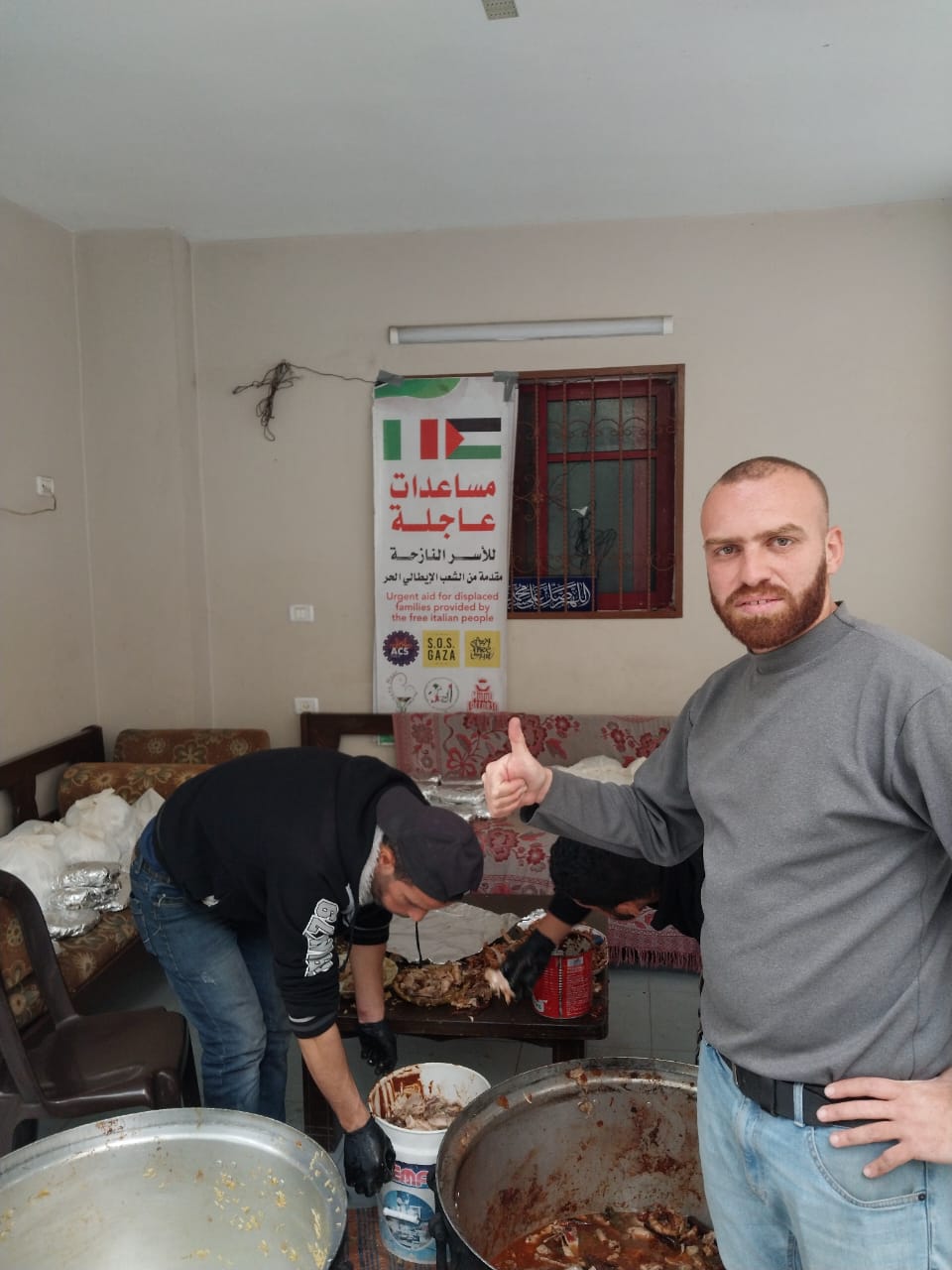 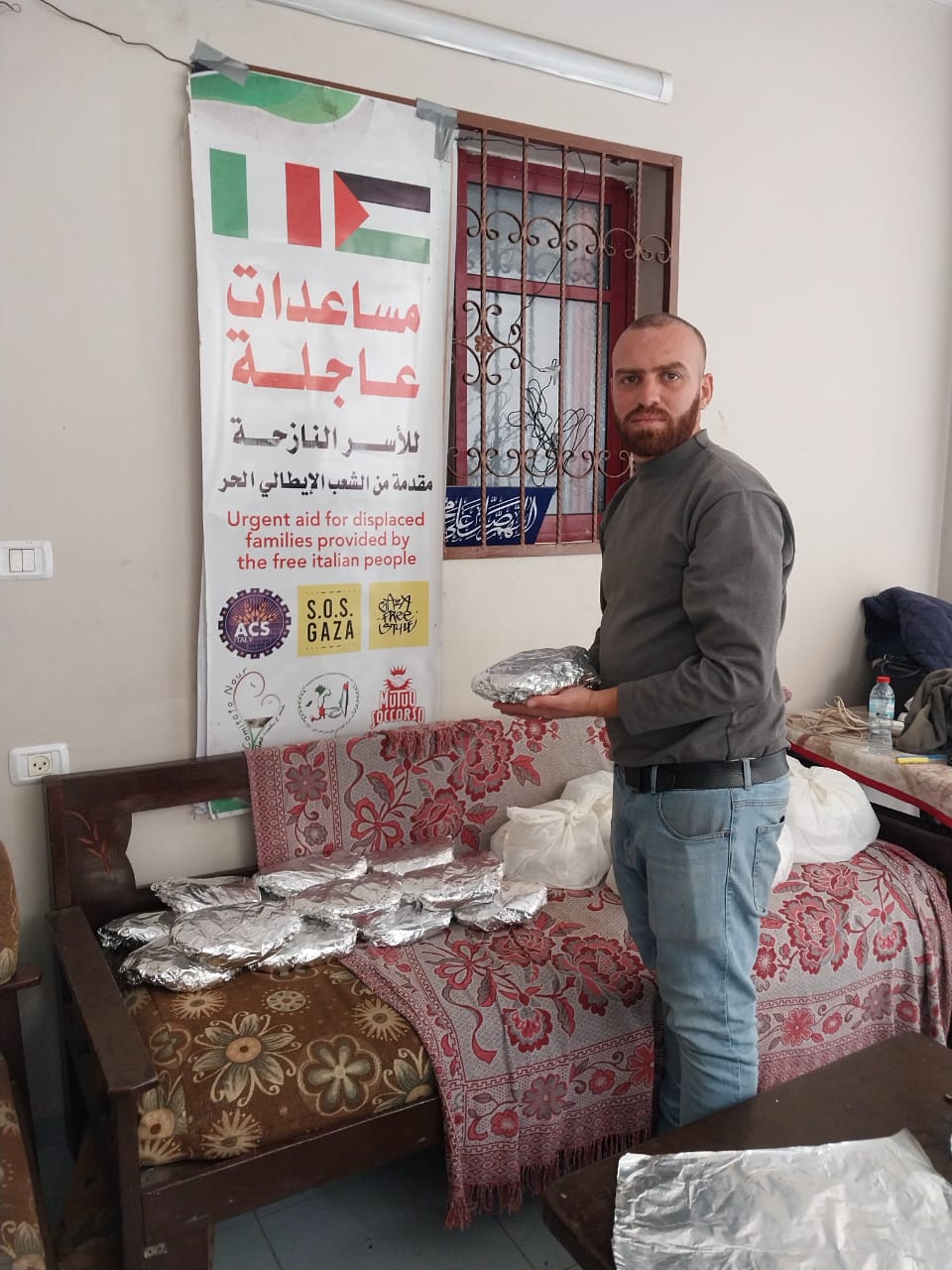 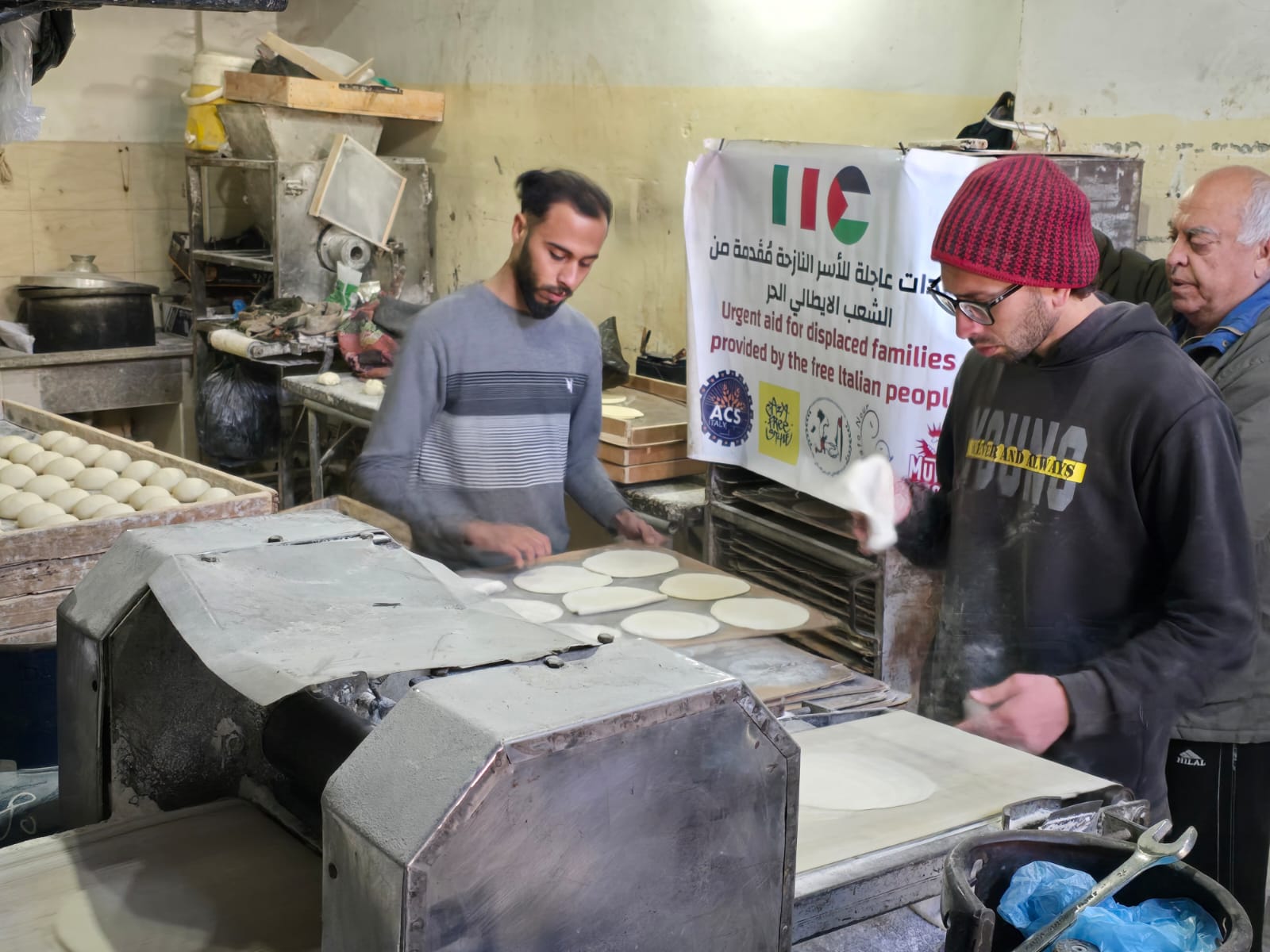 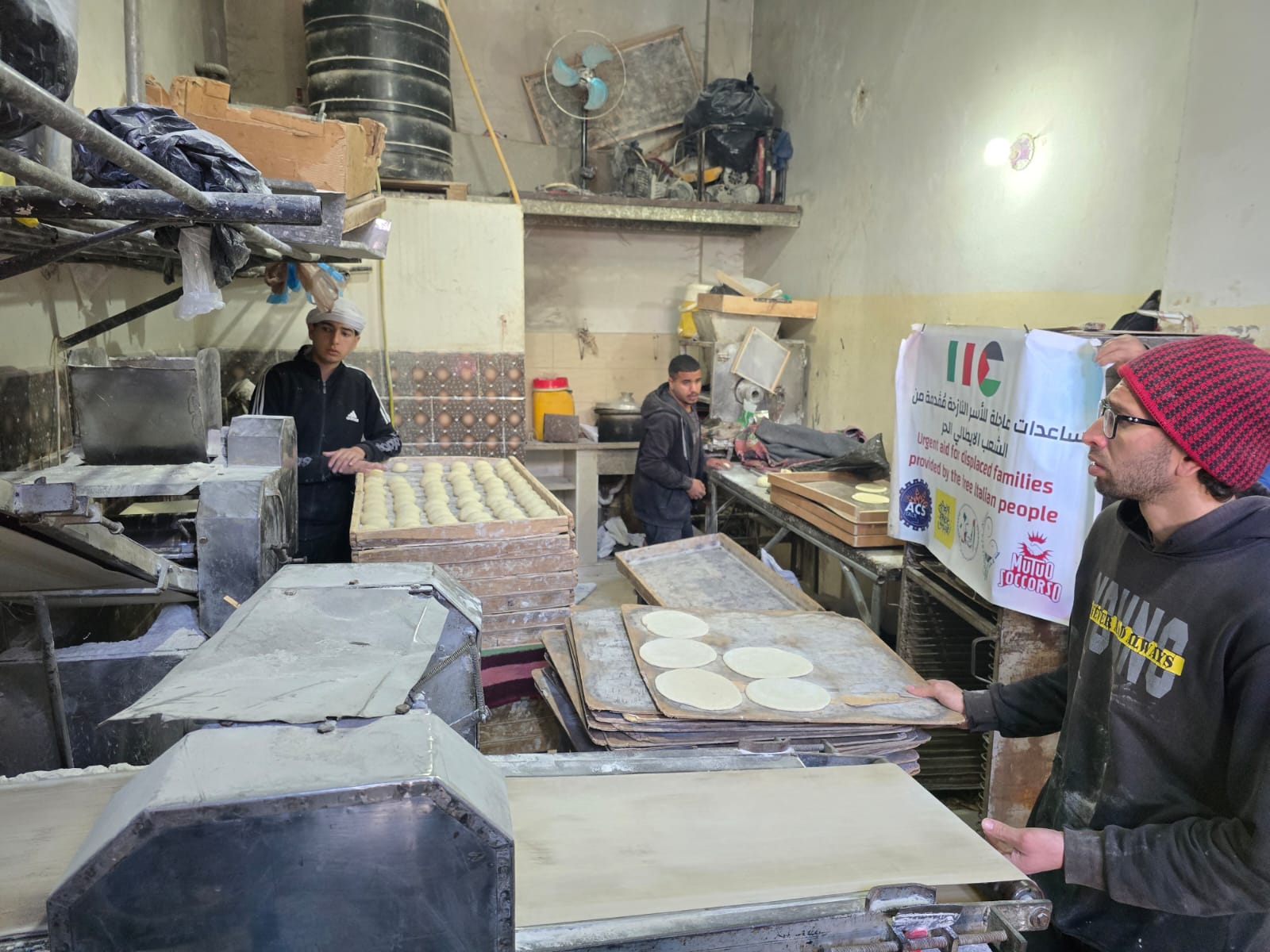 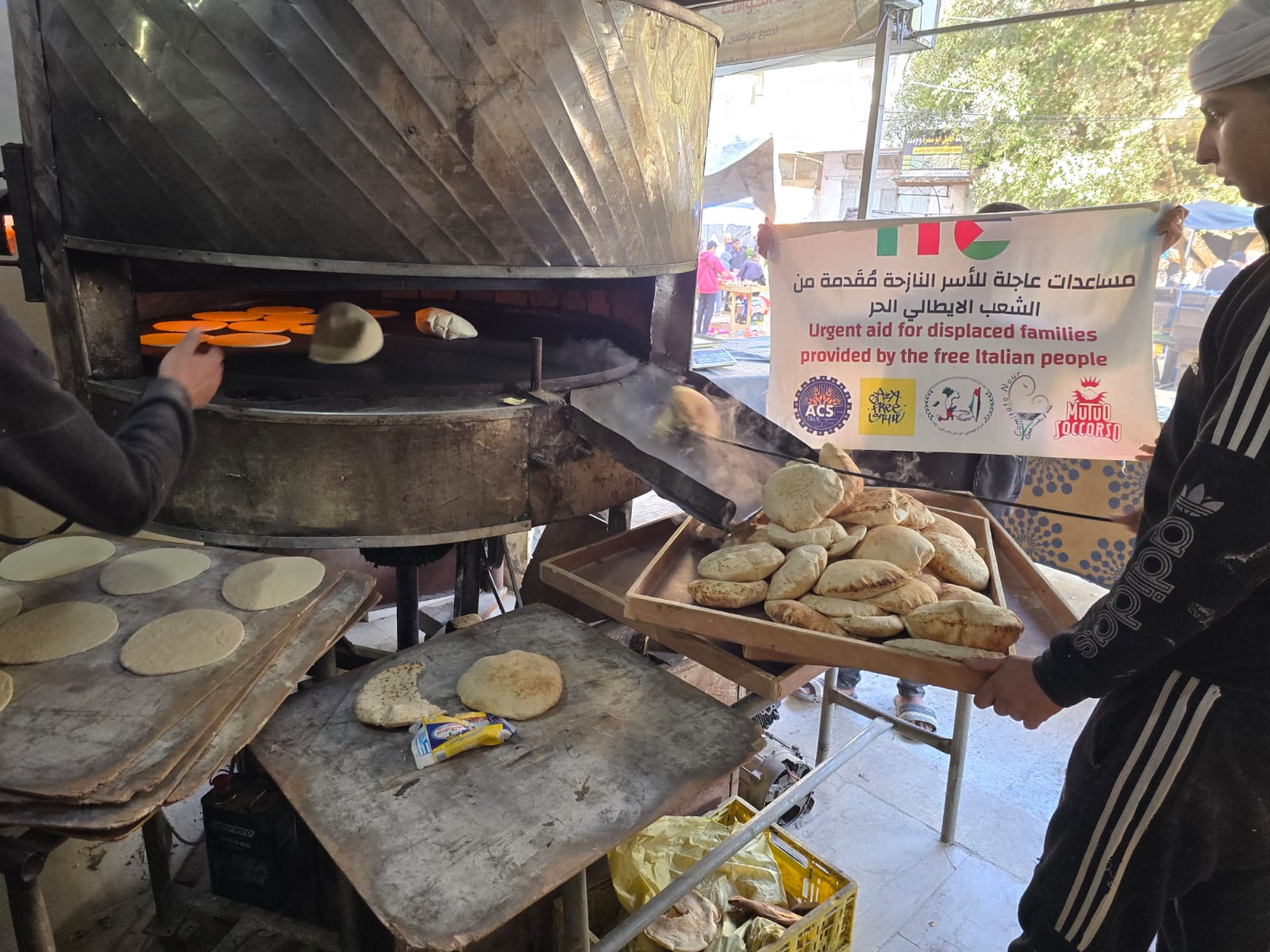 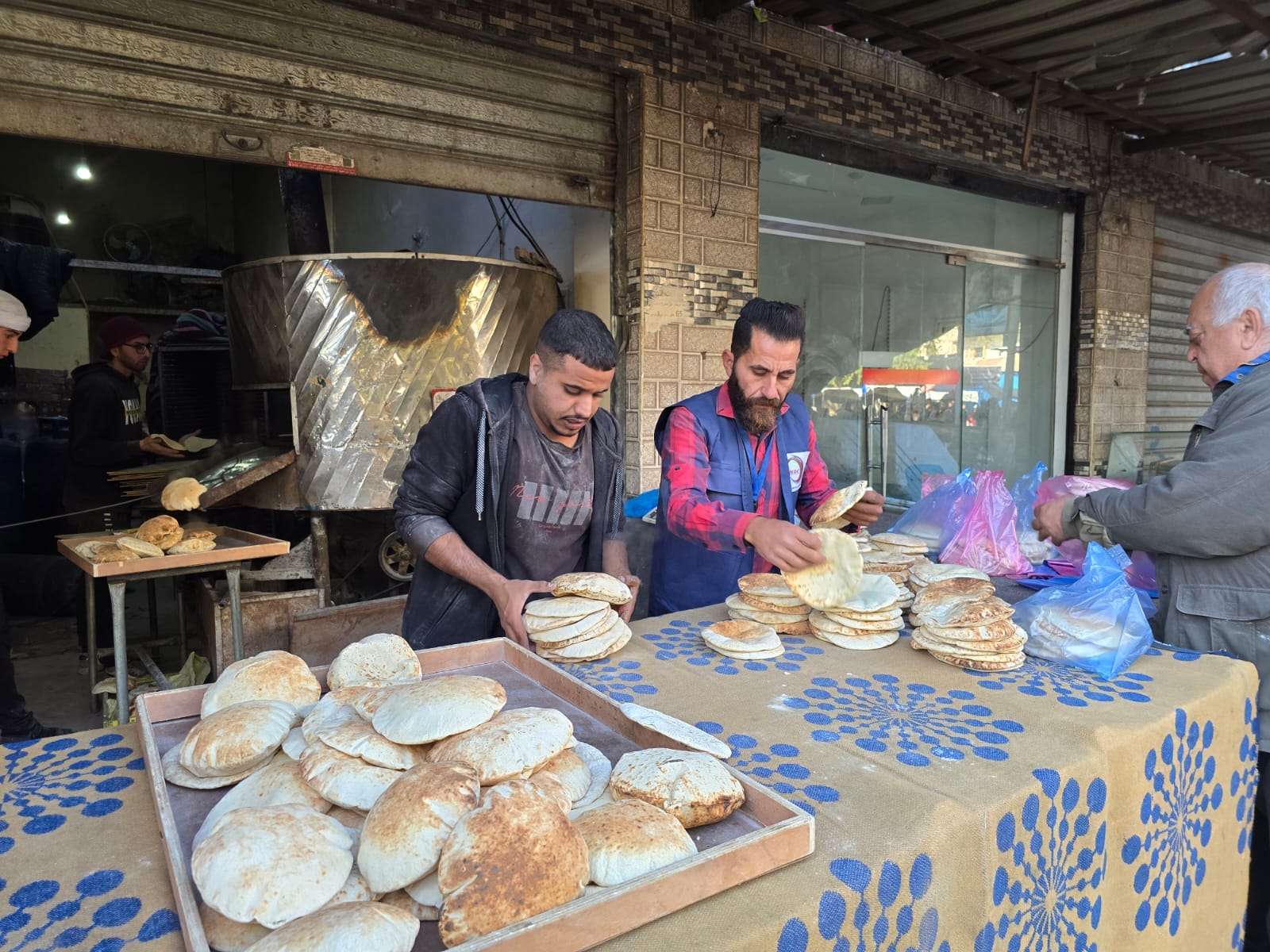 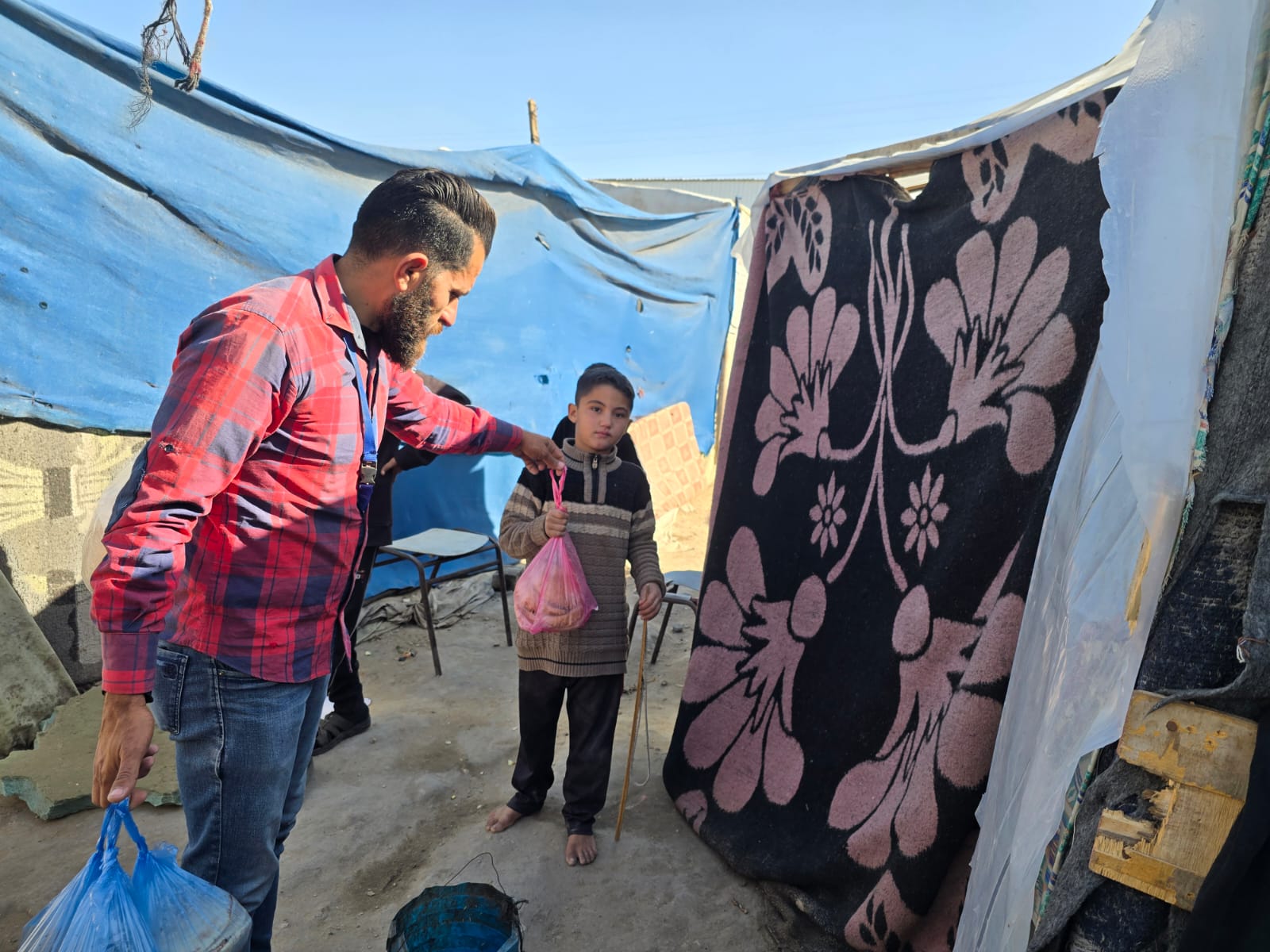 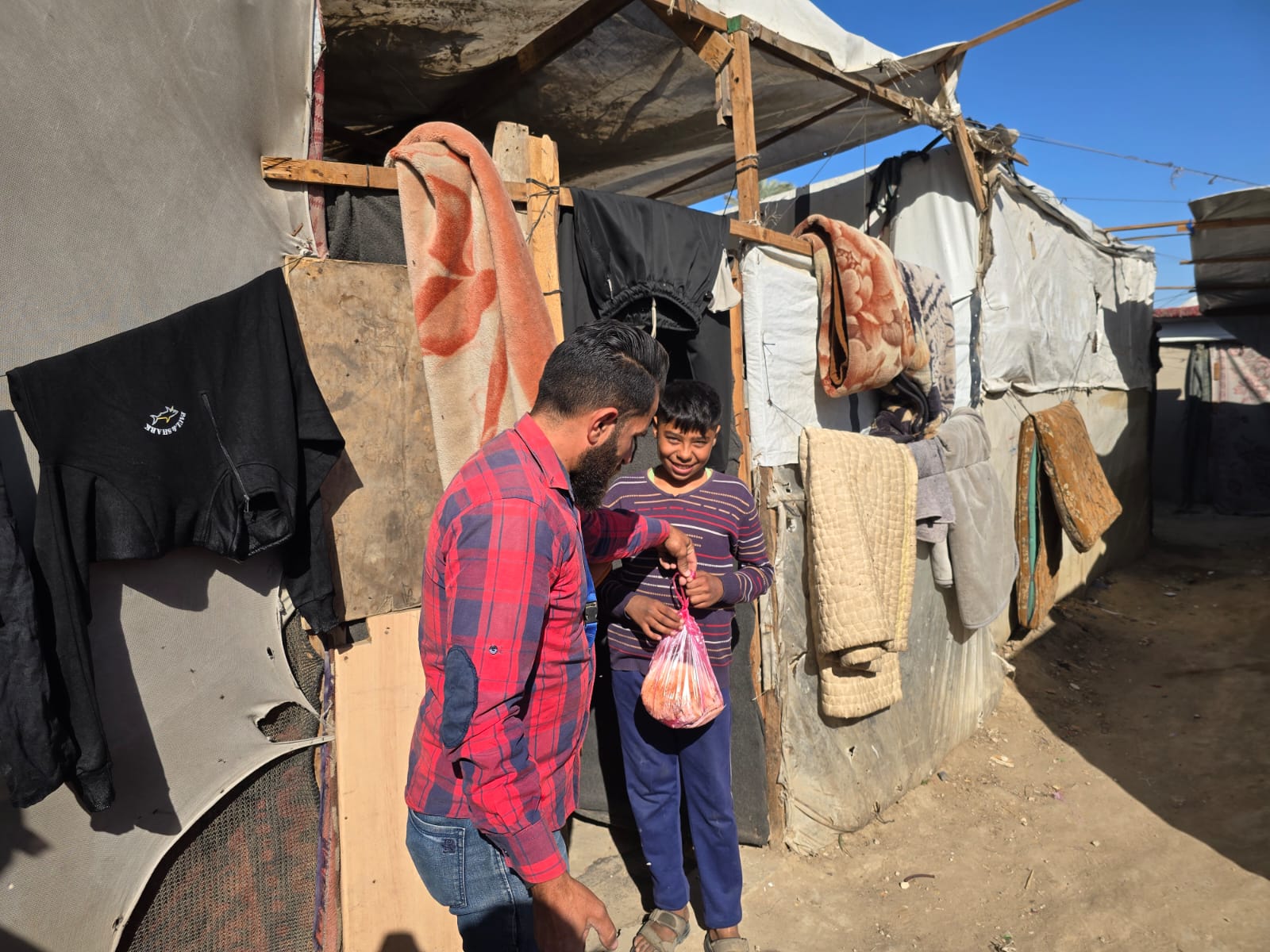 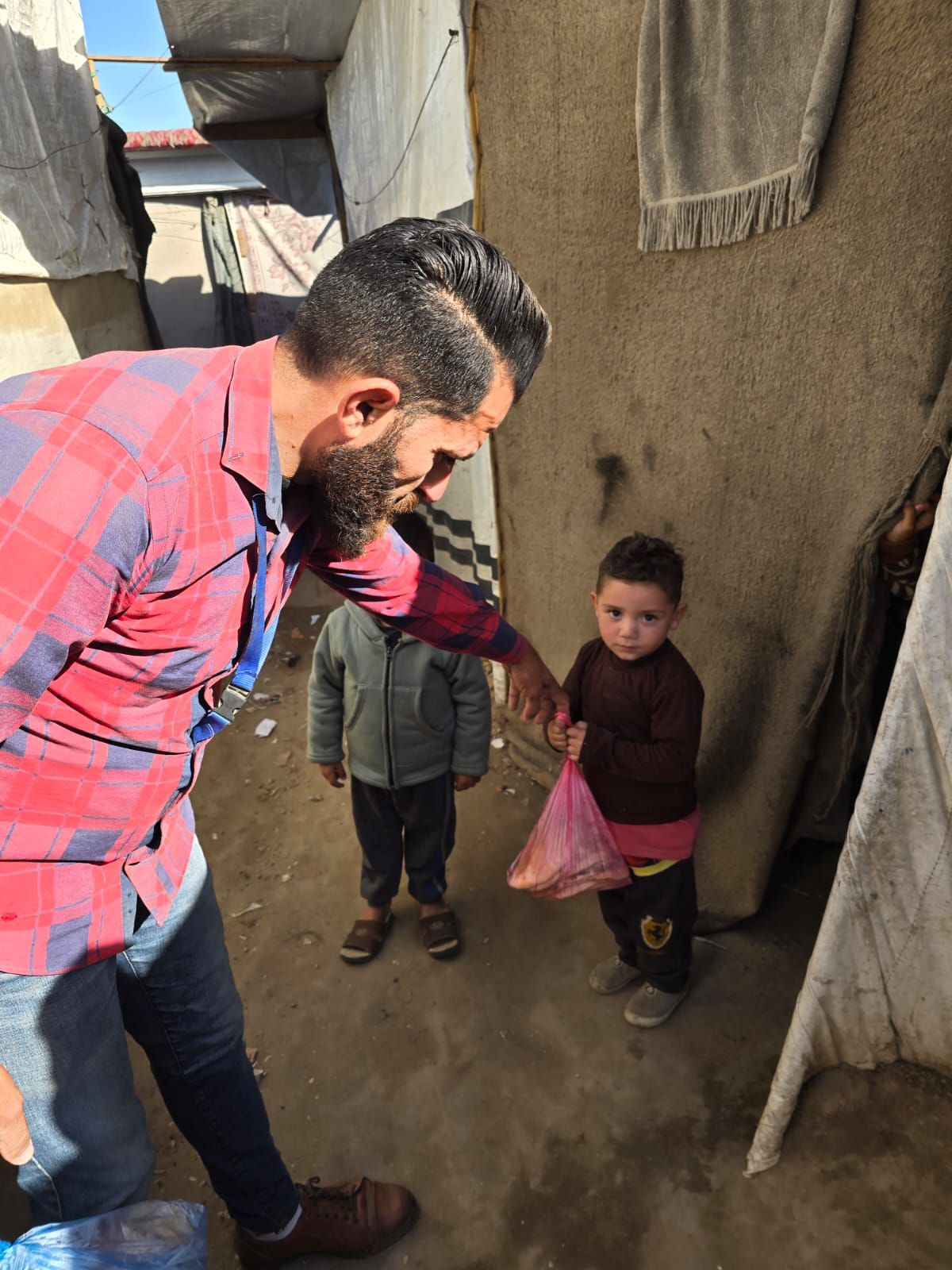 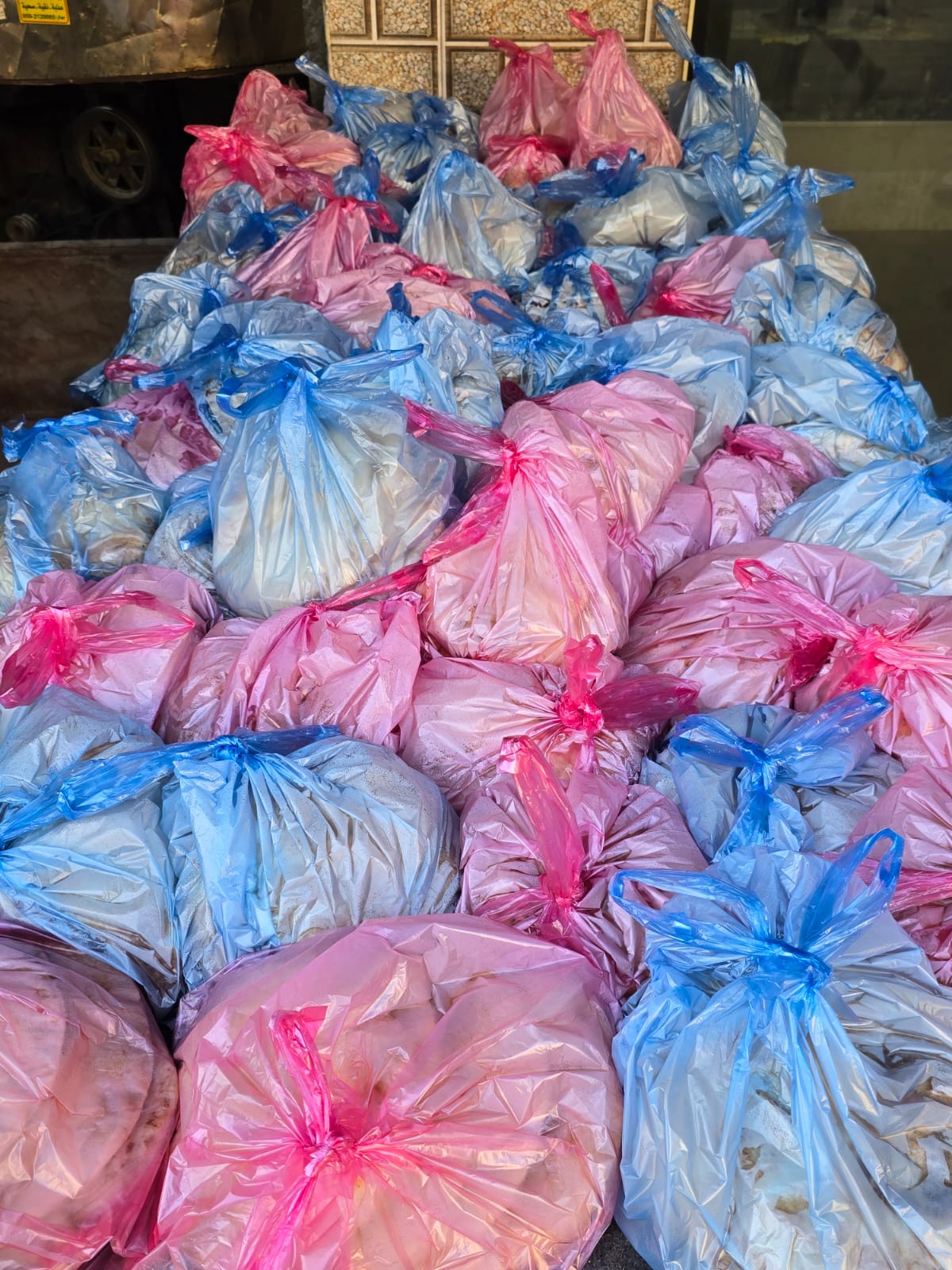 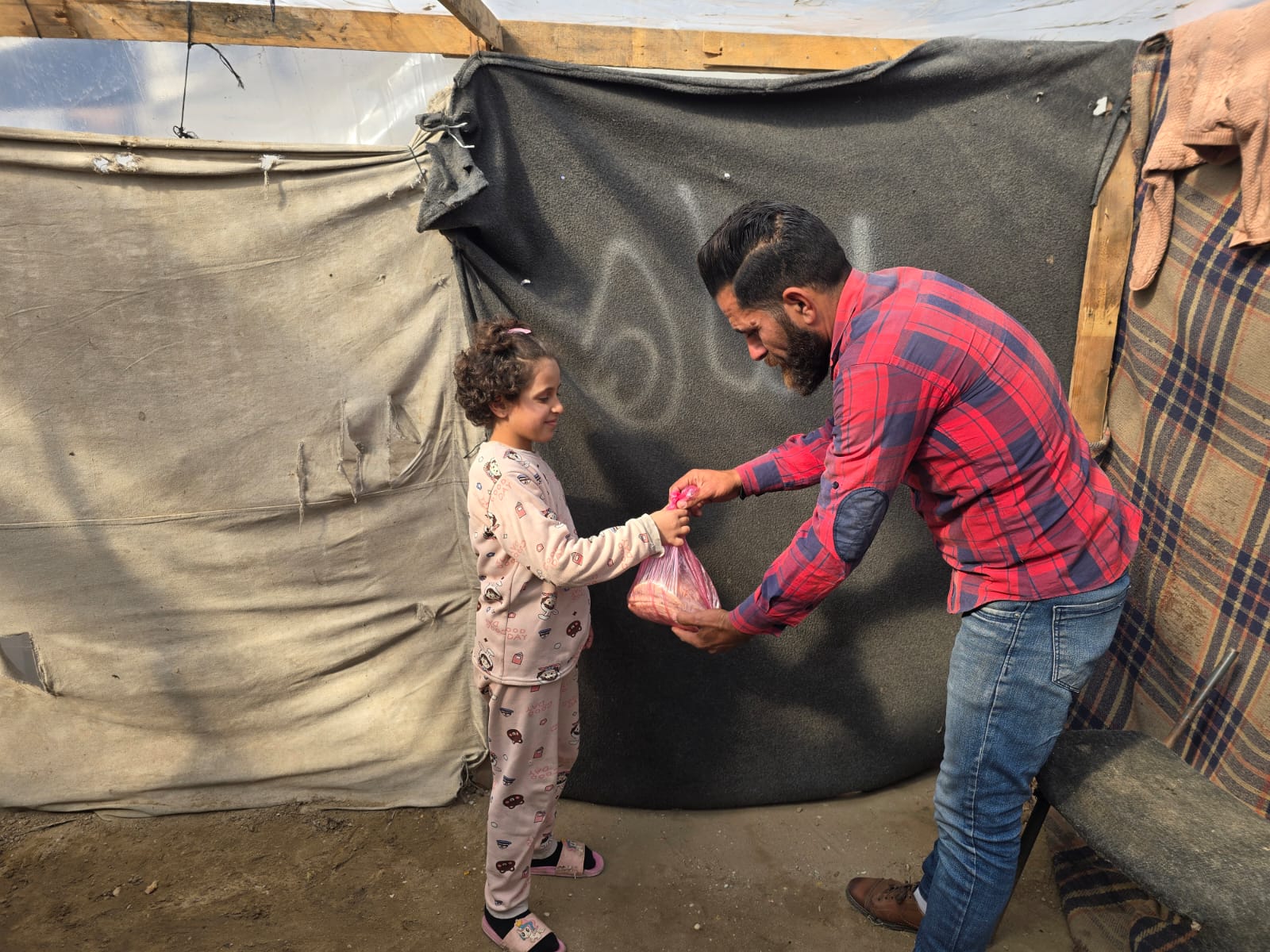 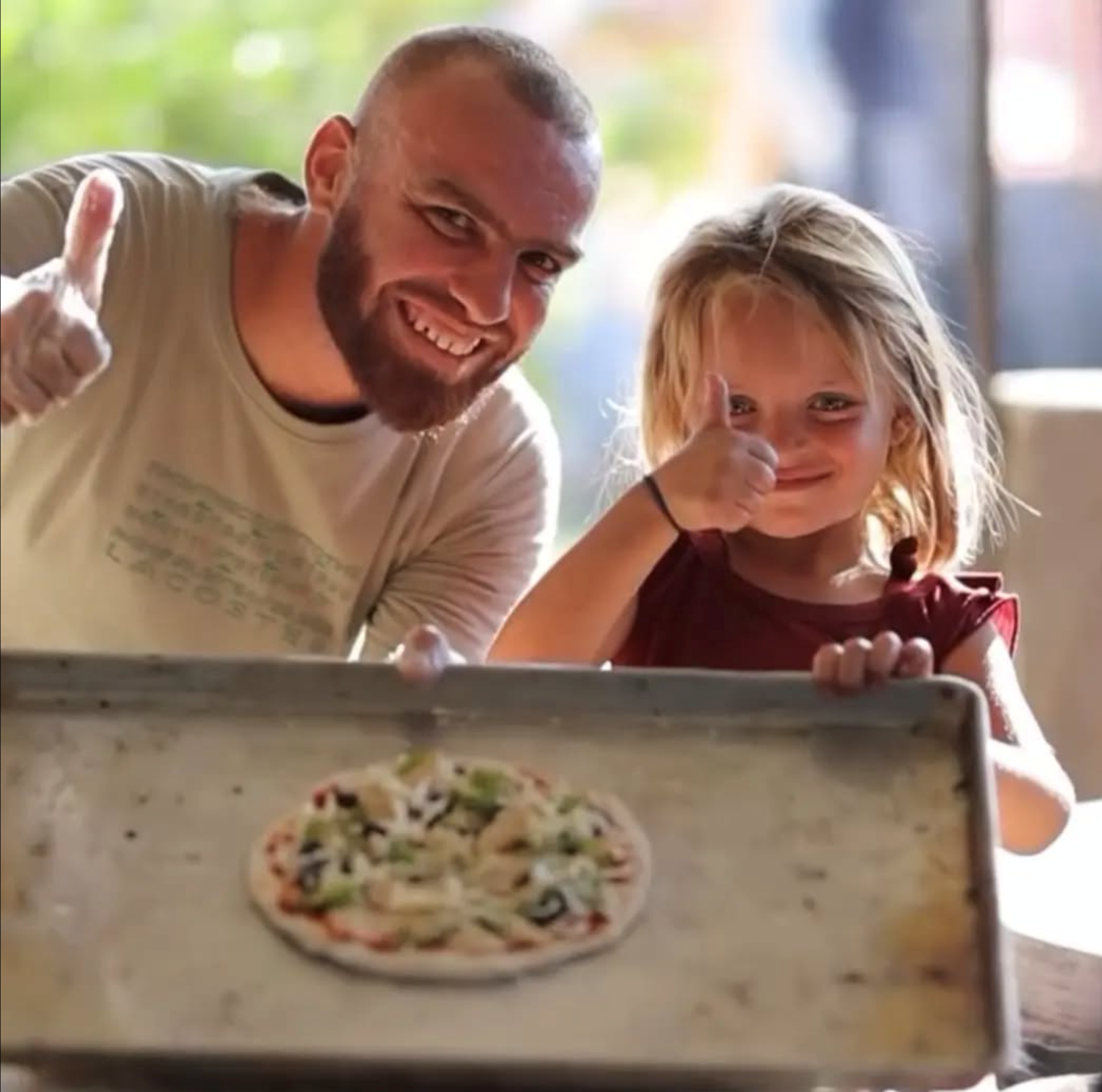 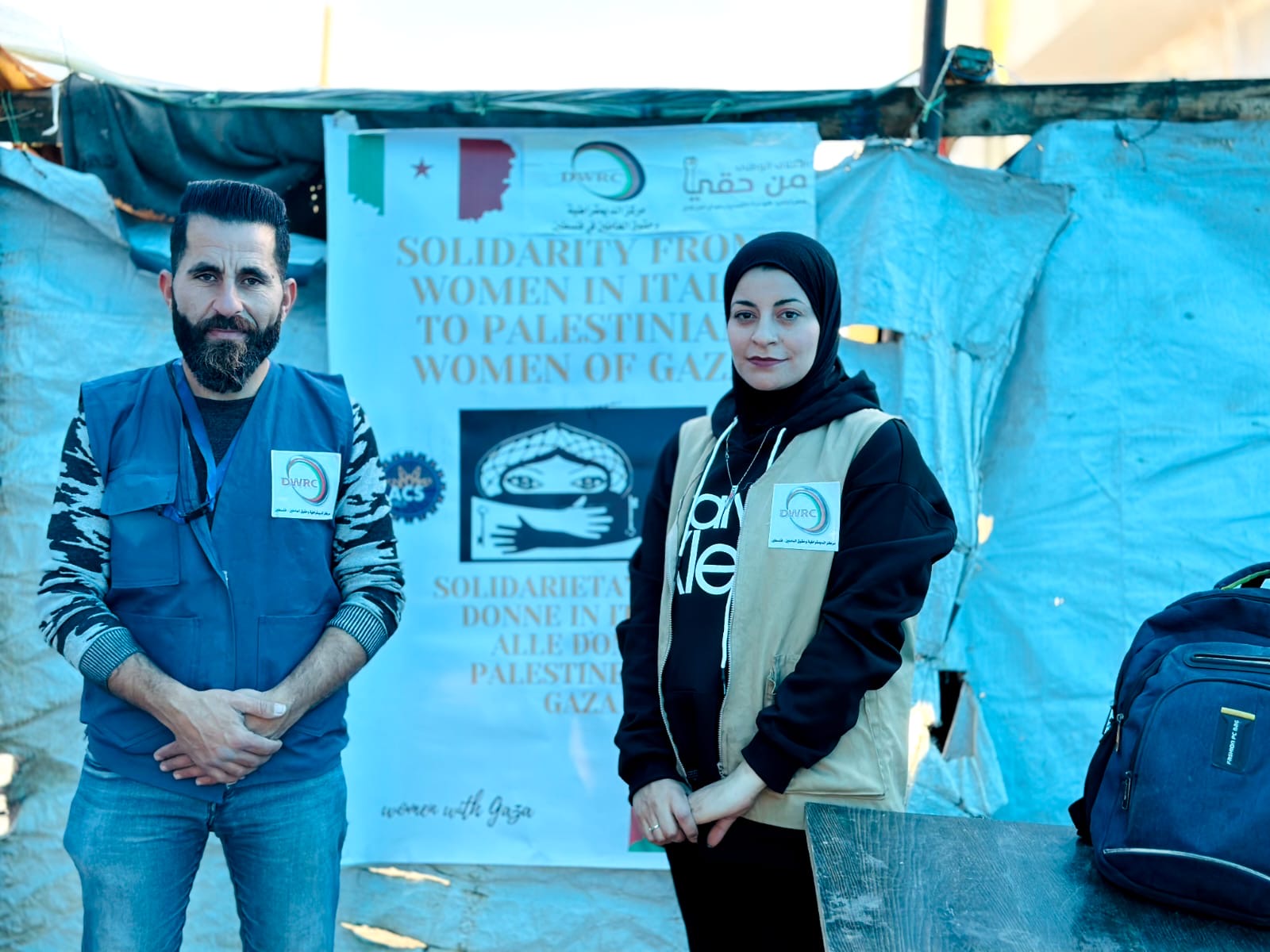 Distribuzione aiuti
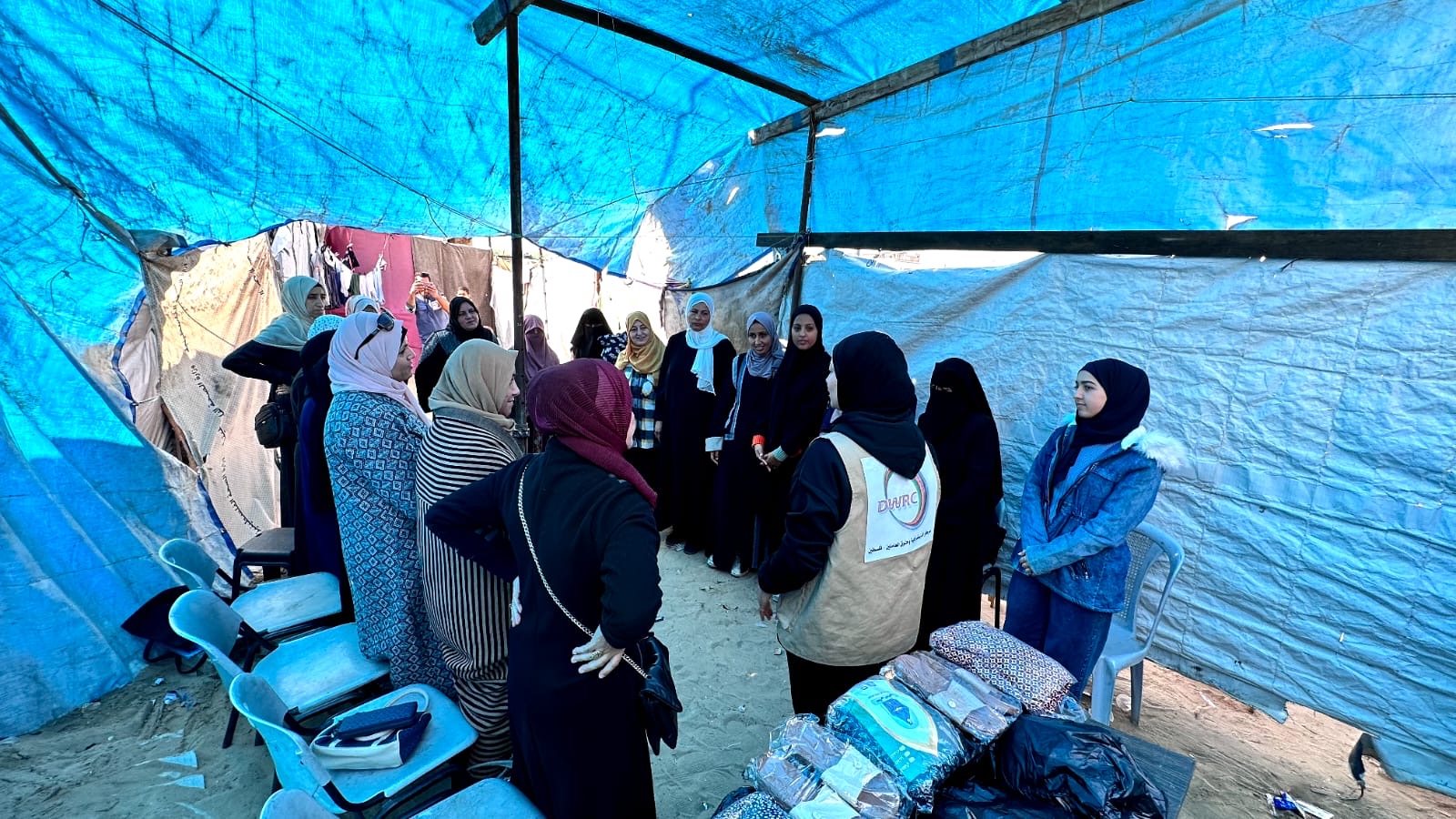 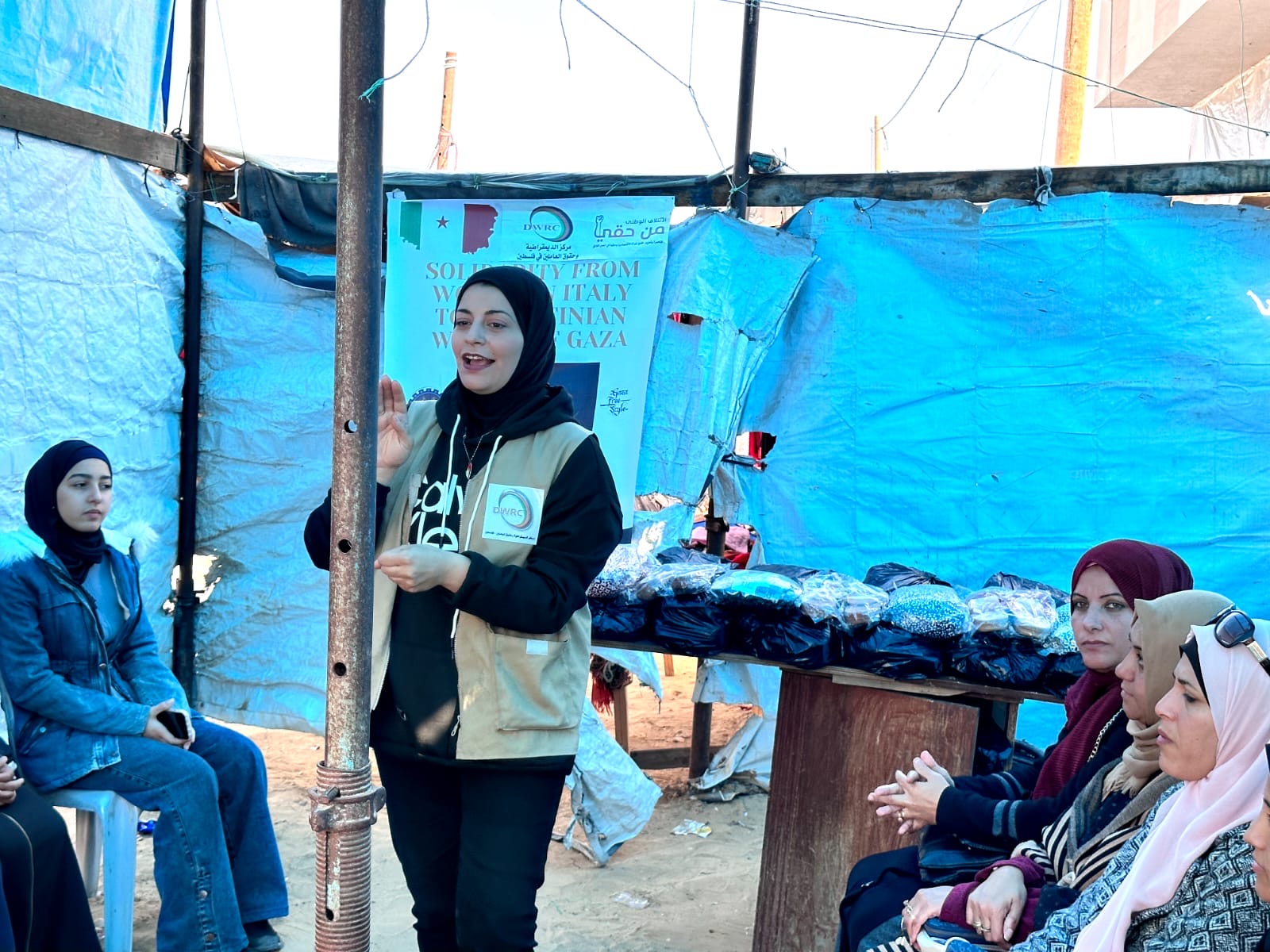 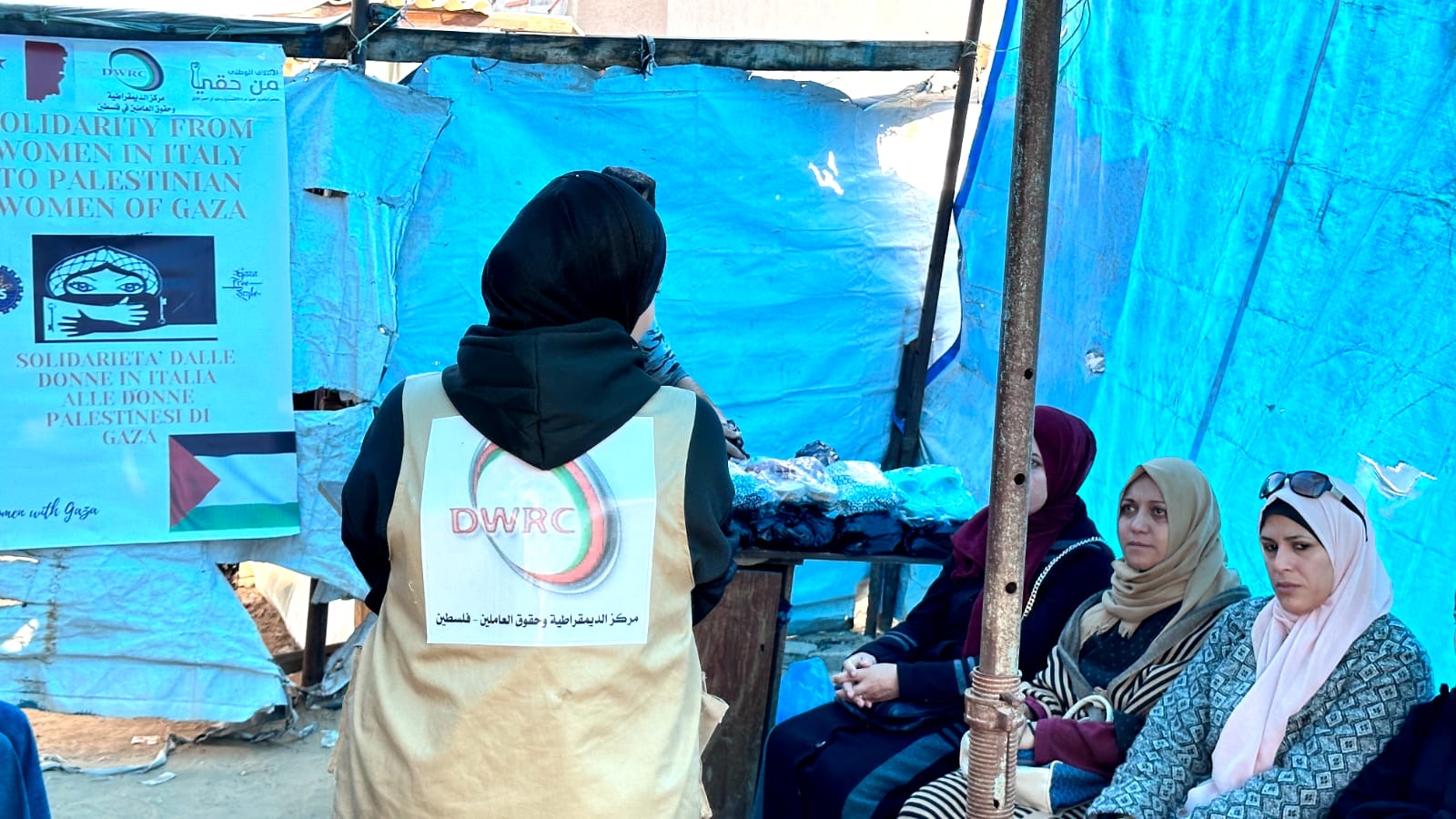 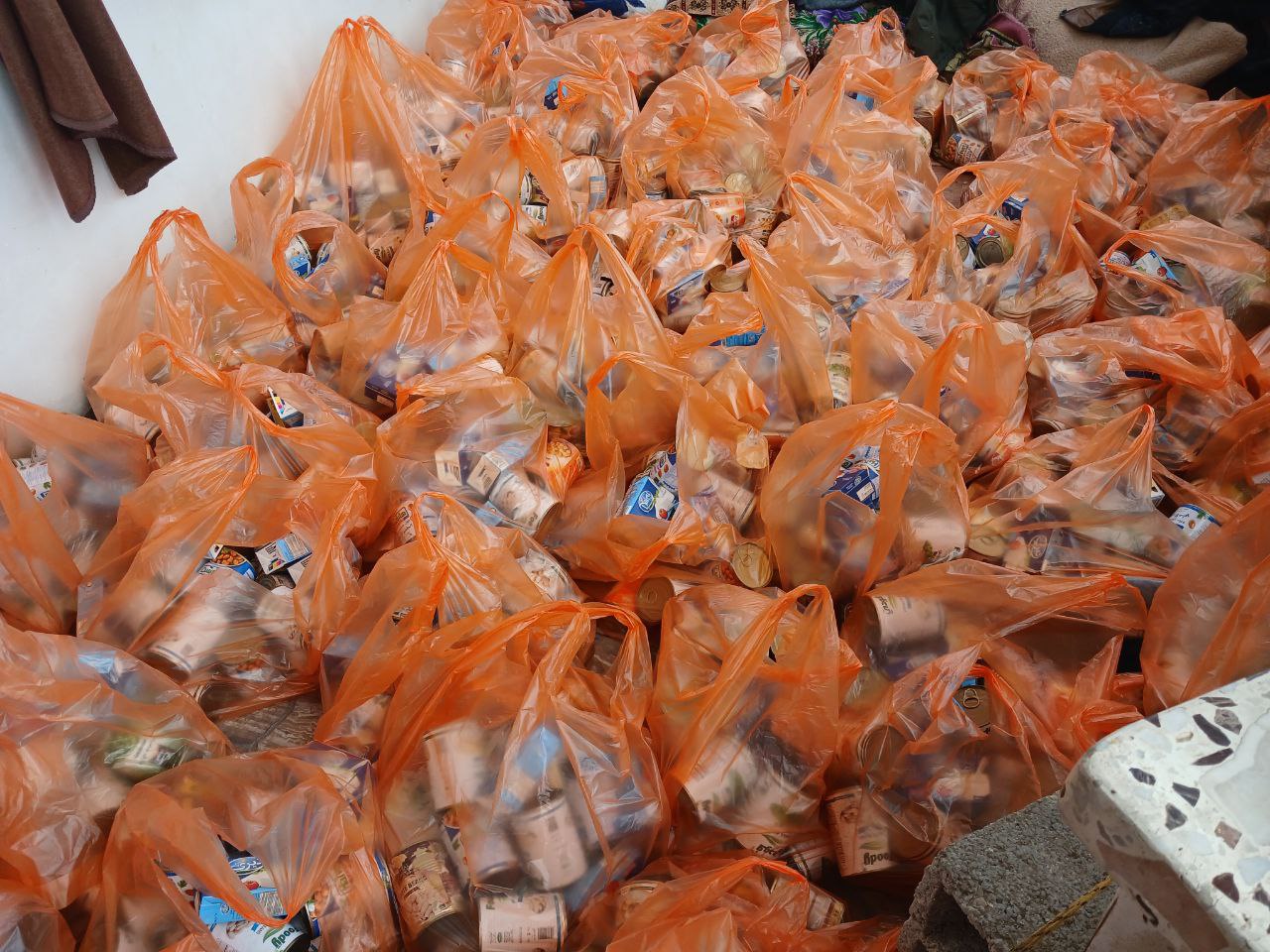 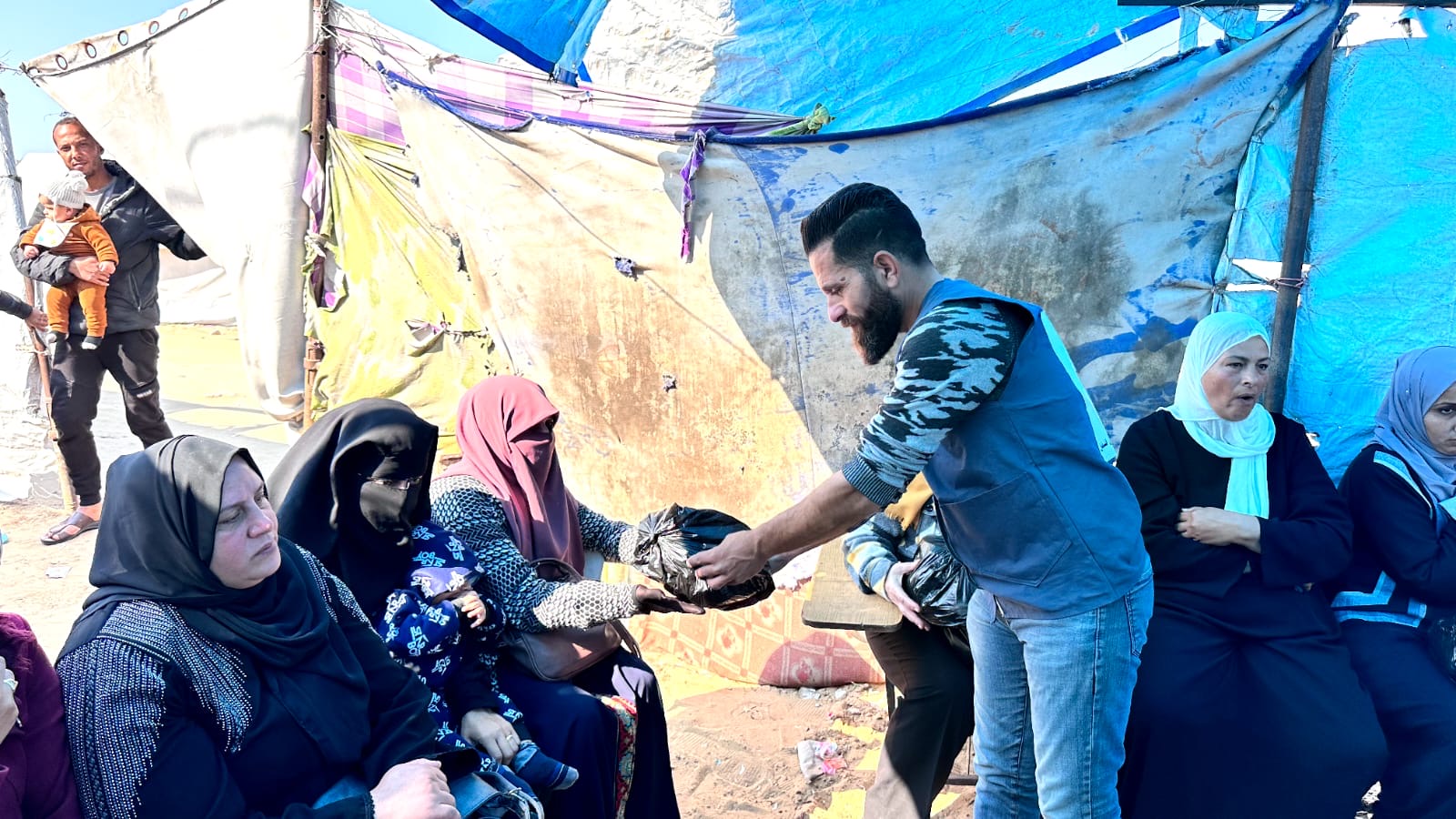 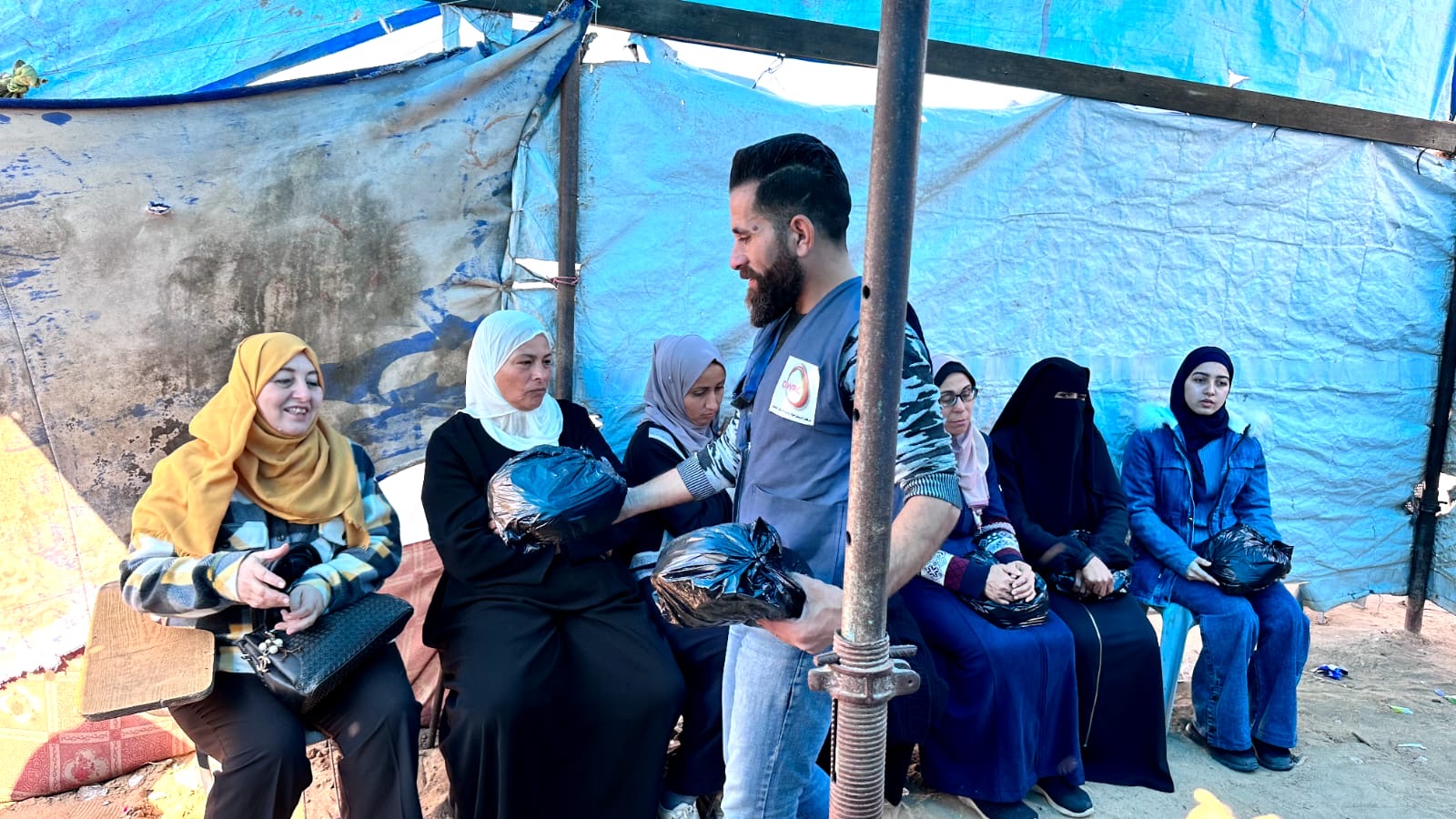 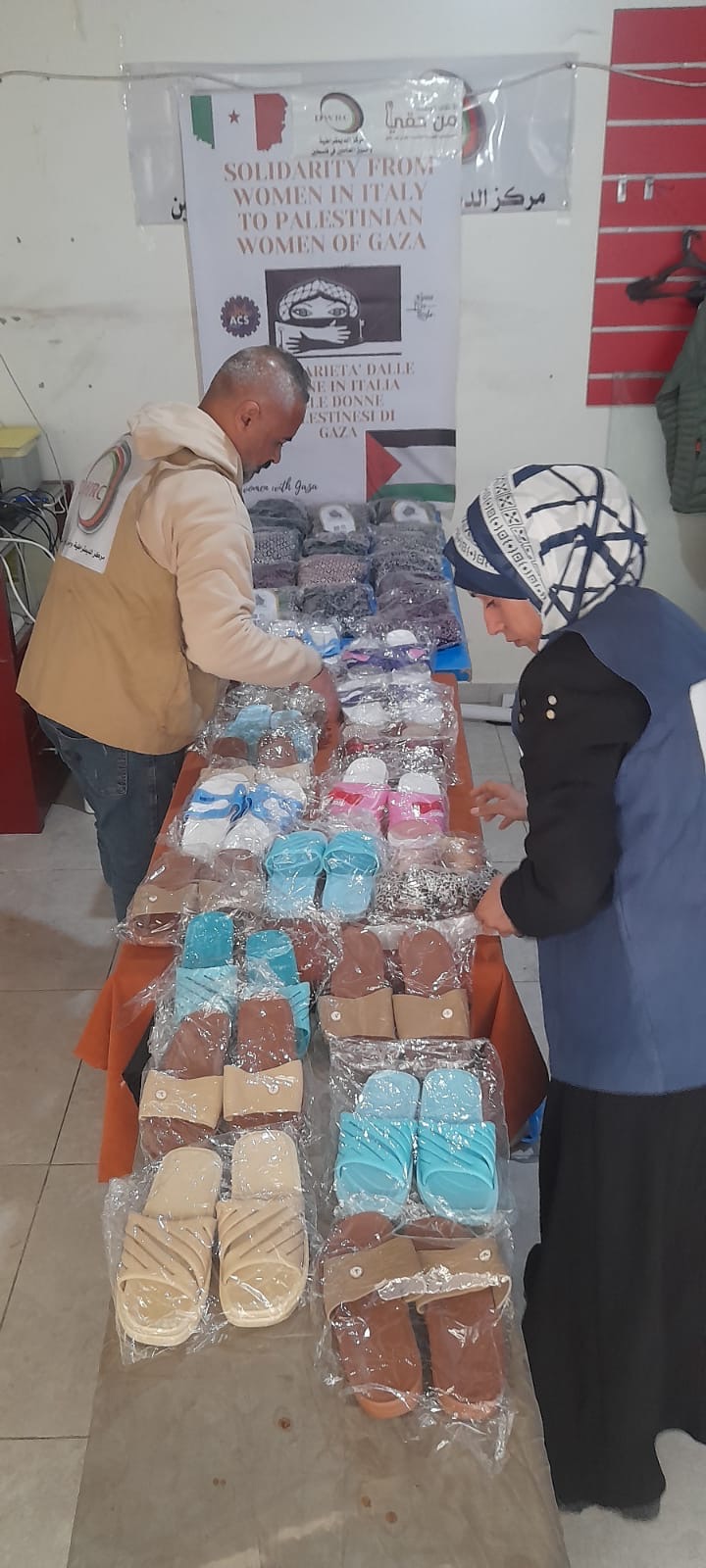 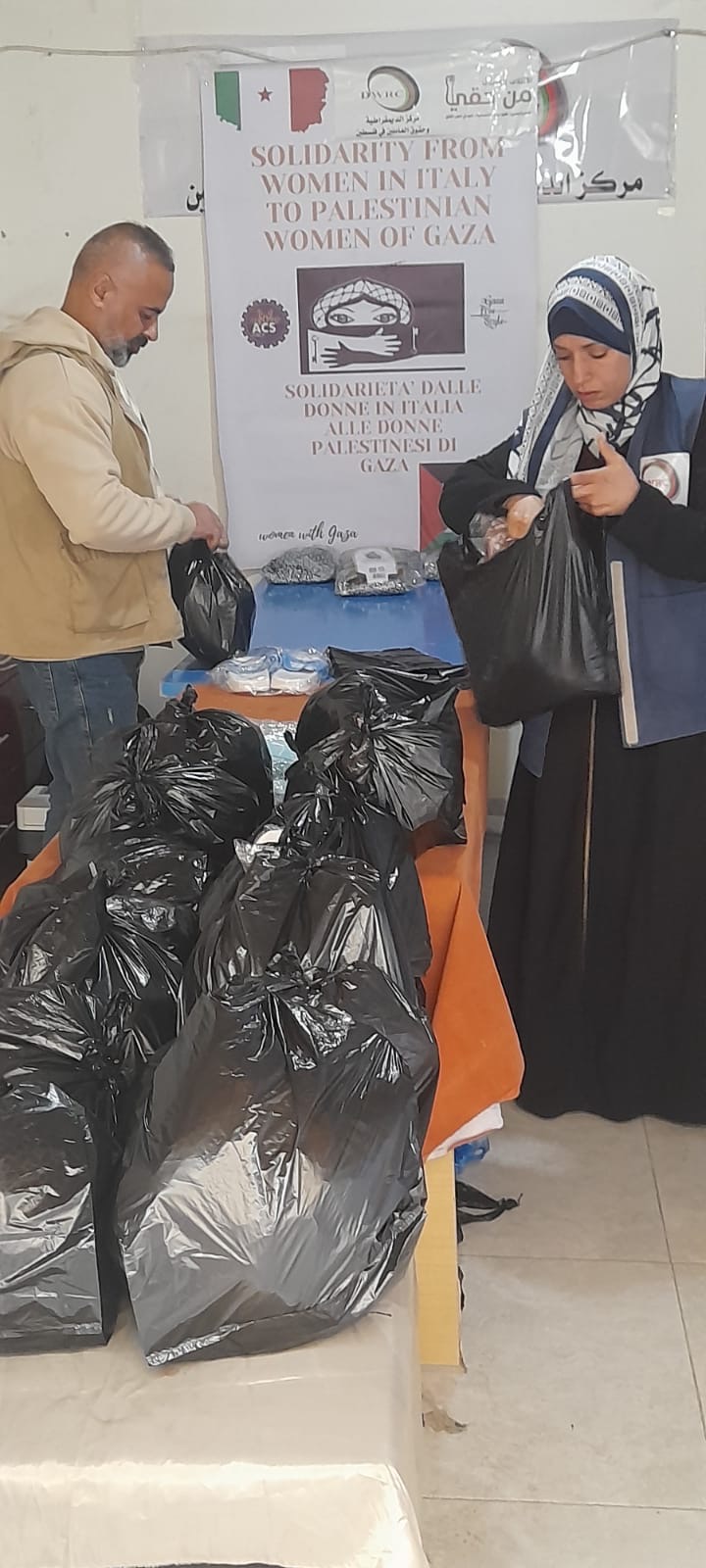 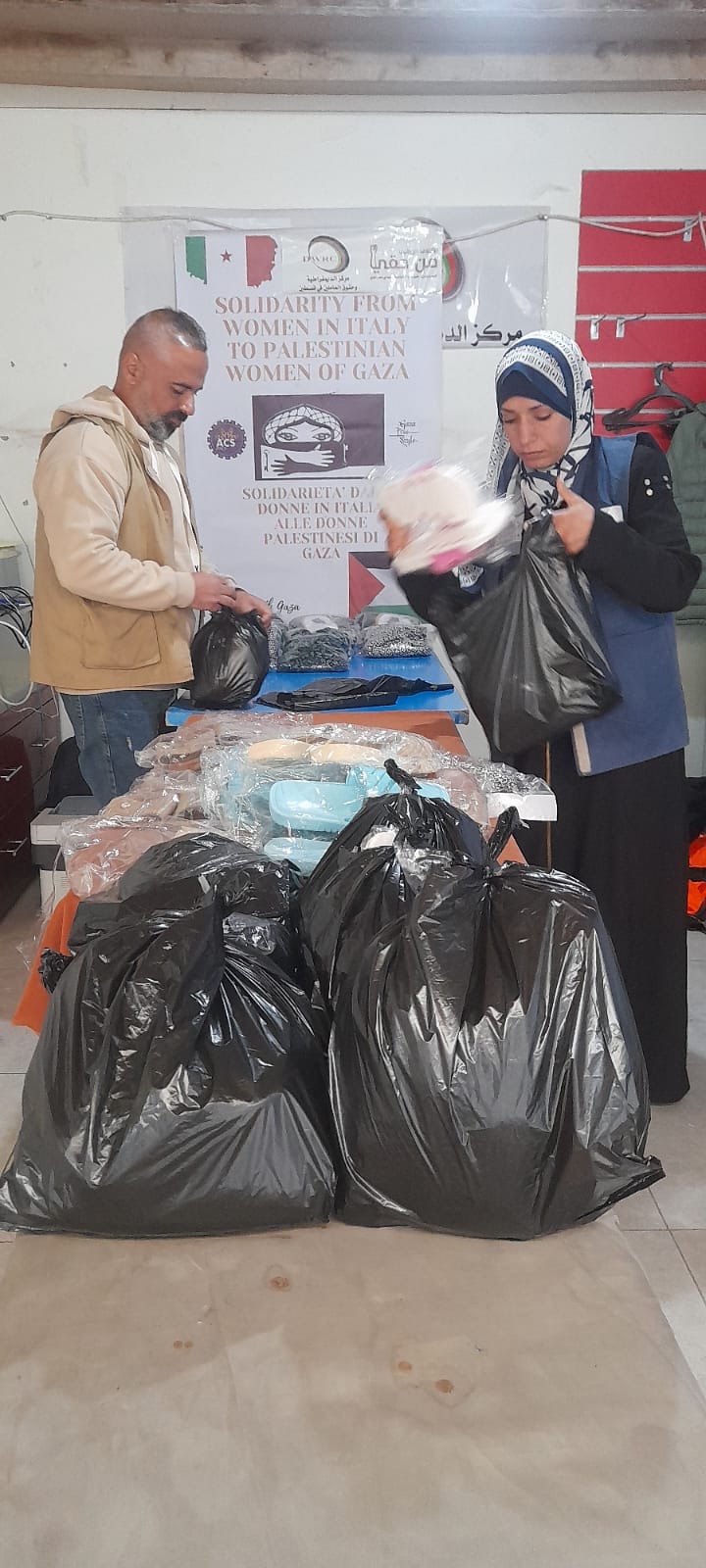 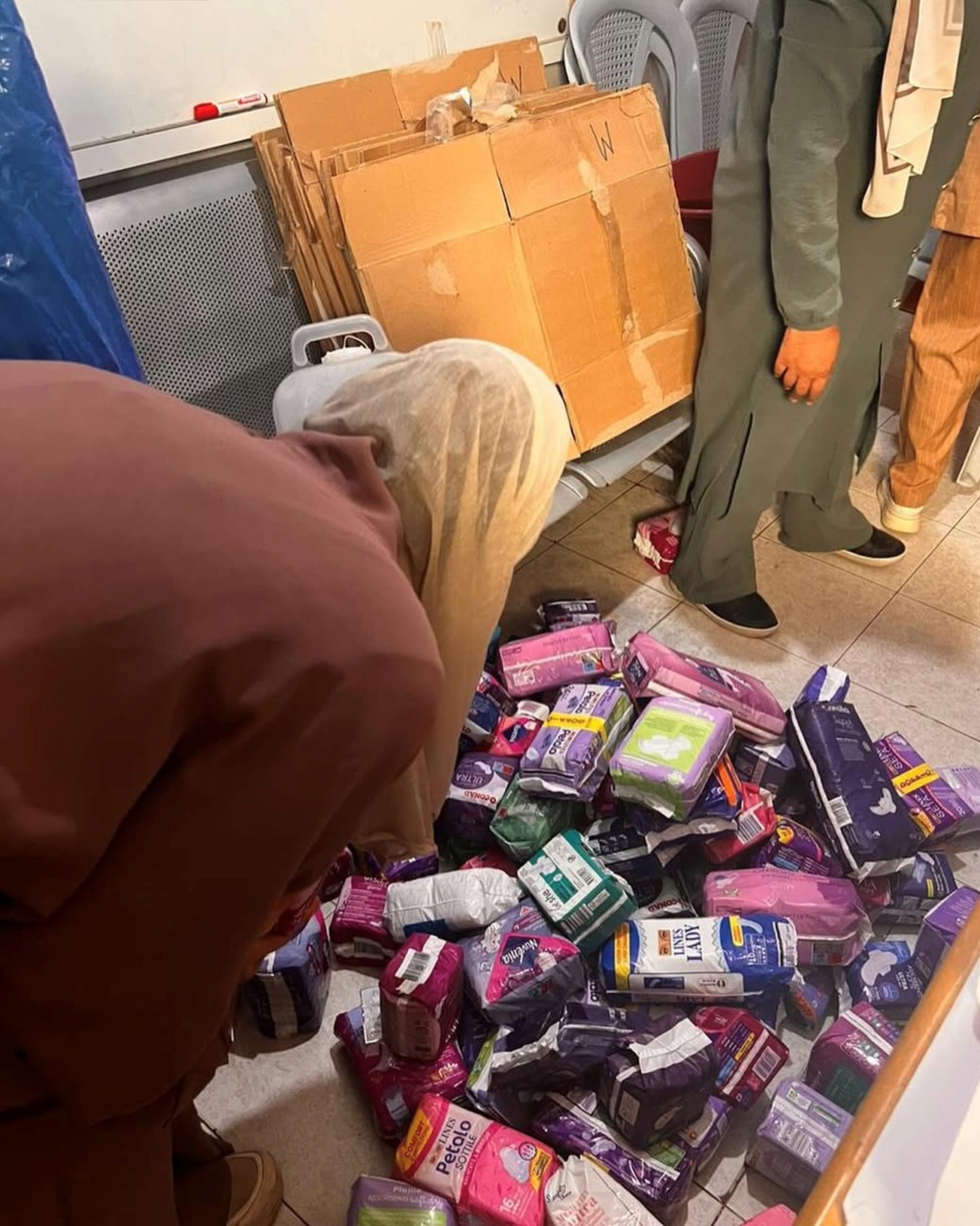 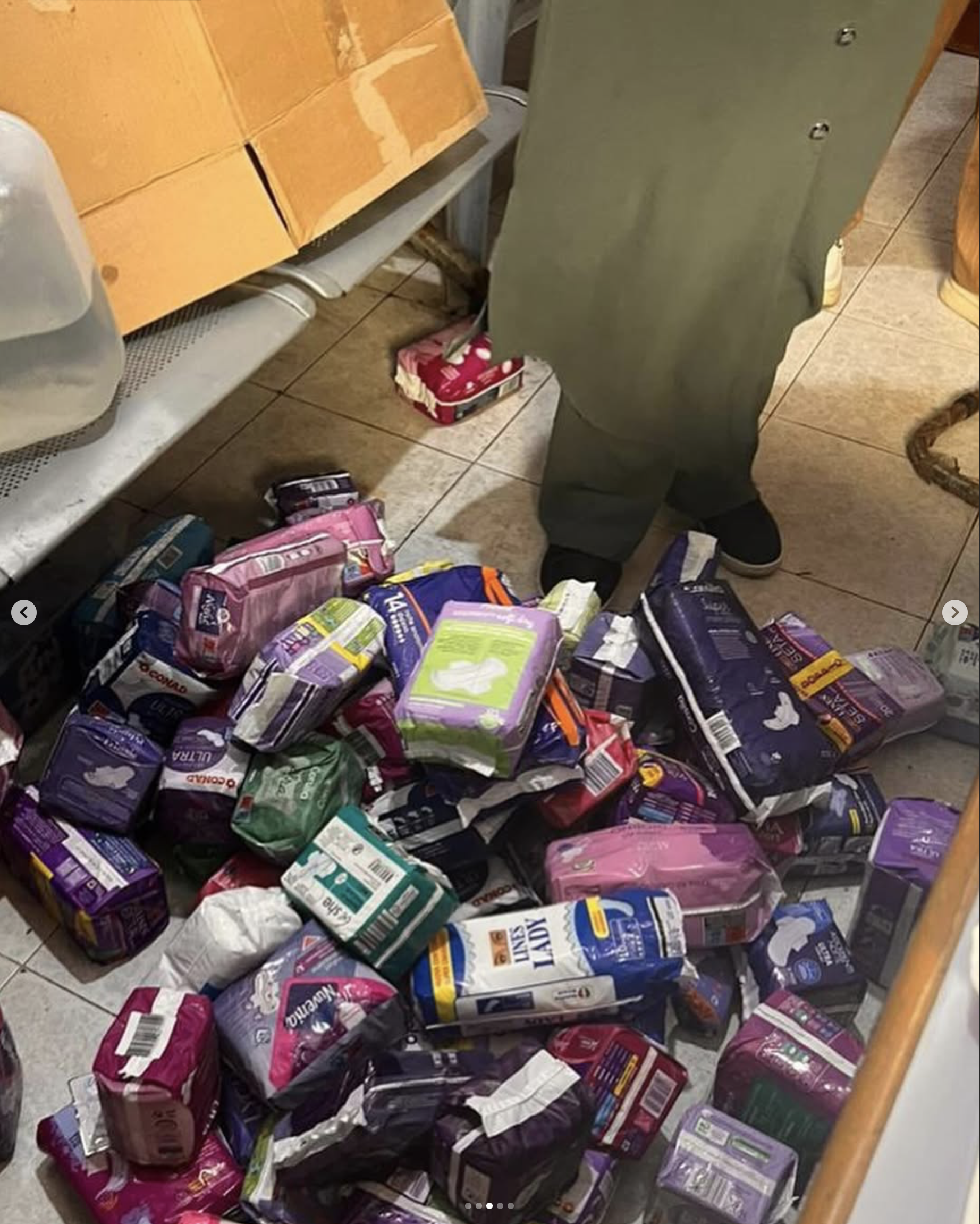 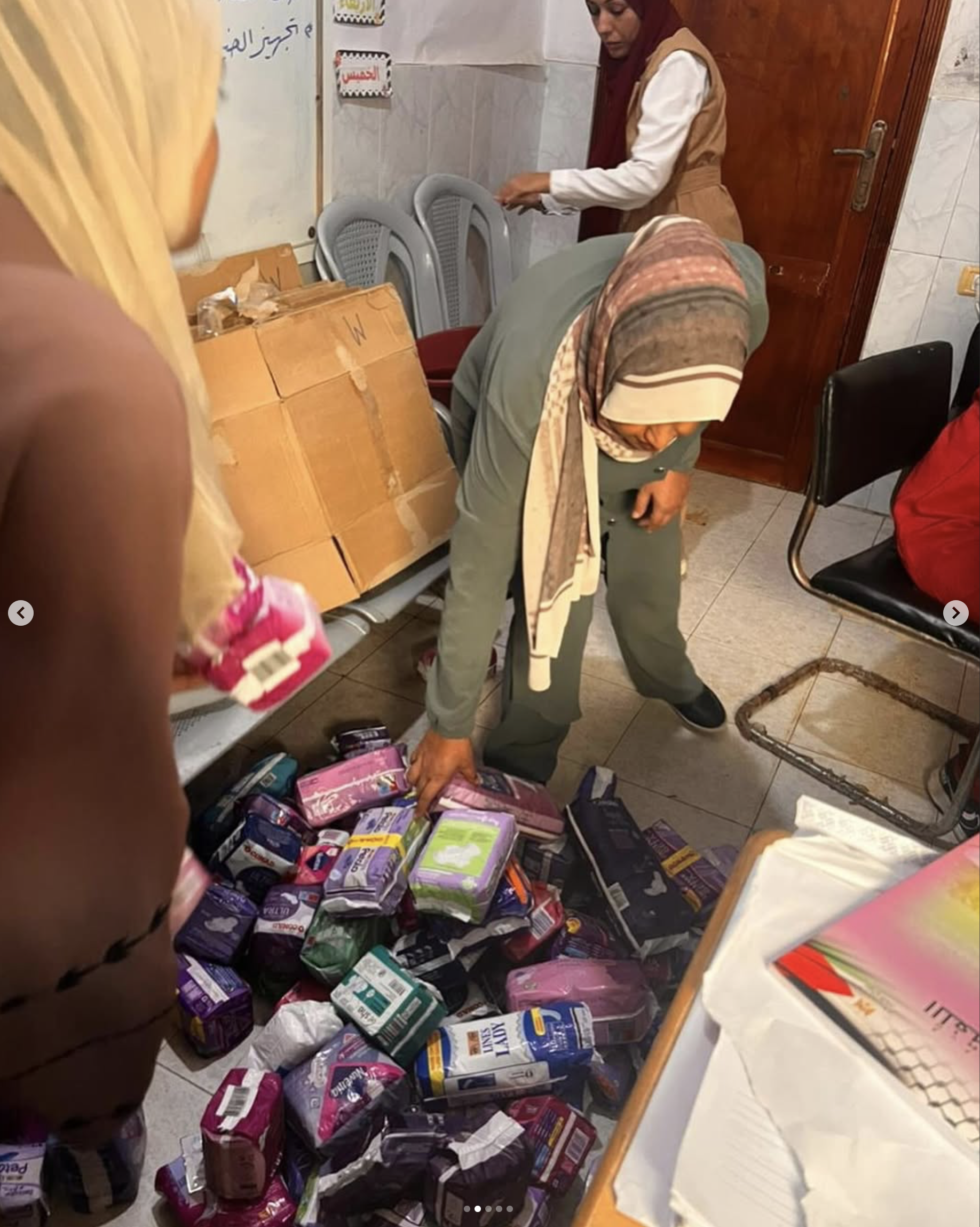 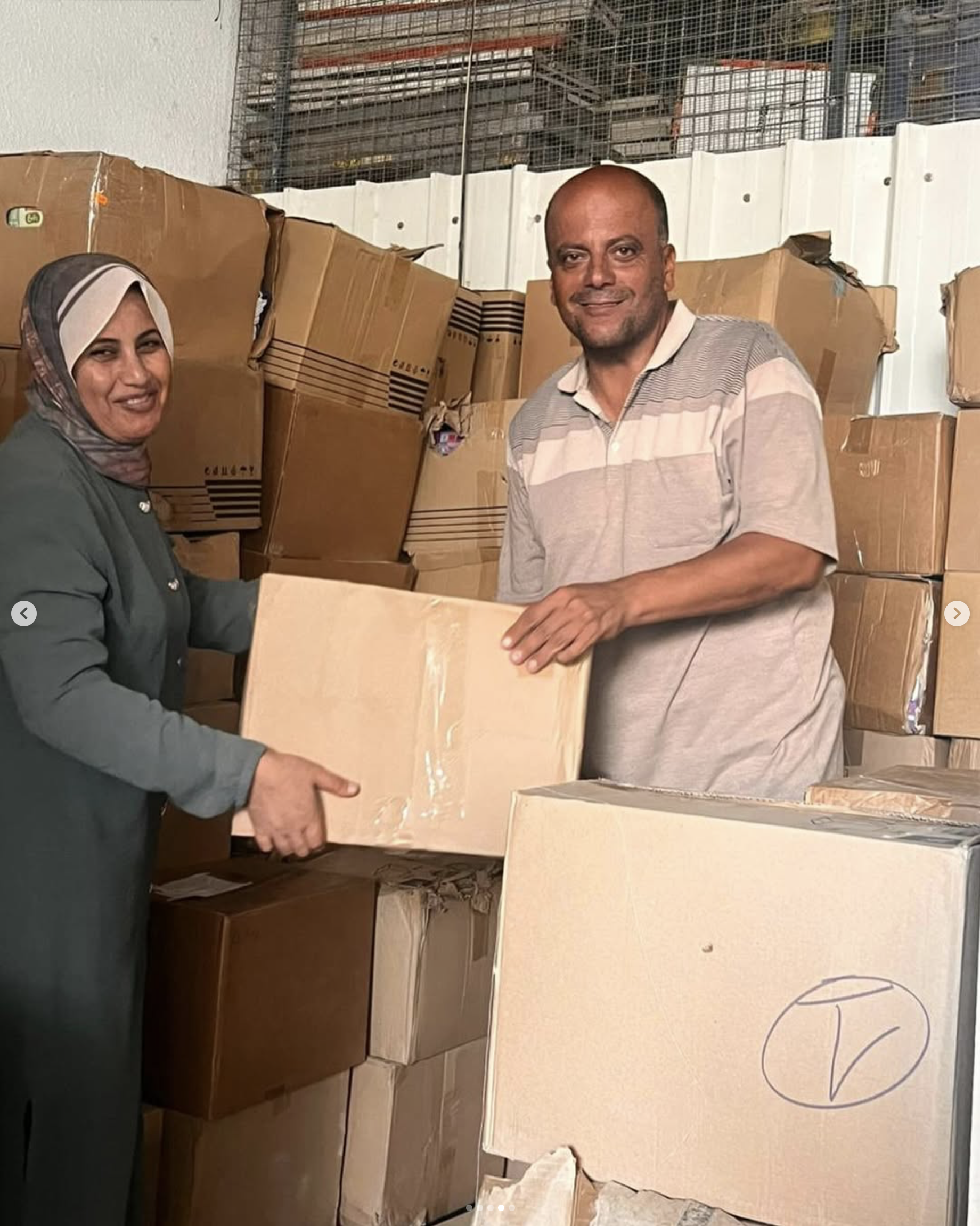 Aiuti dall’Italia
Assorbenti igienici femminili
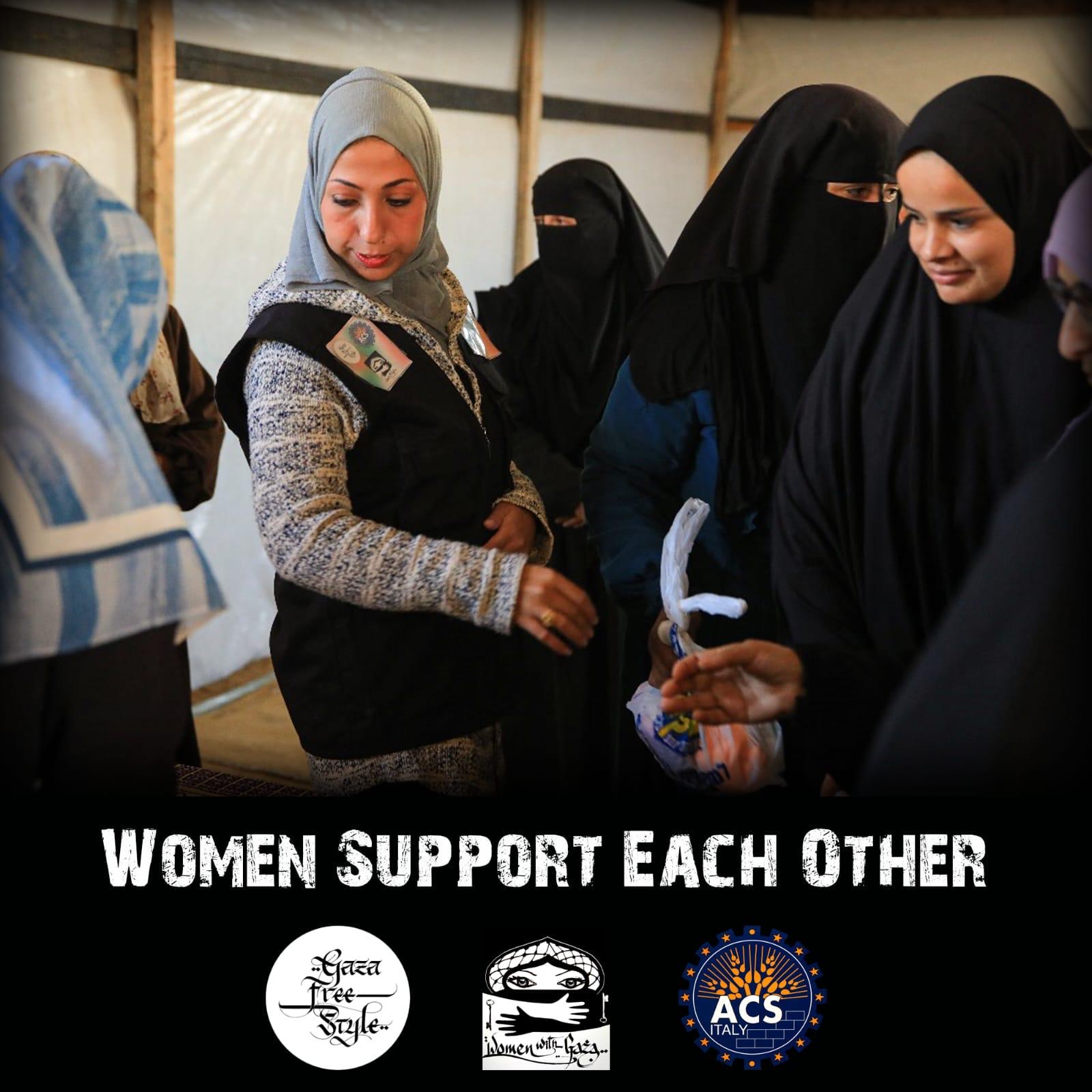 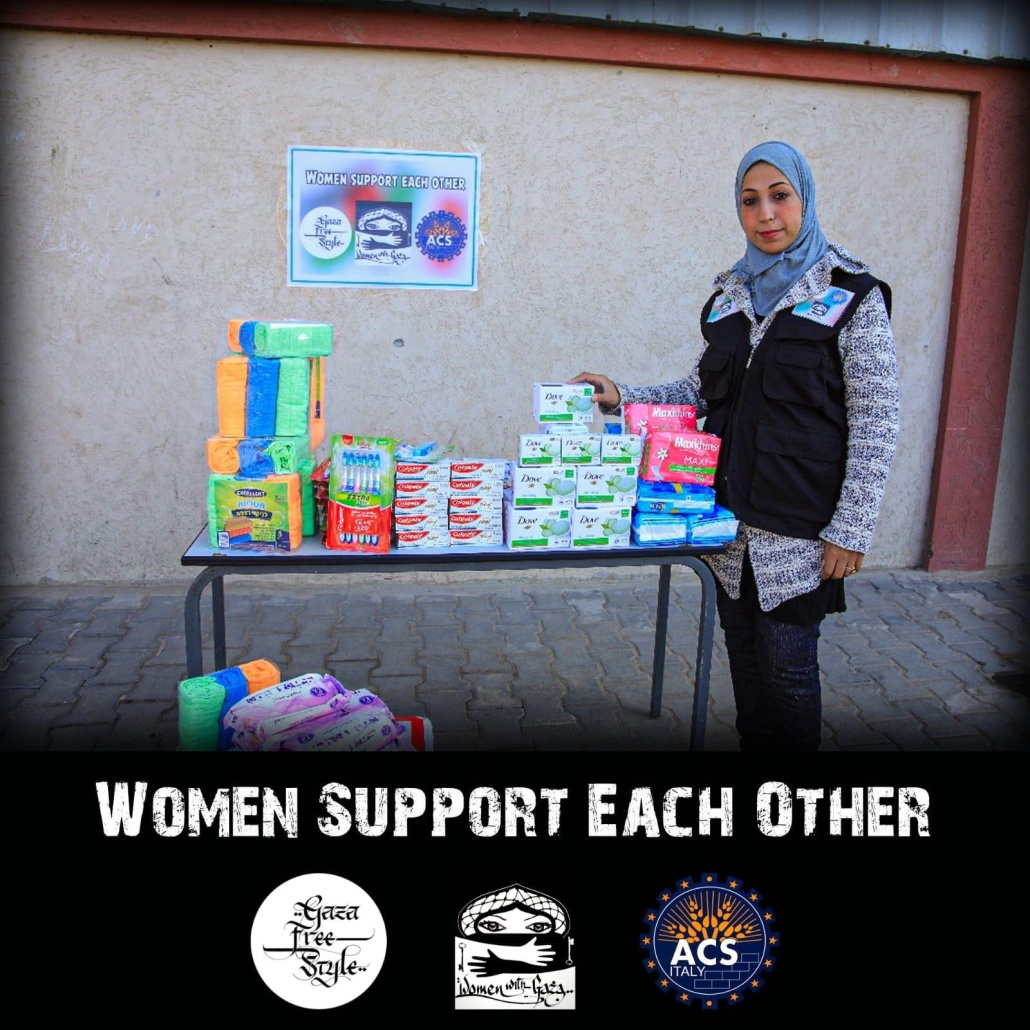 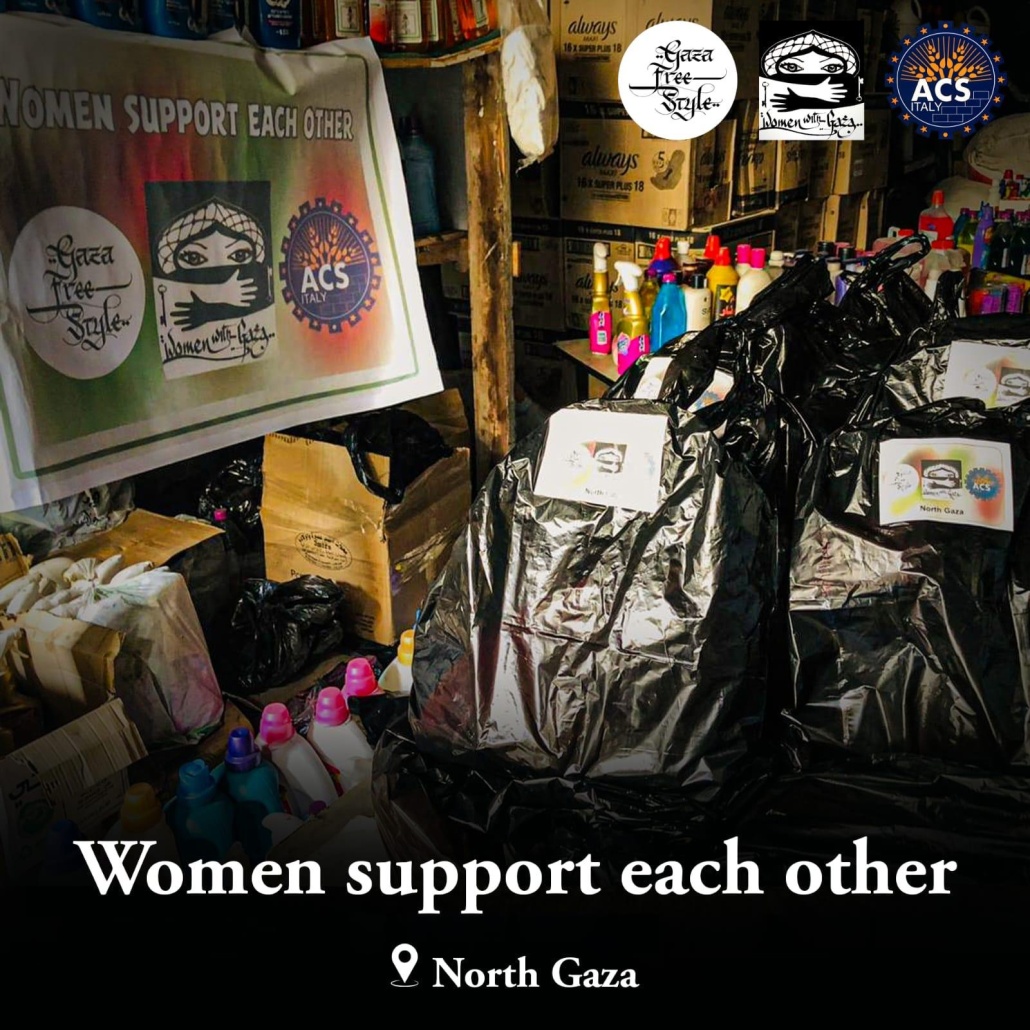 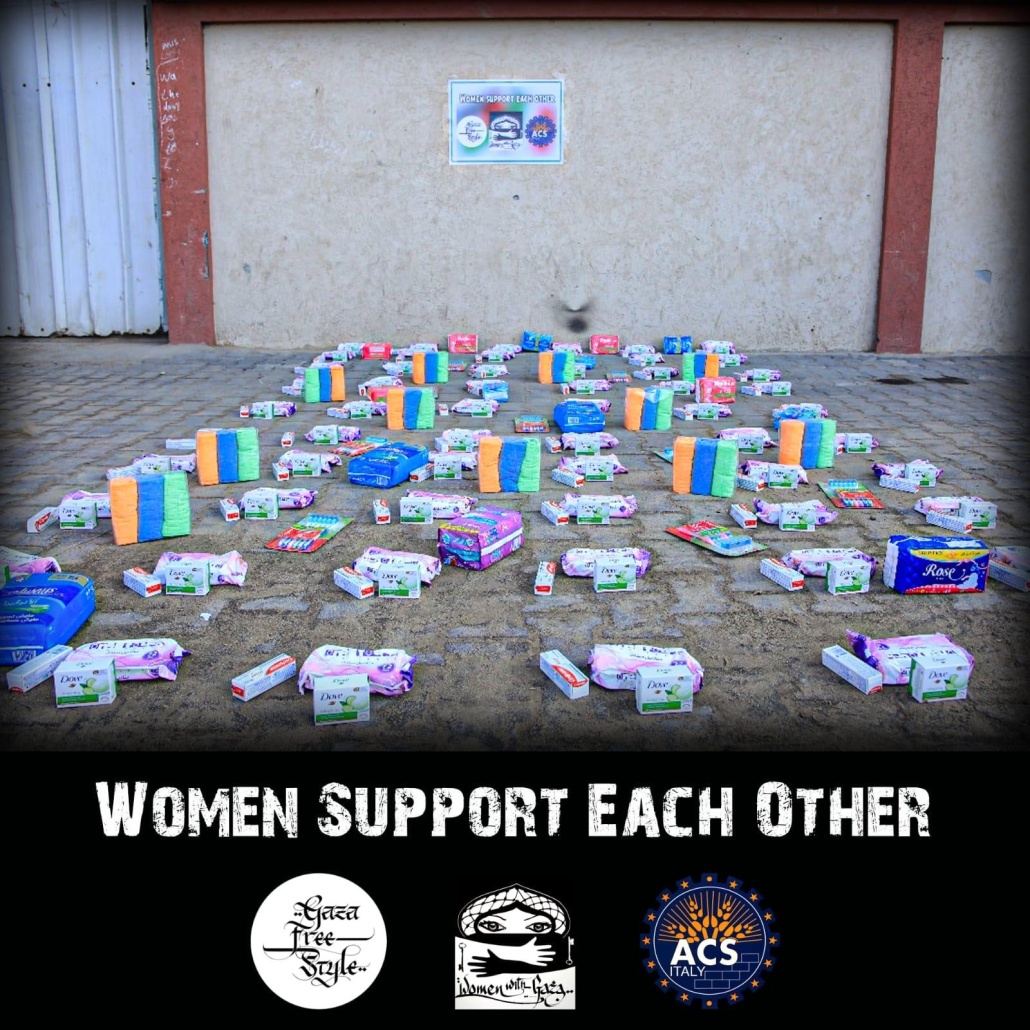 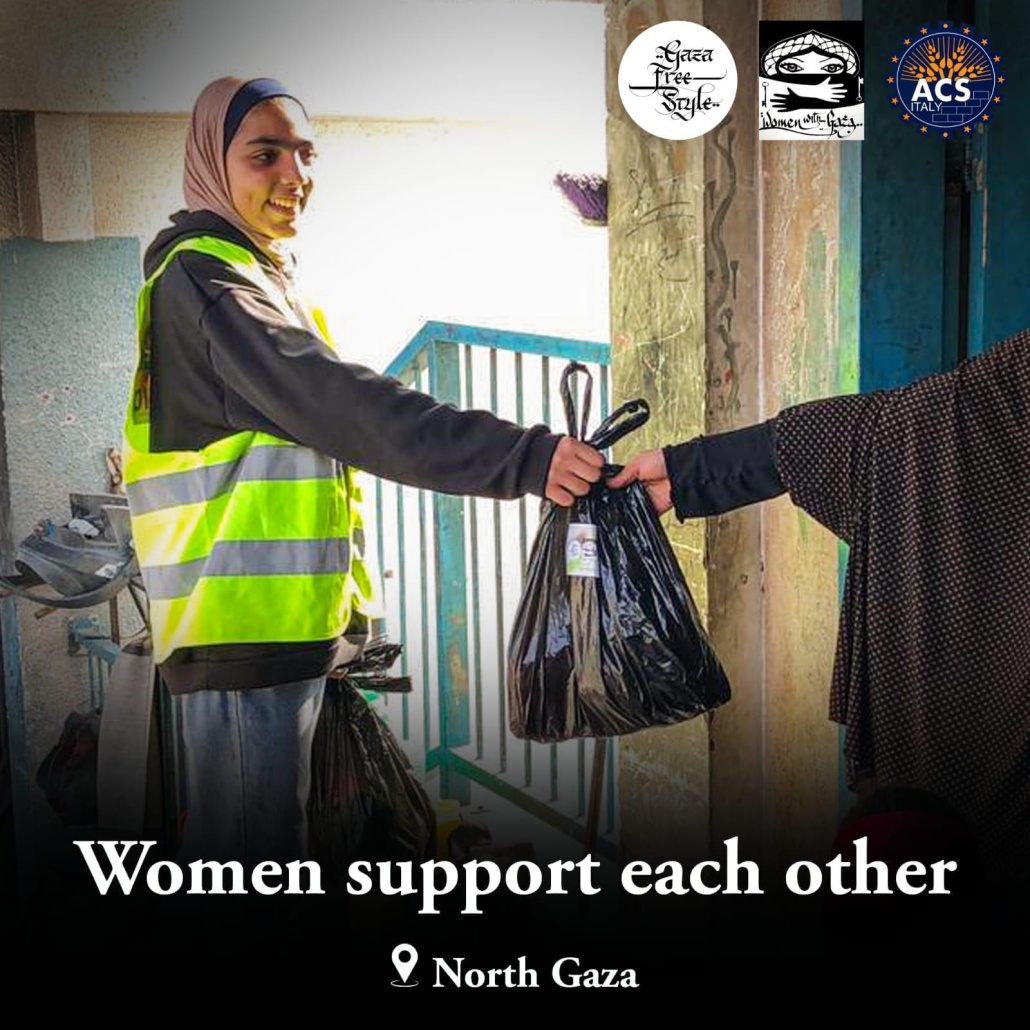 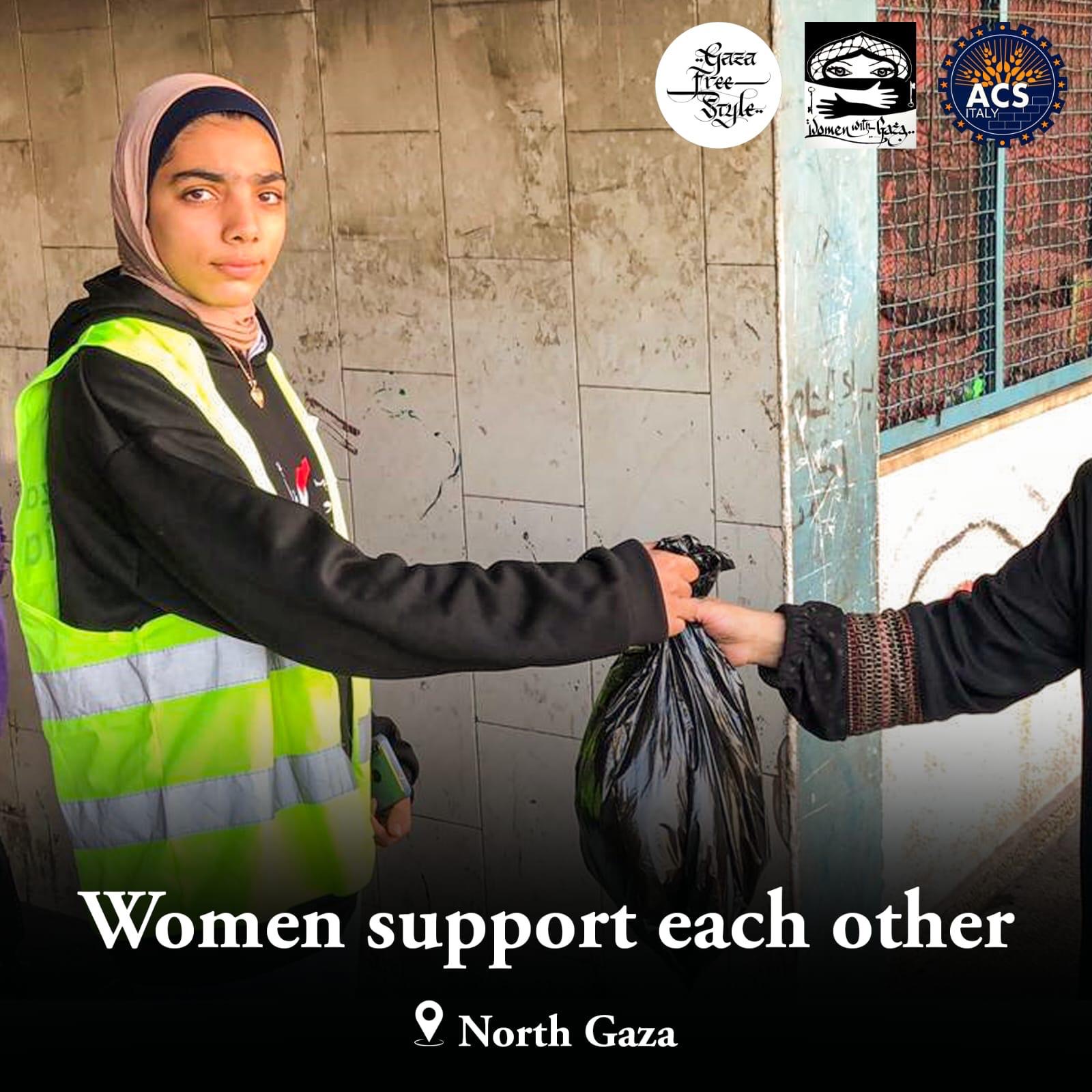 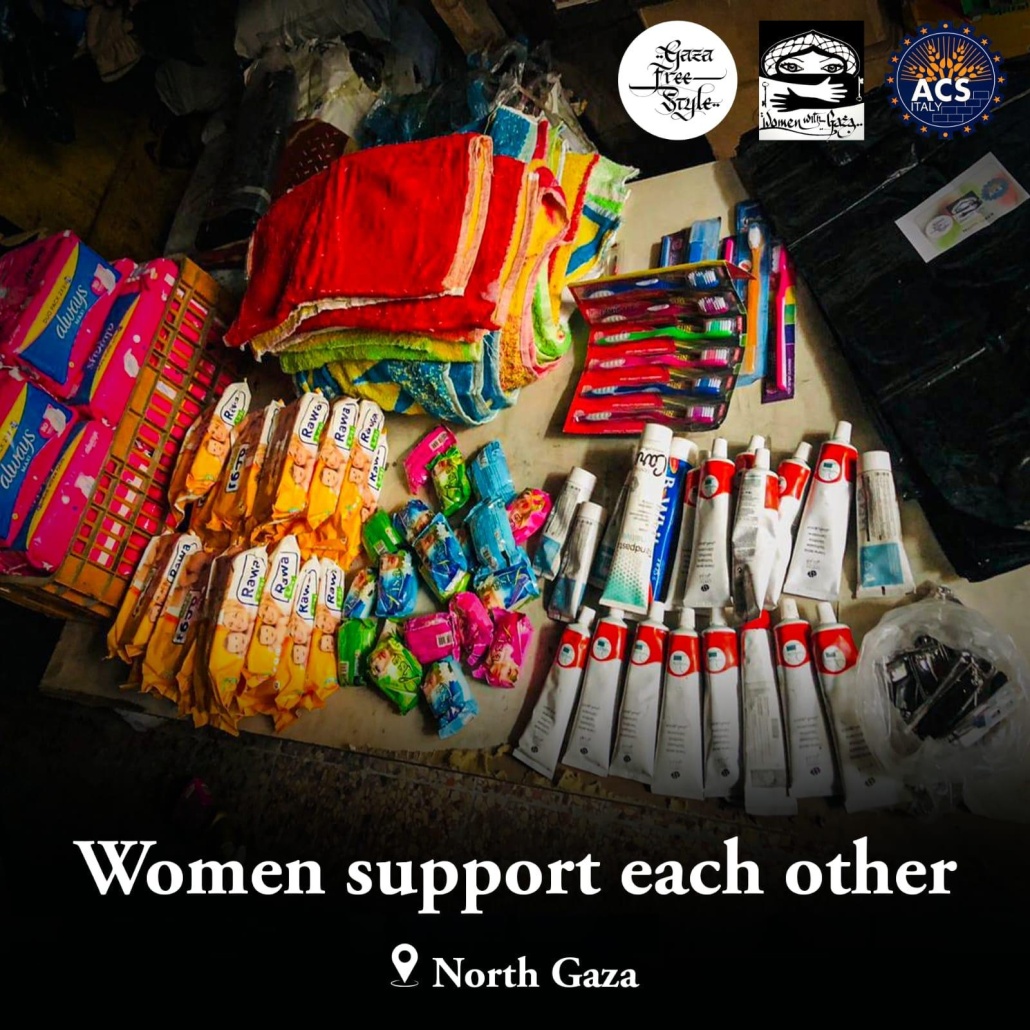 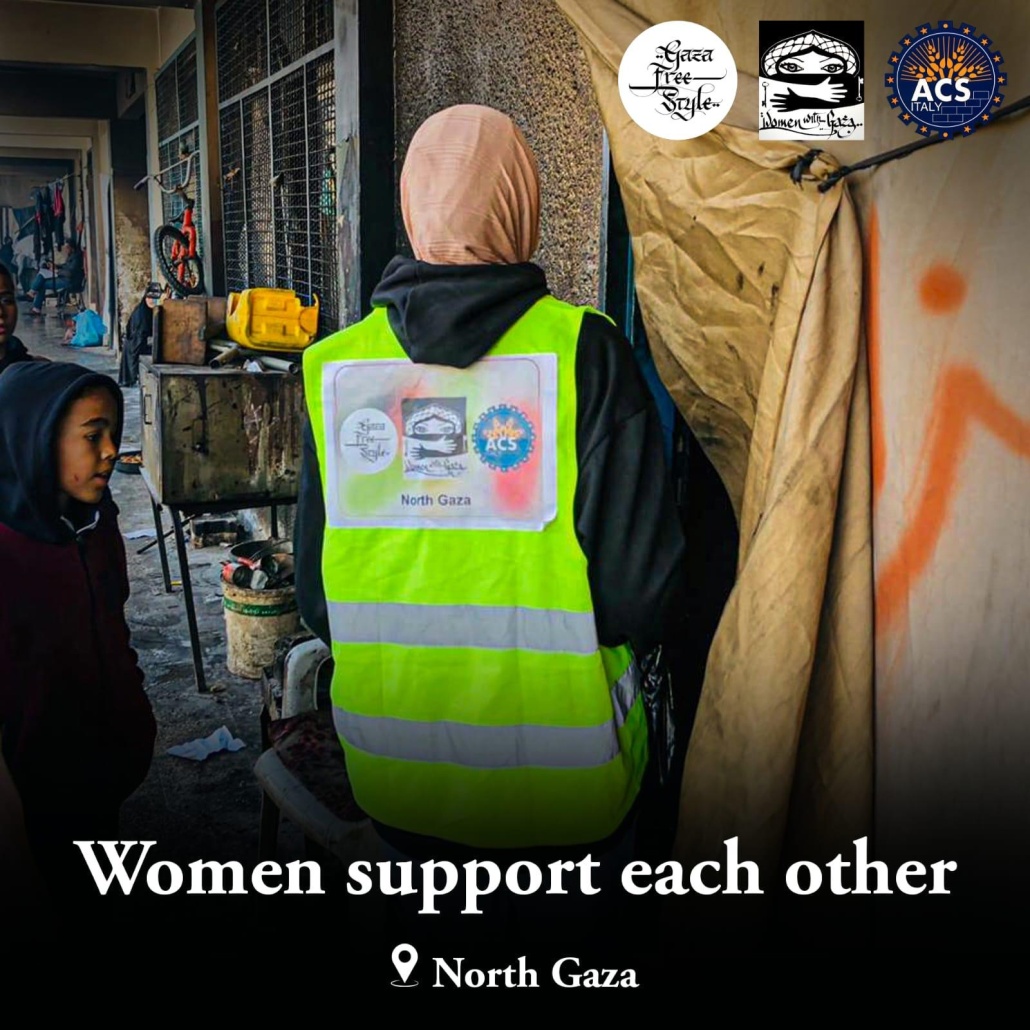 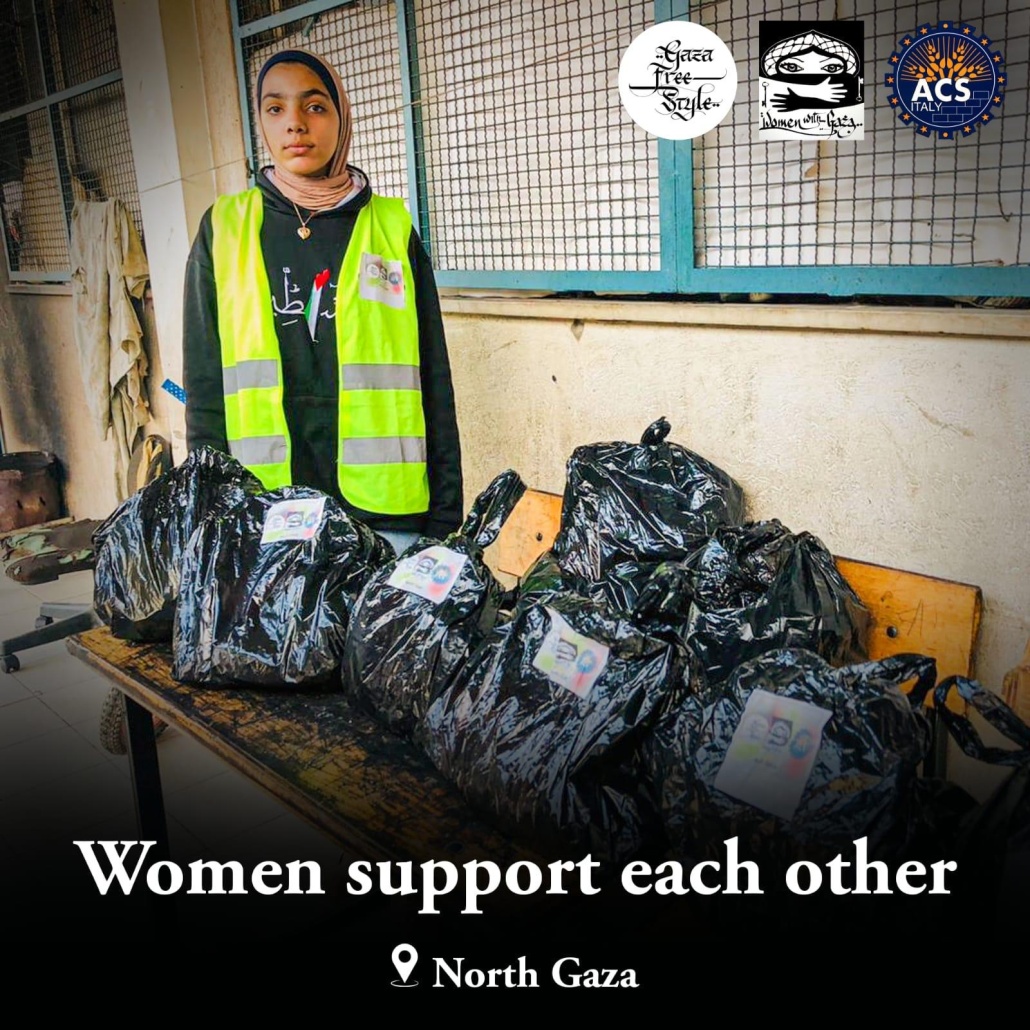 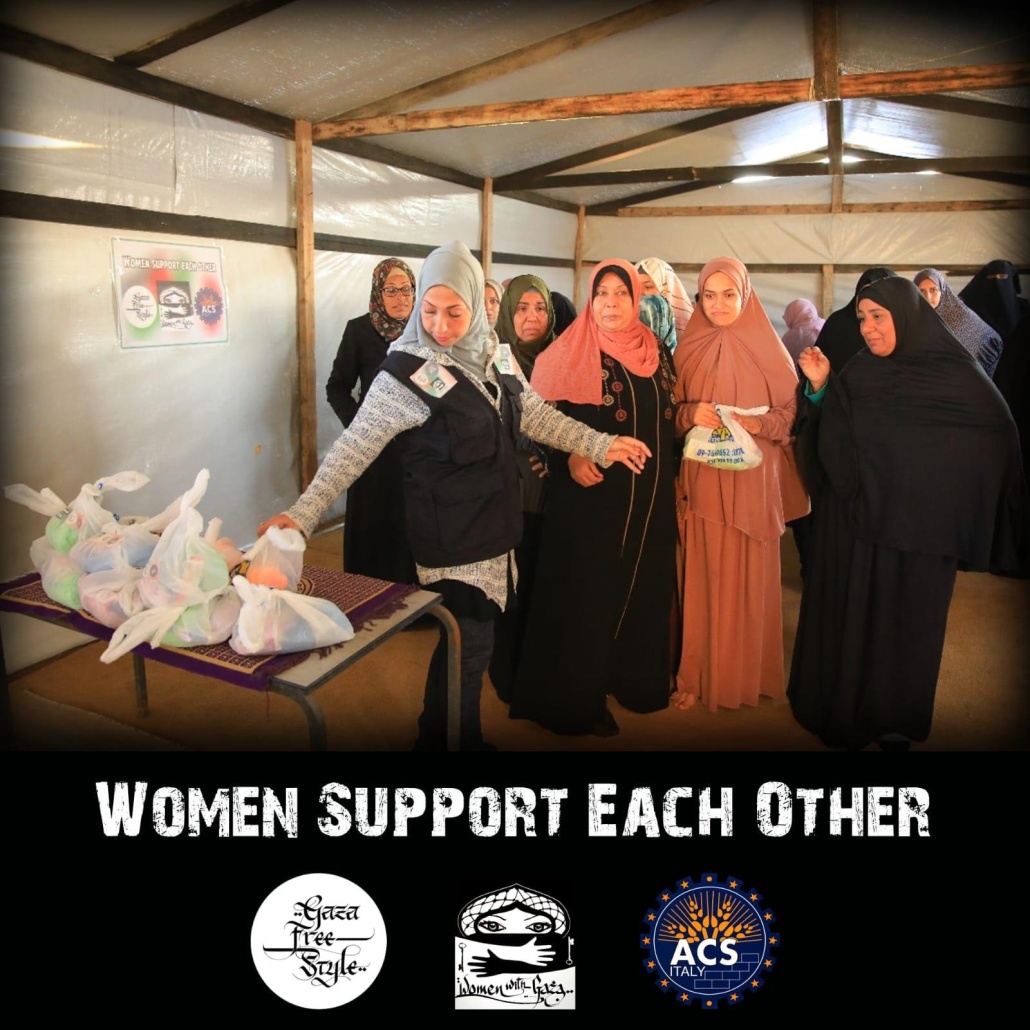 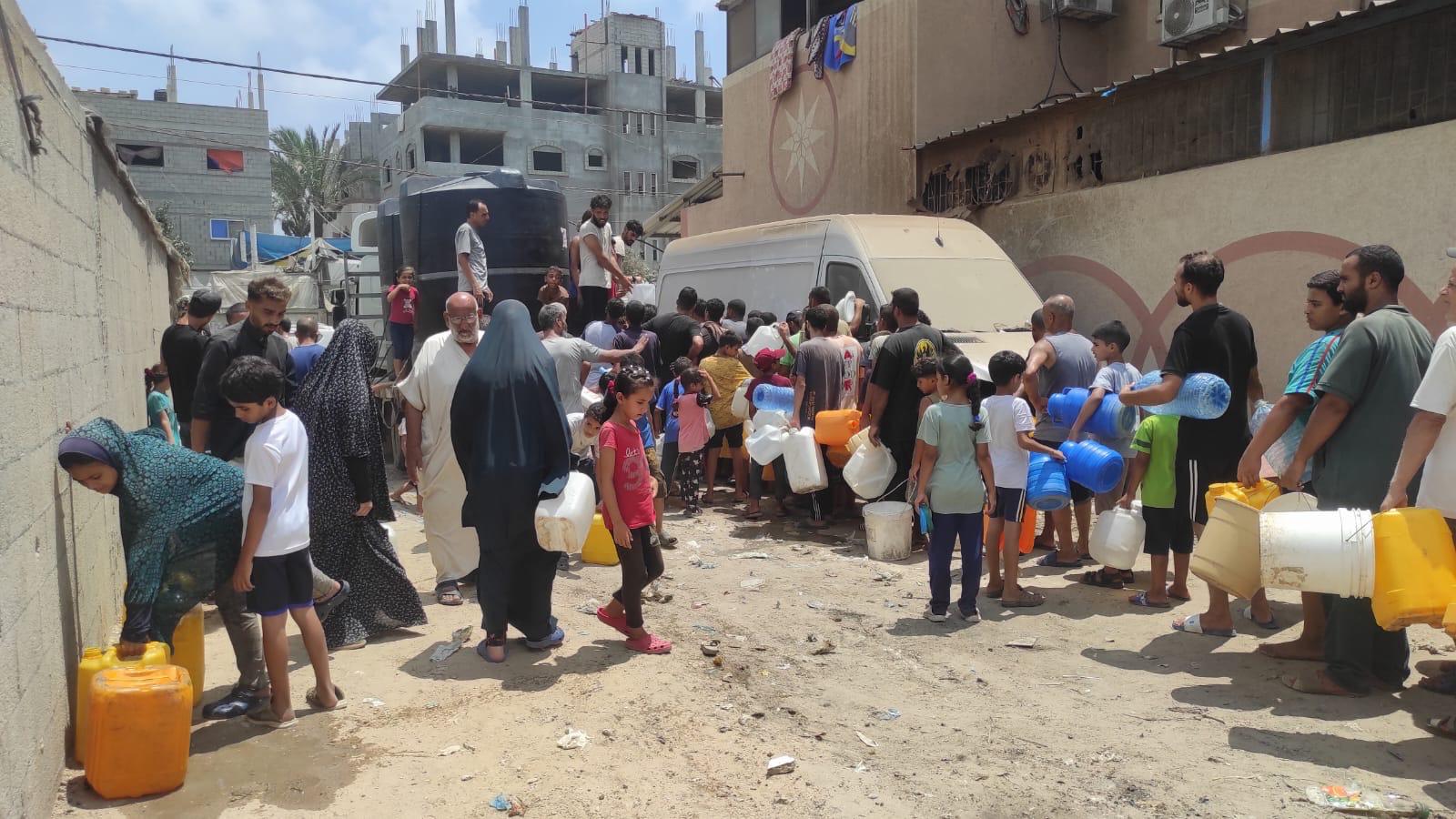 Distribuzione acqua
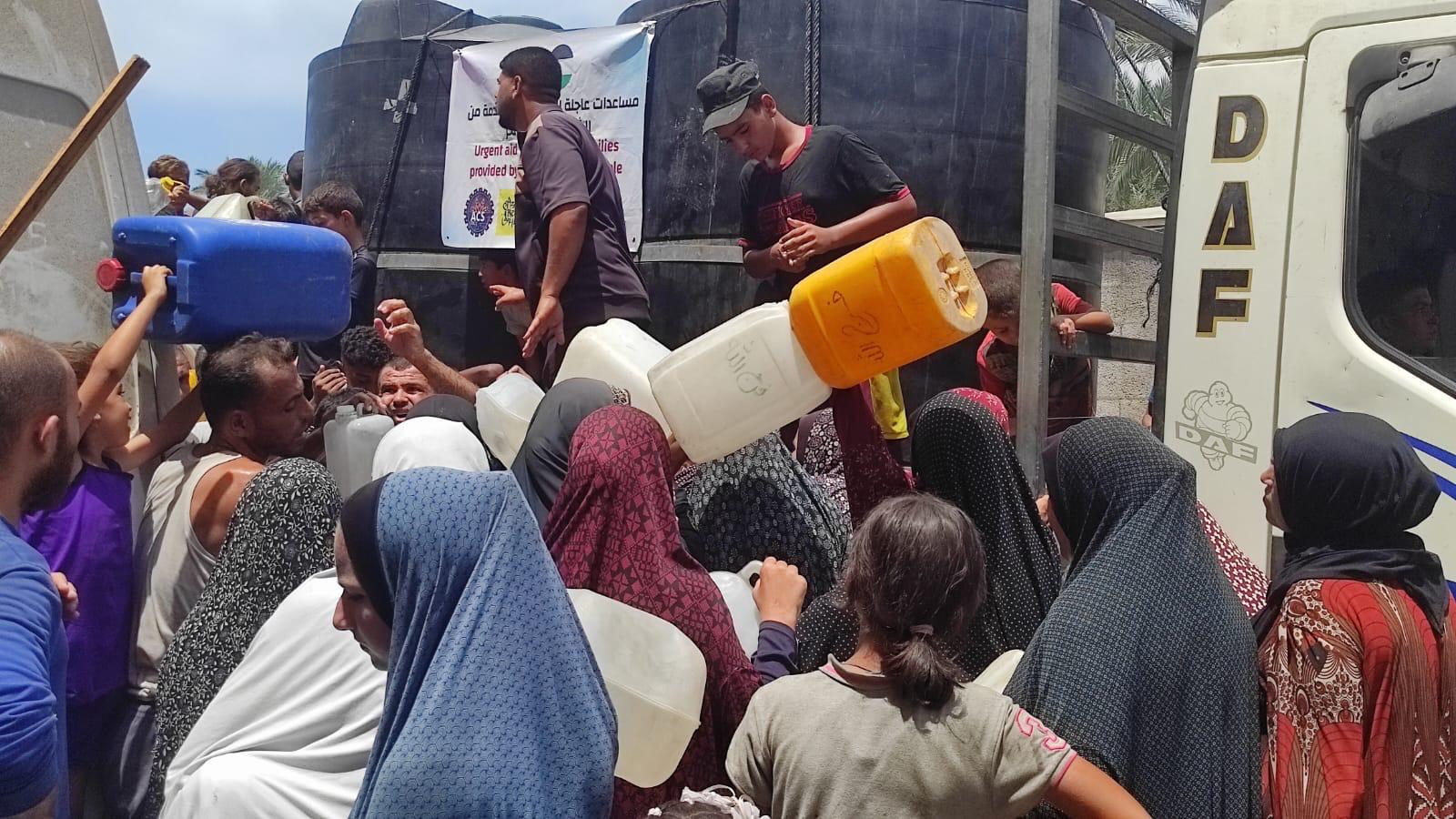 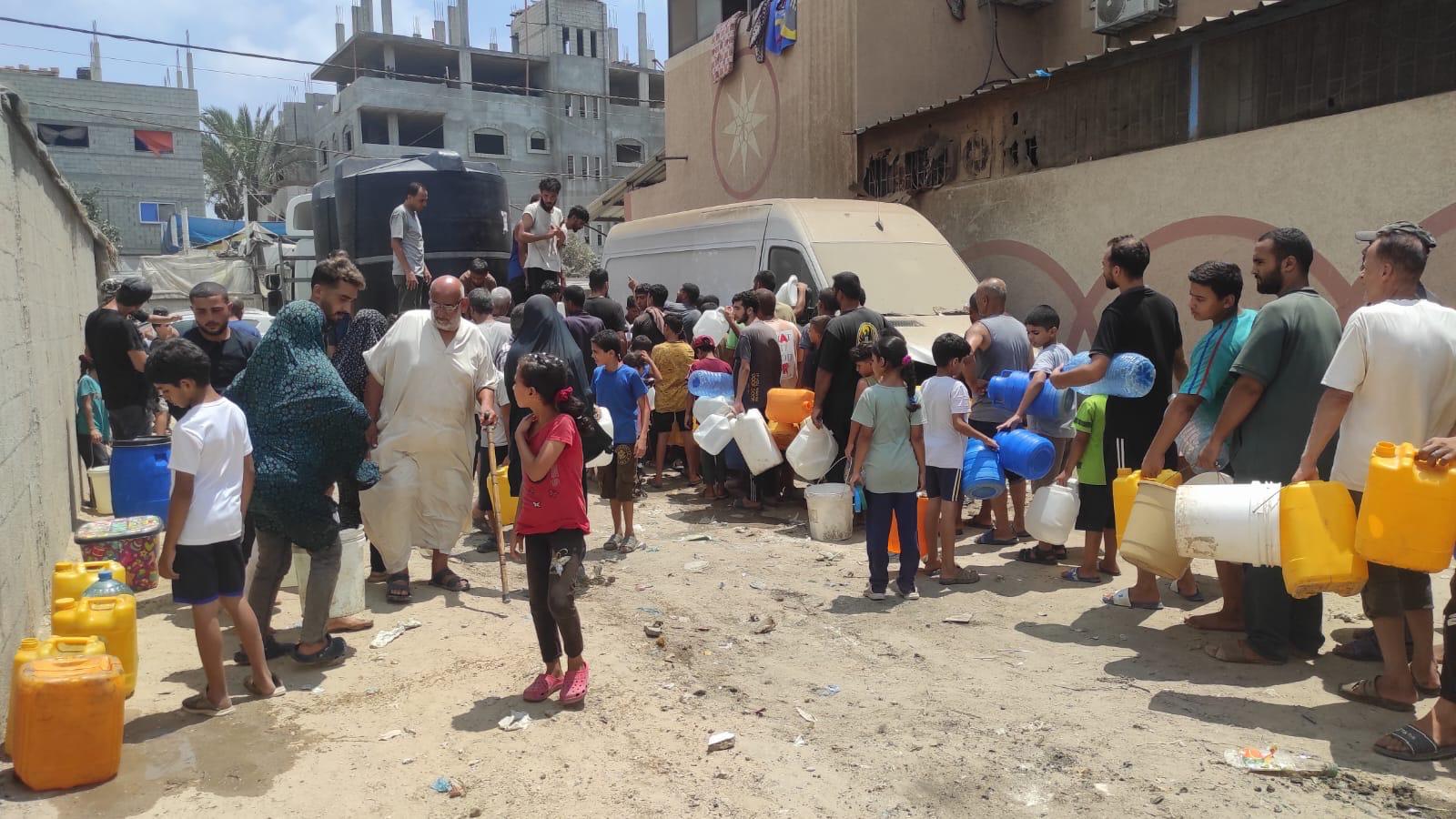 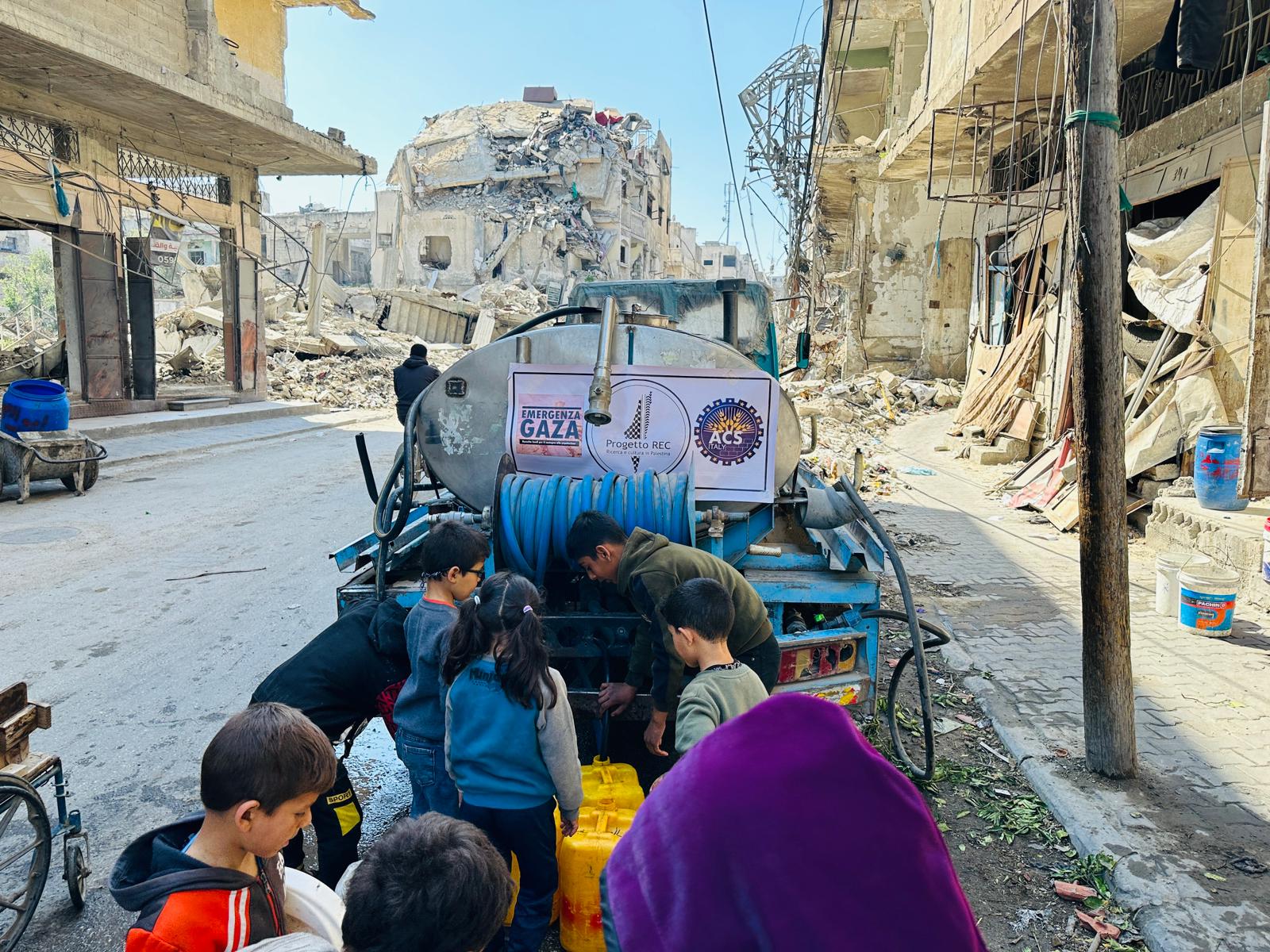 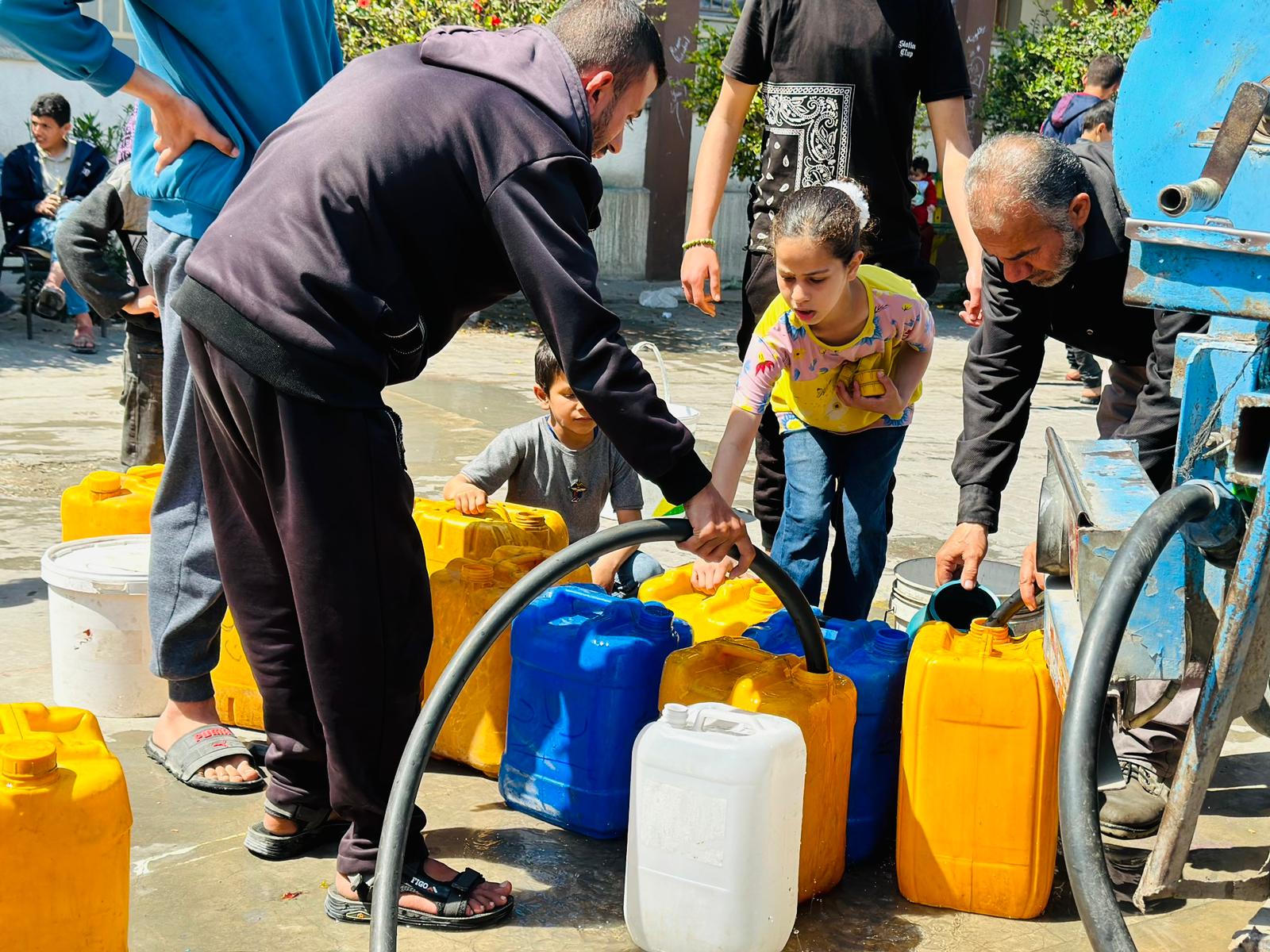 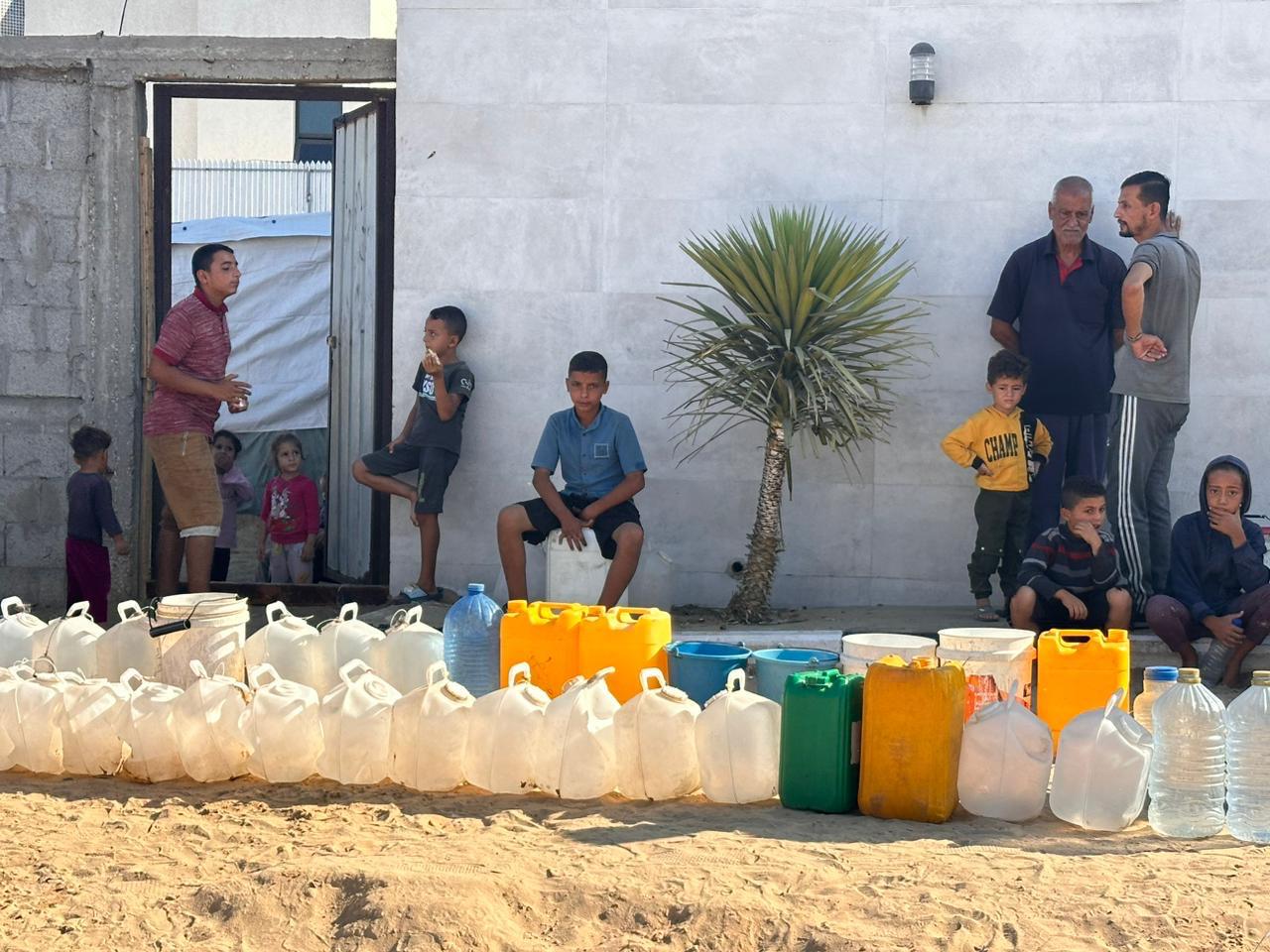 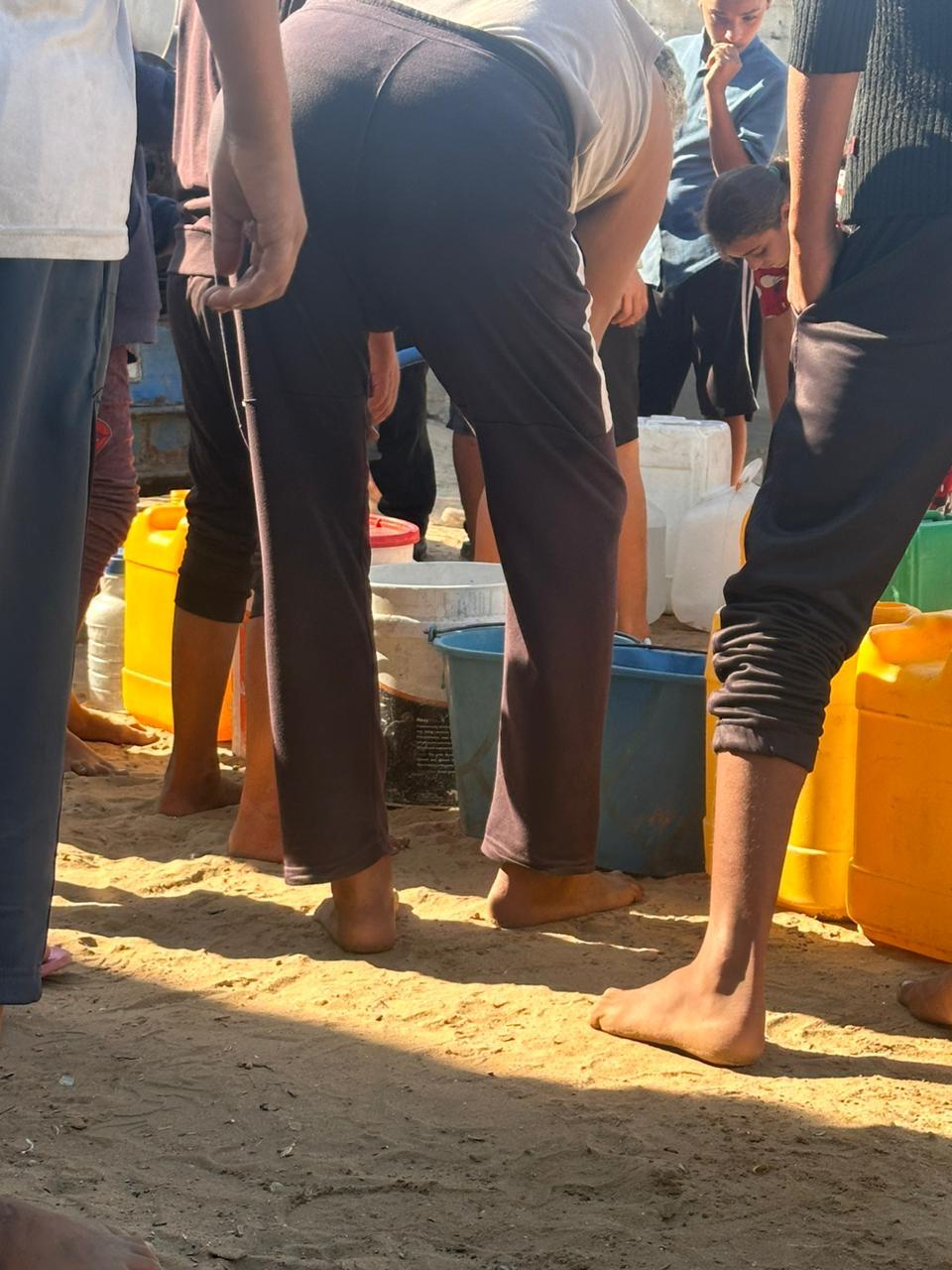 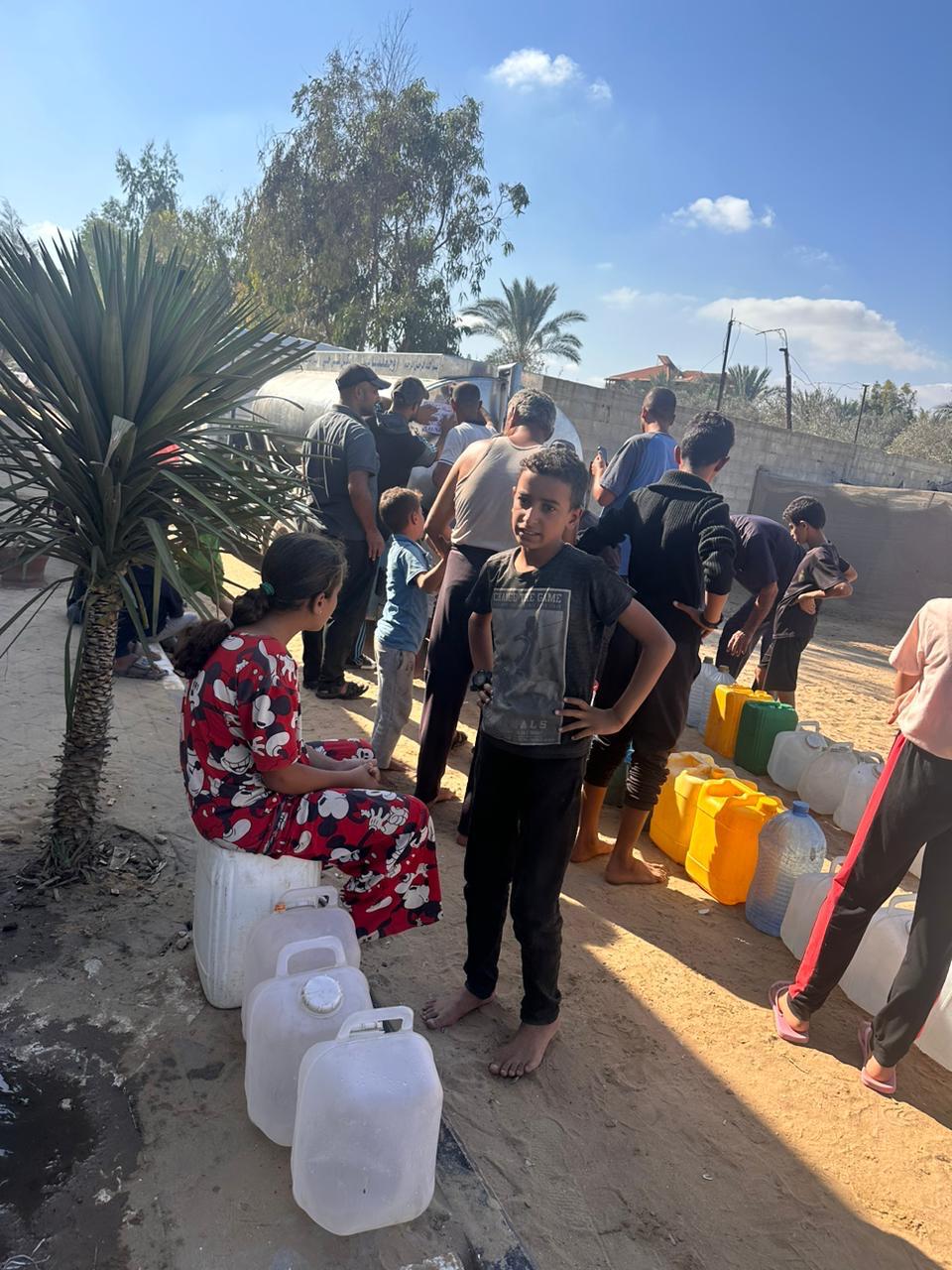 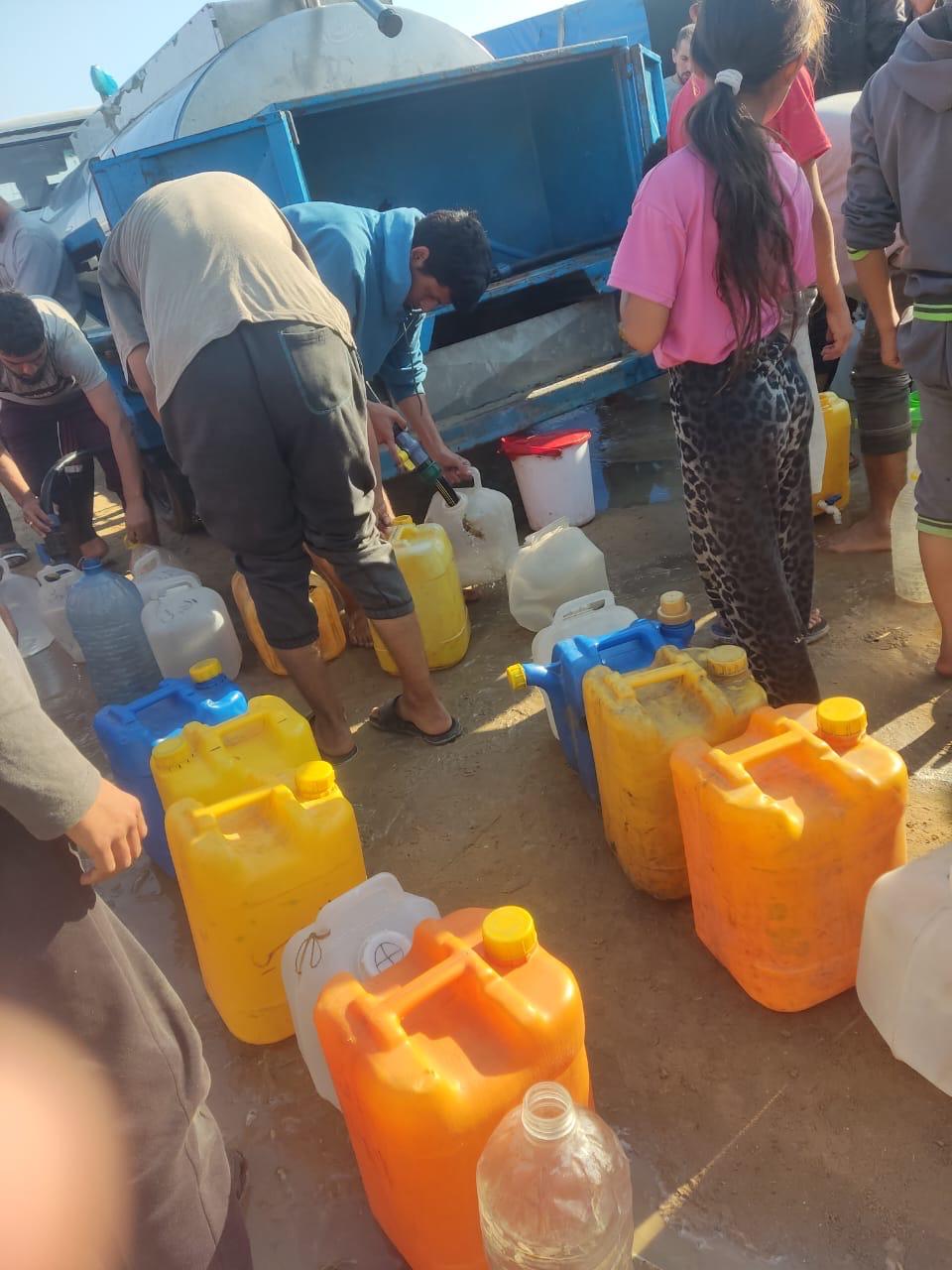 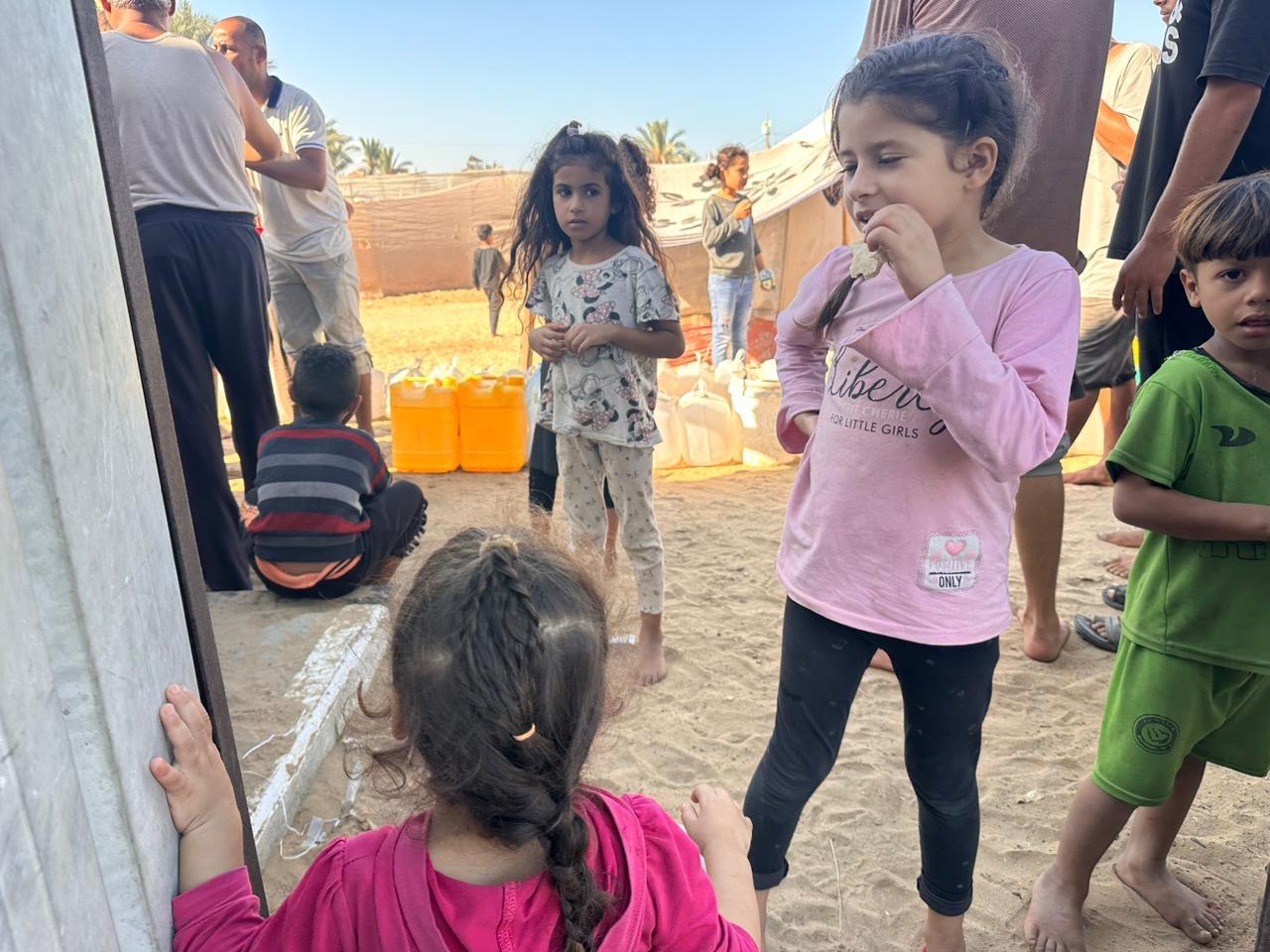 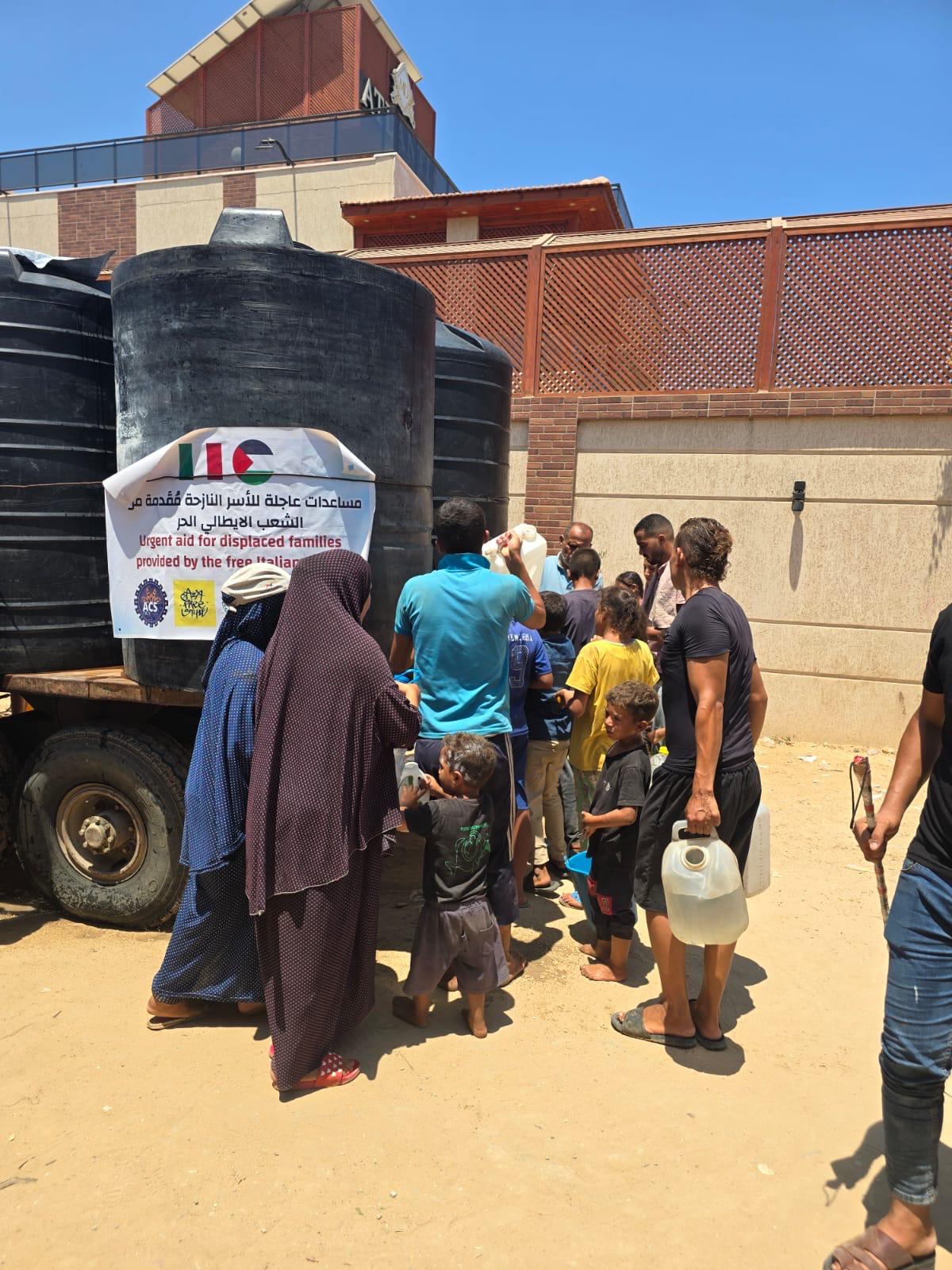 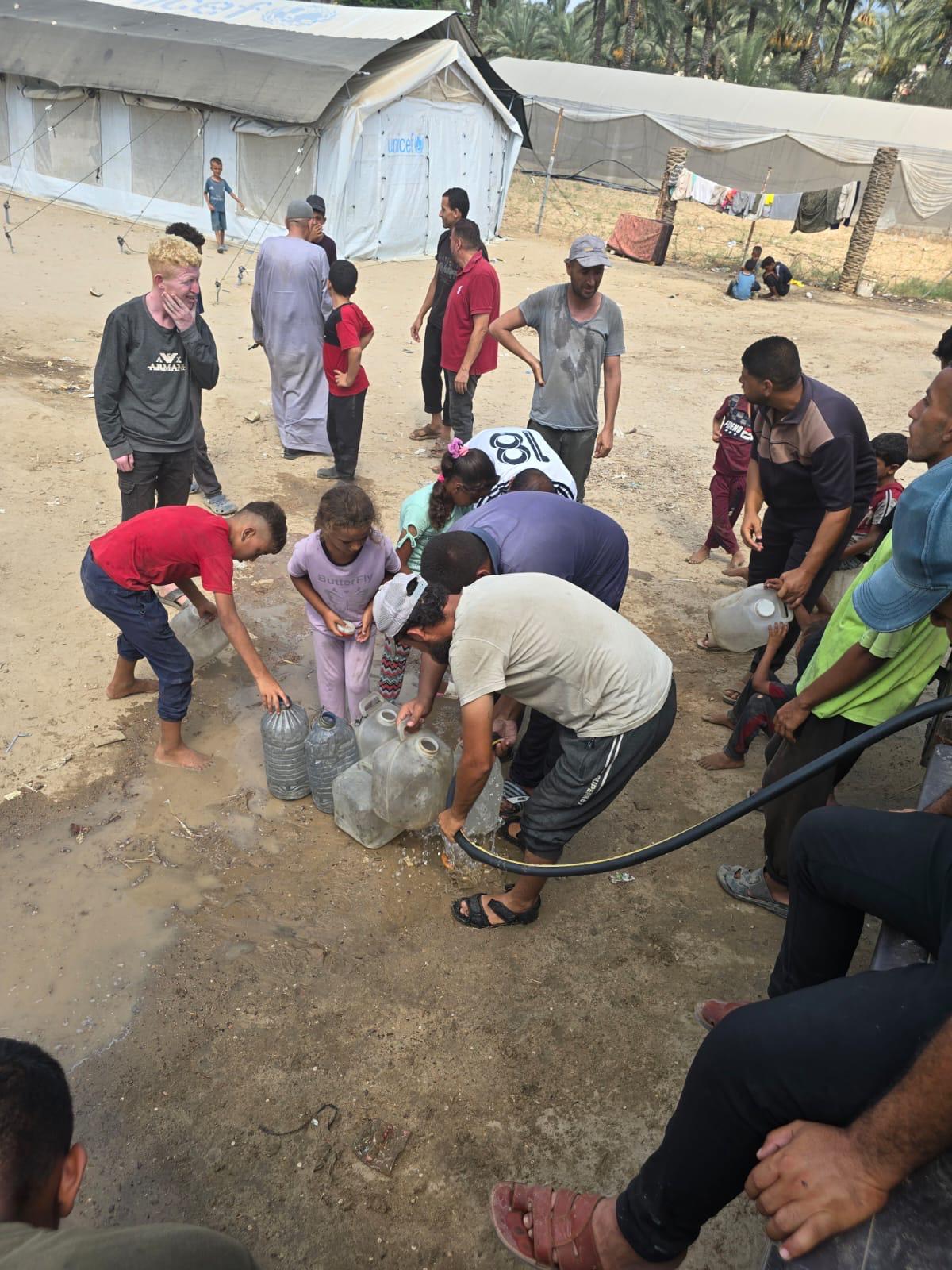 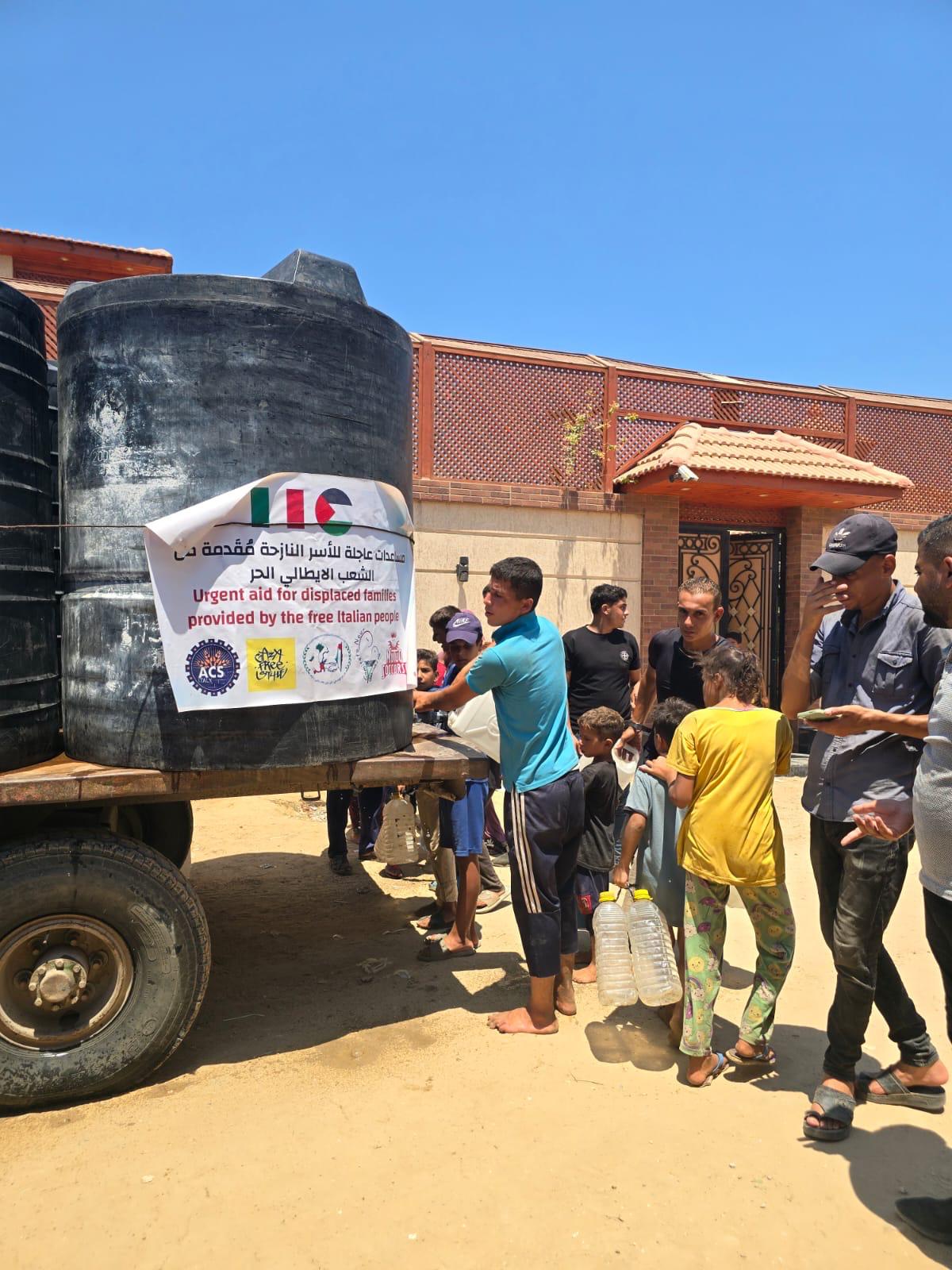 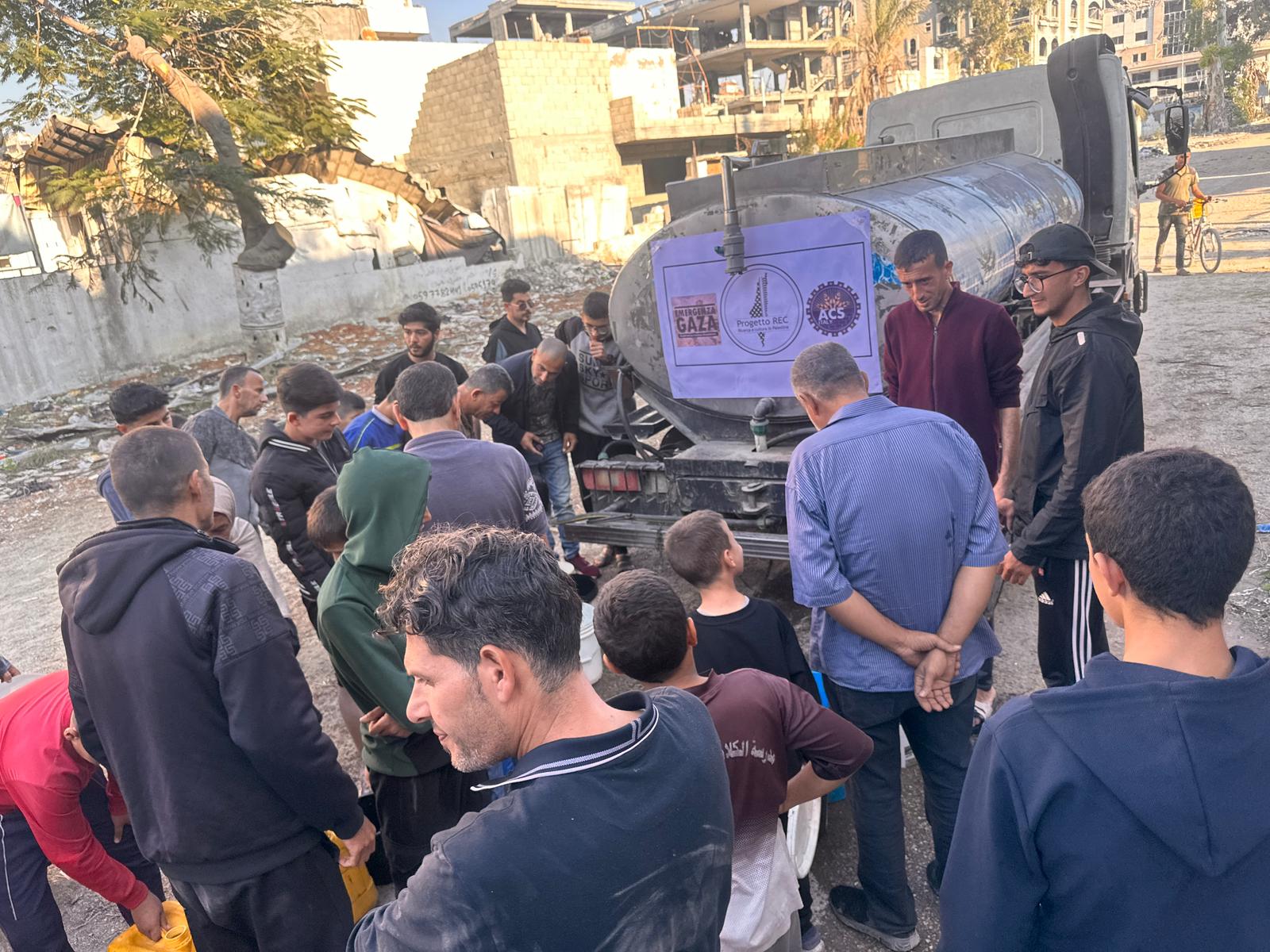 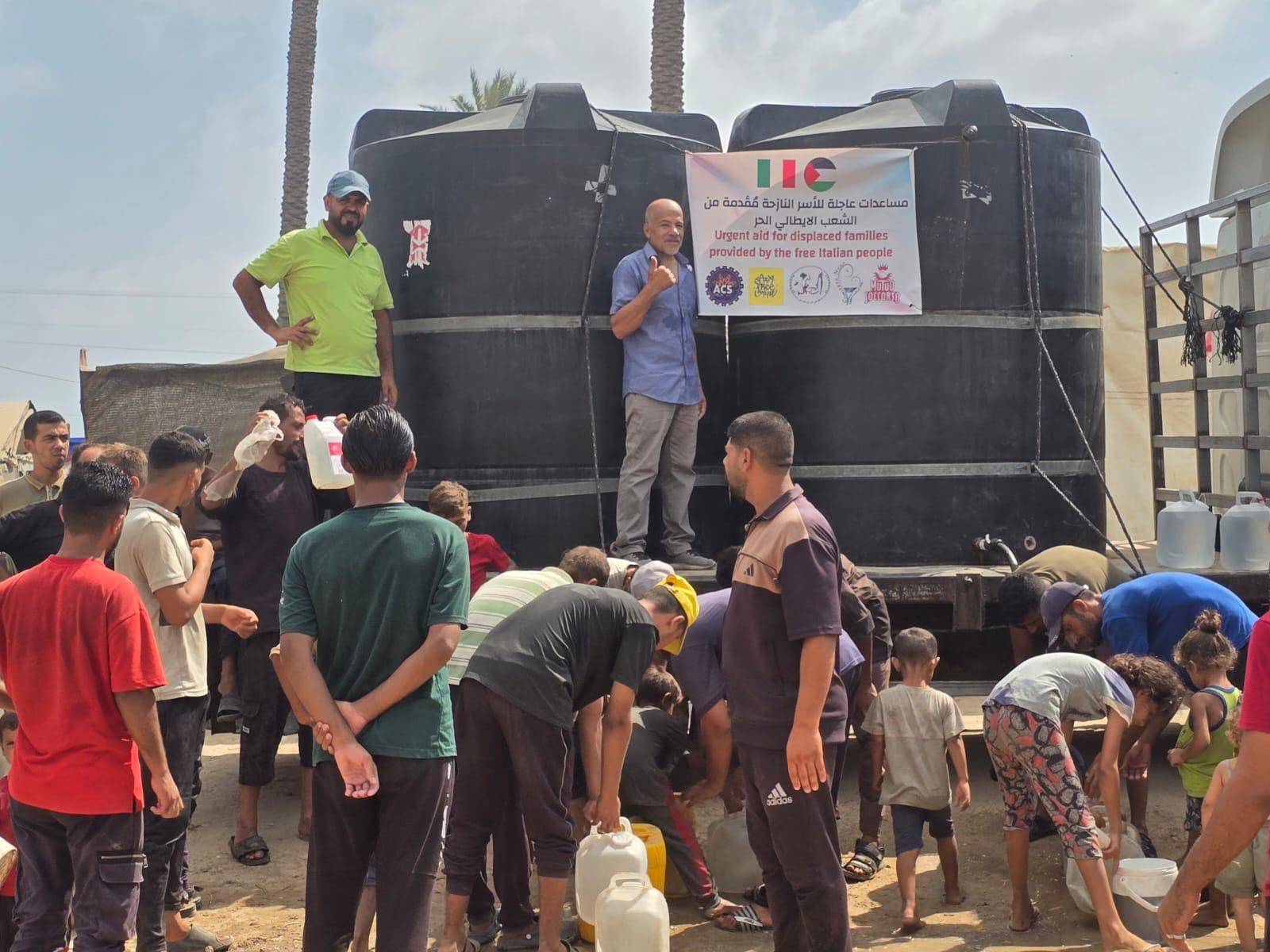 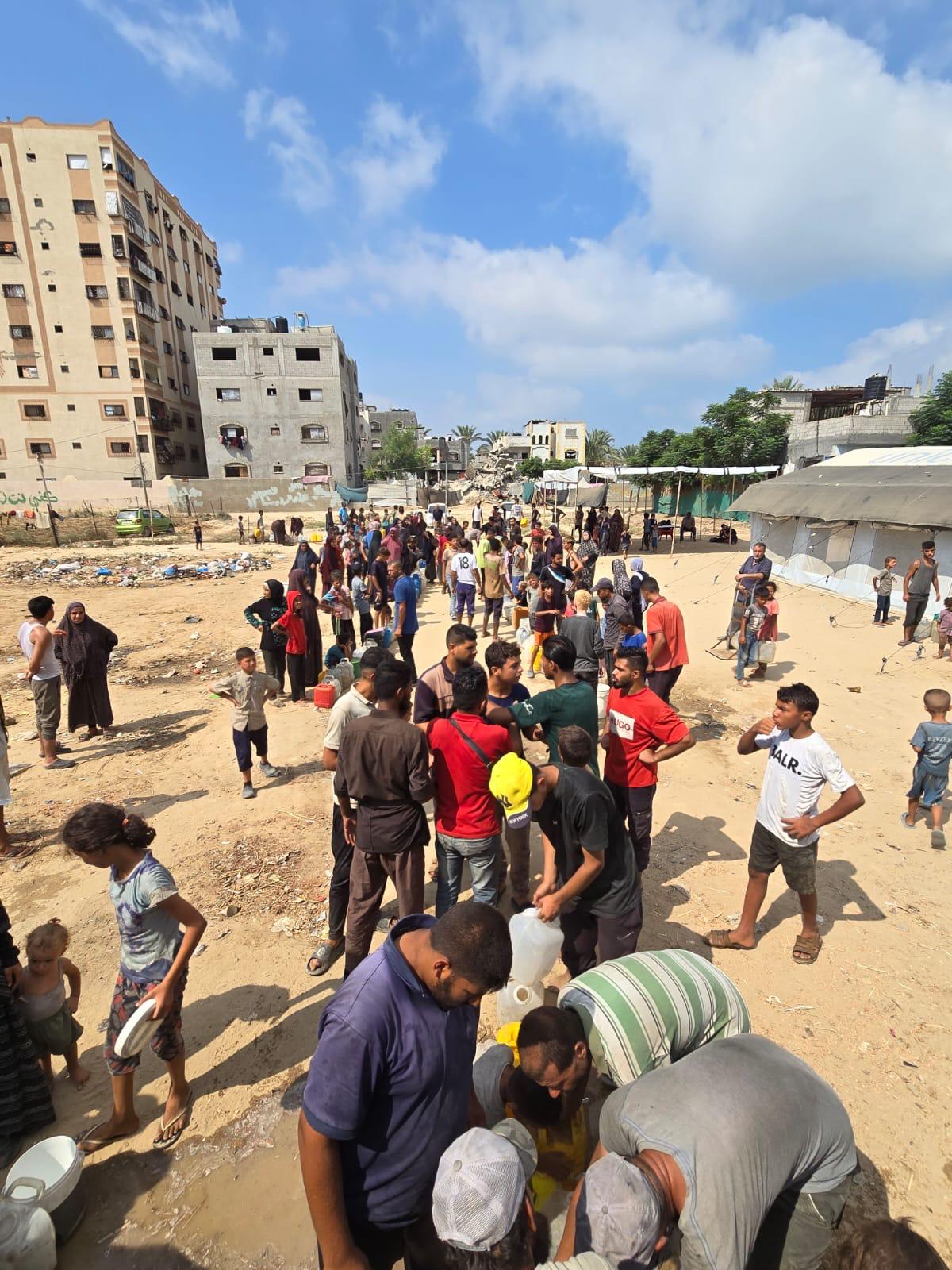 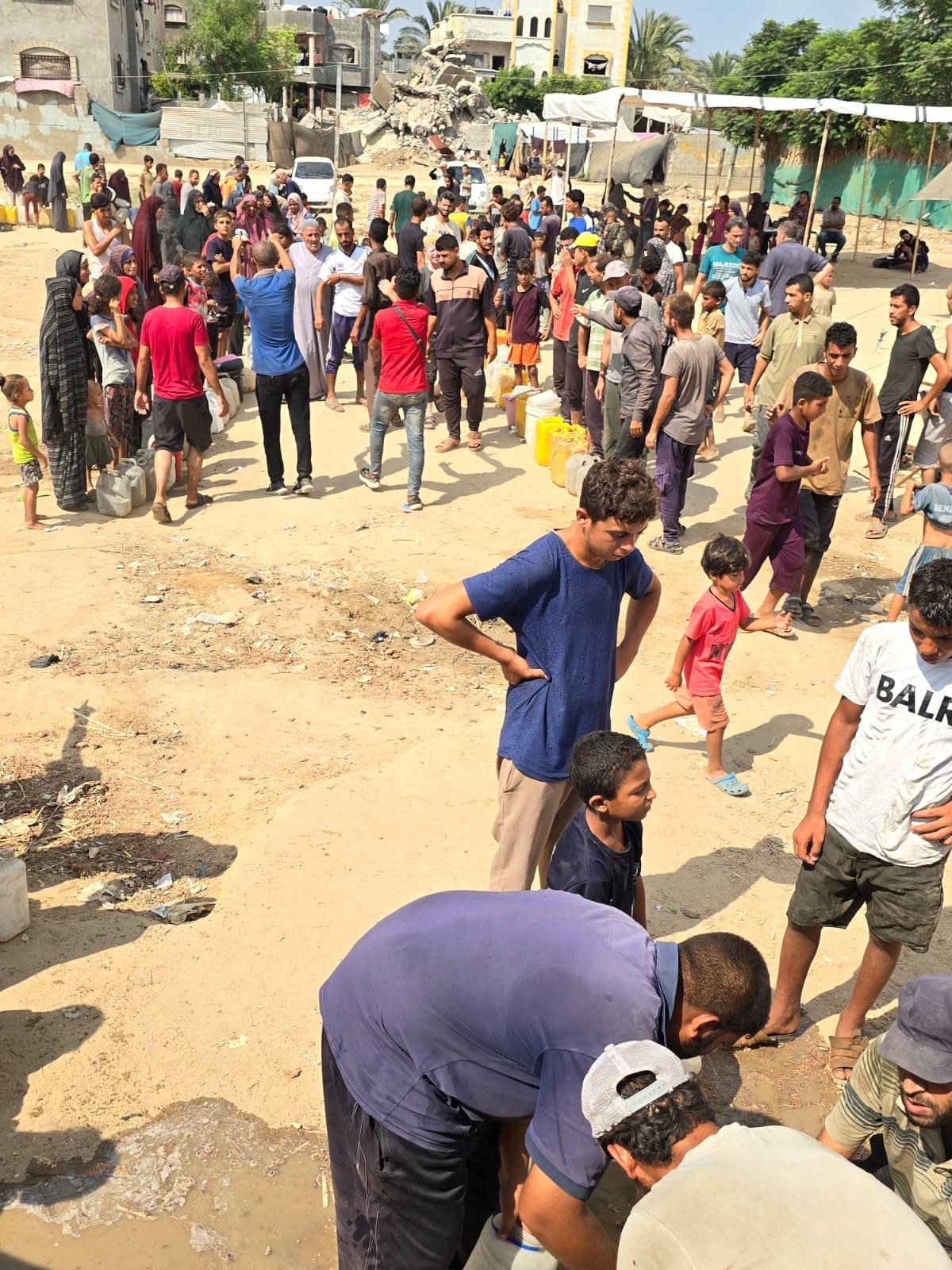 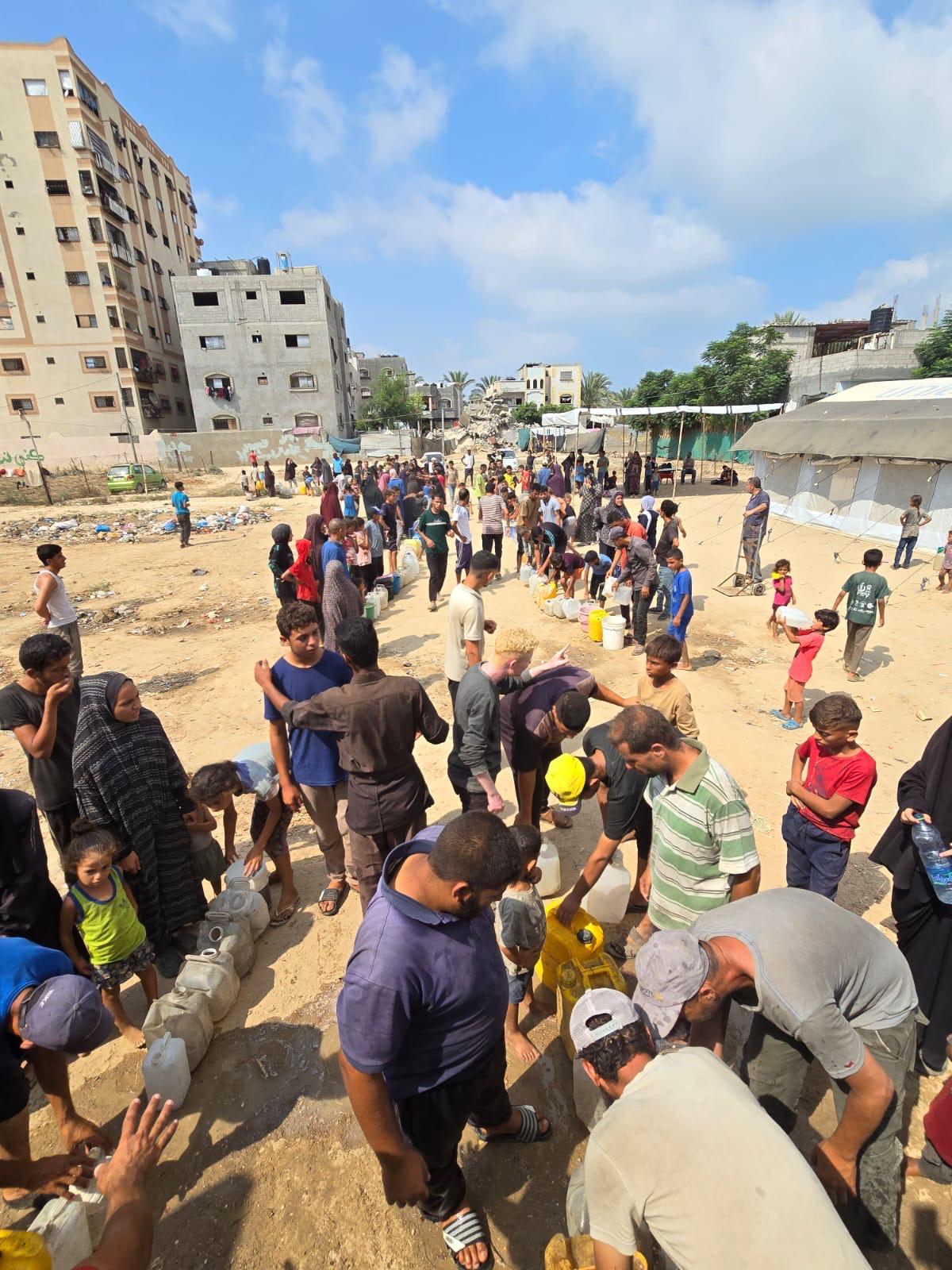 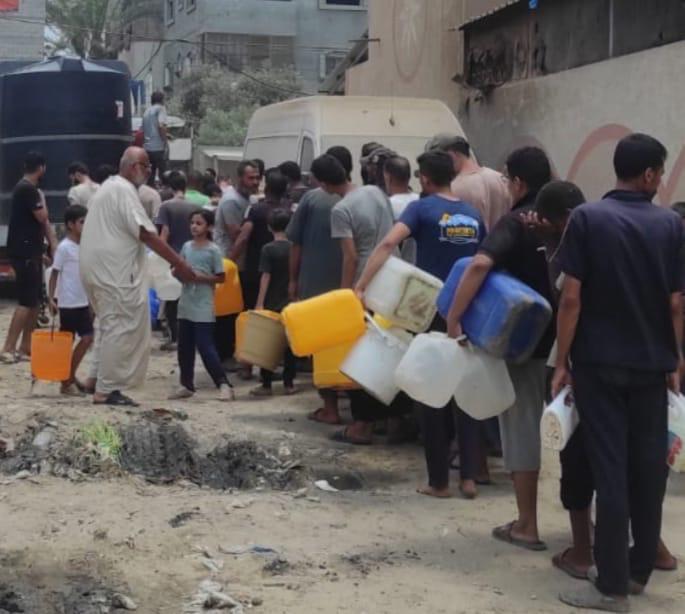 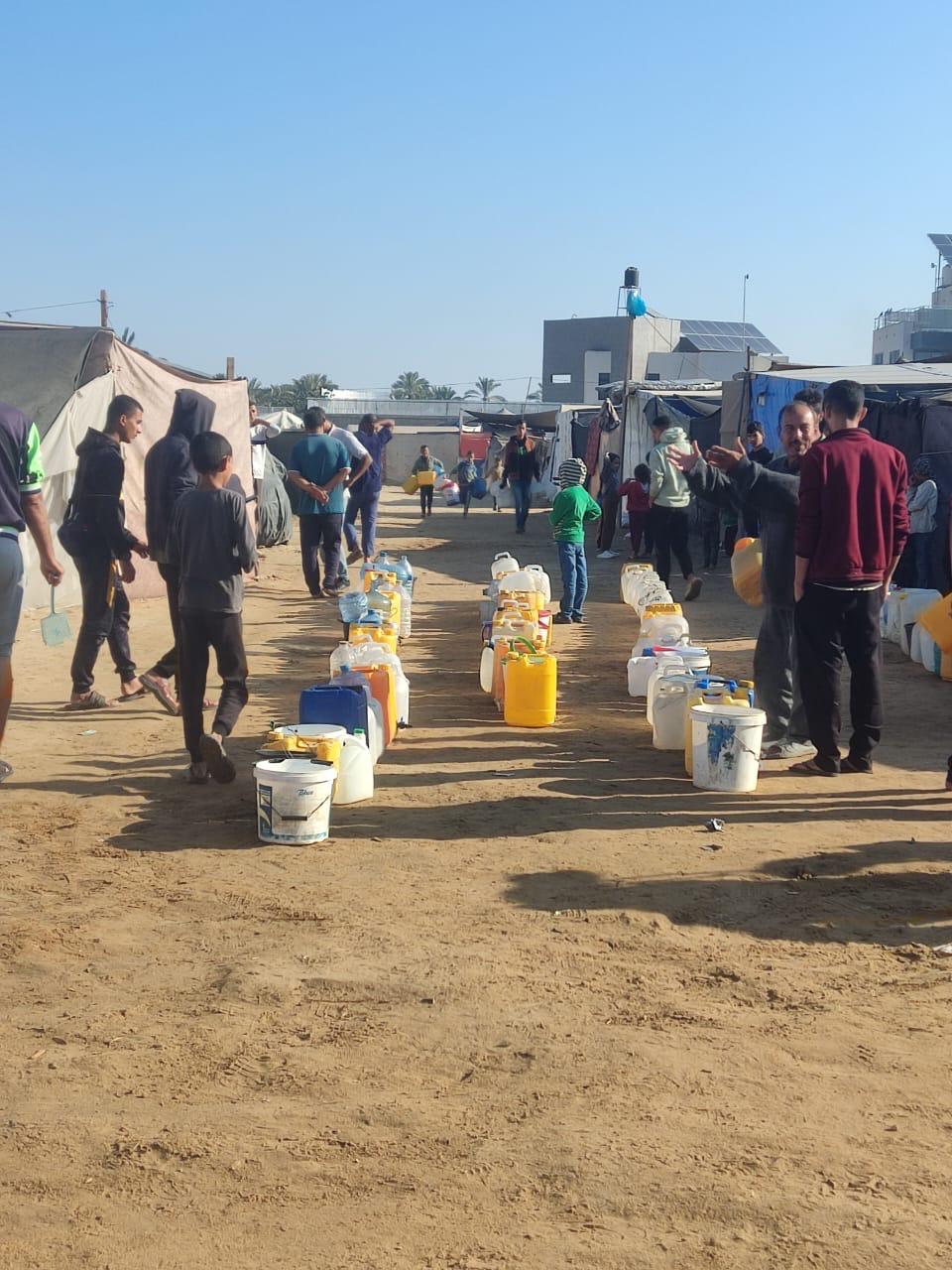 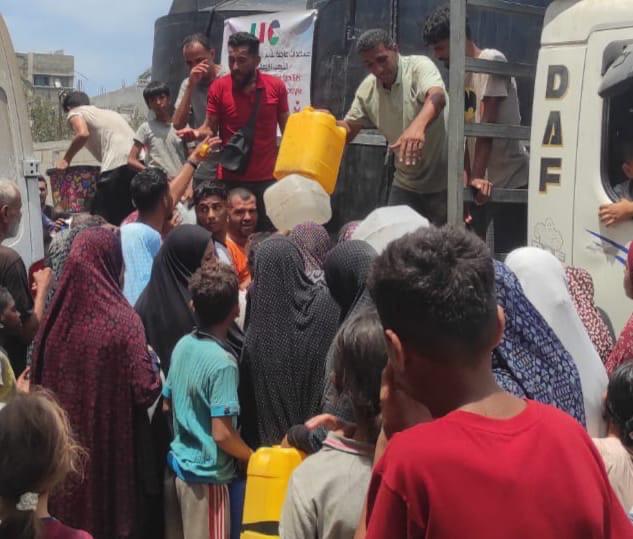 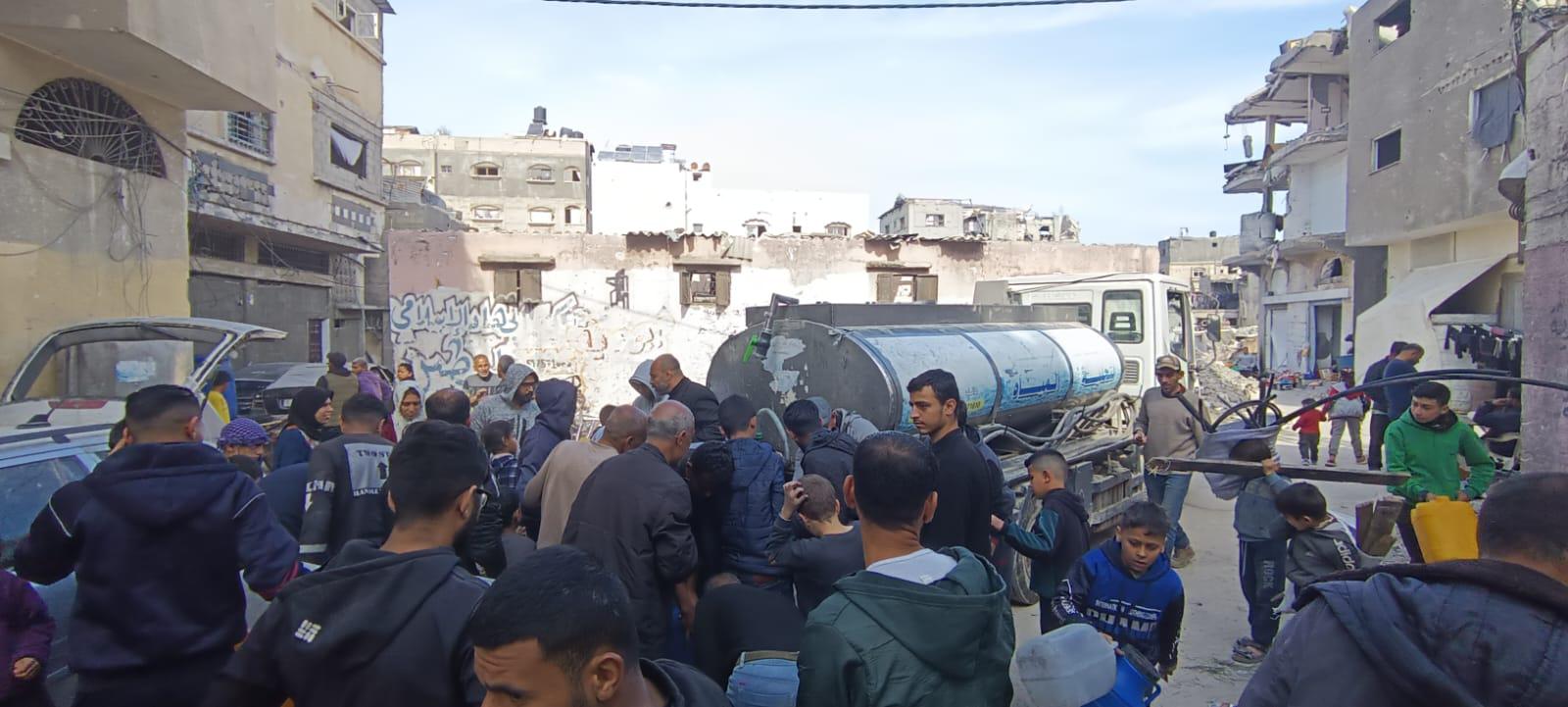 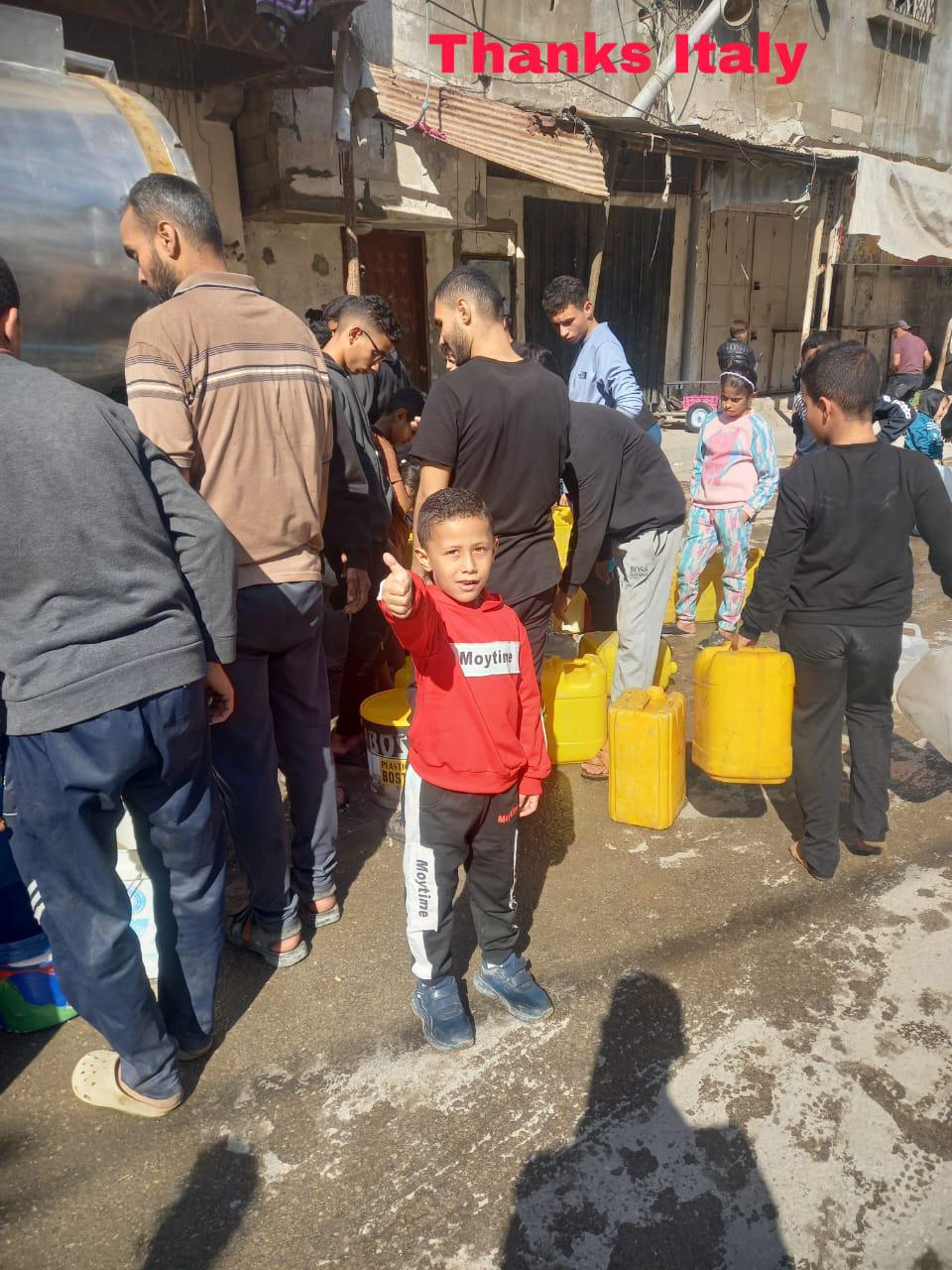 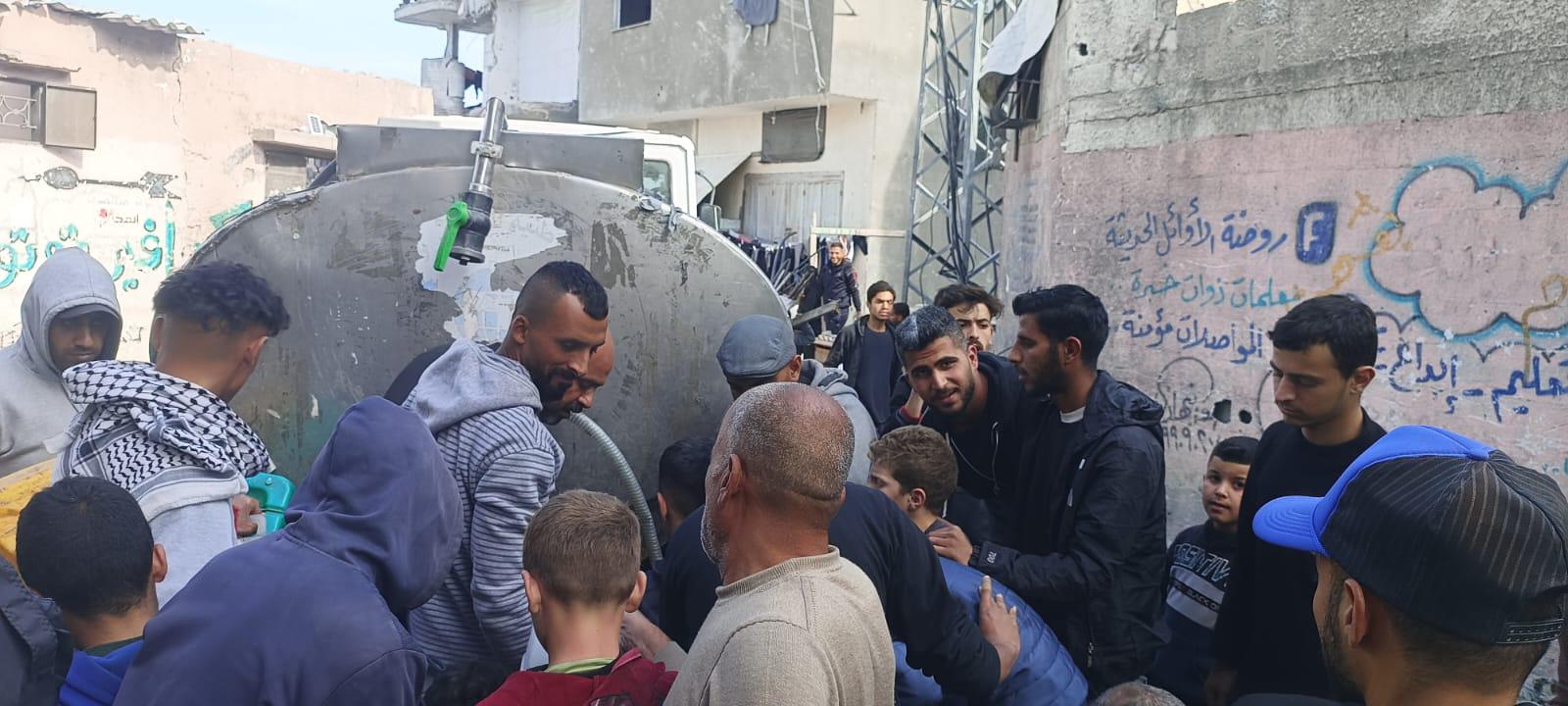 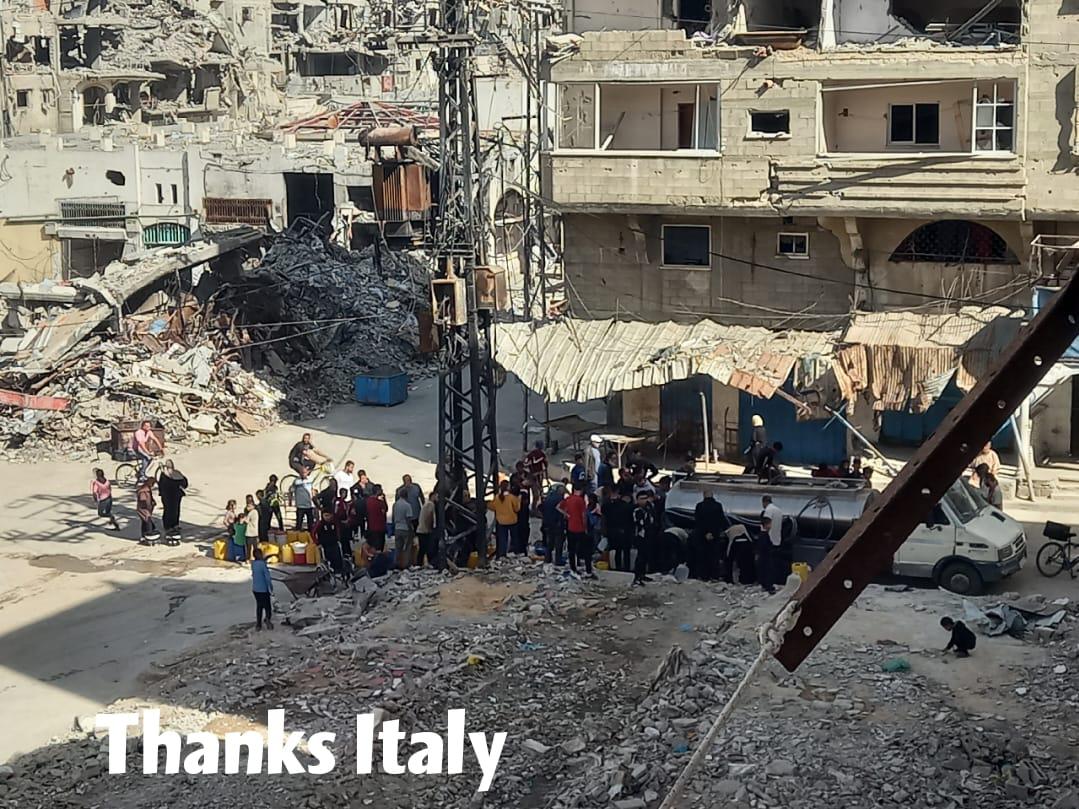 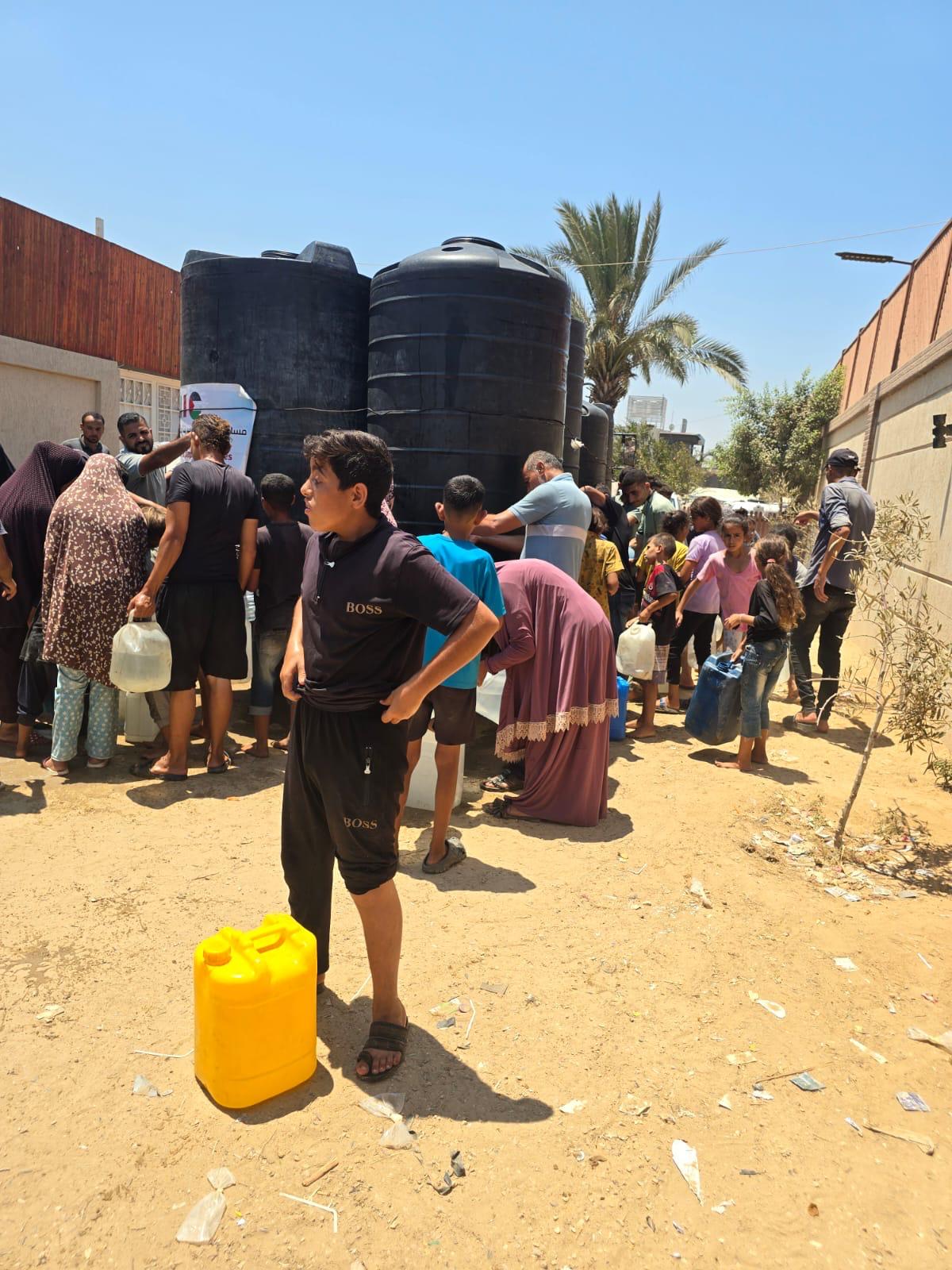 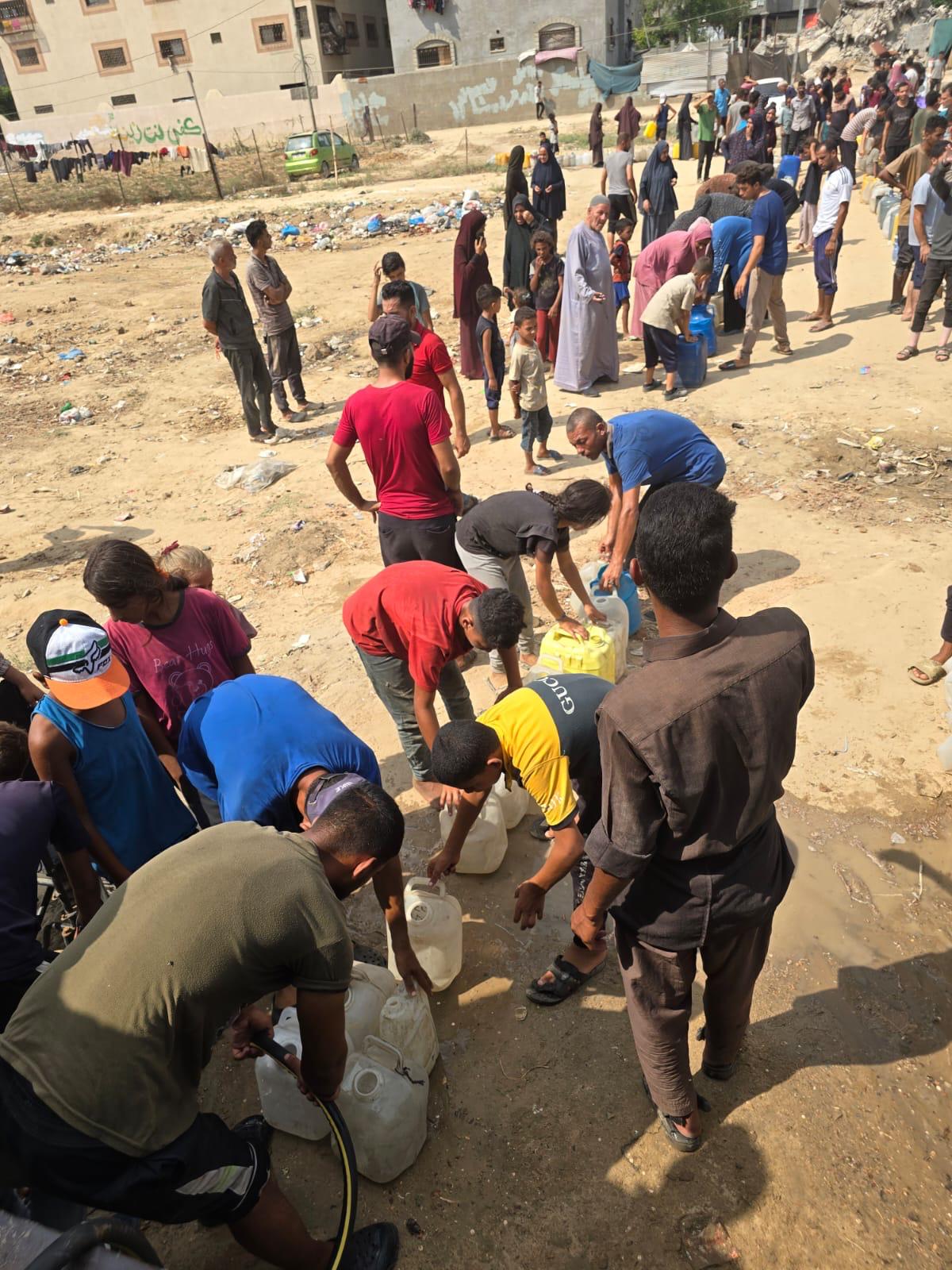 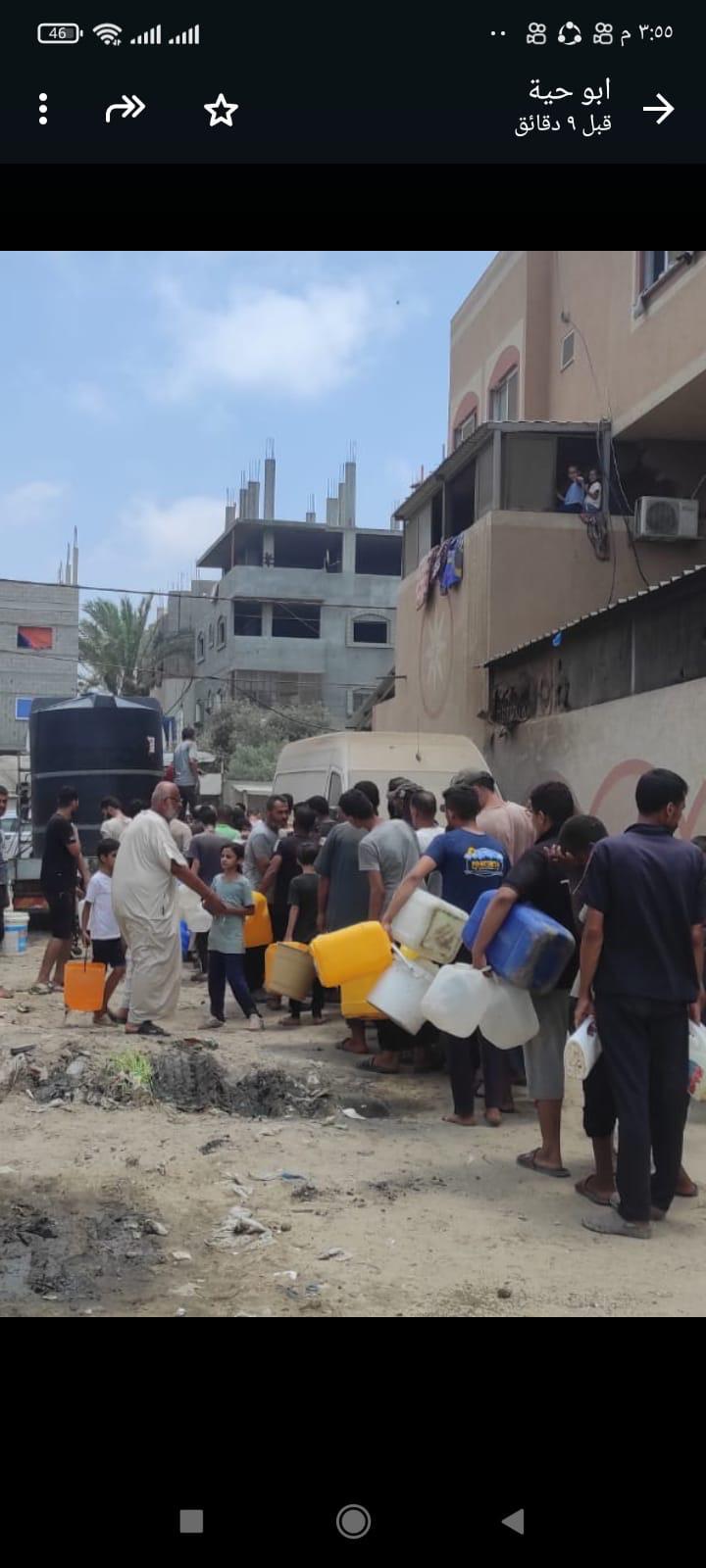 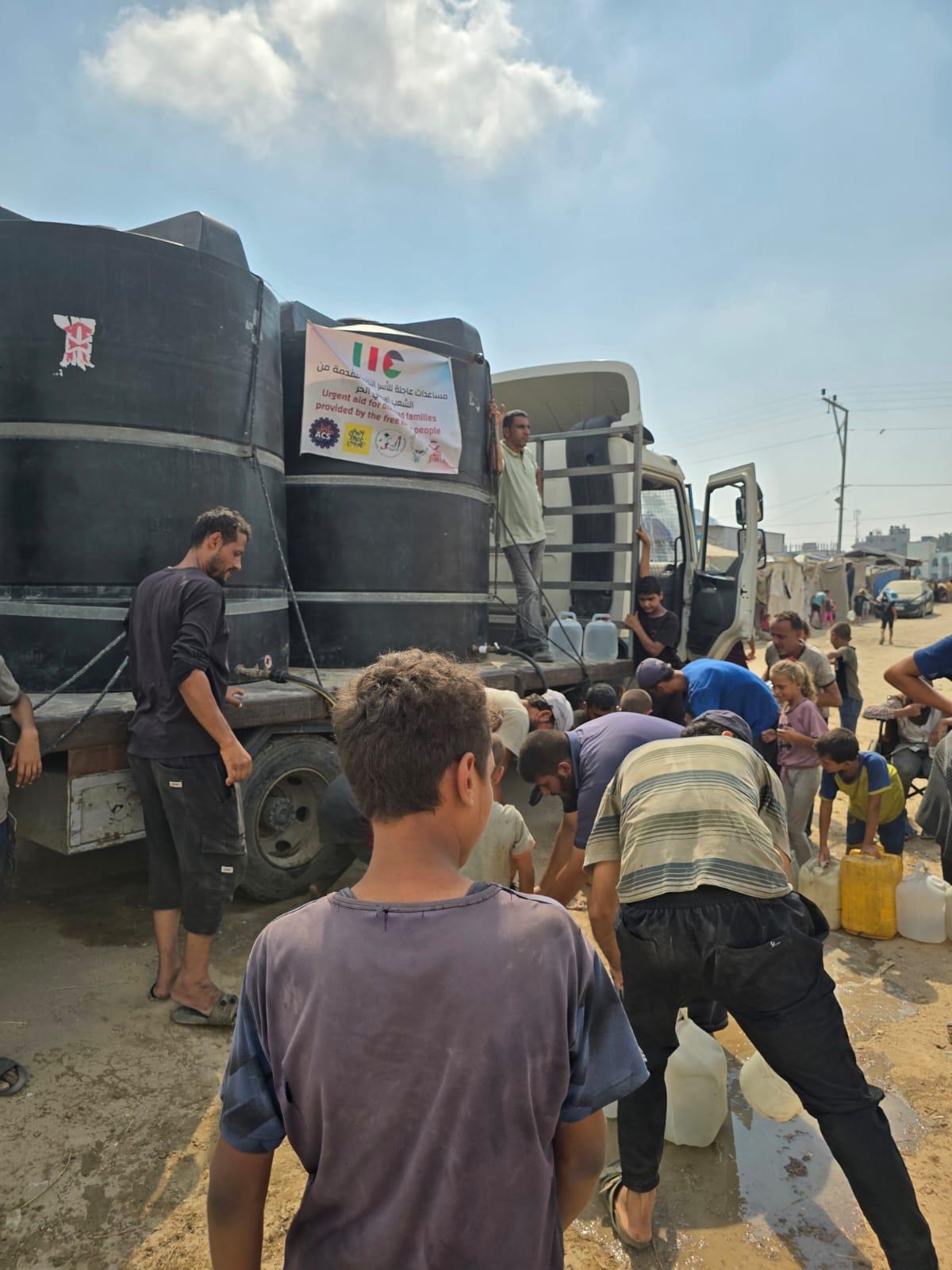 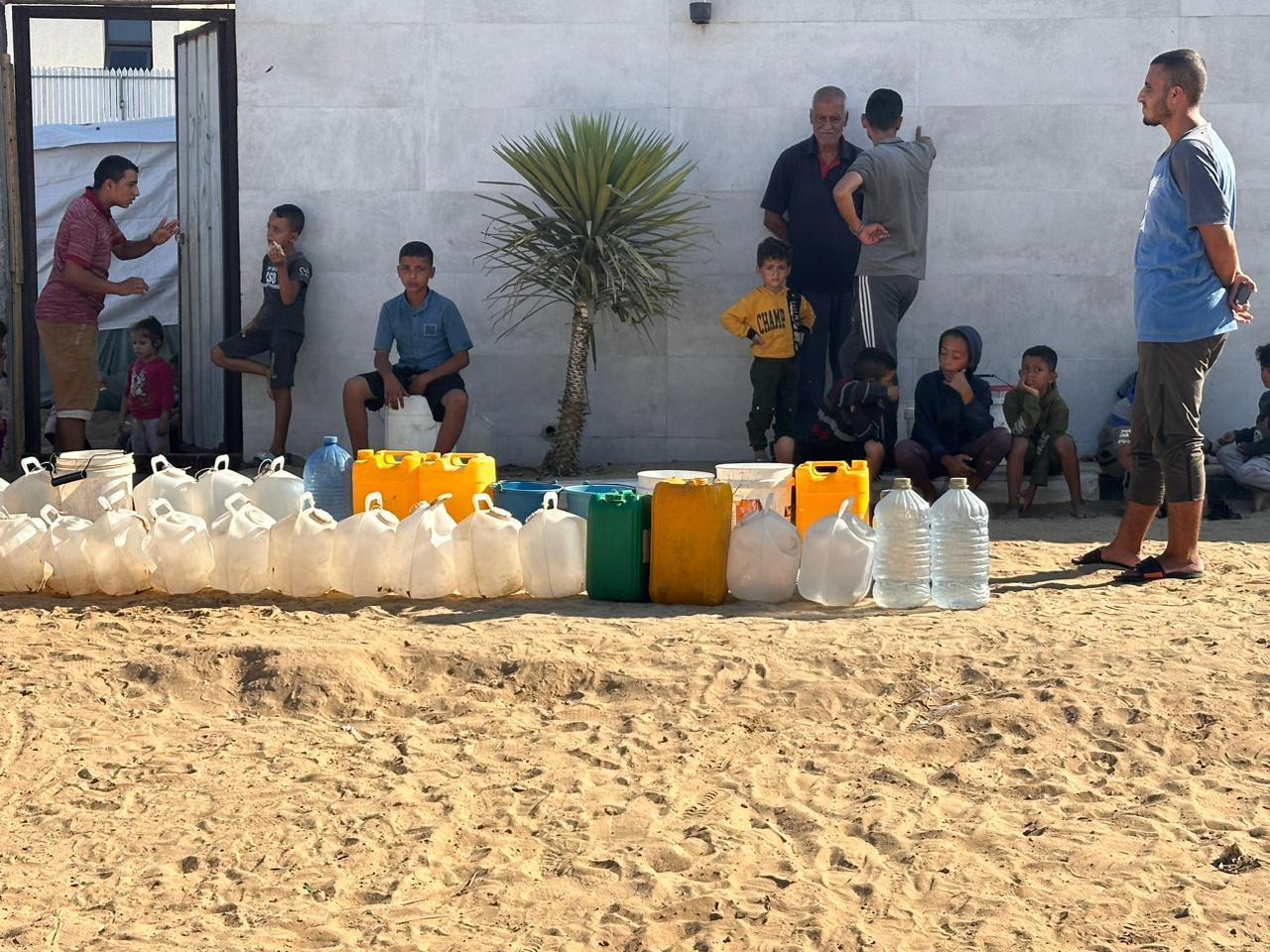 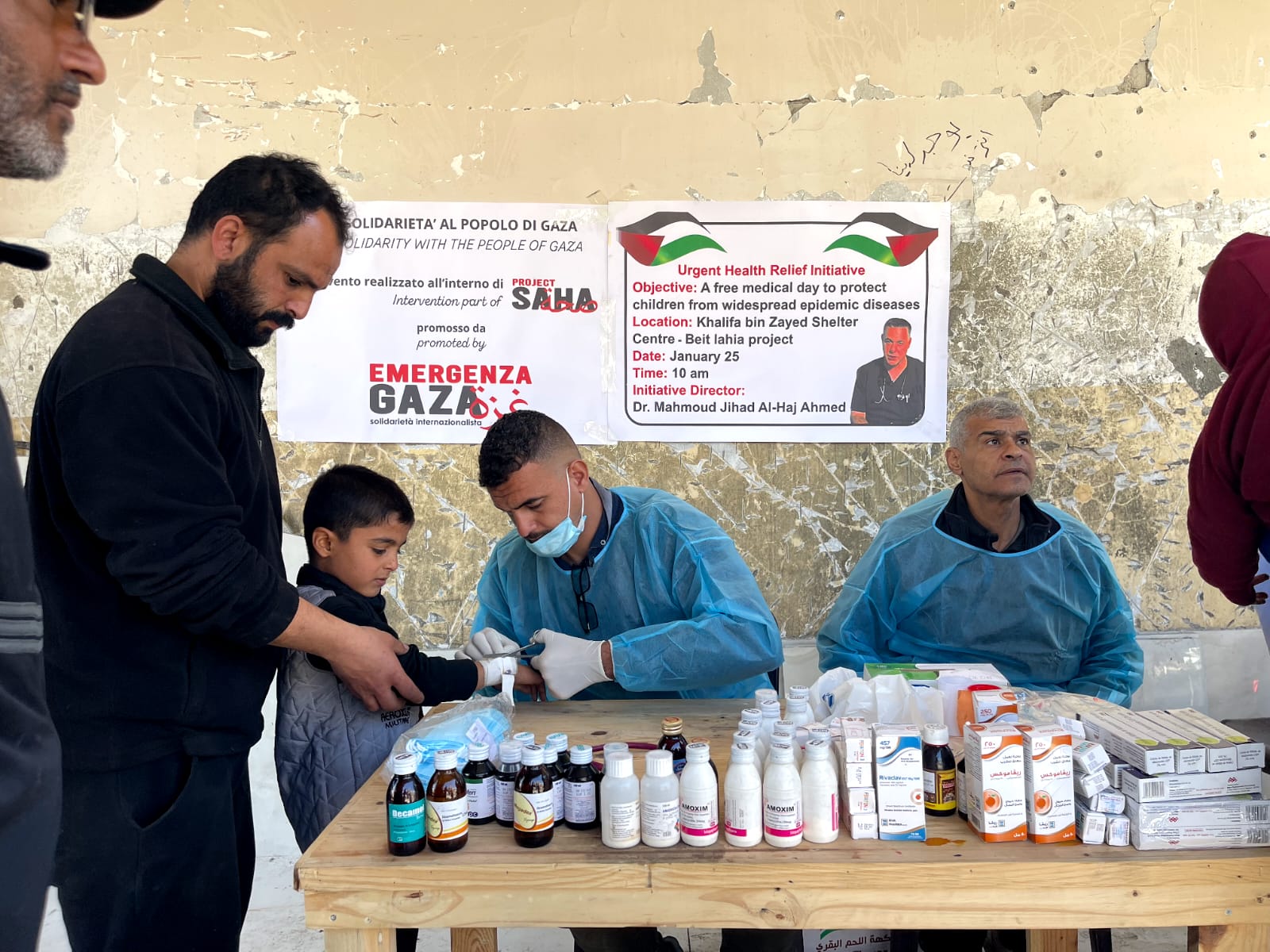 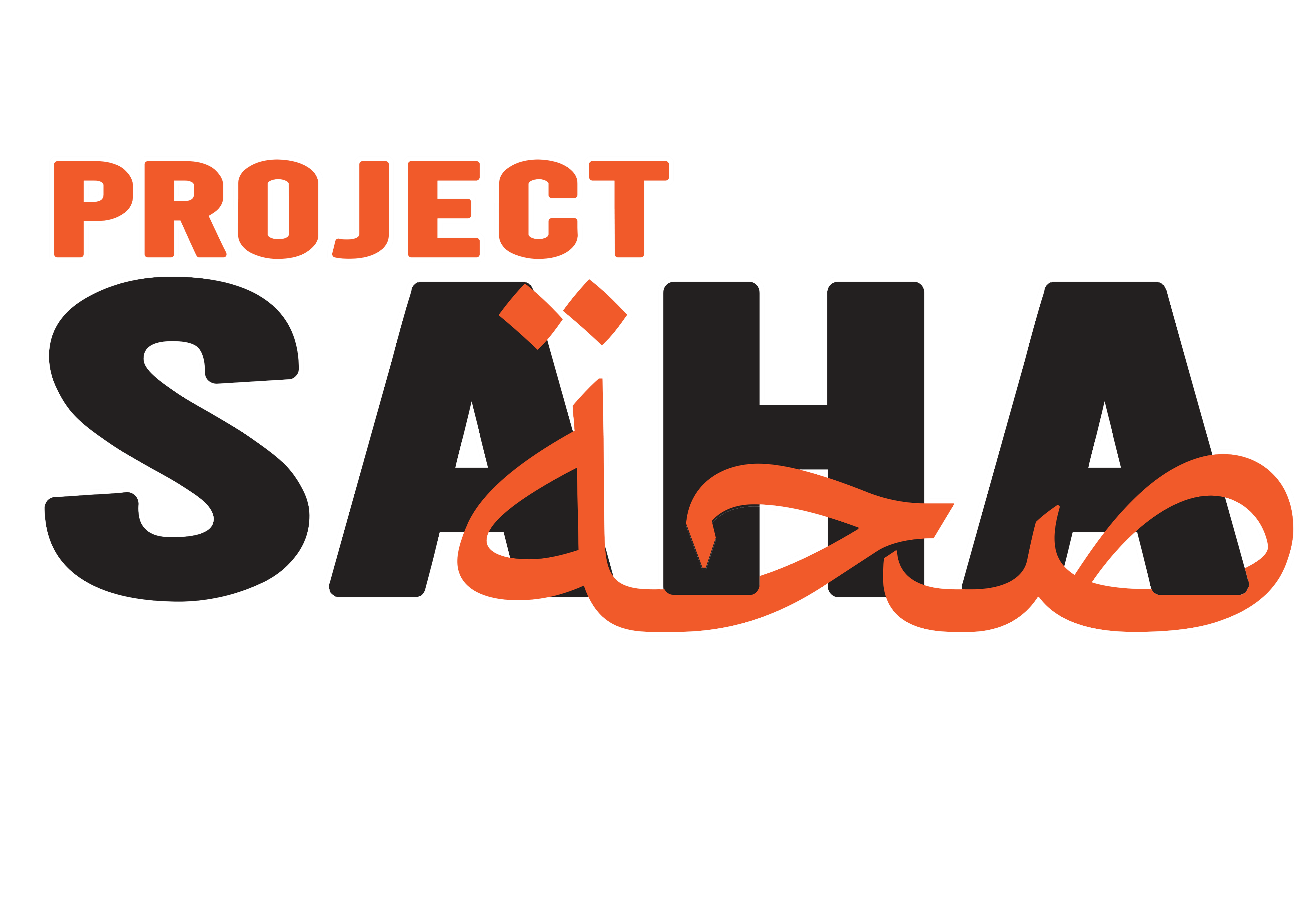 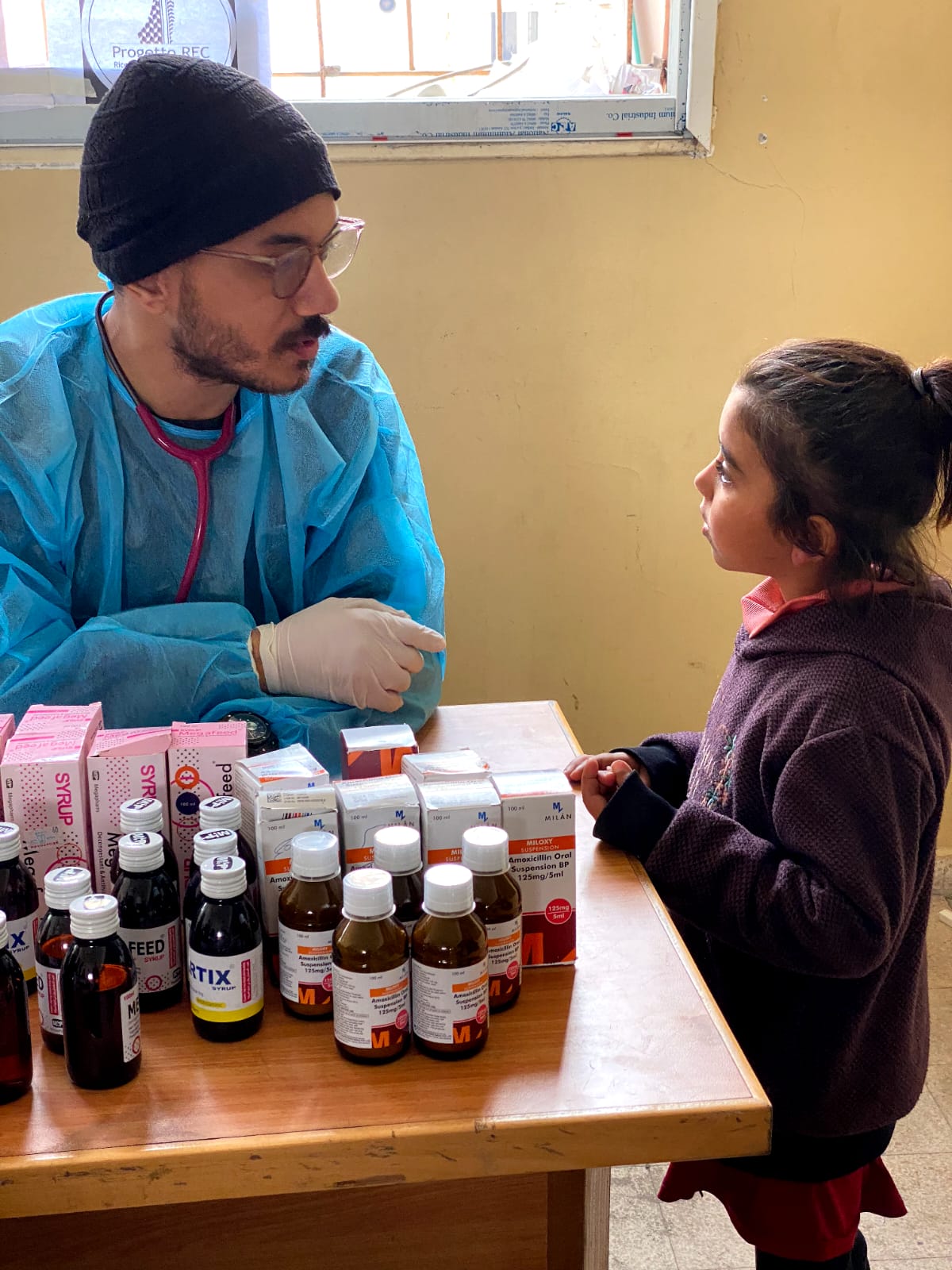 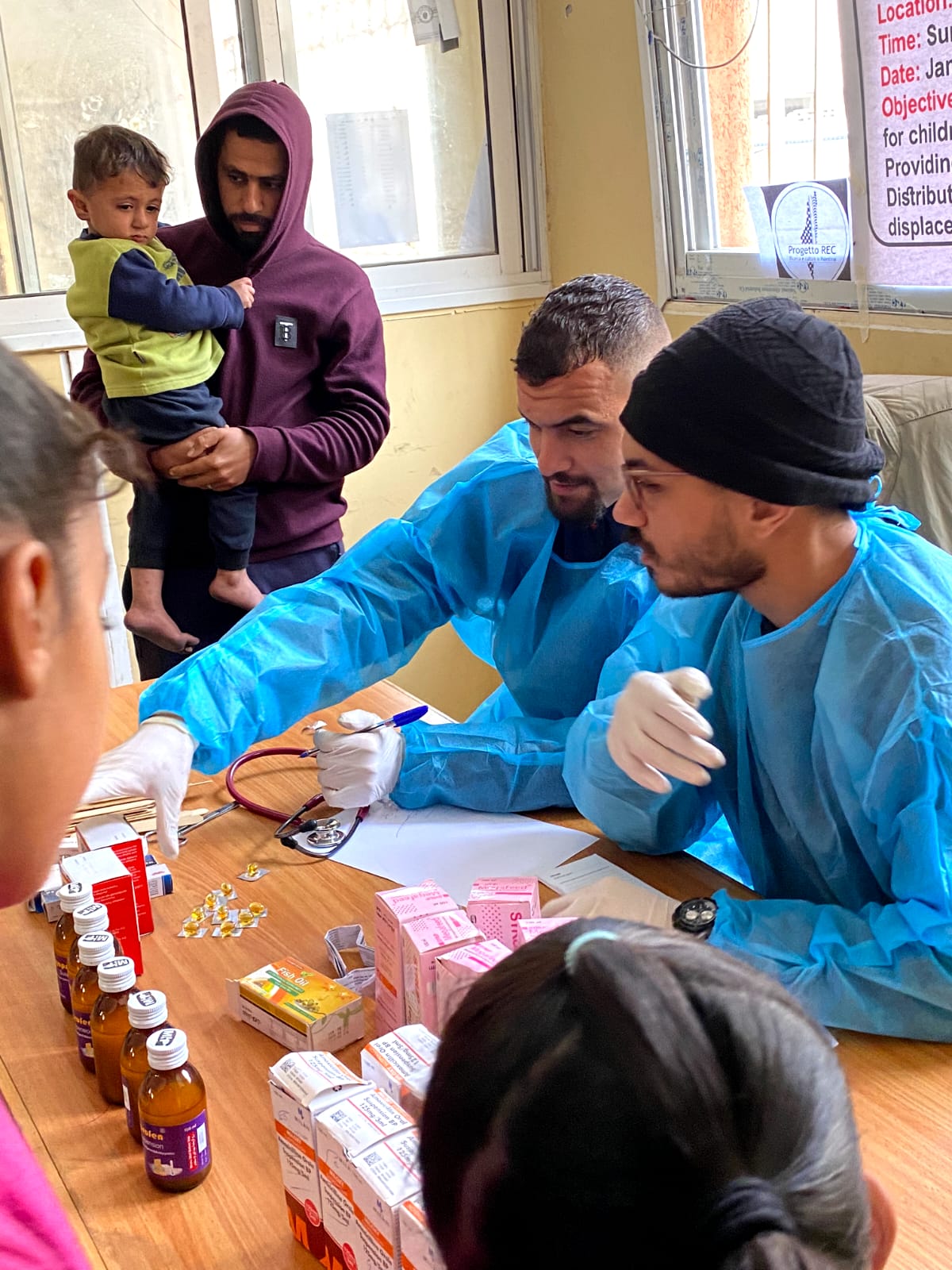 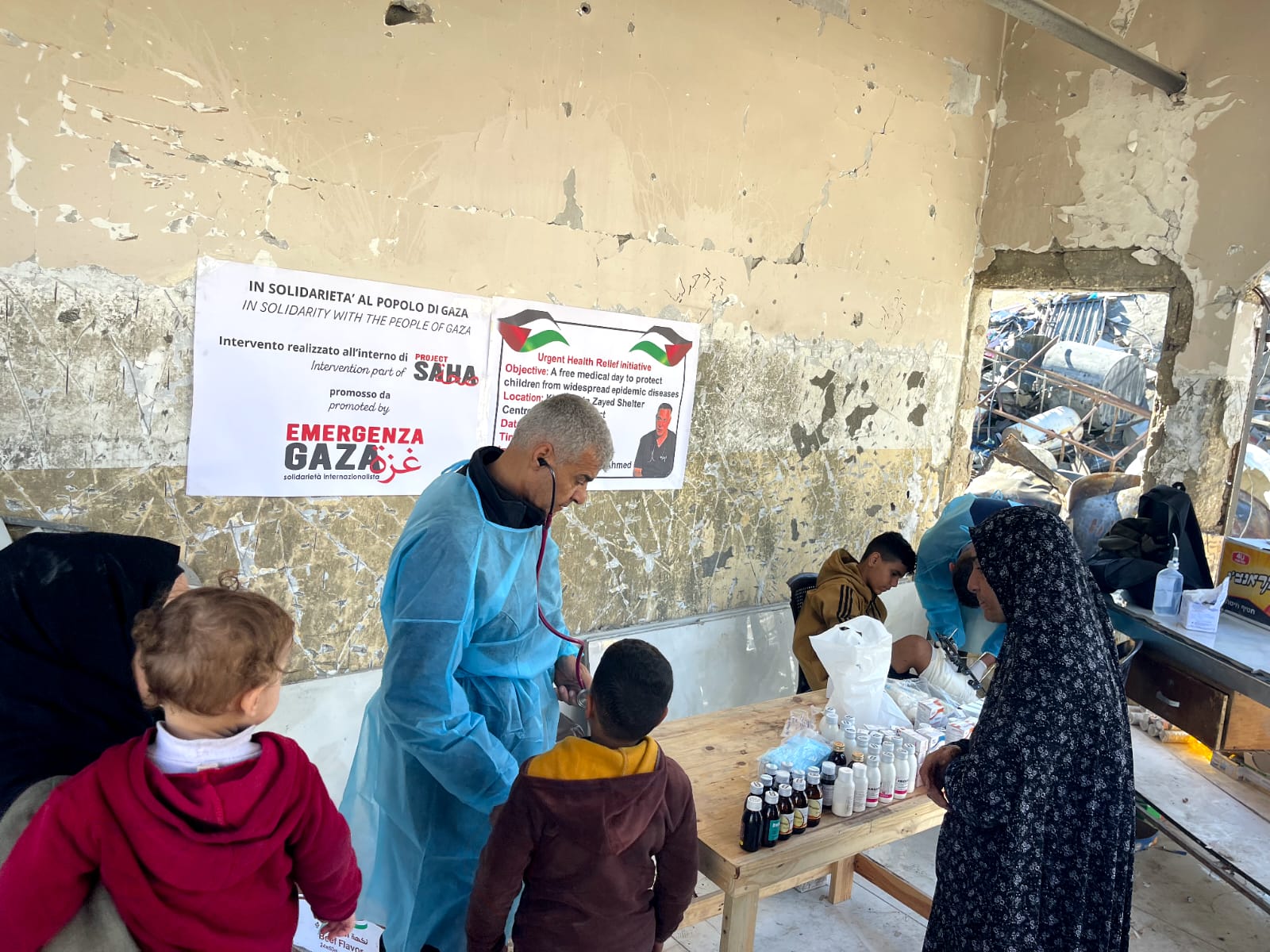 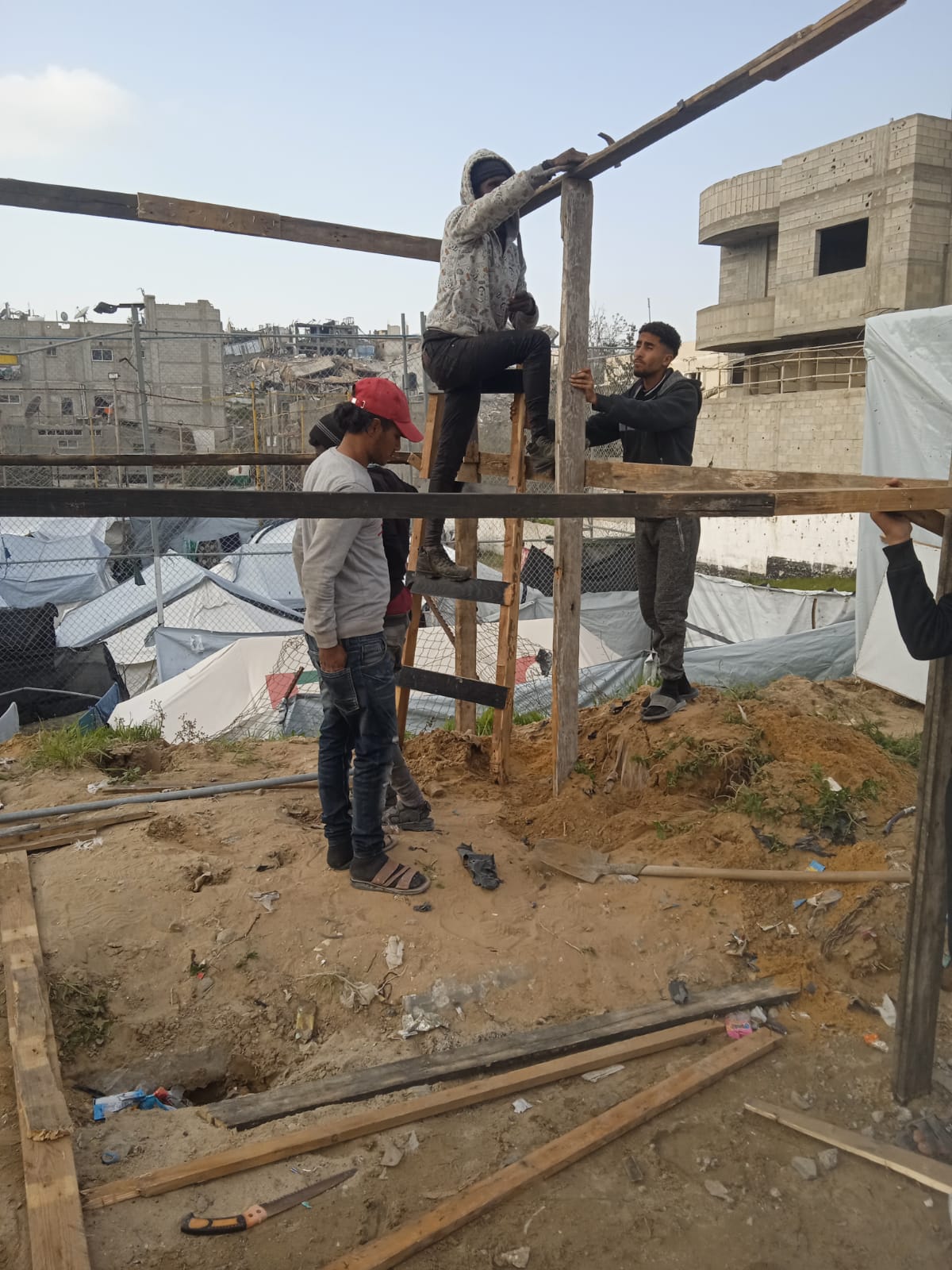 COSTRUZIONE DI UNA CLINICA MEDICA A BEIT LAHIA, NEL NORD DI GAZA
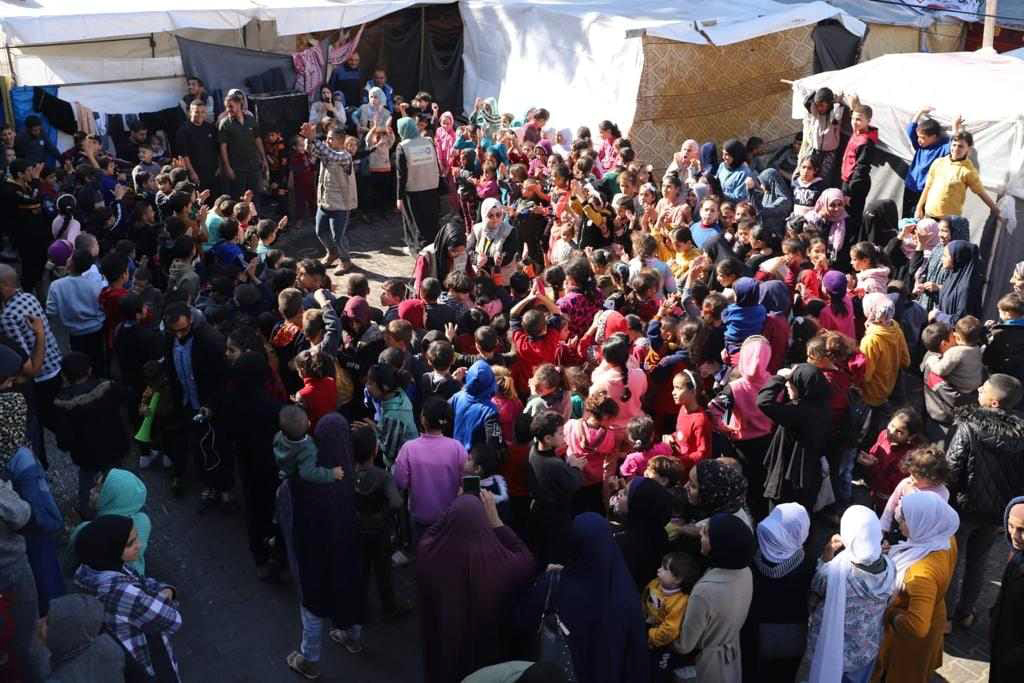 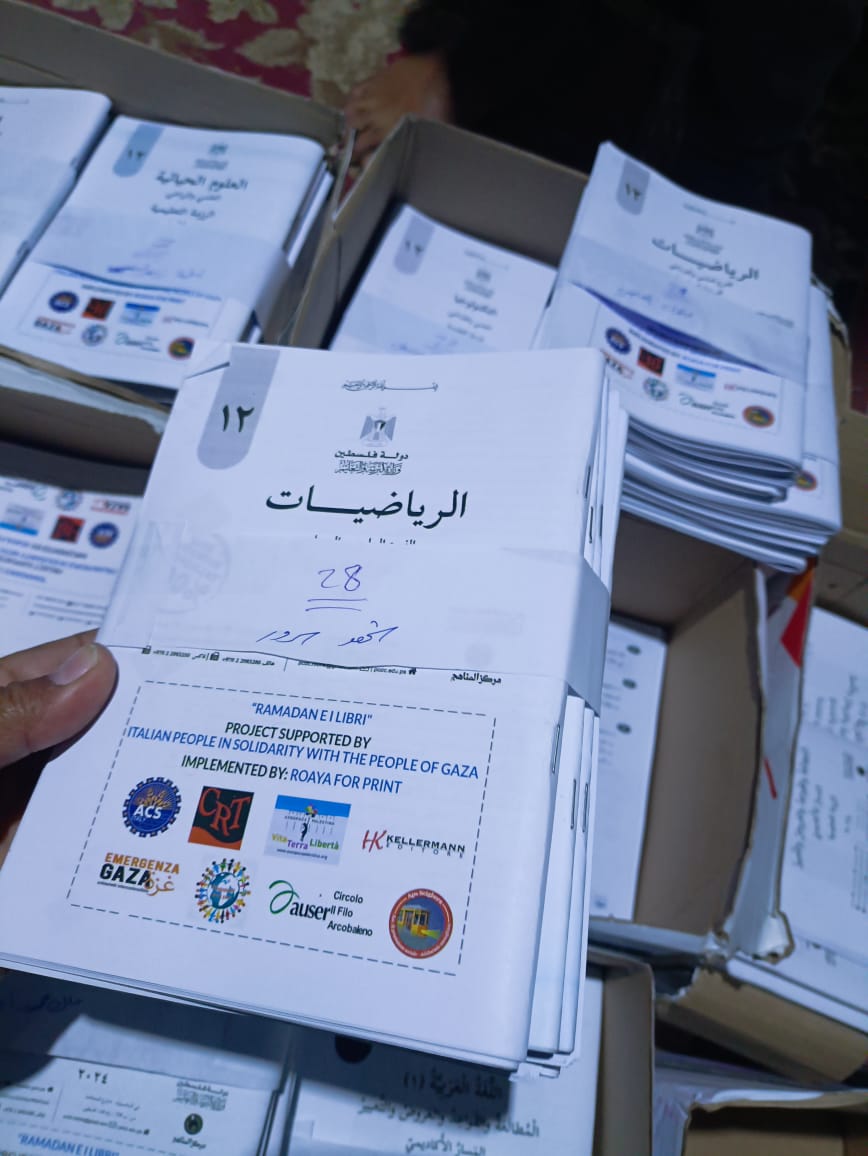 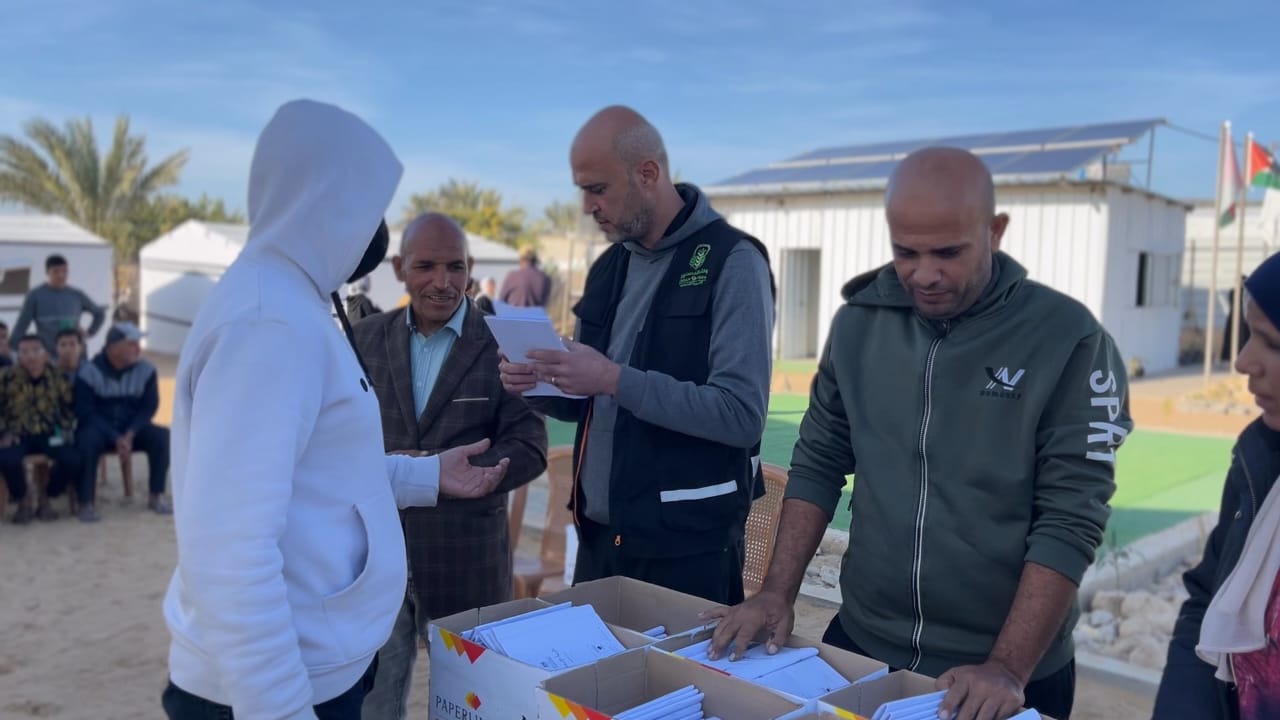 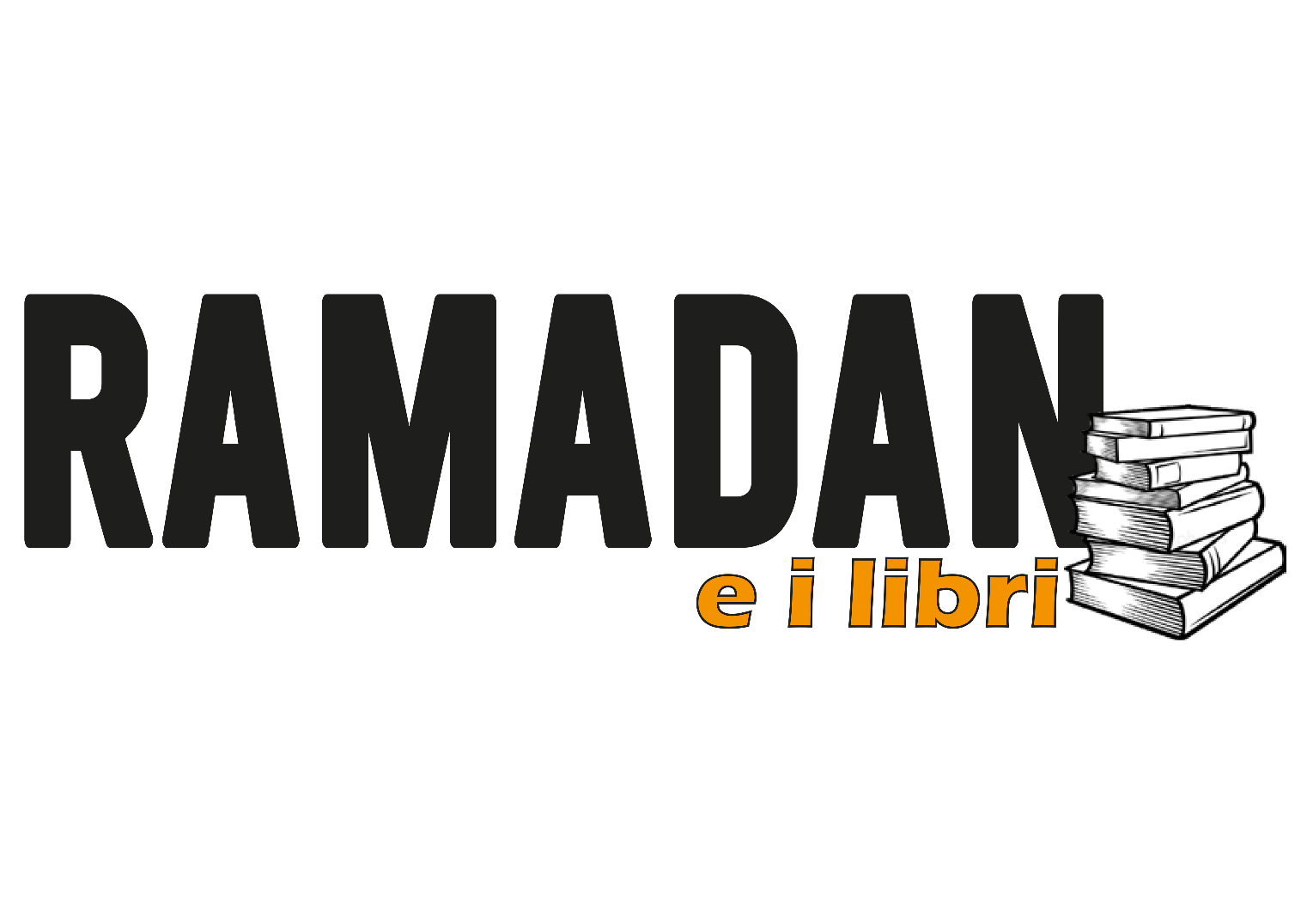 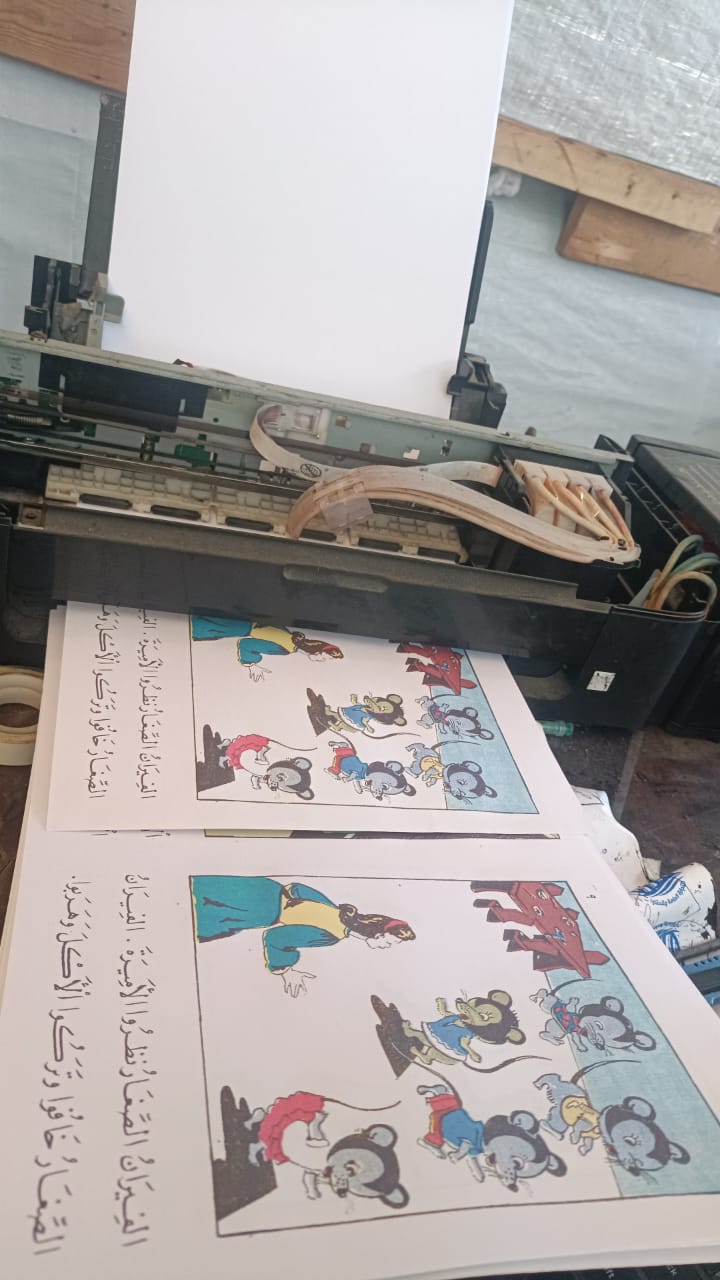 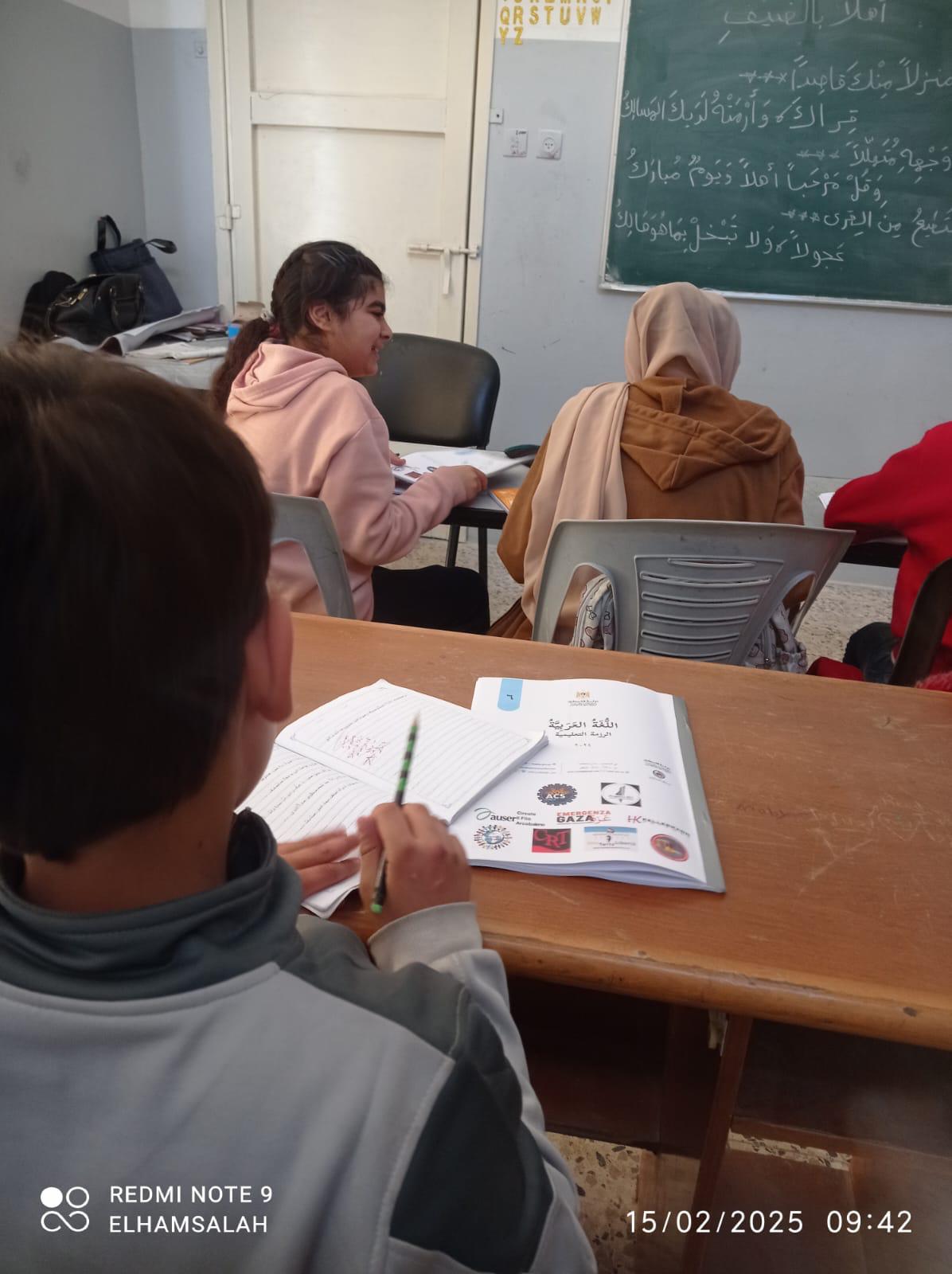 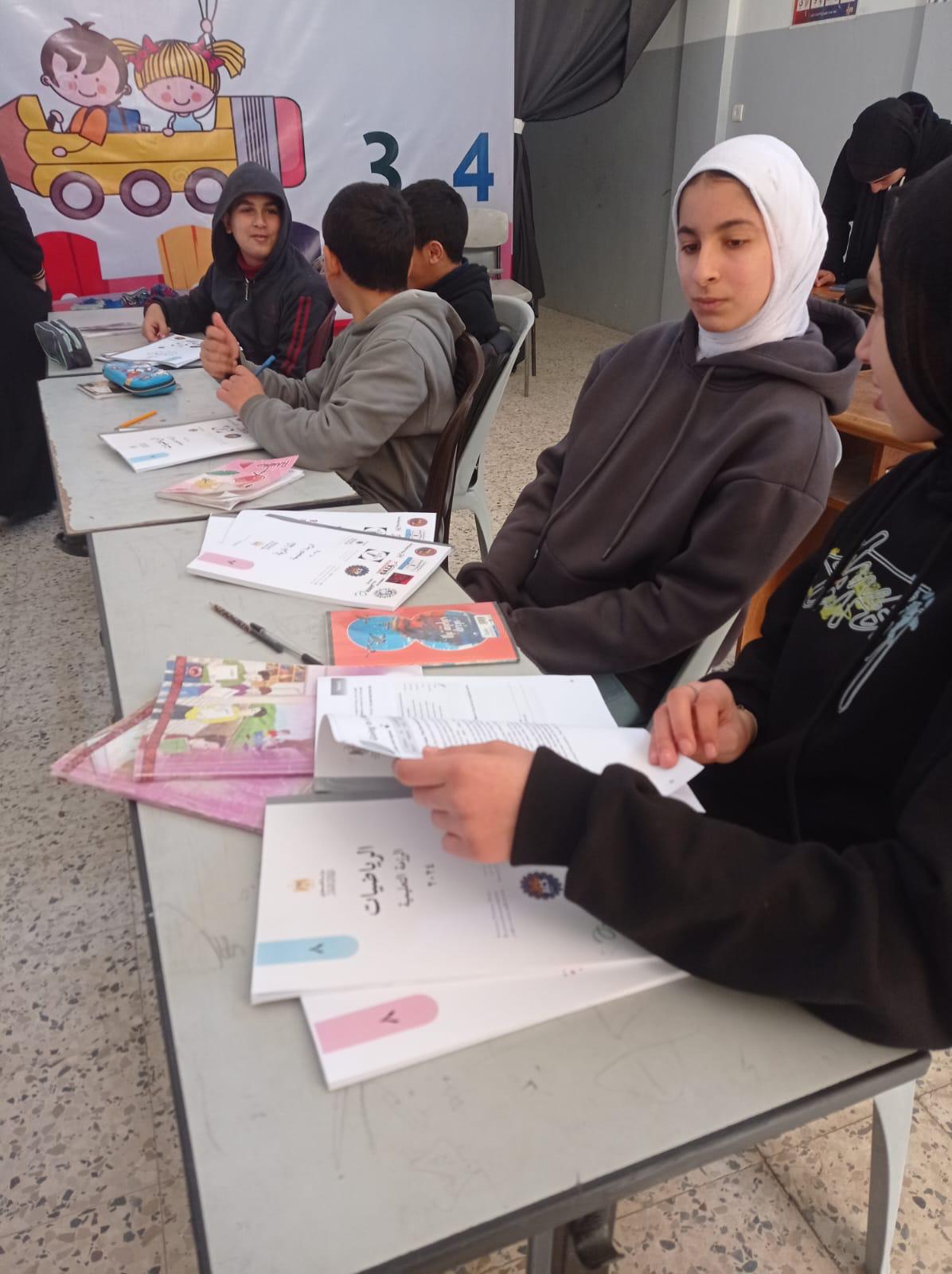 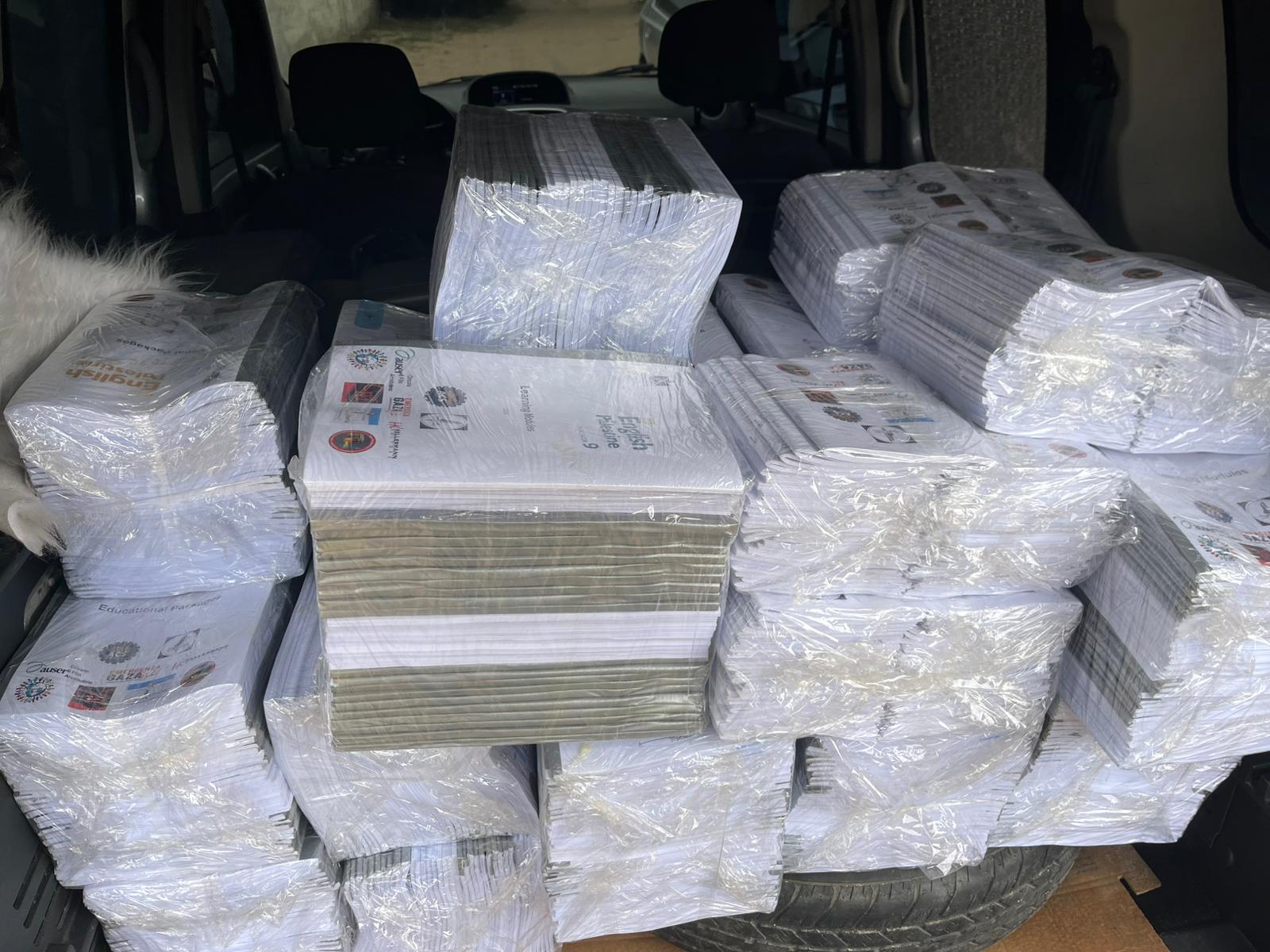